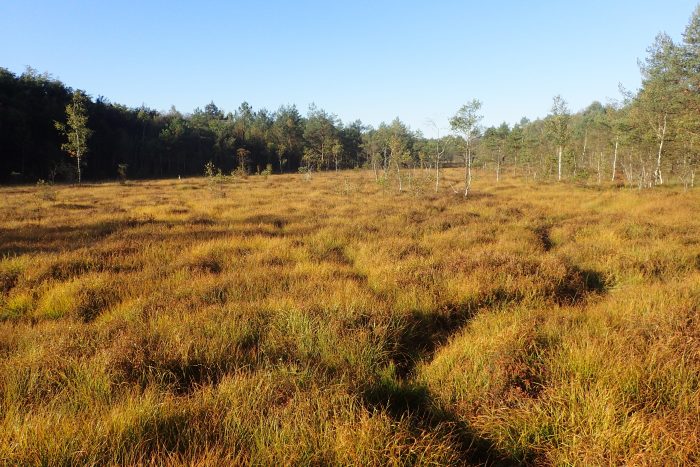 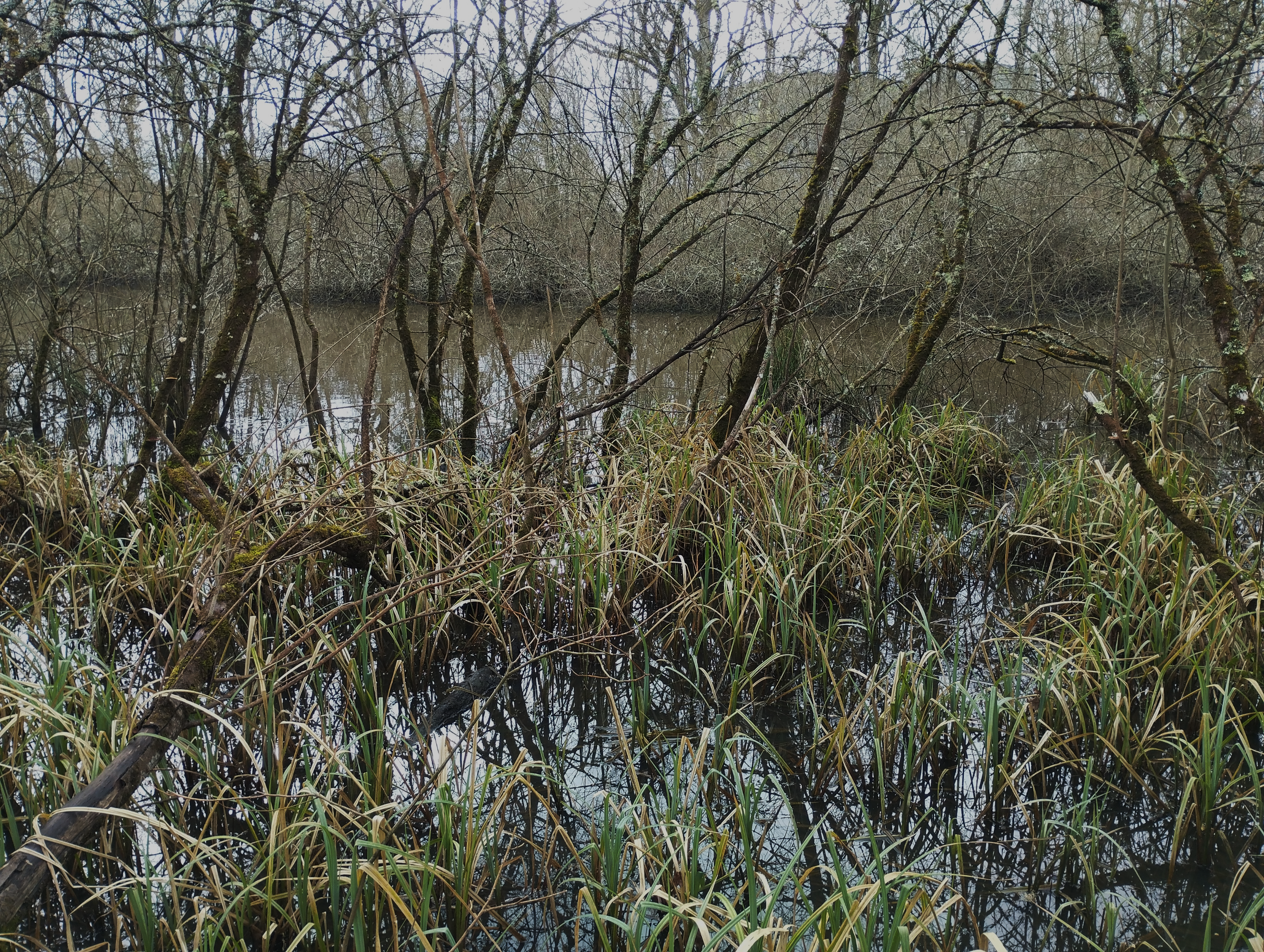 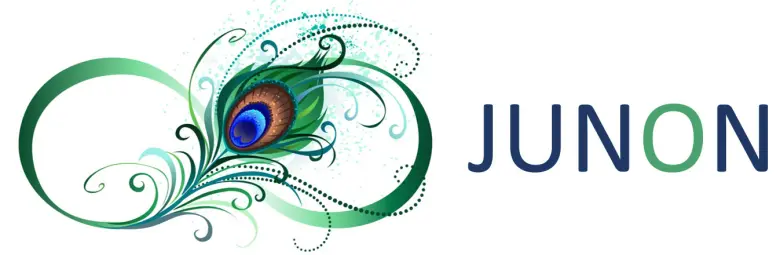 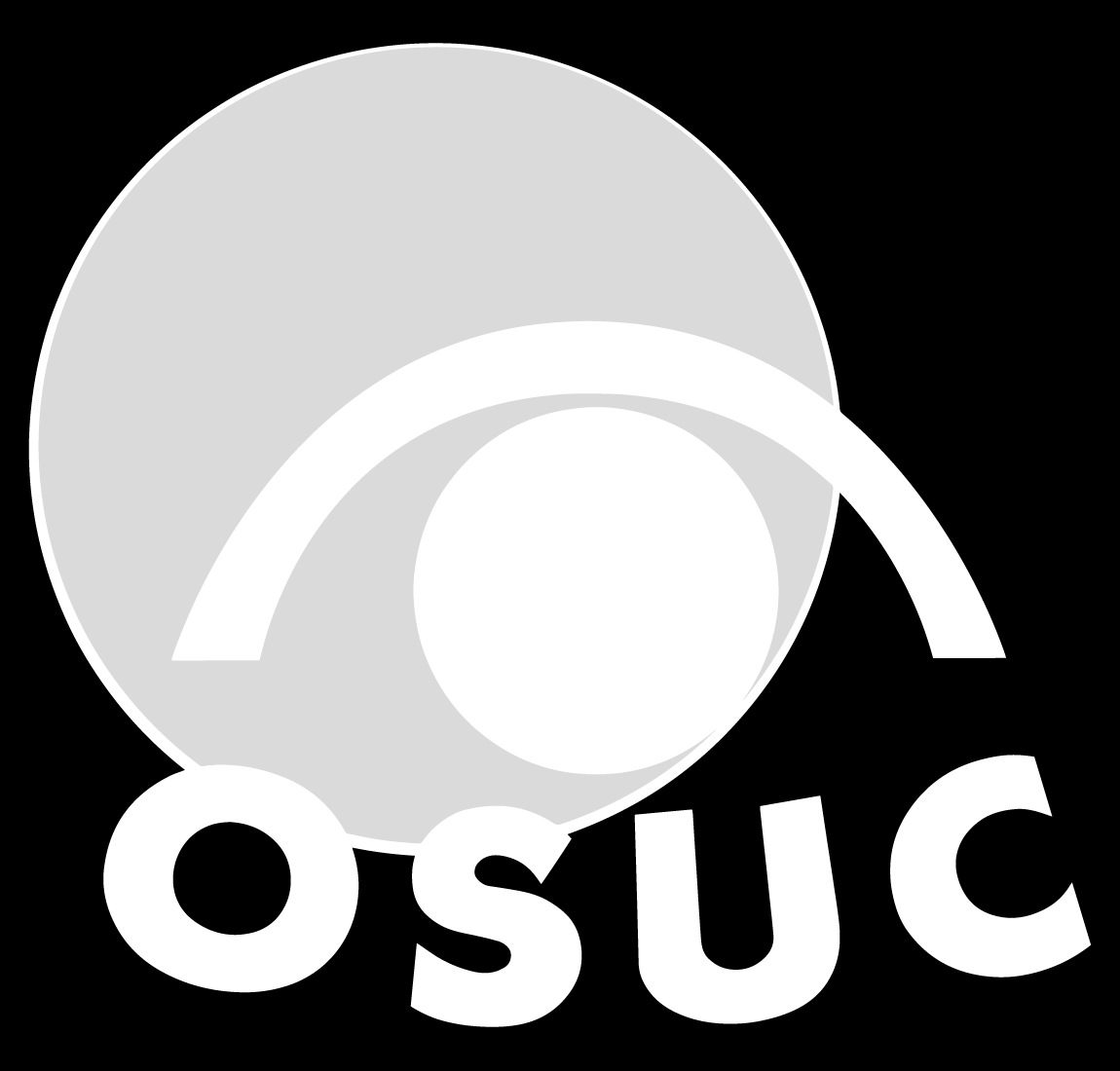 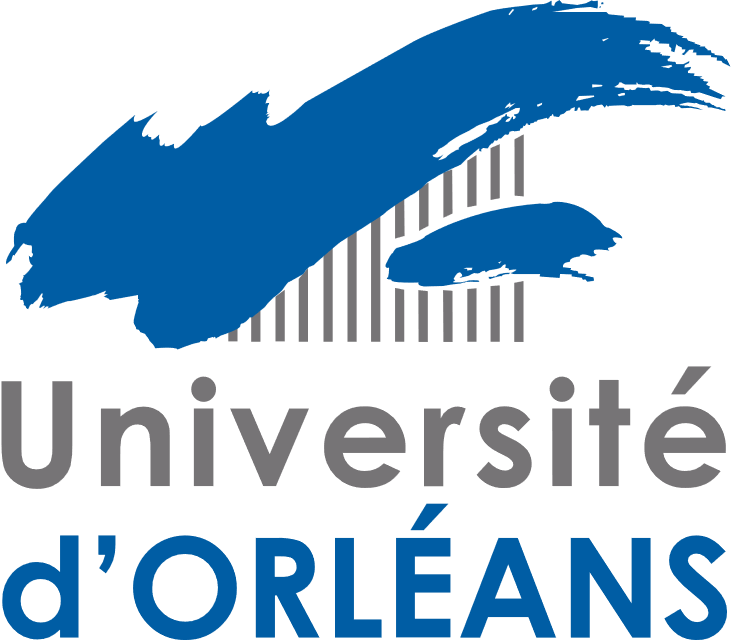 Rôle des zones humides dans le couplage des cycles Silicium-Carbone à partir des approches isotopiques
Louis-Marie Le Fer1, *, Jean-Sébastien Moquet1, Christophe Guimbaud2, Anaëlle Simonneau1,  Julien Bouchez3, Nicolas Deschamps1, Nicolas Freslon1
5èmes Journées Scientifiques du SNO Observil, Strasbourg, 12/06/2025-13/06/2025
2
1
3
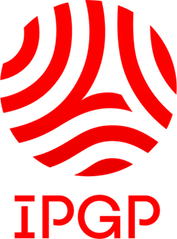 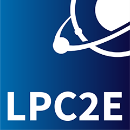 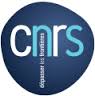 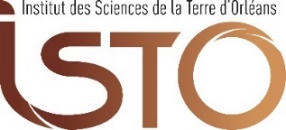 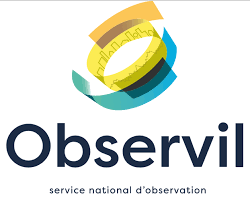 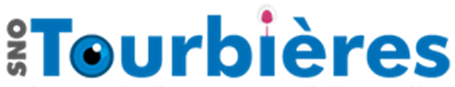 Question 1: Quantifier les exports de Si et C
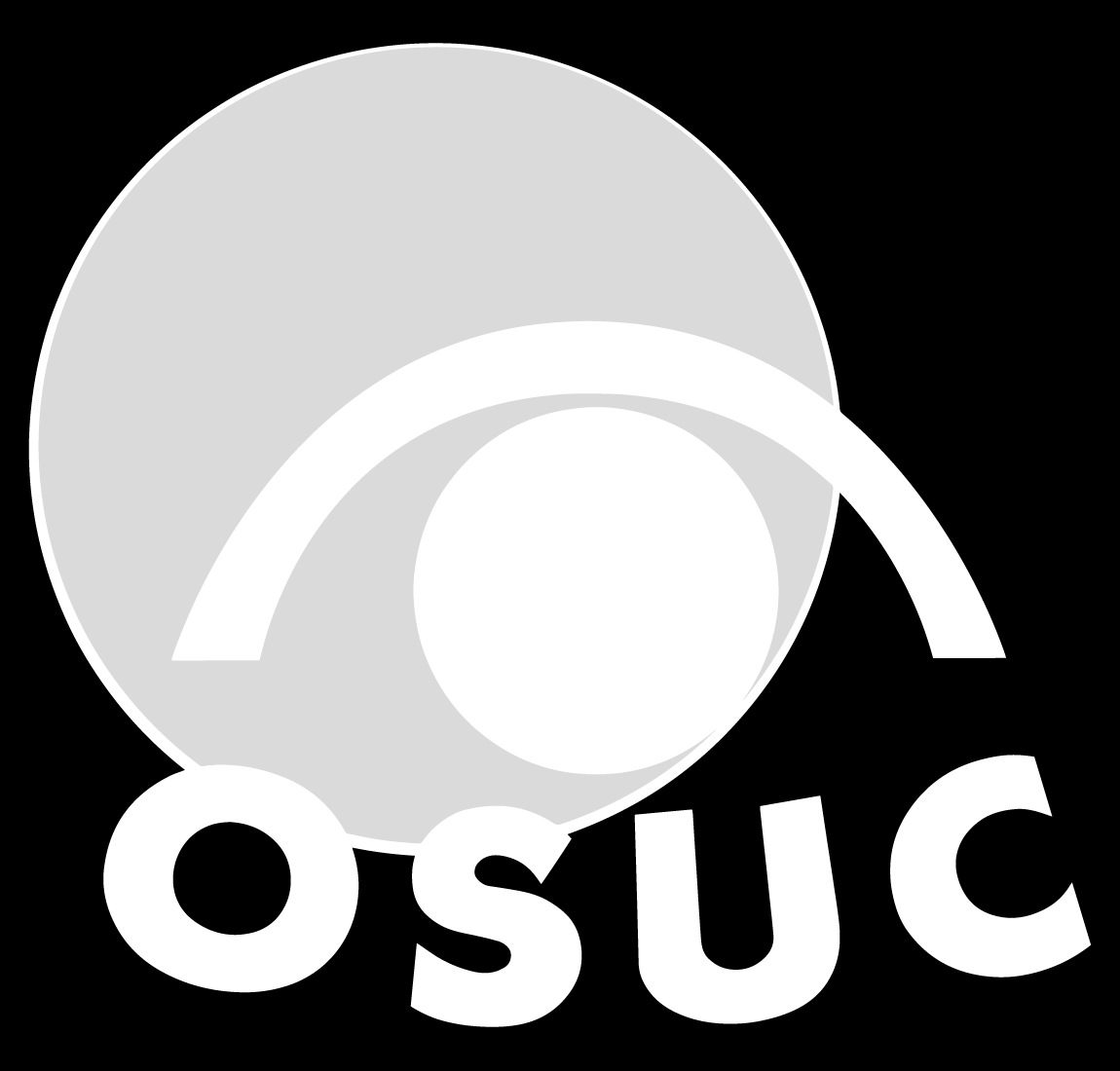 CO2 CH4
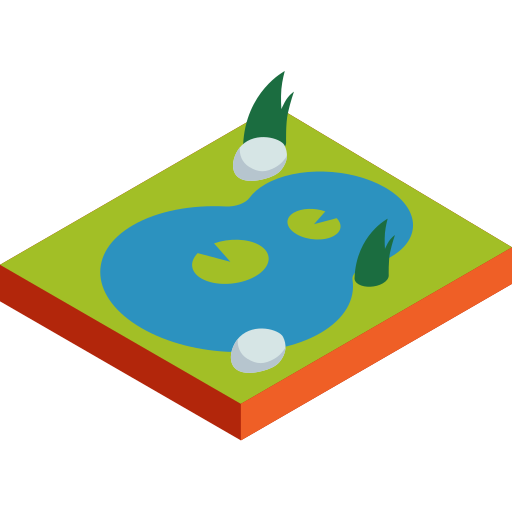 DOC
DSi
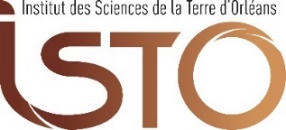 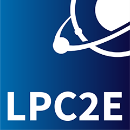 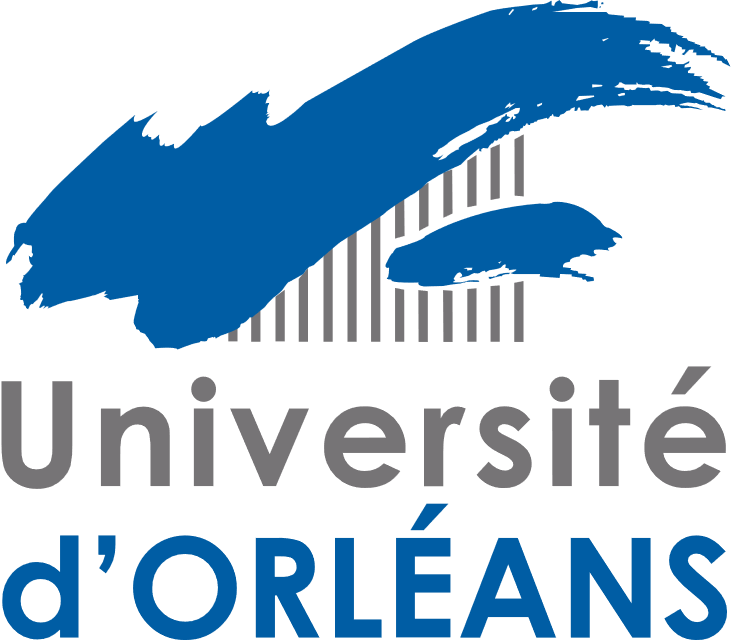 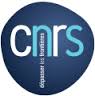 5èmes Journées Scientifiques du SNO Observil – Strasbourg 12/06/2025-13/06/2025
Question 1: Quantifier les exports de Si et C
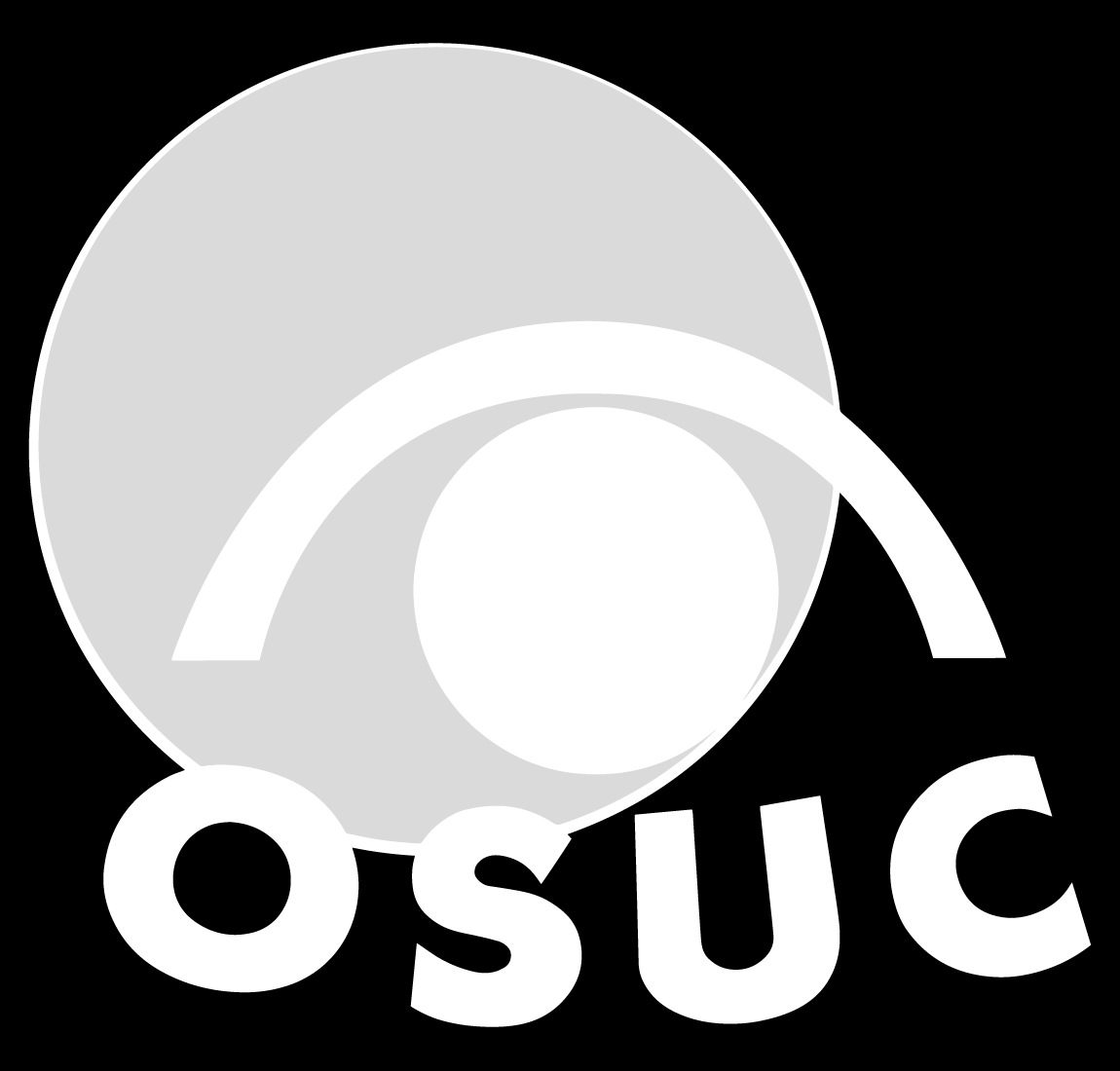 Flux de C 
forme gazeuse (GHG)
CO2 CH4
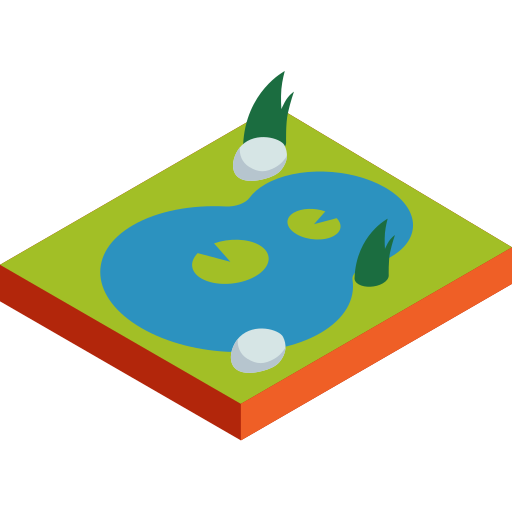 DOC
DSi
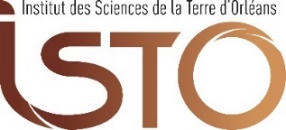 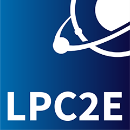 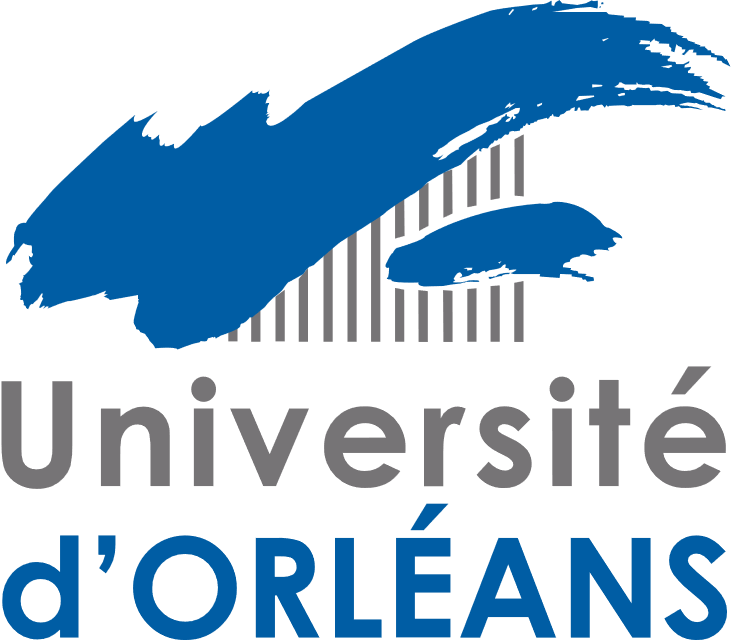 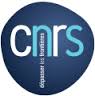 5èmes Journées Scientifiques du SNO Observil – Strasbourg 12/06/2025-13/06/2025
5èmes Journées Scientifiques du SNO Observil – Strasbourg 12/06/2025-13/06/2025
Question 1: Quantifier les exports de Si et C
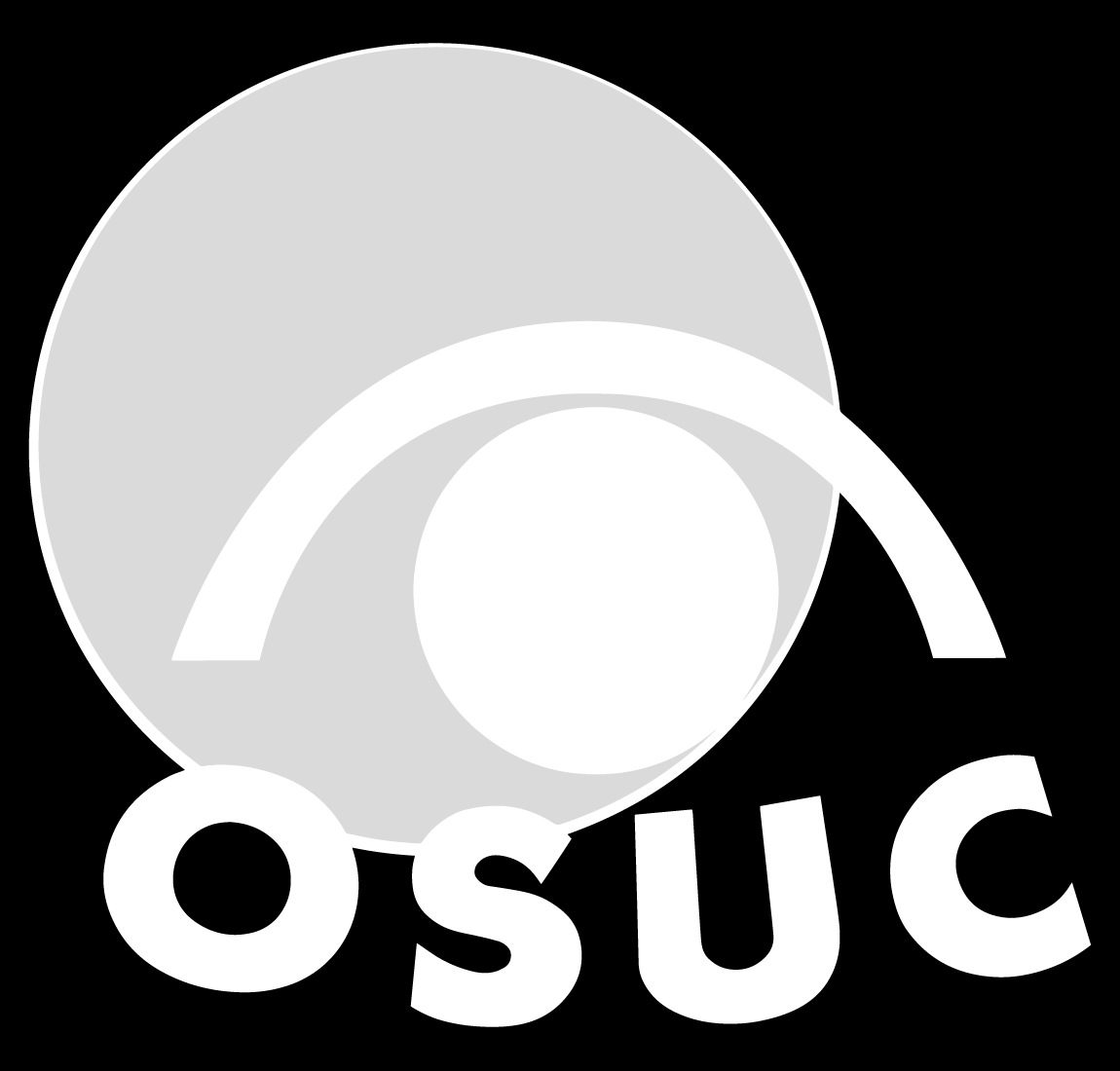 Flux de C 
forme gazeuse (GHG)
CO2 CH4
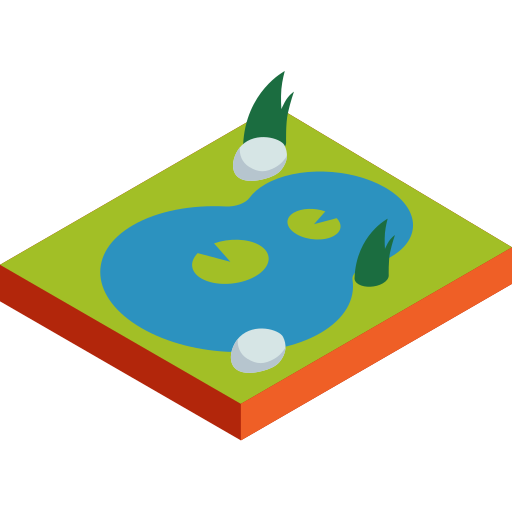 Flux particulaire
BSi, POC
DOC
DSi
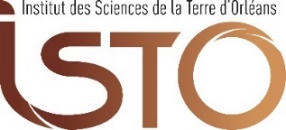 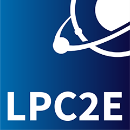 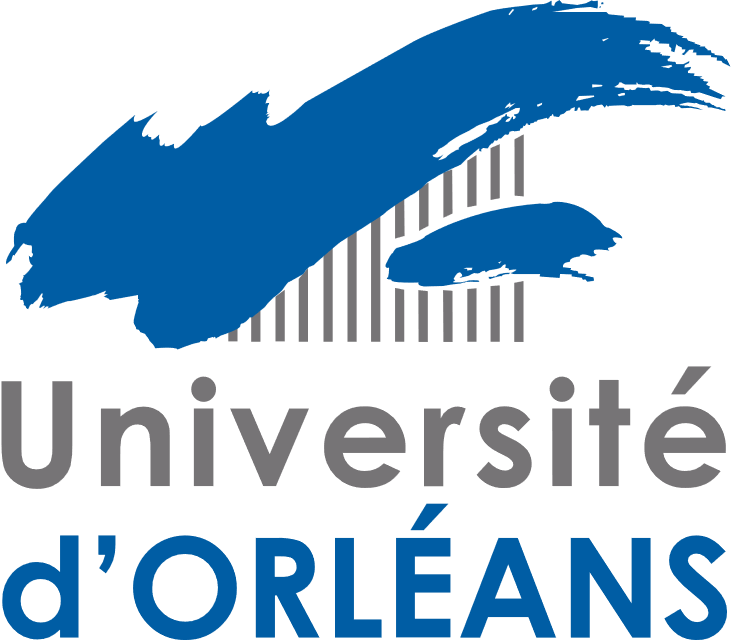 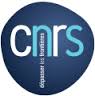 5èmes Journées Scientifiques du SNO Observil – Strasbourg 12/06/2025-13/06/2025
Question 1: Quantifier les exports de Si et C
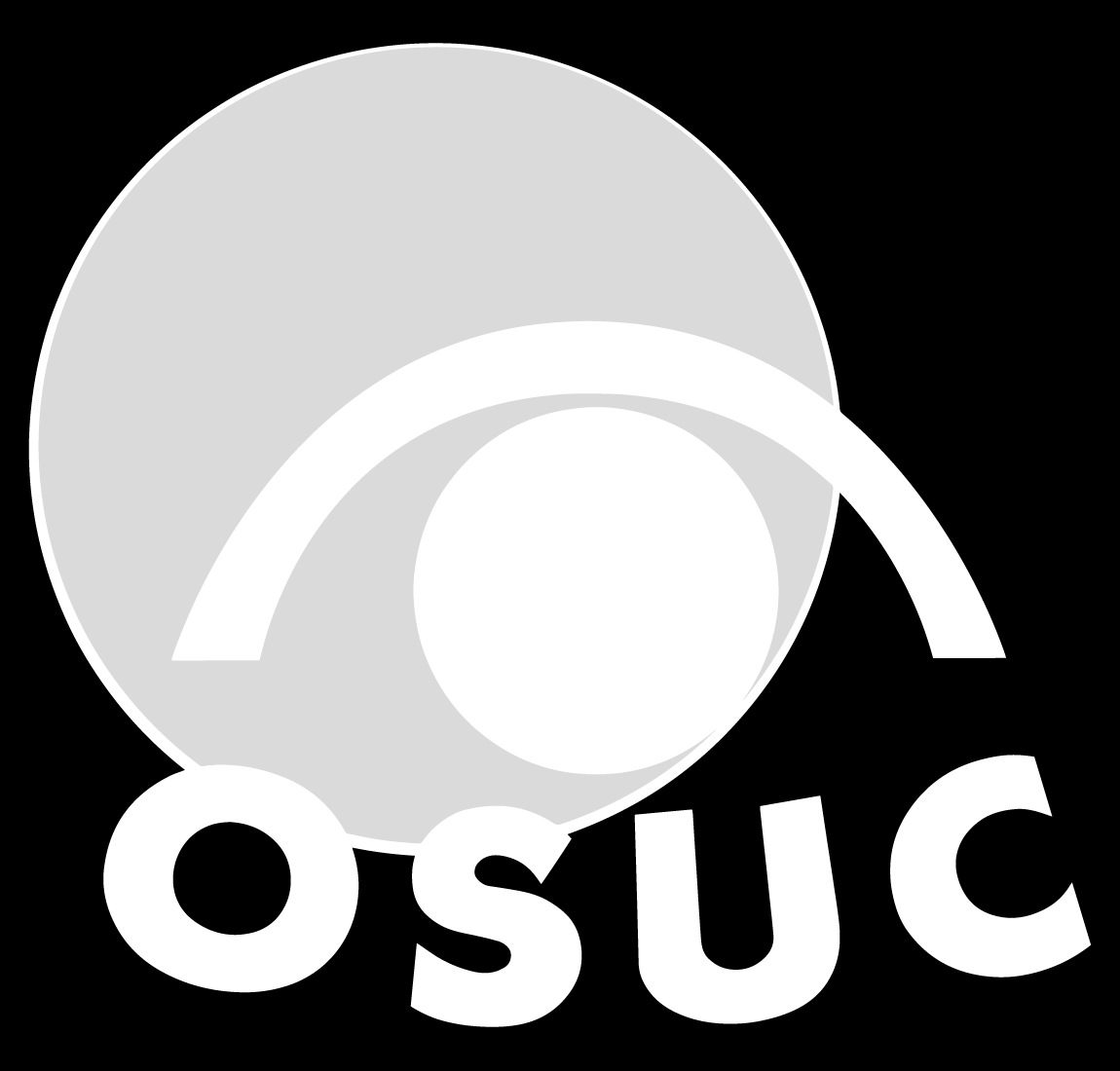 Flux de C 
forme gazeuse (GHG)
CO2 CH4
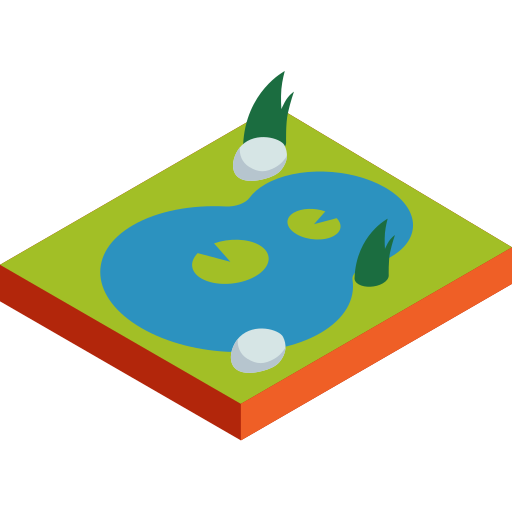 Flux particulaire
BSi, POC
DOC
DSi
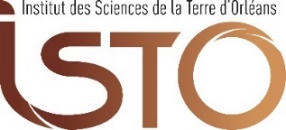 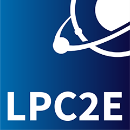 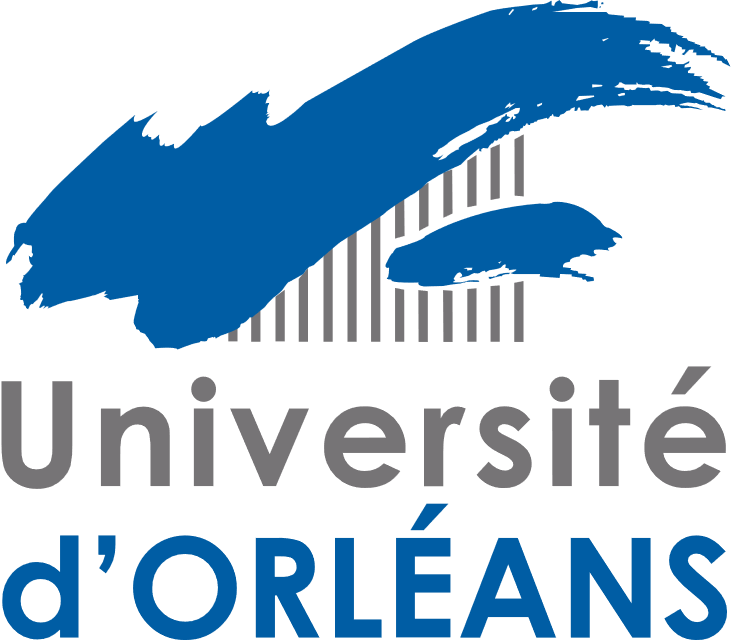 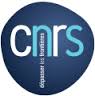 Flux sortants forme dissoute
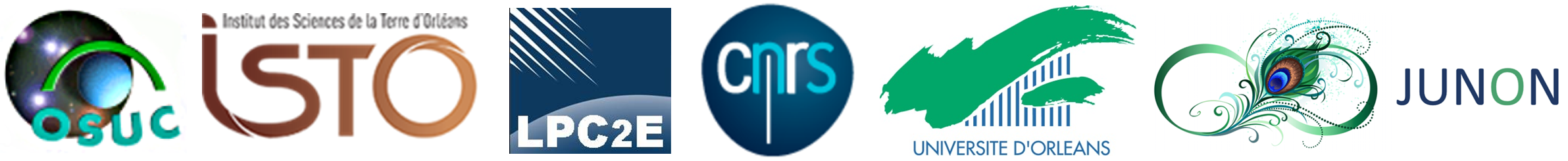 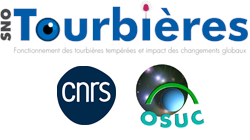 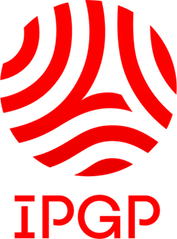 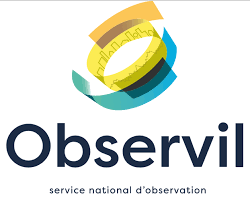 5èmes Journées Scientifiques du SNO Observil– Strasbourg 12/06/2025-13/06/2025
5èmes Journées Scientifiques du SNO Observil – Strasbourg 12/06/2025-13/06/2025
Question 1: Quantifier les exports de C et Si
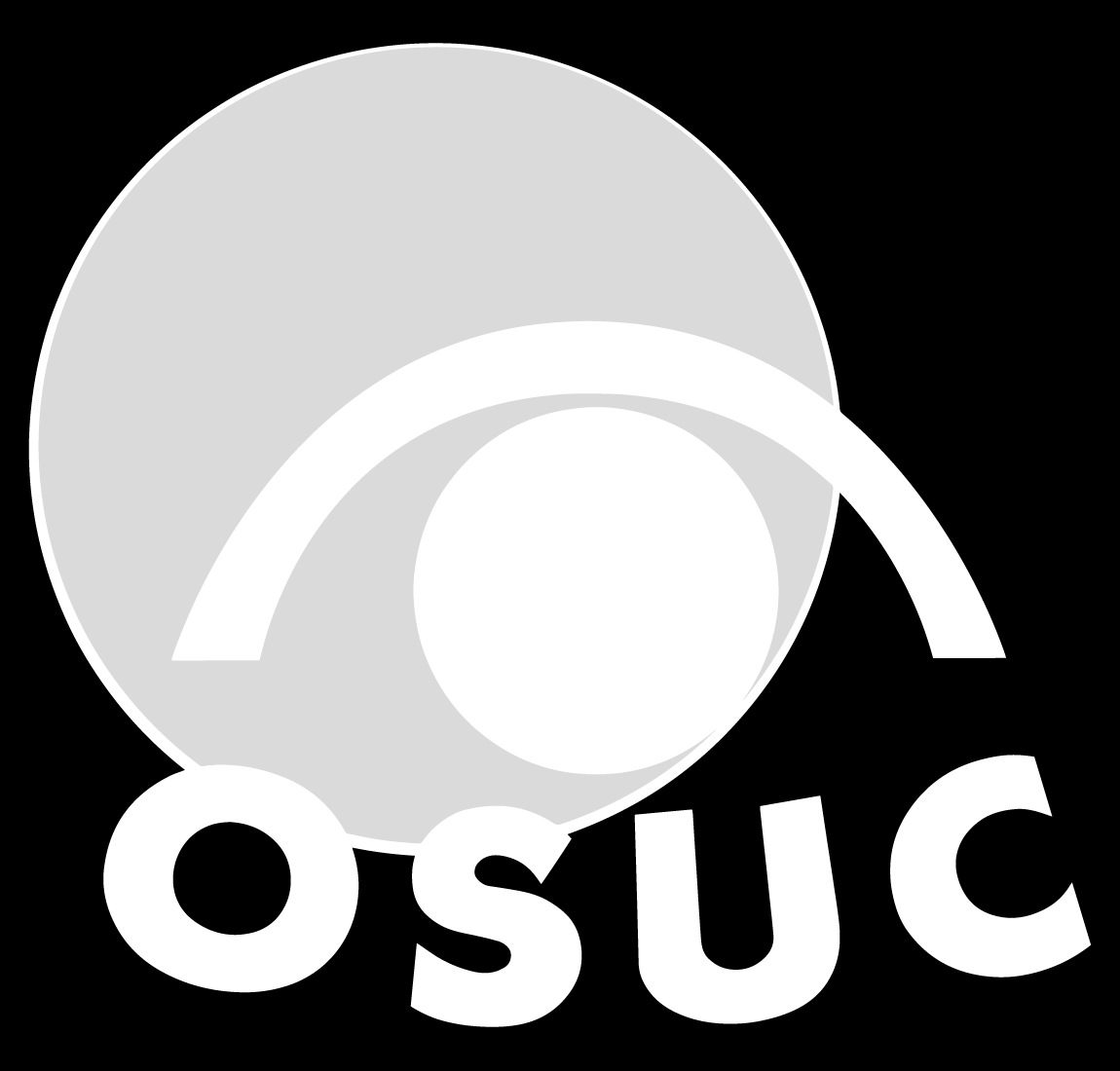 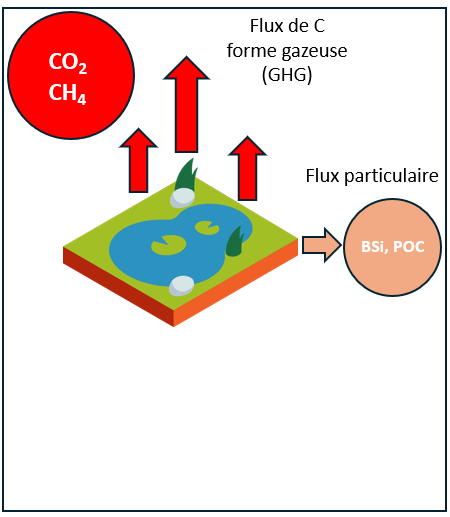 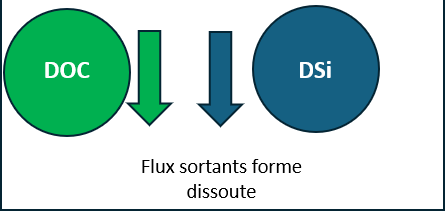 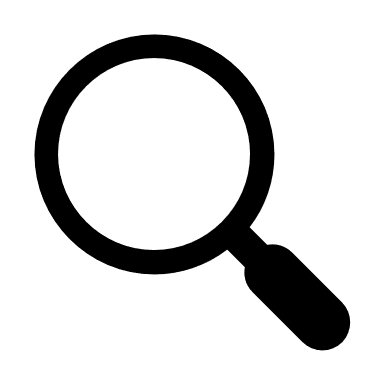 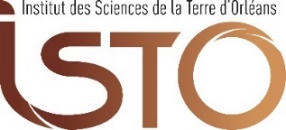 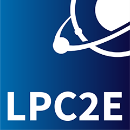 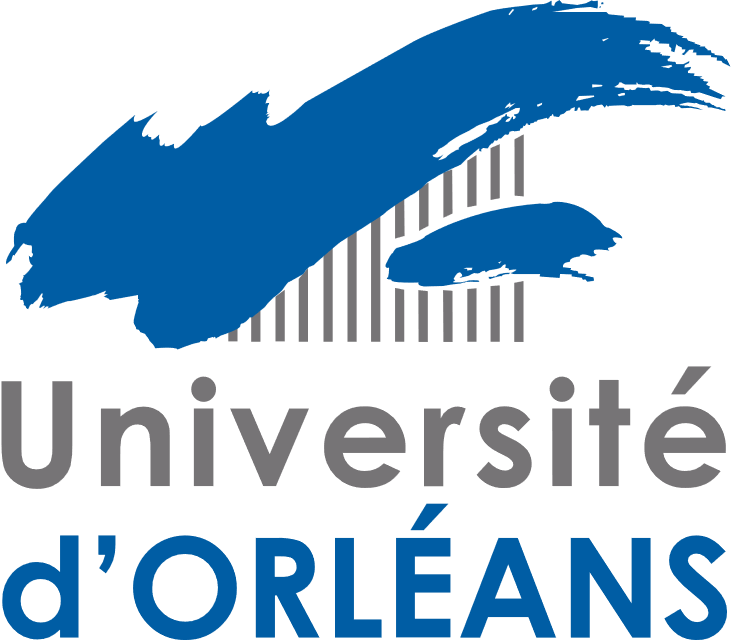 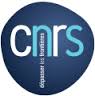 5èmes Journées Scientifiques du SNO Observil – Strasbourg 12/06/2025-13/06/2025
L’intérêt de quantifier les exports dissouts de C
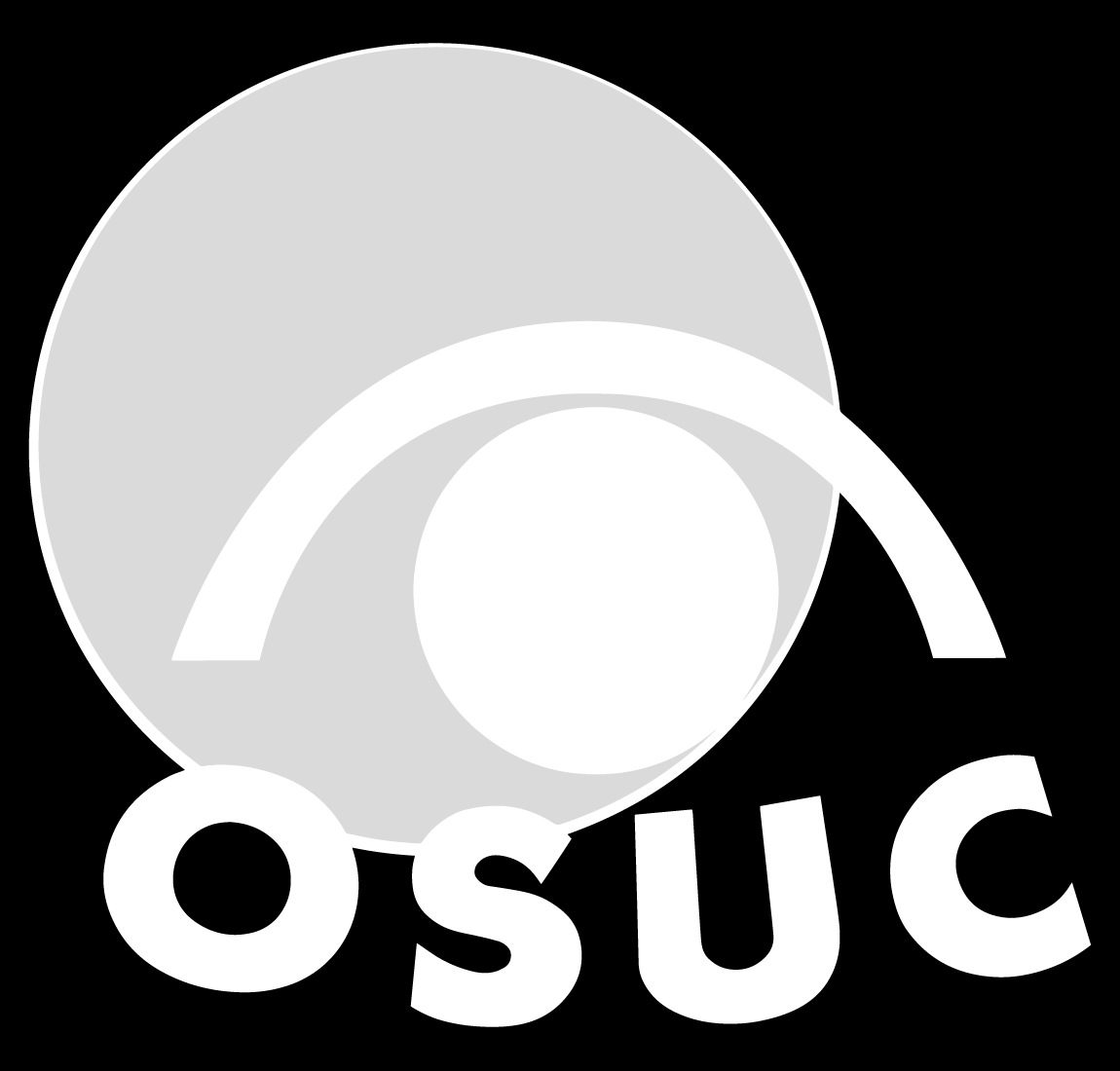 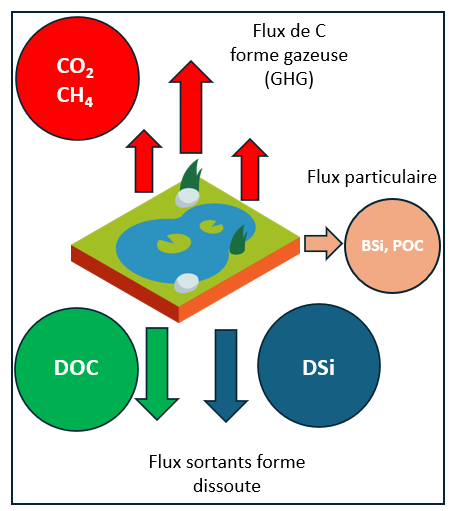 Augmentation des émissions de gaz à effet de serre

Augmentation du stress sur le biote aquatique

Complication du traitement de l'eau potable
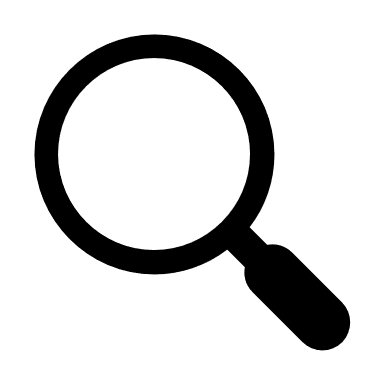 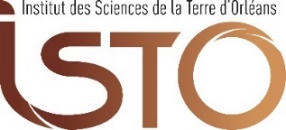 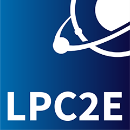 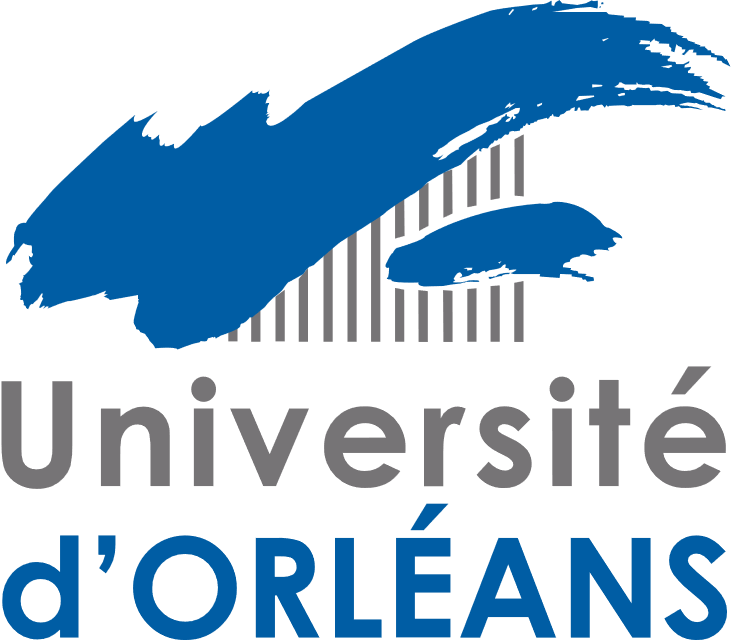 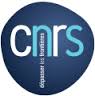 5èmes Journées Scientifiques du SNO Observil – Strasbourg 12/06/2025-13/06/2025
L’intérêt de quantifier les exports dissouts de Si
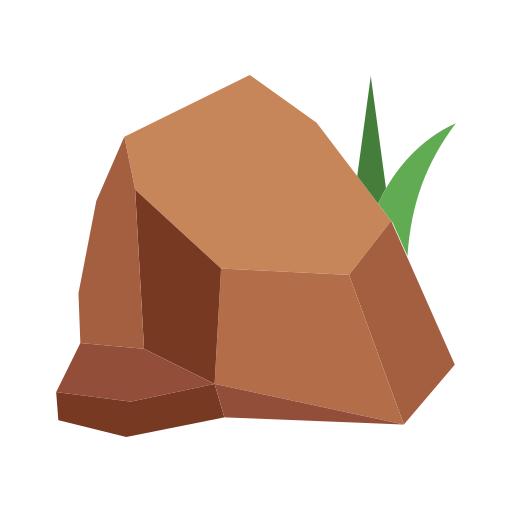 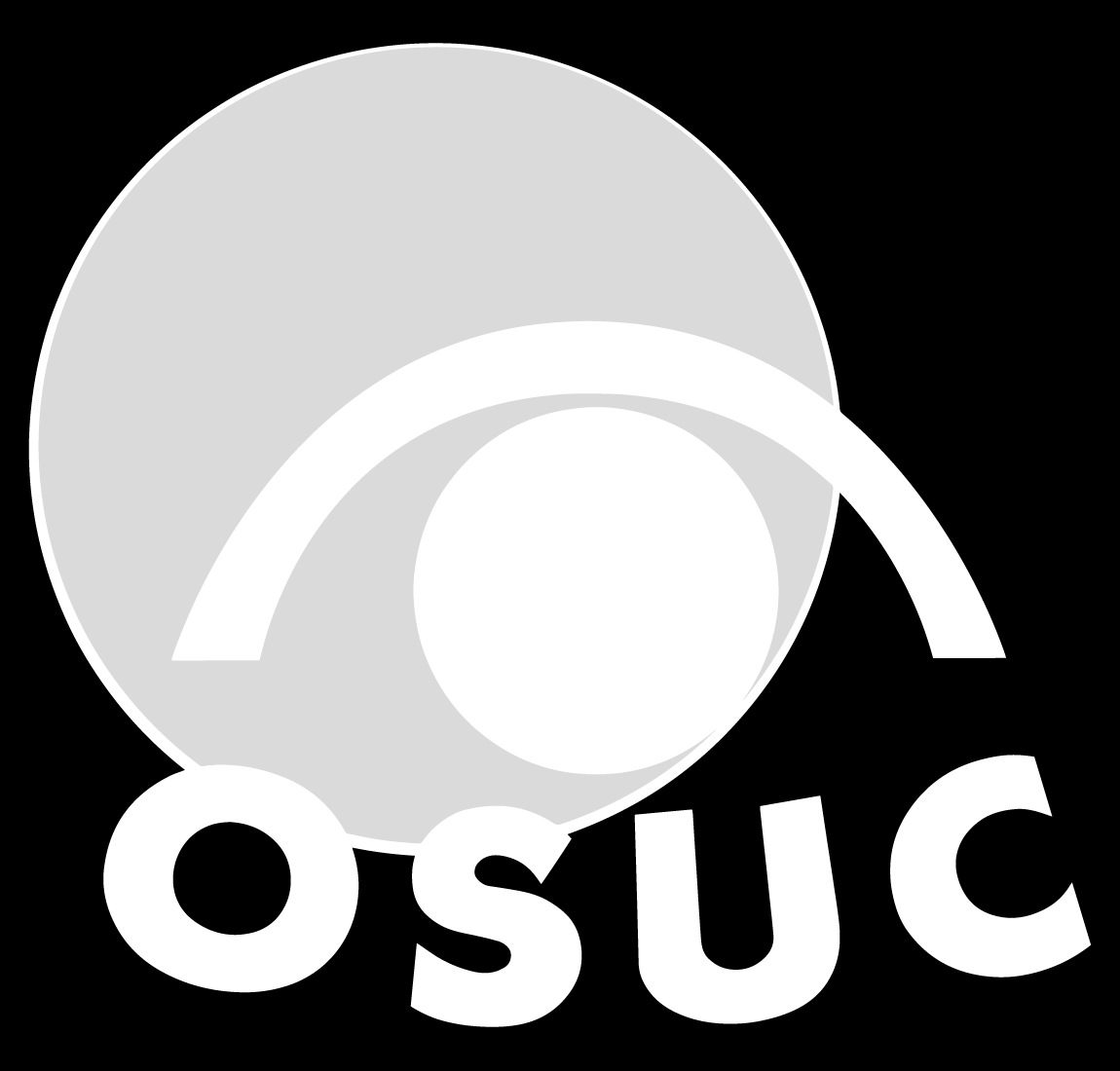 Amont
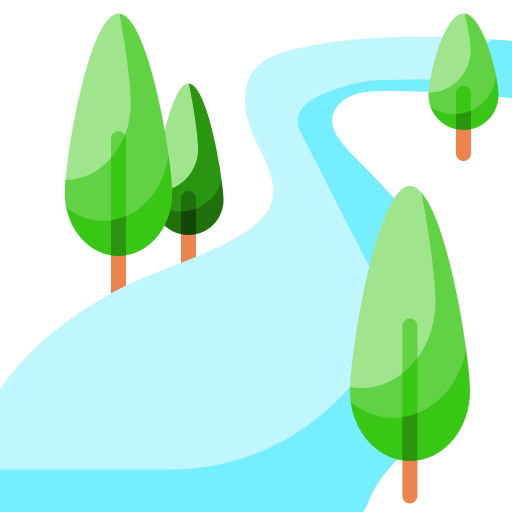 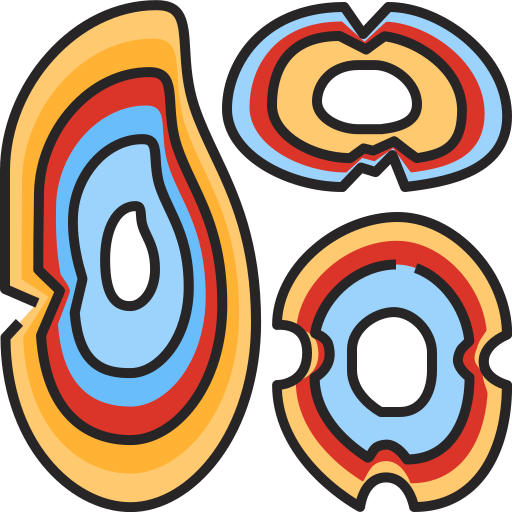 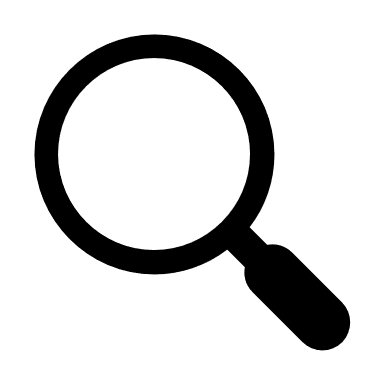 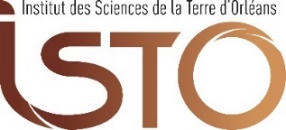 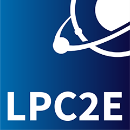 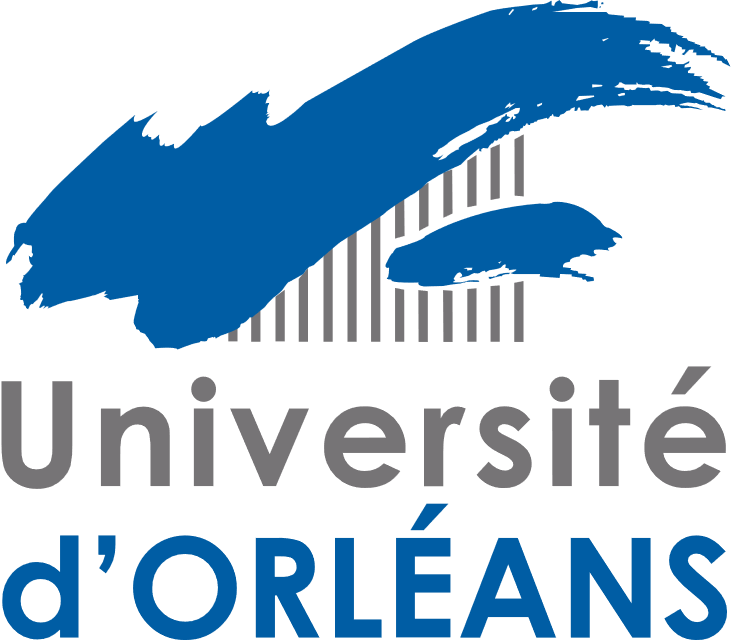 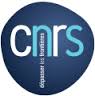 Aval
5èmes Journées Scientifiques du SNO Observil – Strasbourg 12/06/2025-13/06/2025
L’intérêt de quantifier les exports dissouts de Si
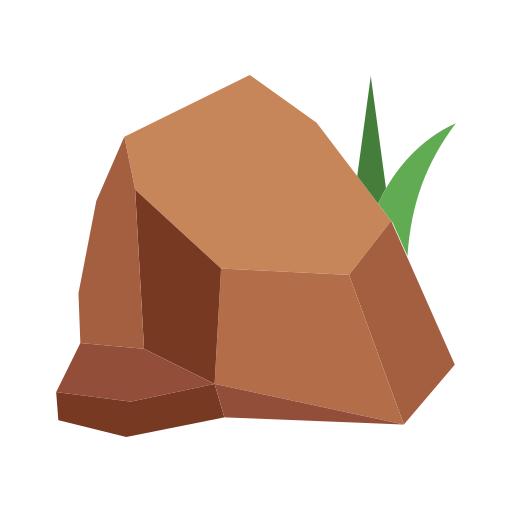 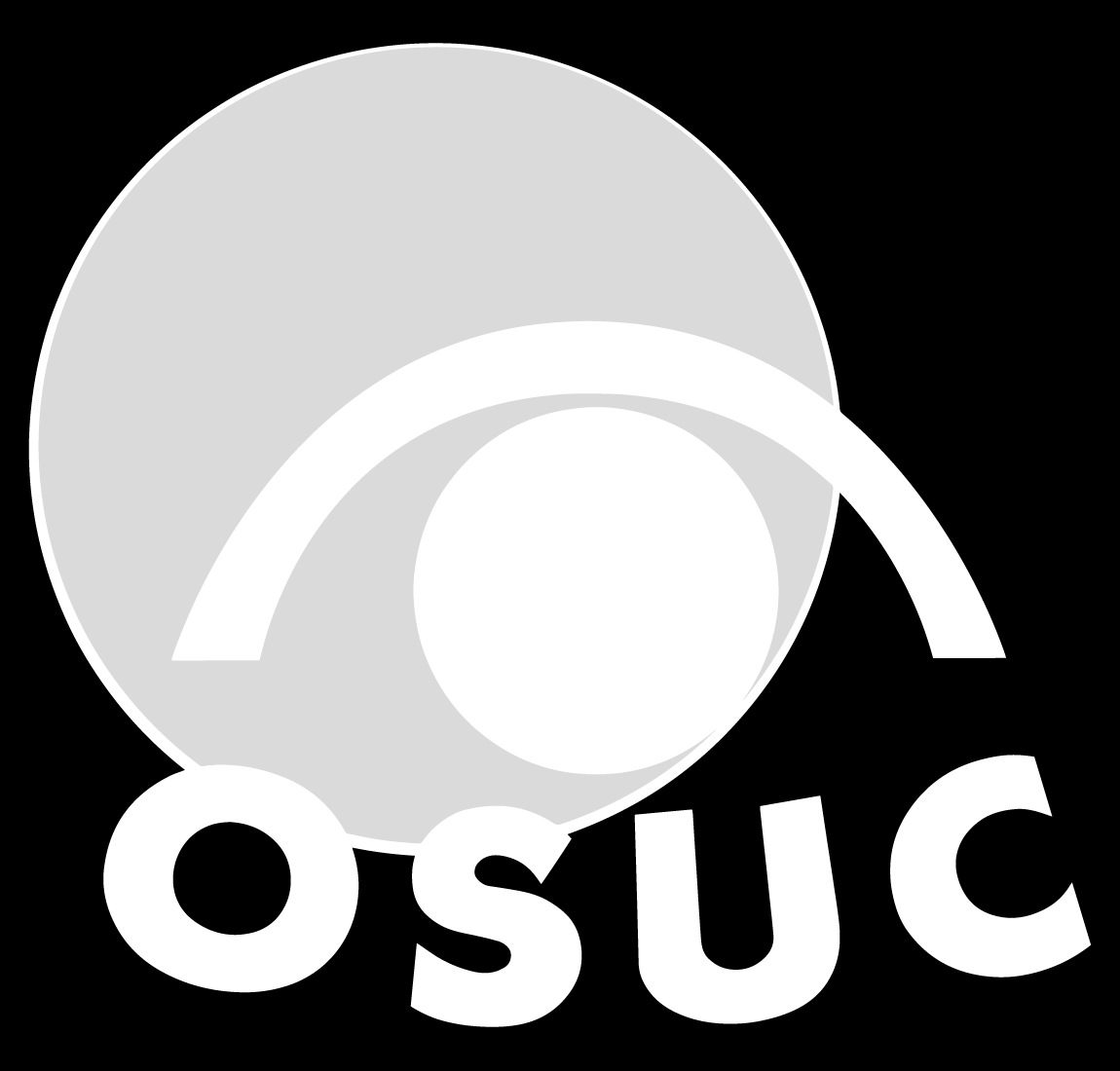 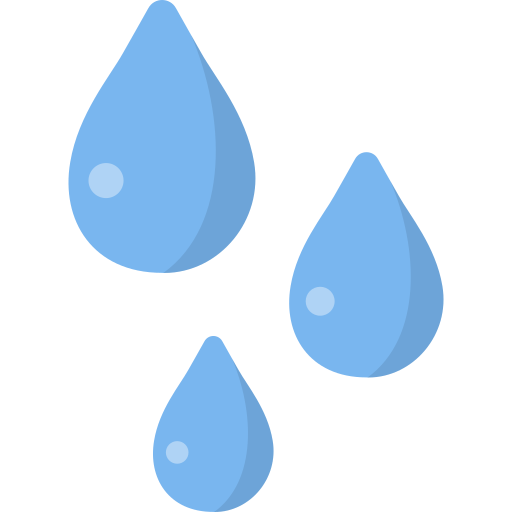 Amont
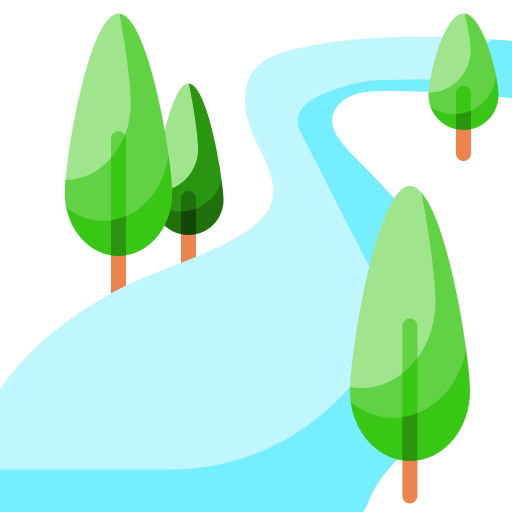 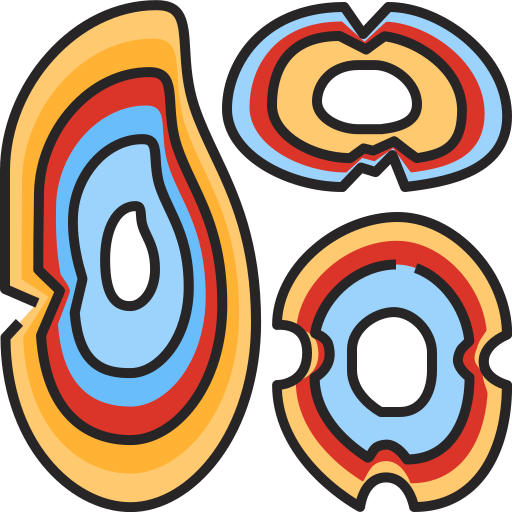 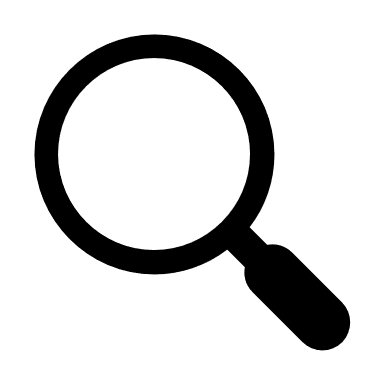 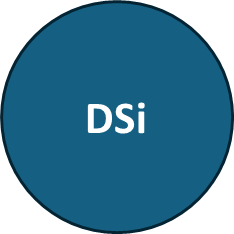 Altération minéraux primaires silicatés
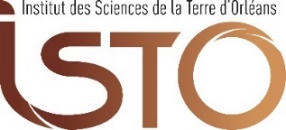 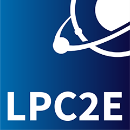 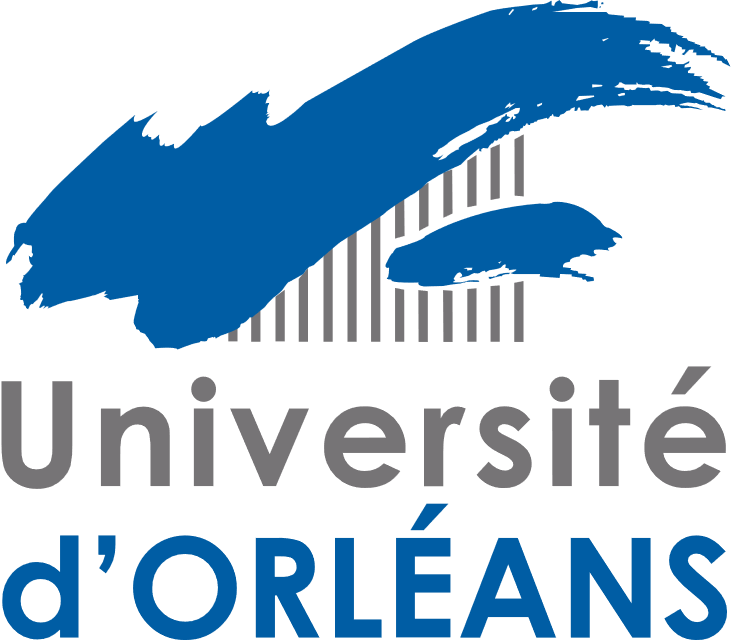 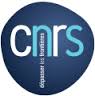 Aval
5èmes Journées Scientifiques du SNO Observil – Strasbourg 12/06/2025-13/06/2025
Océan
L’intérêt de quantifier les exports dissouts de Si
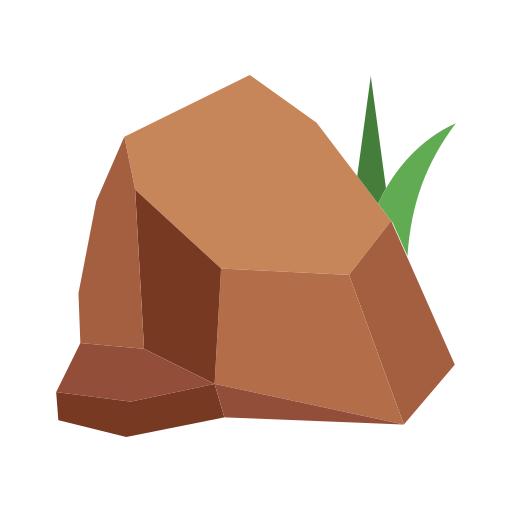 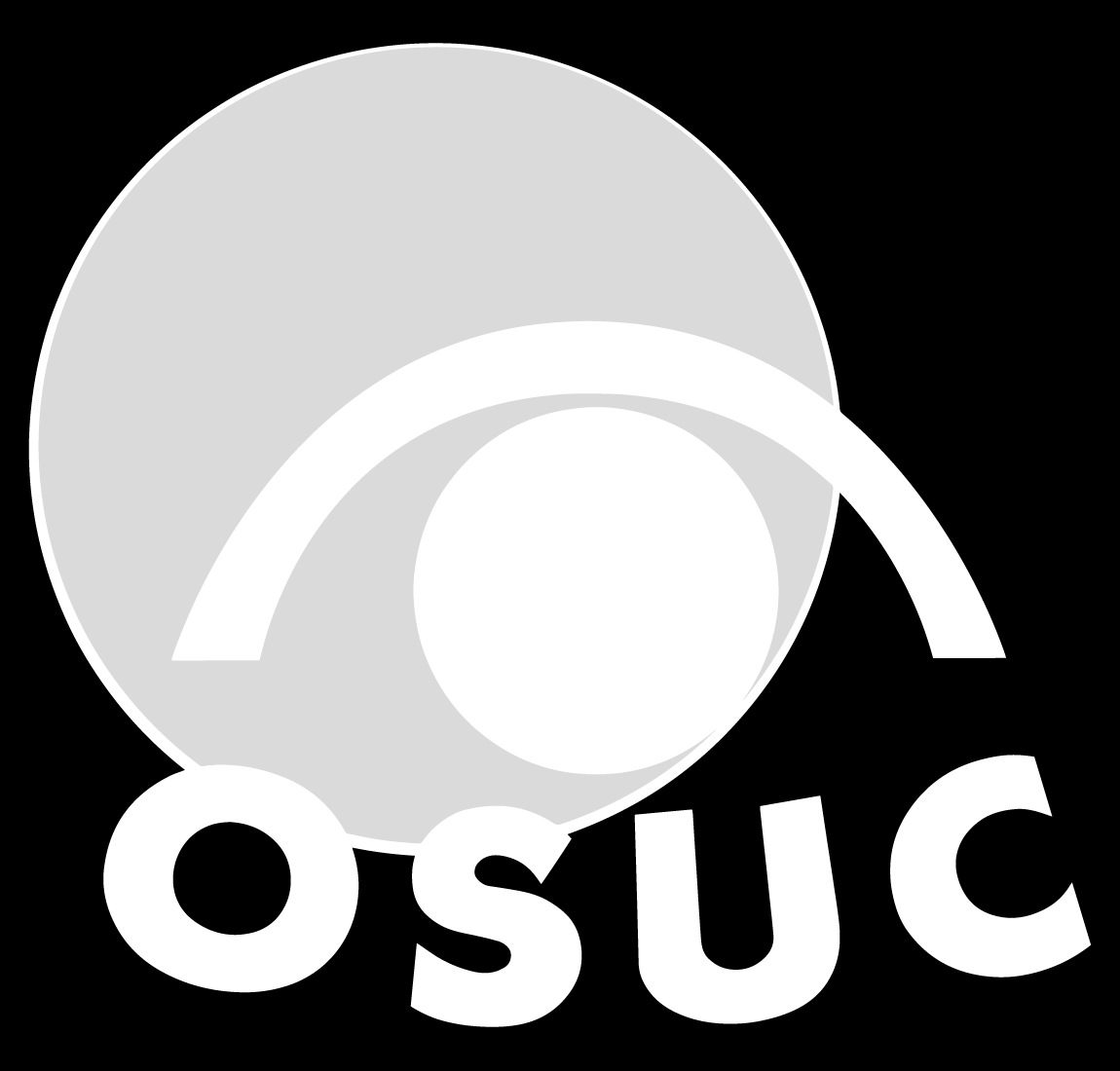 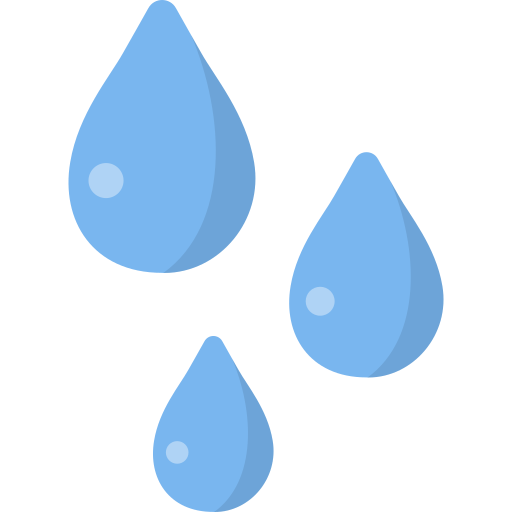 Amont
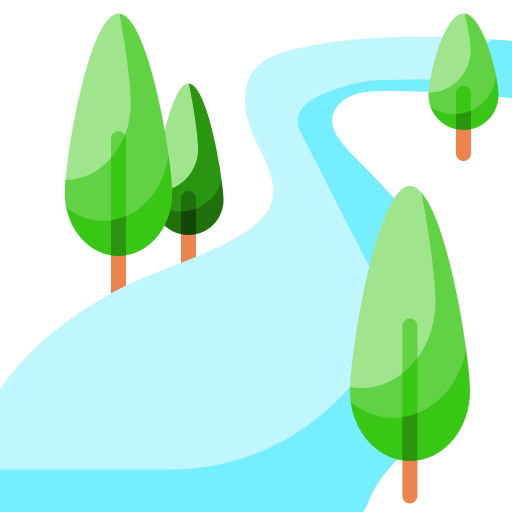 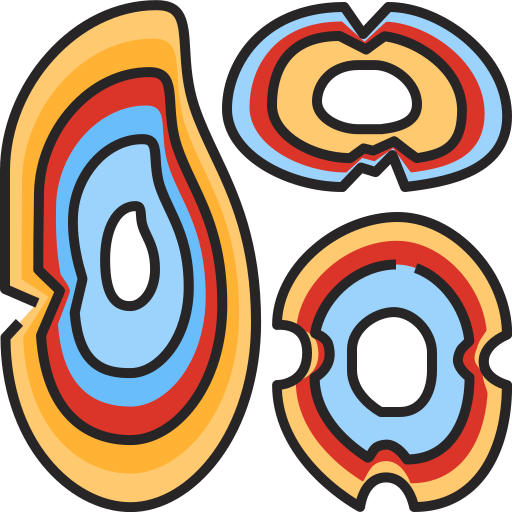 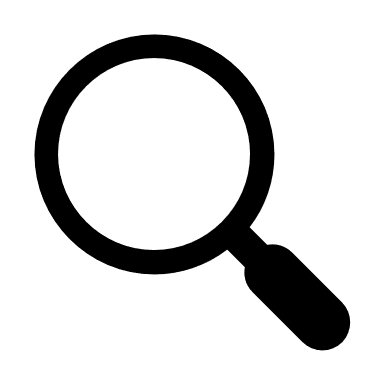 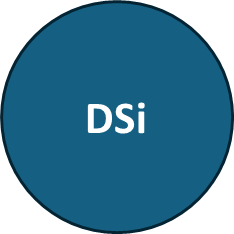 Altération minéraux primaires silicatés
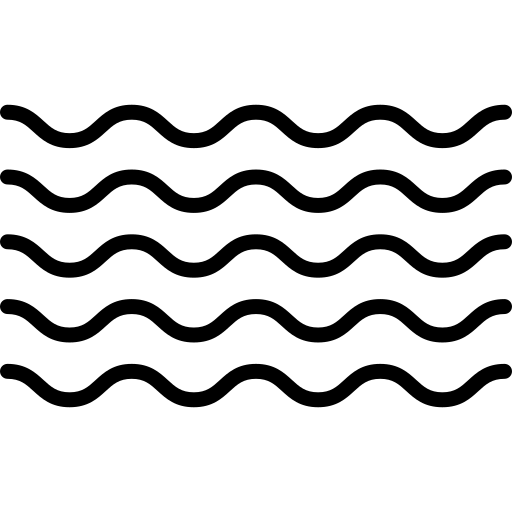 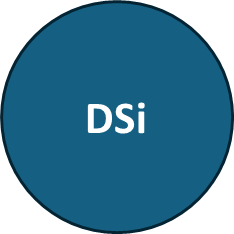 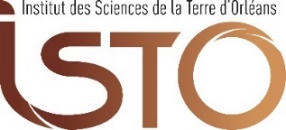 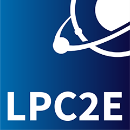 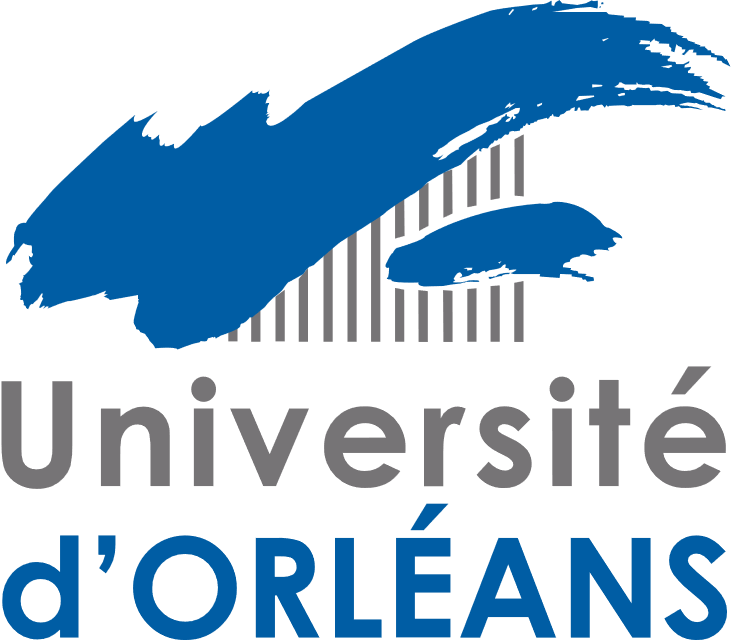 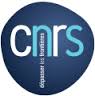 Aval
5èmes Journées Scientifiques du SNO Observil – Strasbourg 12/06/2025-13/06/2025
Océan
L’intérêt de quantifier les exports dissouts de Si
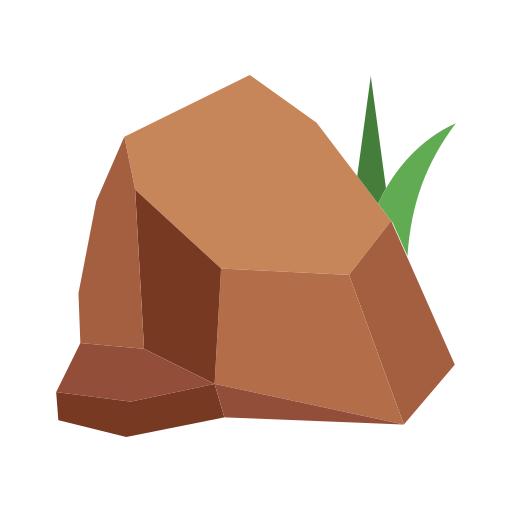 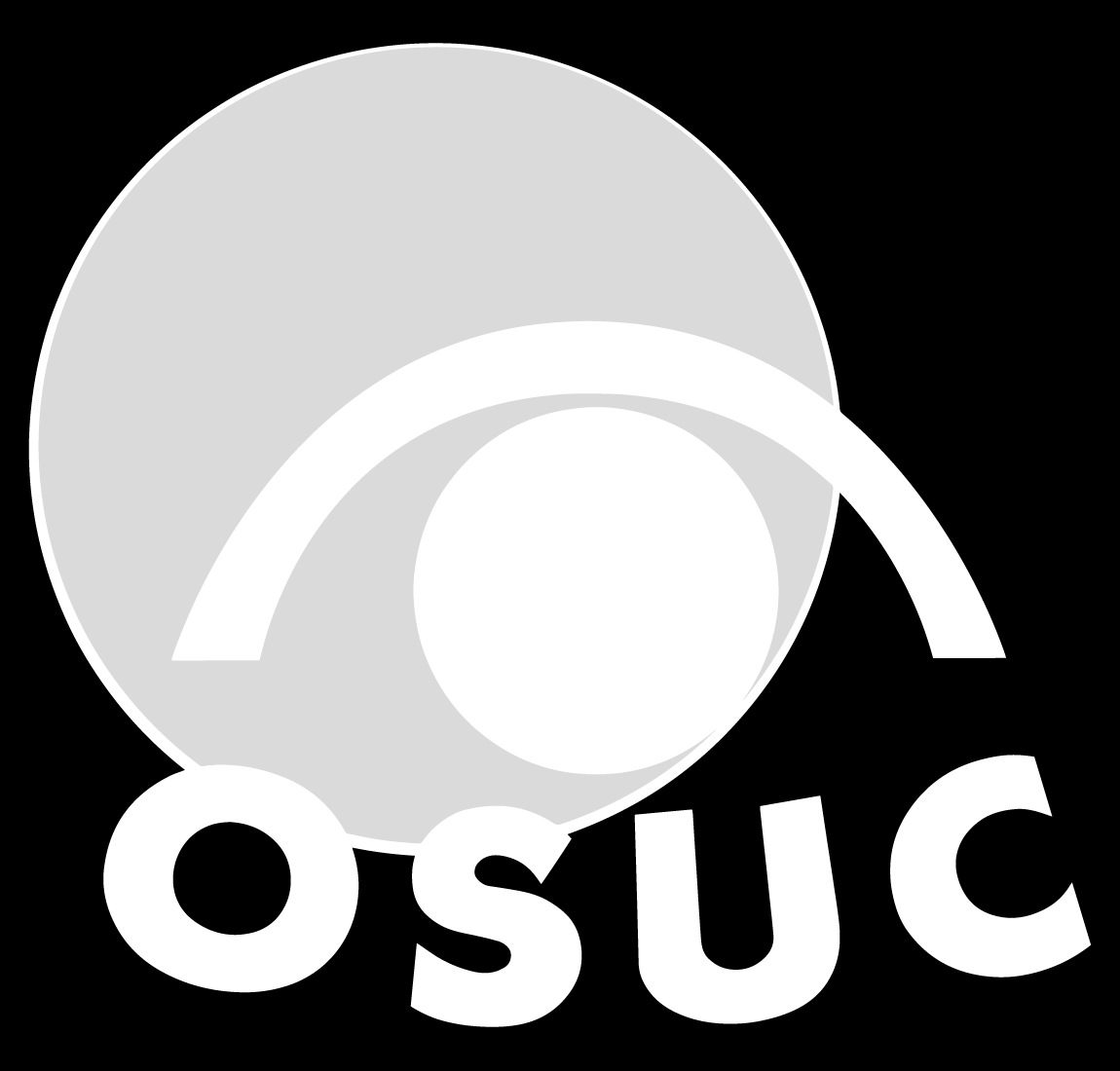 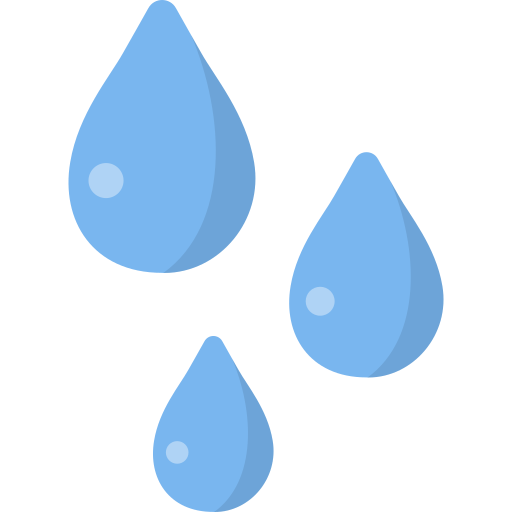 Amont
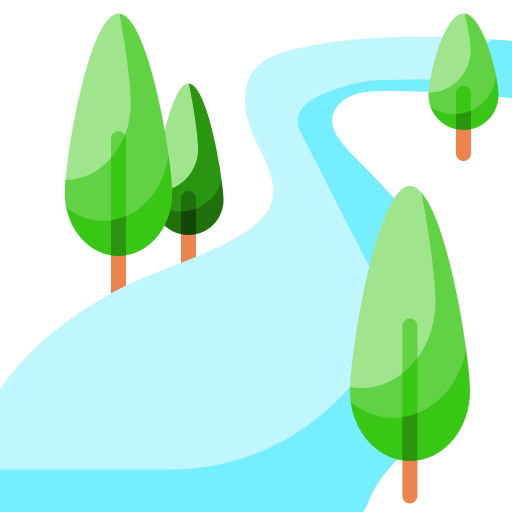 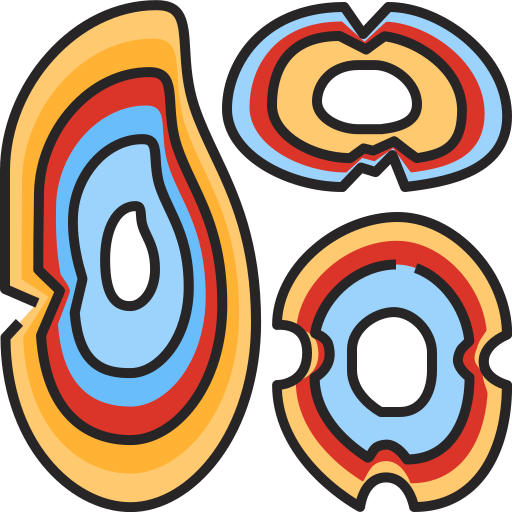 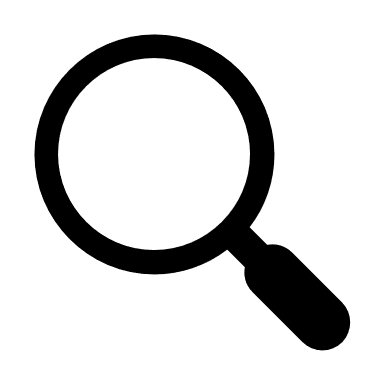 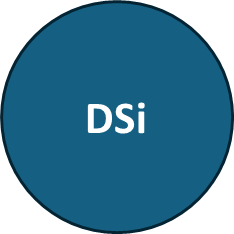 Altération minéraux primaires silicatés
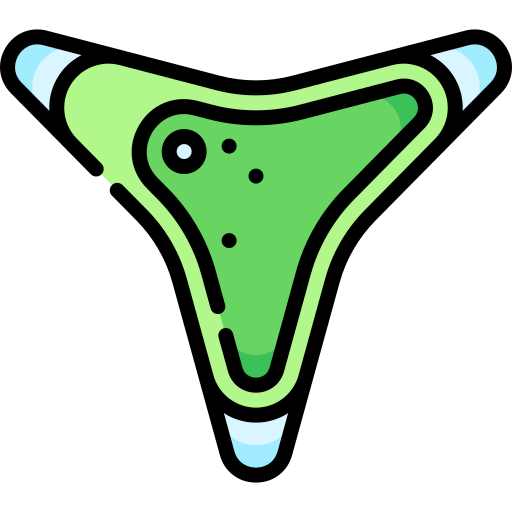 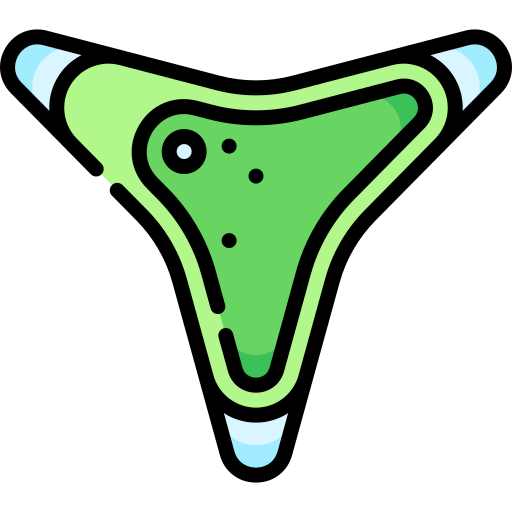 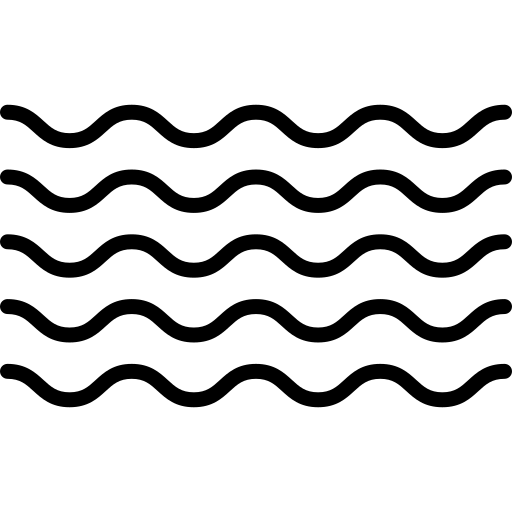 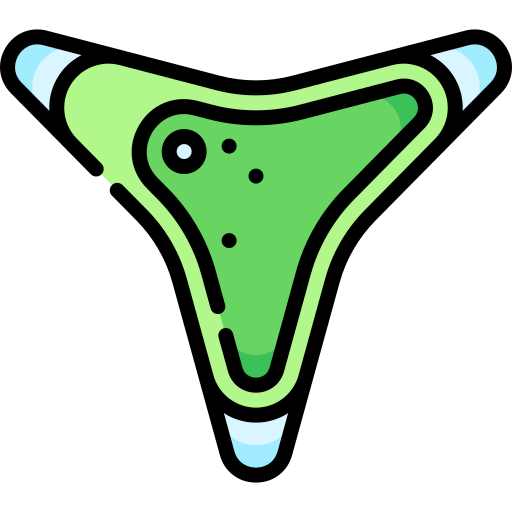 Espèces phytoplanctoniques siliceuses
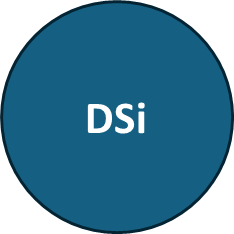 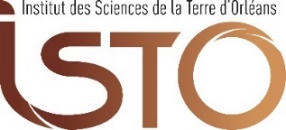 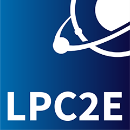 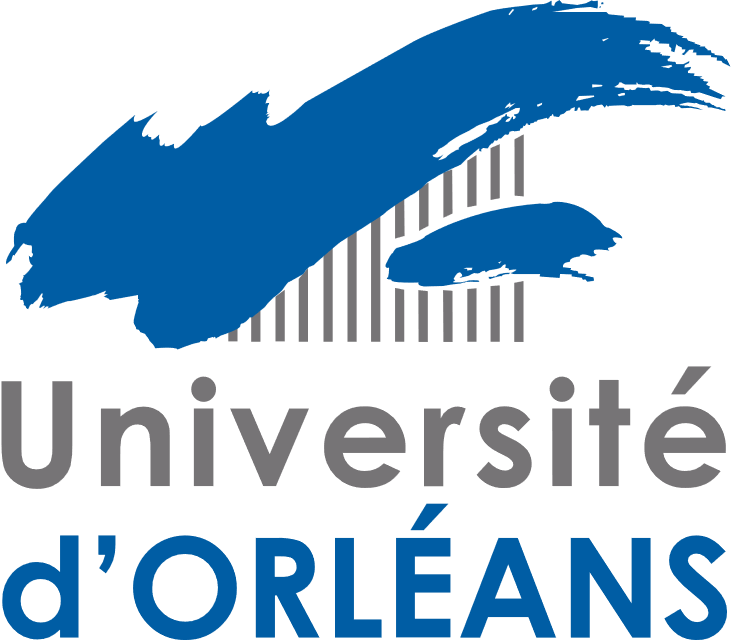 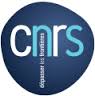 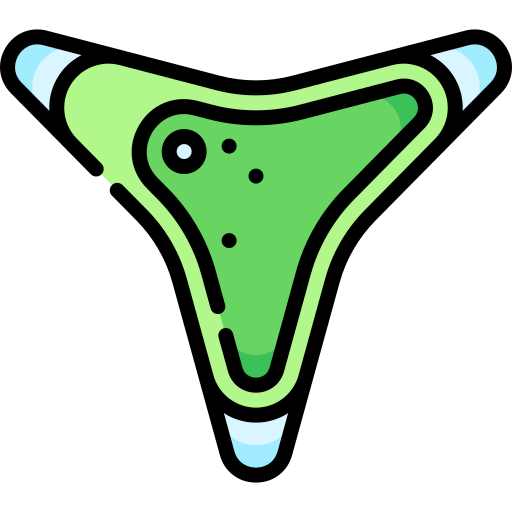 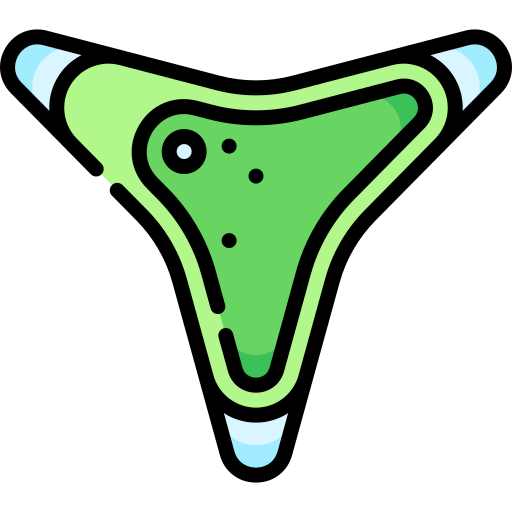 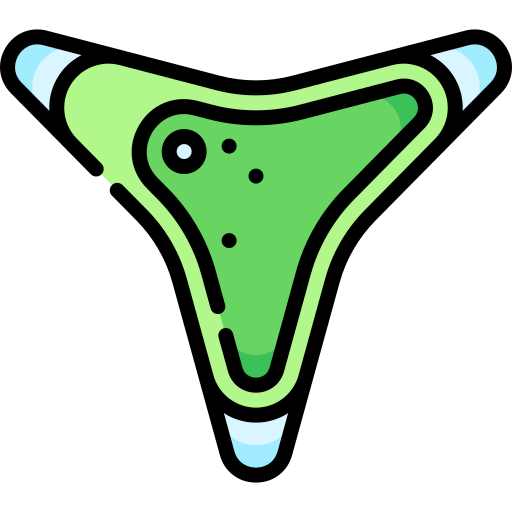 Aval
5èmes Journées Scientifiques du SNO Observil – Strasbourg 12/06/2025-13/06/2025
Océan
L’intérêt de quantifier les exports dissouts de Si
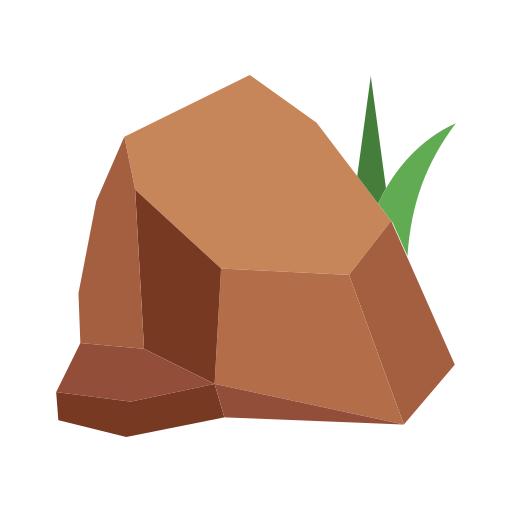 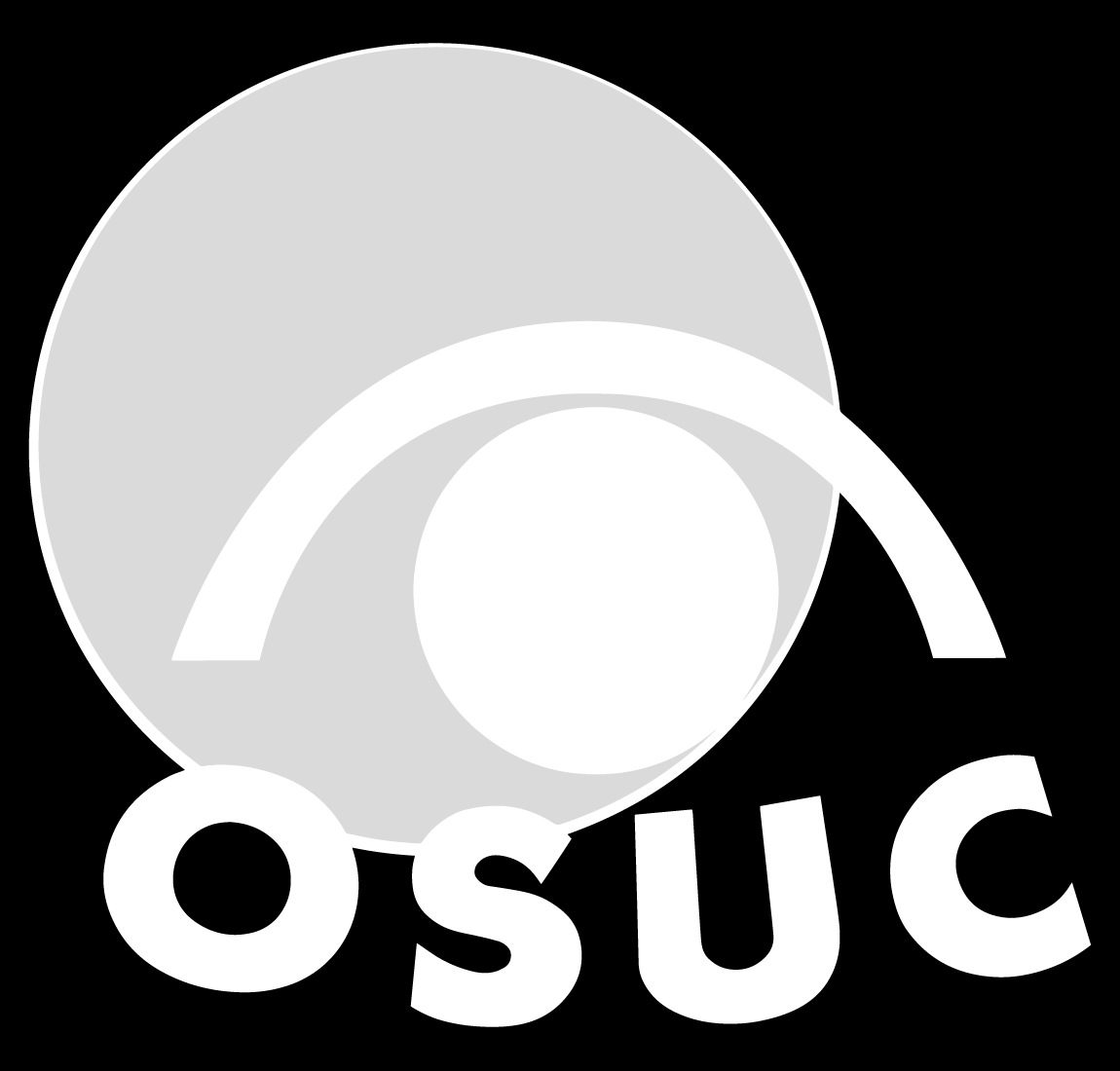 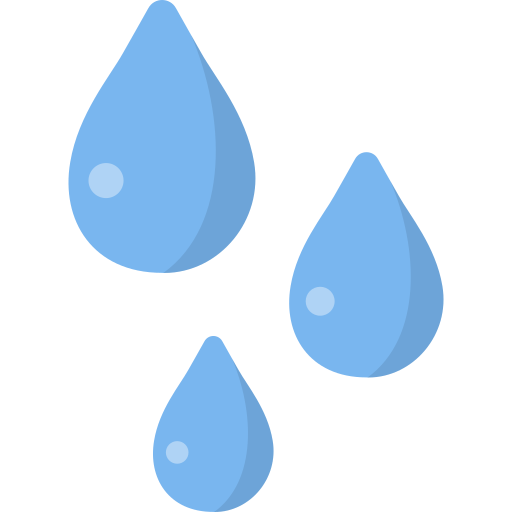 CO2
Amont
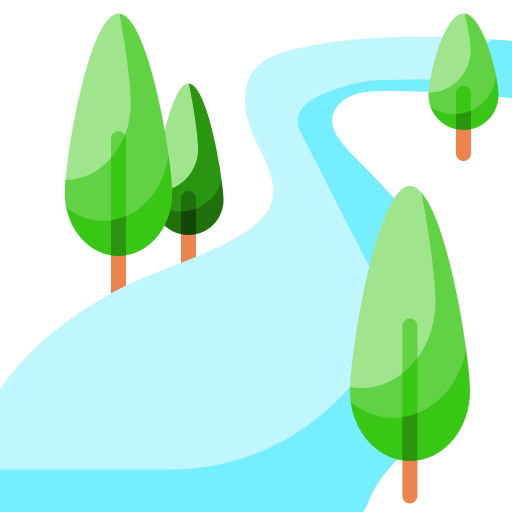 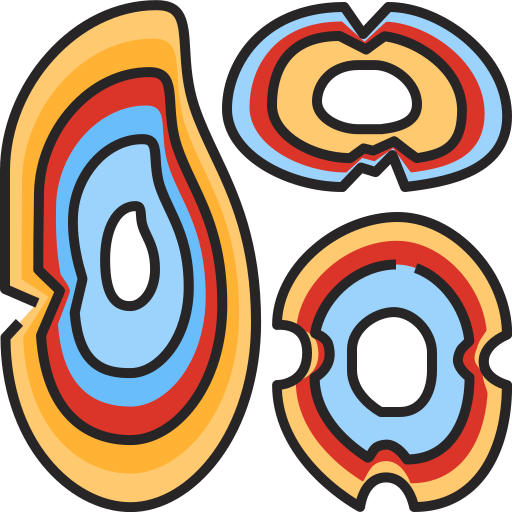 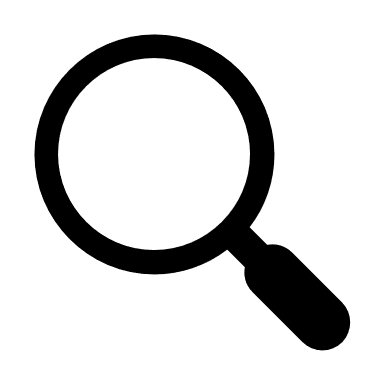 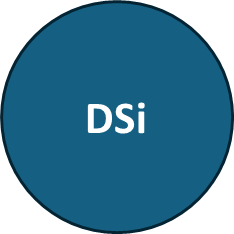 Production primaire
Altération minéraux primaires silicatés
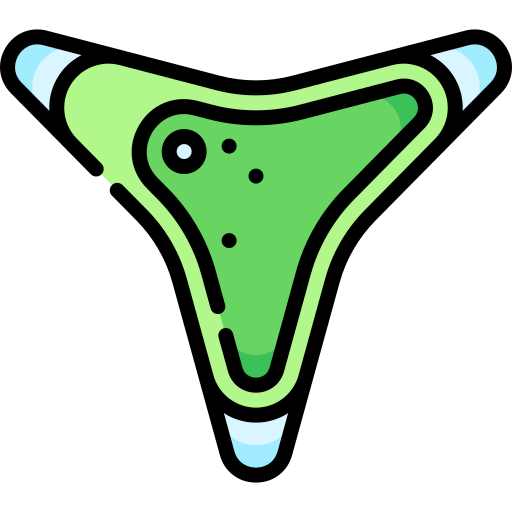 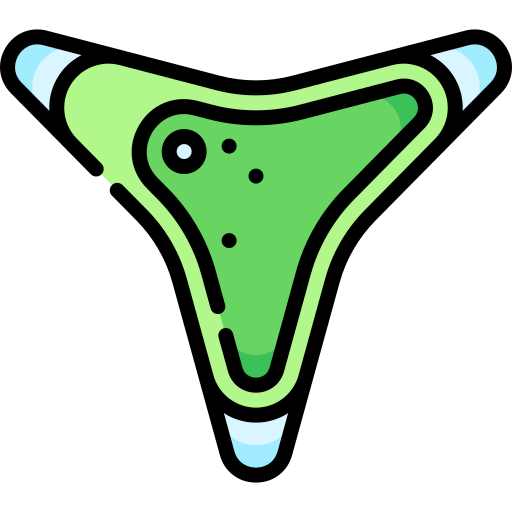 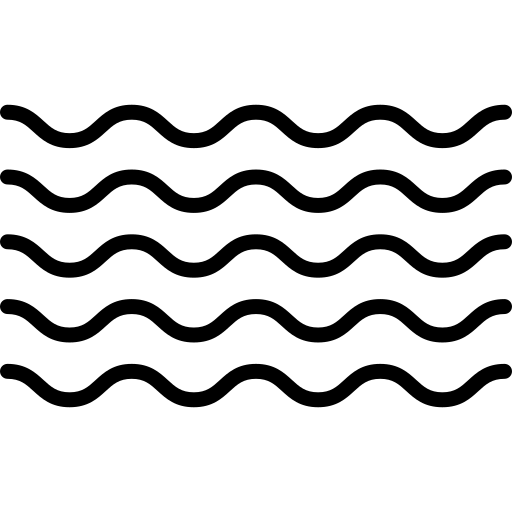 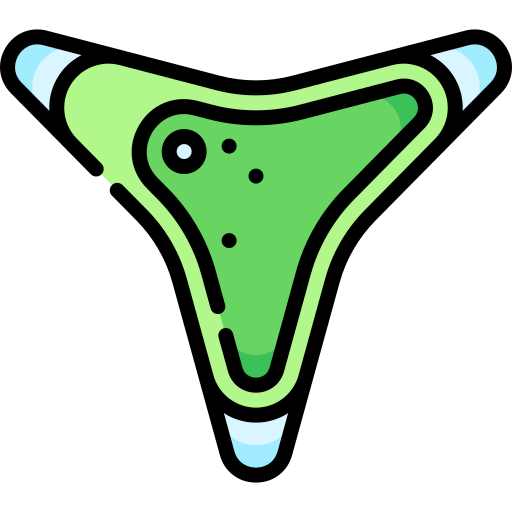 Espèces phytoplanctoniques siliceuses
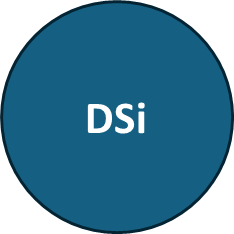 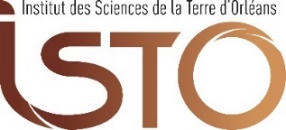 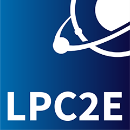 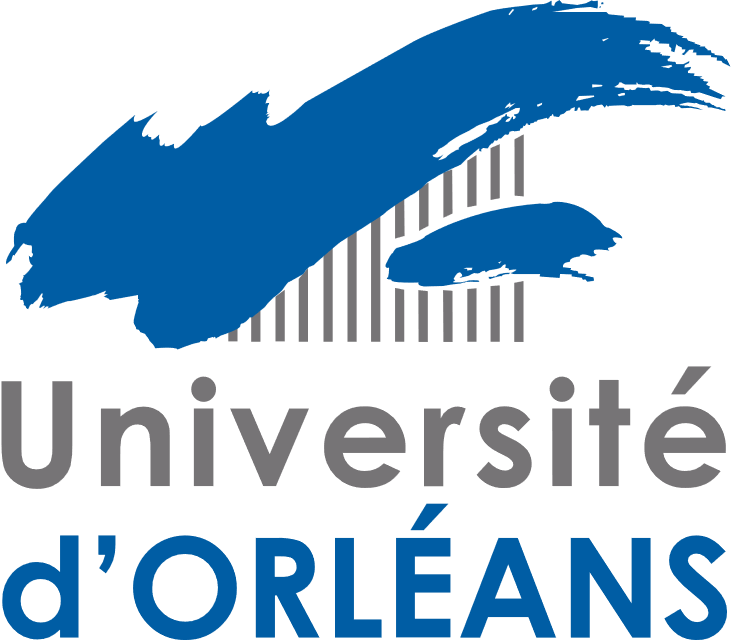 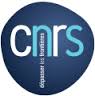 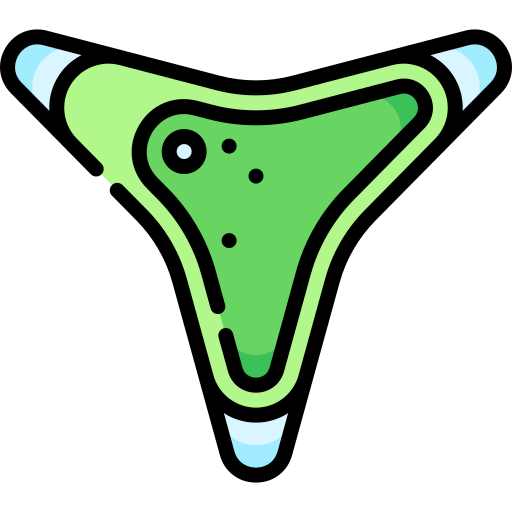 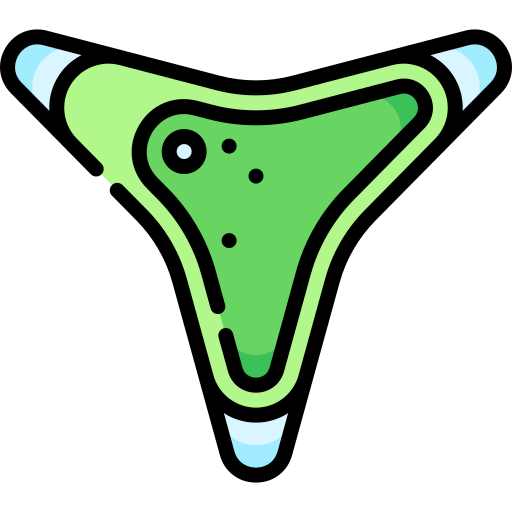 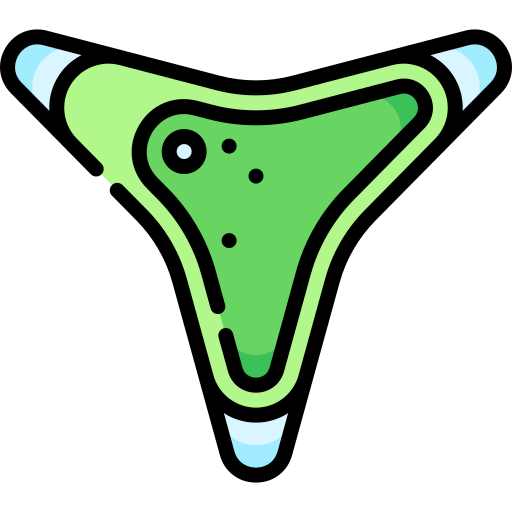 Aval
5èmes Journées Scientifiques du SNO Observil – Strasbourg 12/06/2025-13/06/2025
Océan
L’intérêt de quantifier les exports dissouts de Si
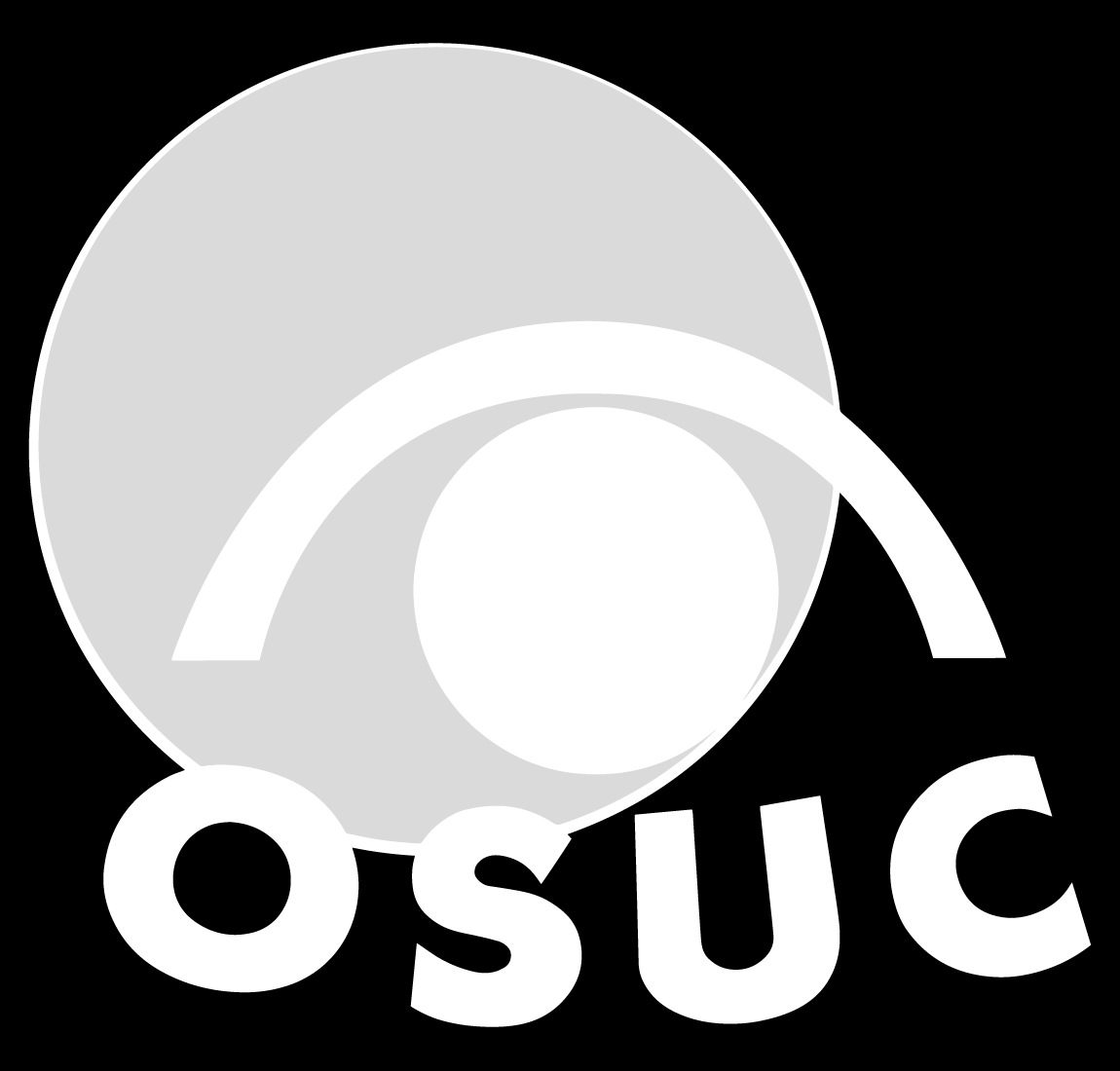 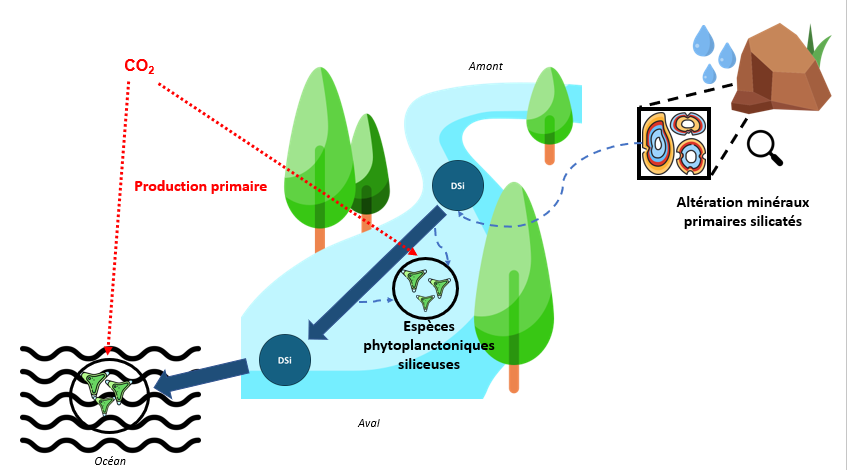 Filtre « écosystèmes terrestres »
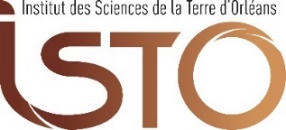 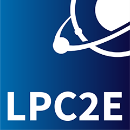 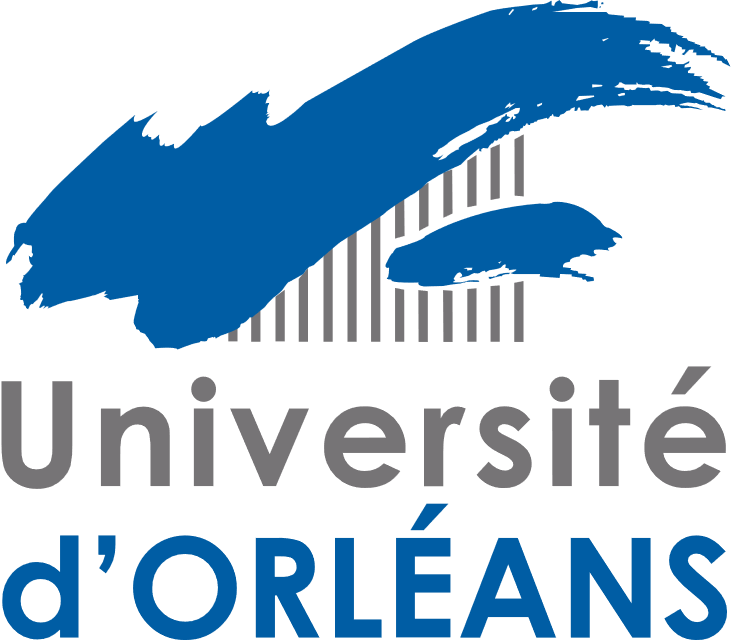 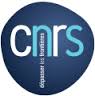 5èmes Journées Scientifiques du SNO Observil – Strasbourg 12/06/2025-13/06/2025
L’intérêt de quantifier les exports dissouts de Si
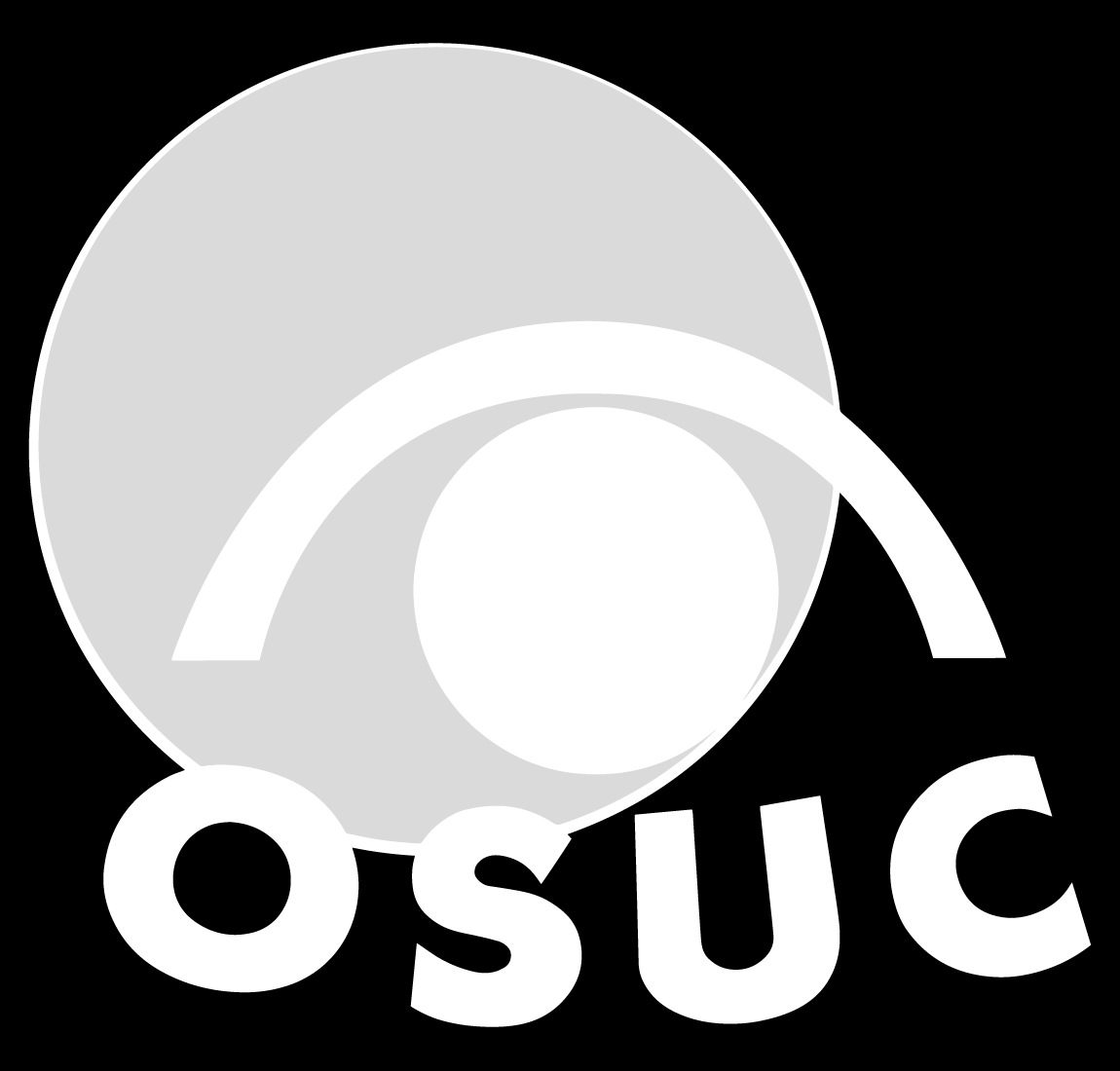 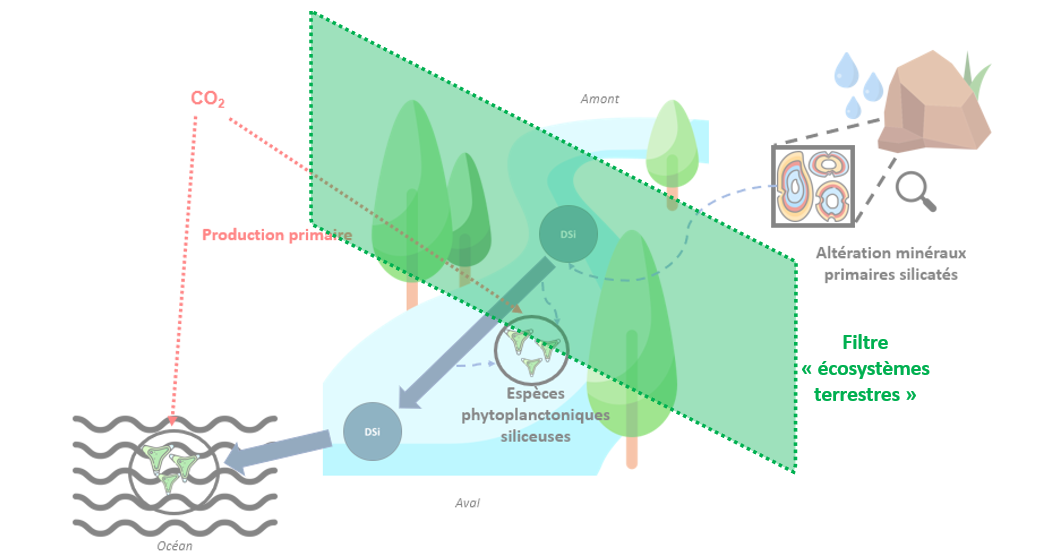 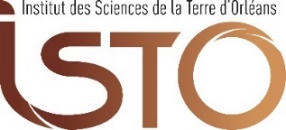 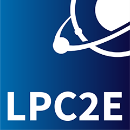 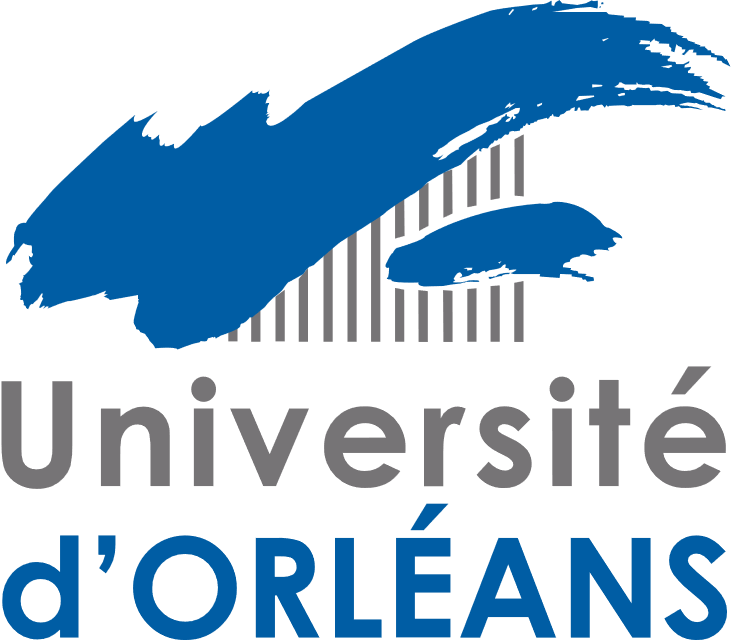 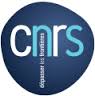 5èmes Journées Scientifiques du SNO Observil – Strasbourg 12/06/2025-13/06/2025
L’intérêt de quantifier les exports dissouts de Si
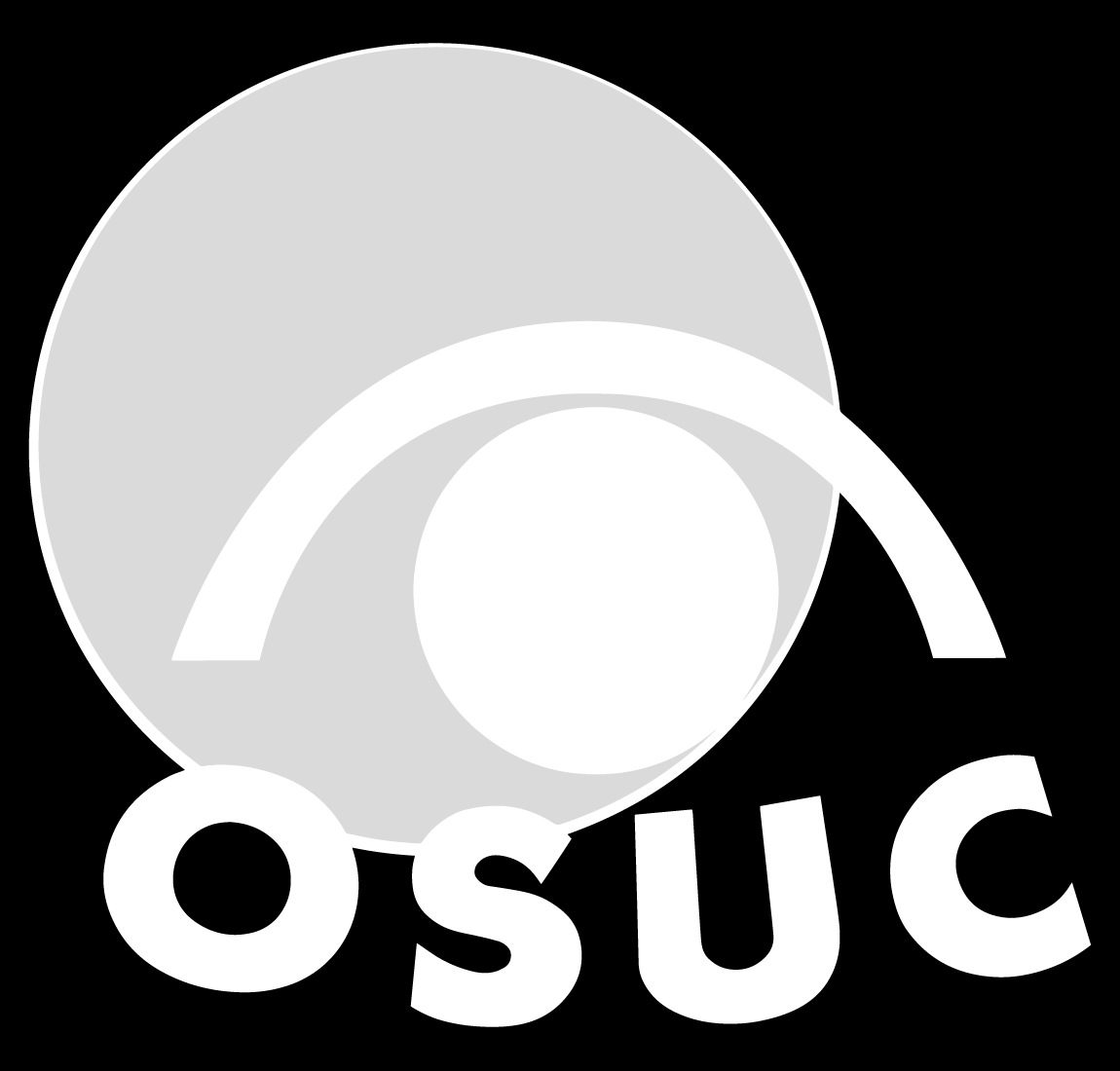 Système
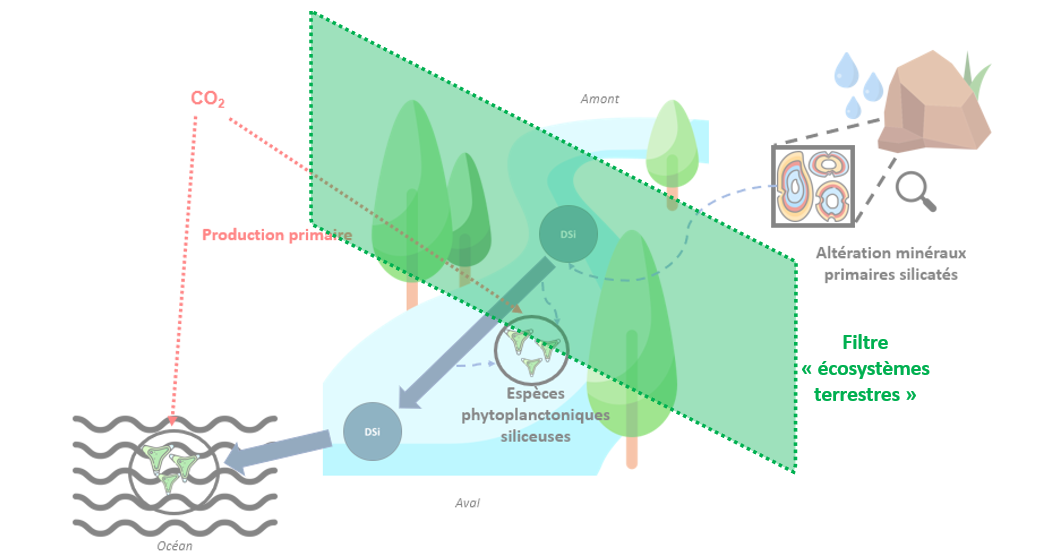 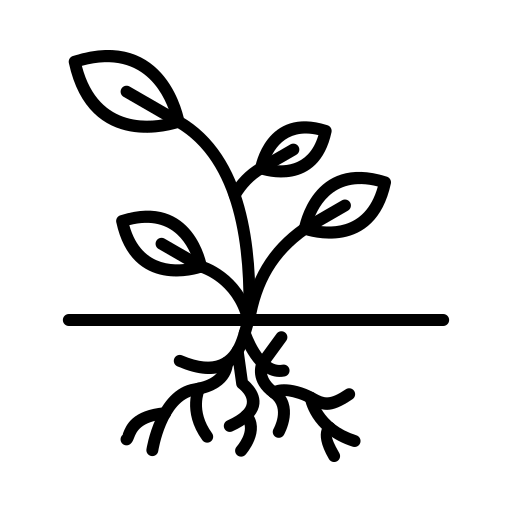 Sol
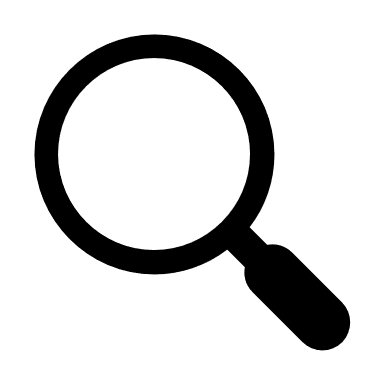 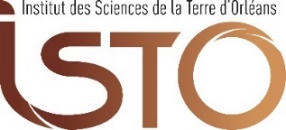 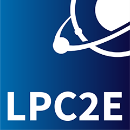 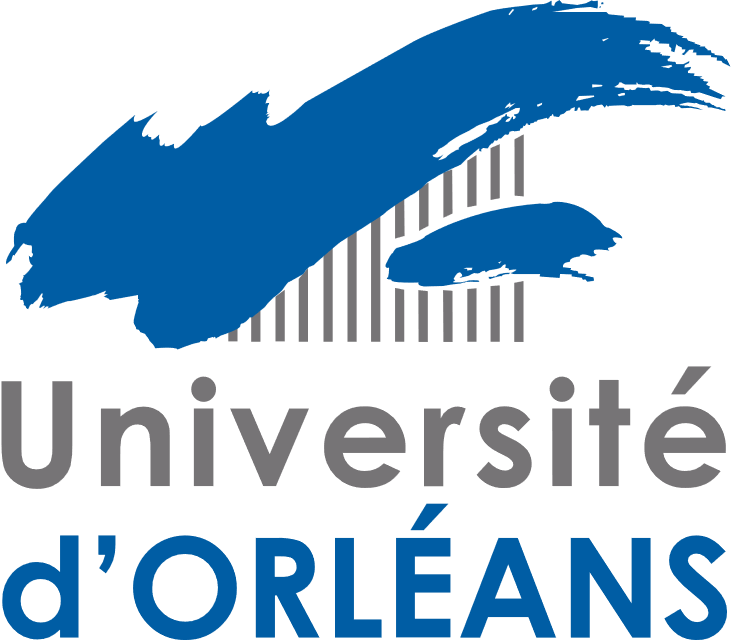 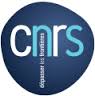 5èmes Journées Scientifiques du SNO Observil – Strasbourg 12/06/2025-13/06/2025
L’intérêt de quantifier les exports dissouts de Si
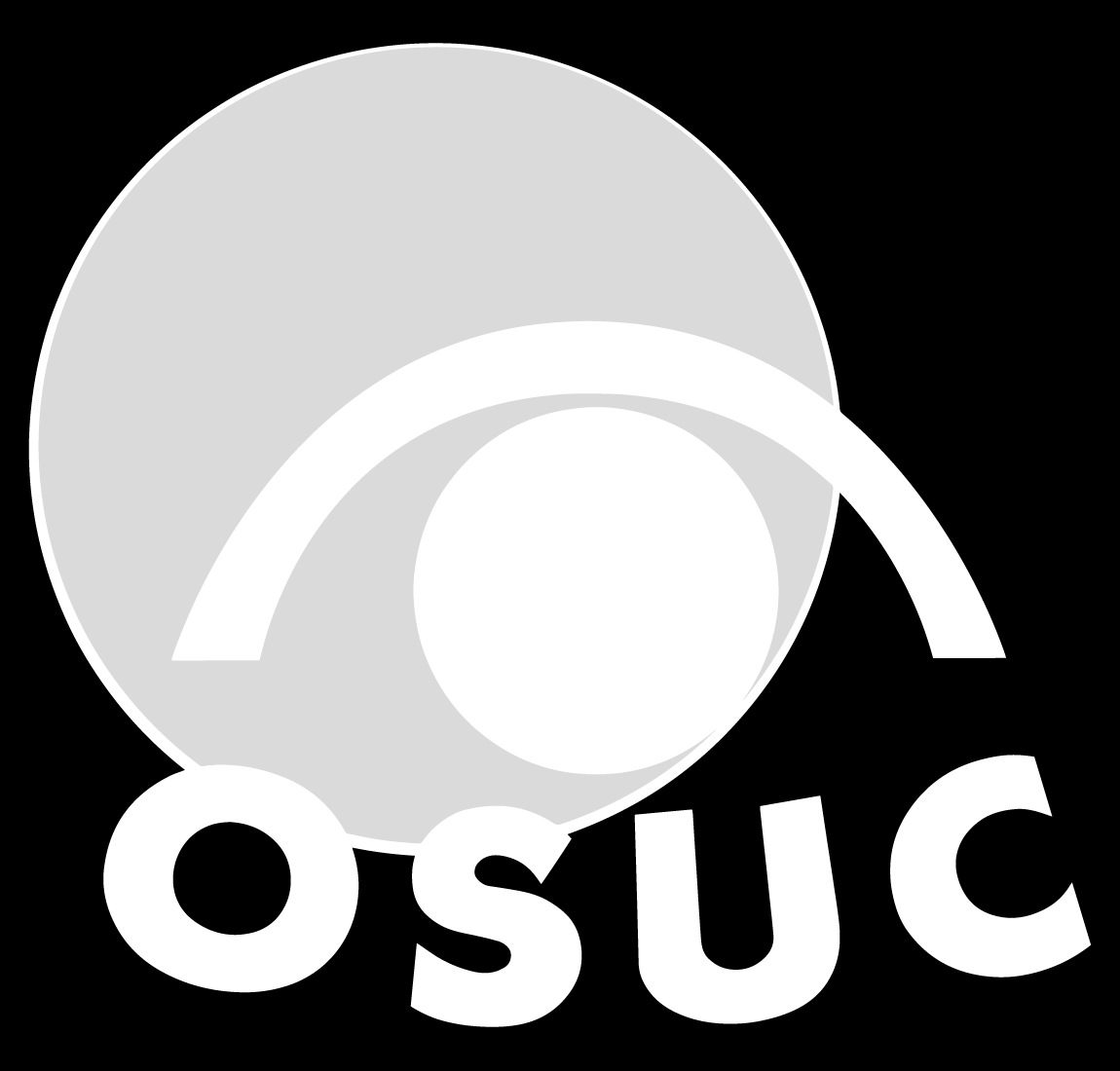 Système
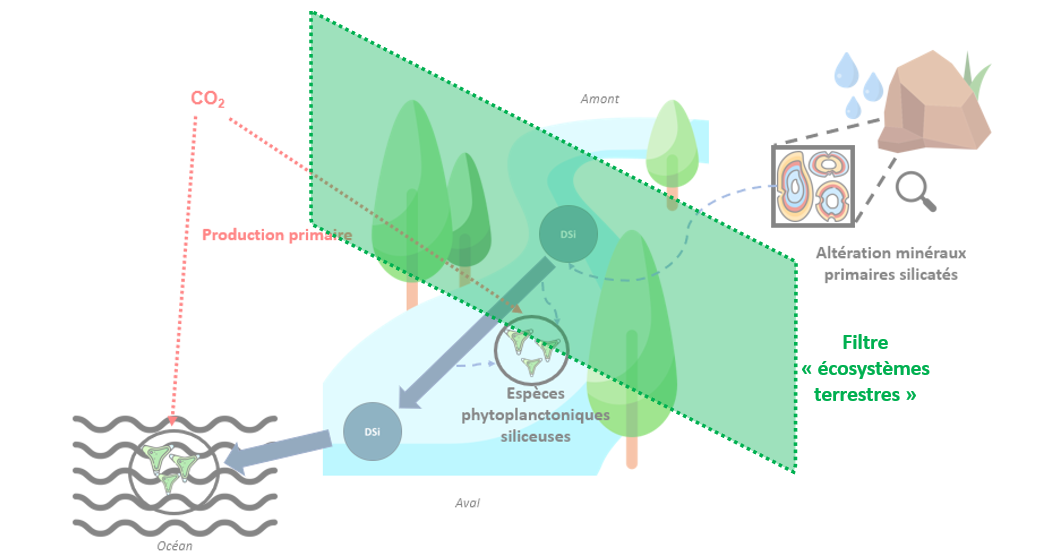 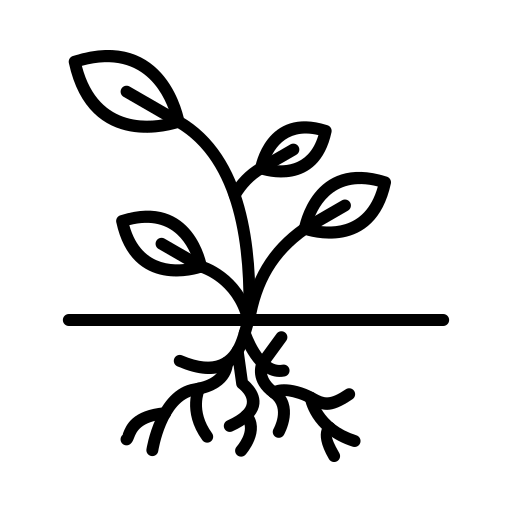 Sol
Bio absorption
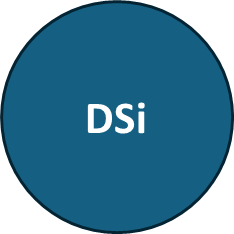 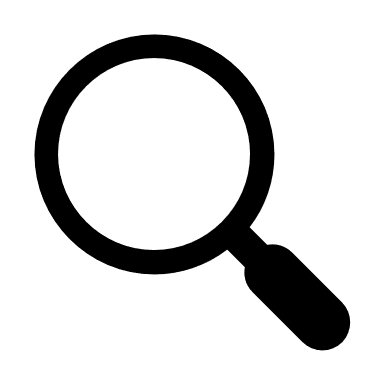 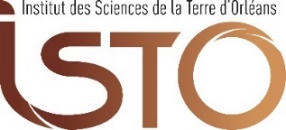 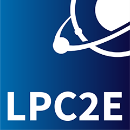 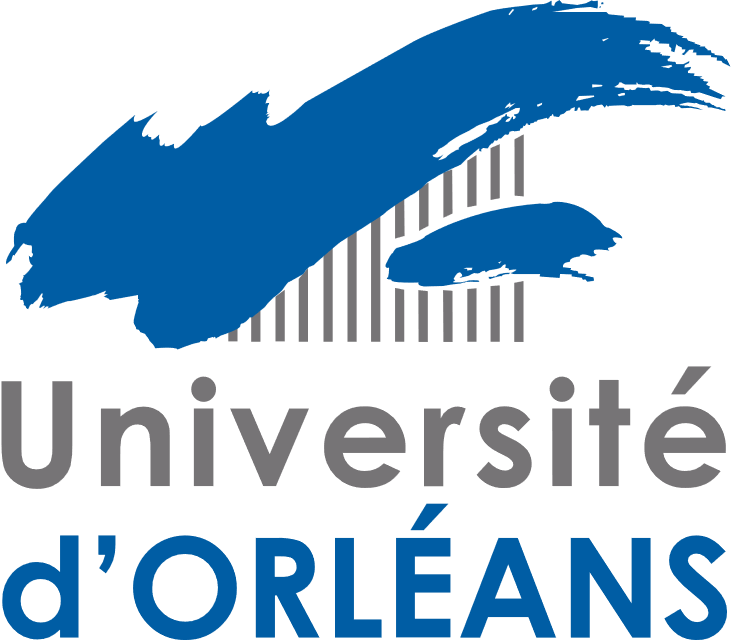 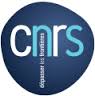 5èmes Journées Scientifiques du SNO Observil – Strasbourg 12/06/2025-13/06/2025
L’intérêt de quantifier les exports dissouts de Si
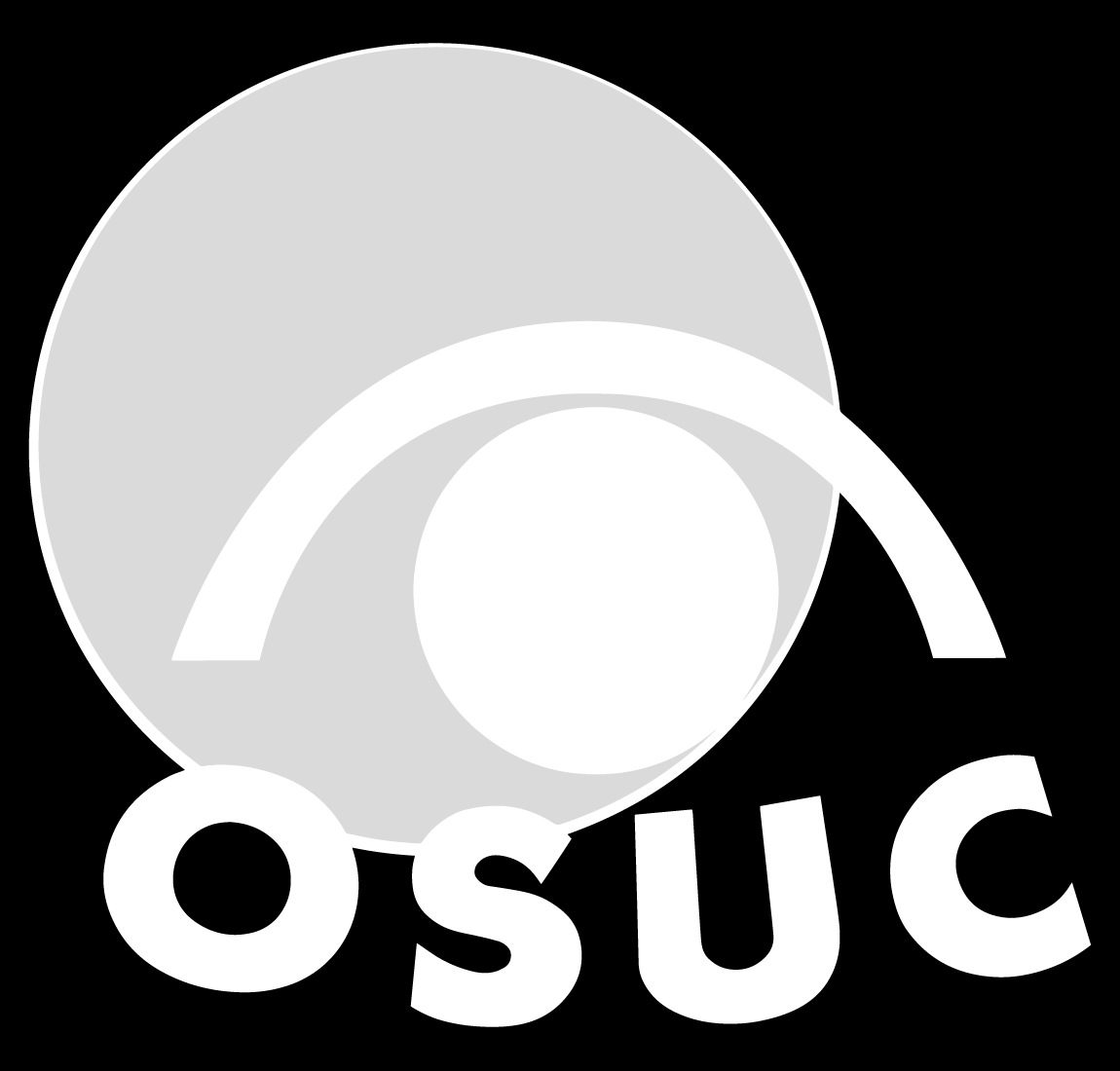 Système
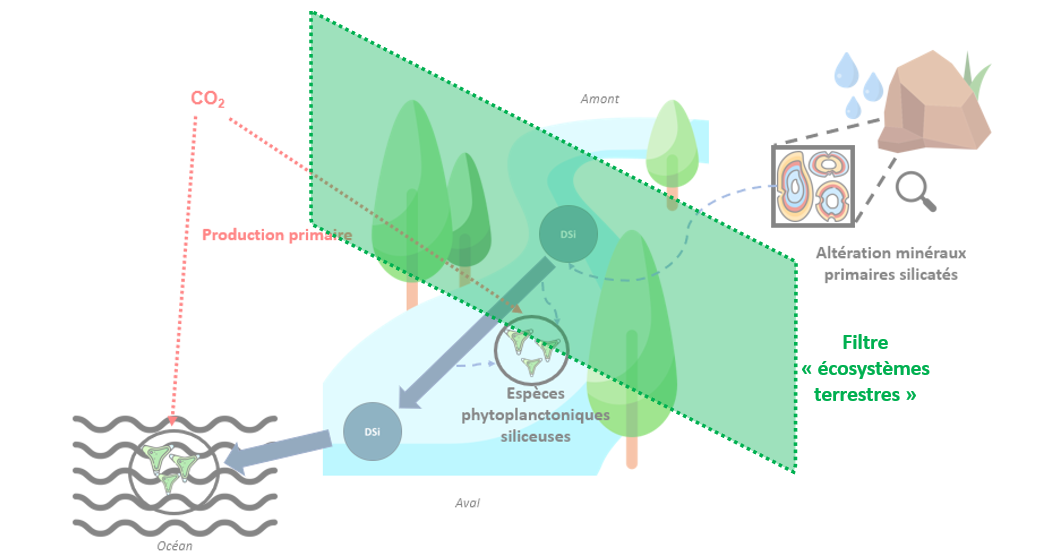 BSi
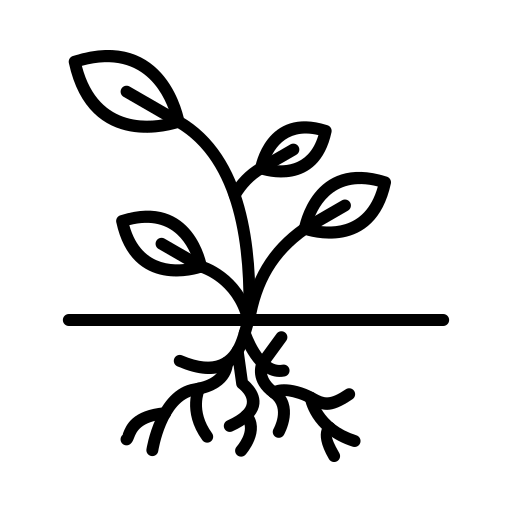 Sol
Bio absorption
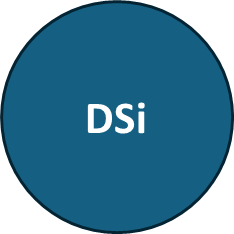 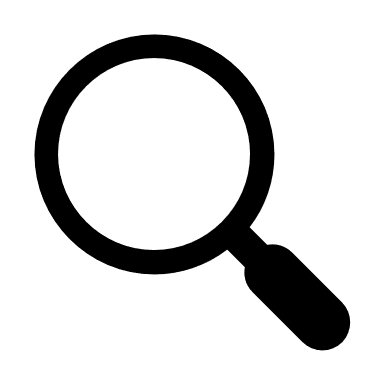 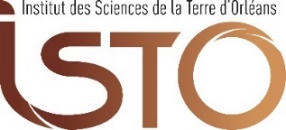 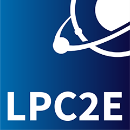 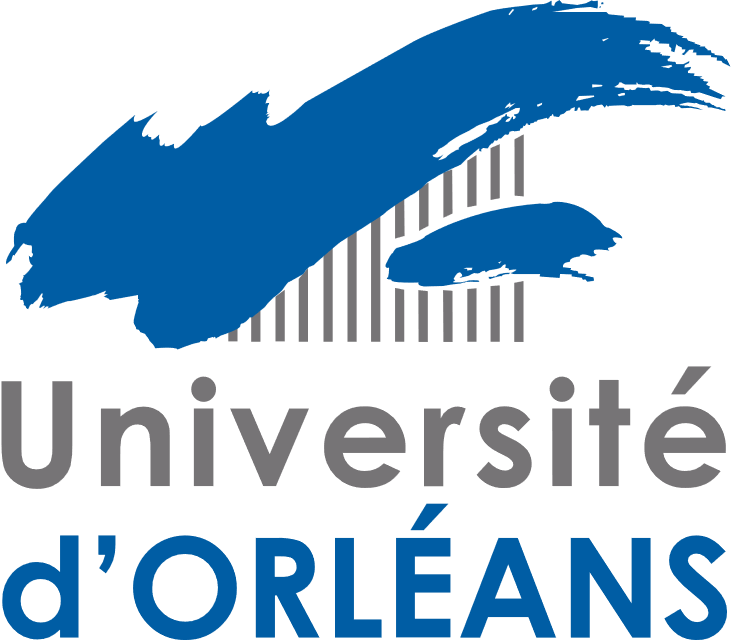 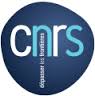 5èmes Journées Scientifiques du SNO Observil – Strasbourg 12/06/2025-13/06/2025
L’intérêt de quantifier les exports dissouts de Si
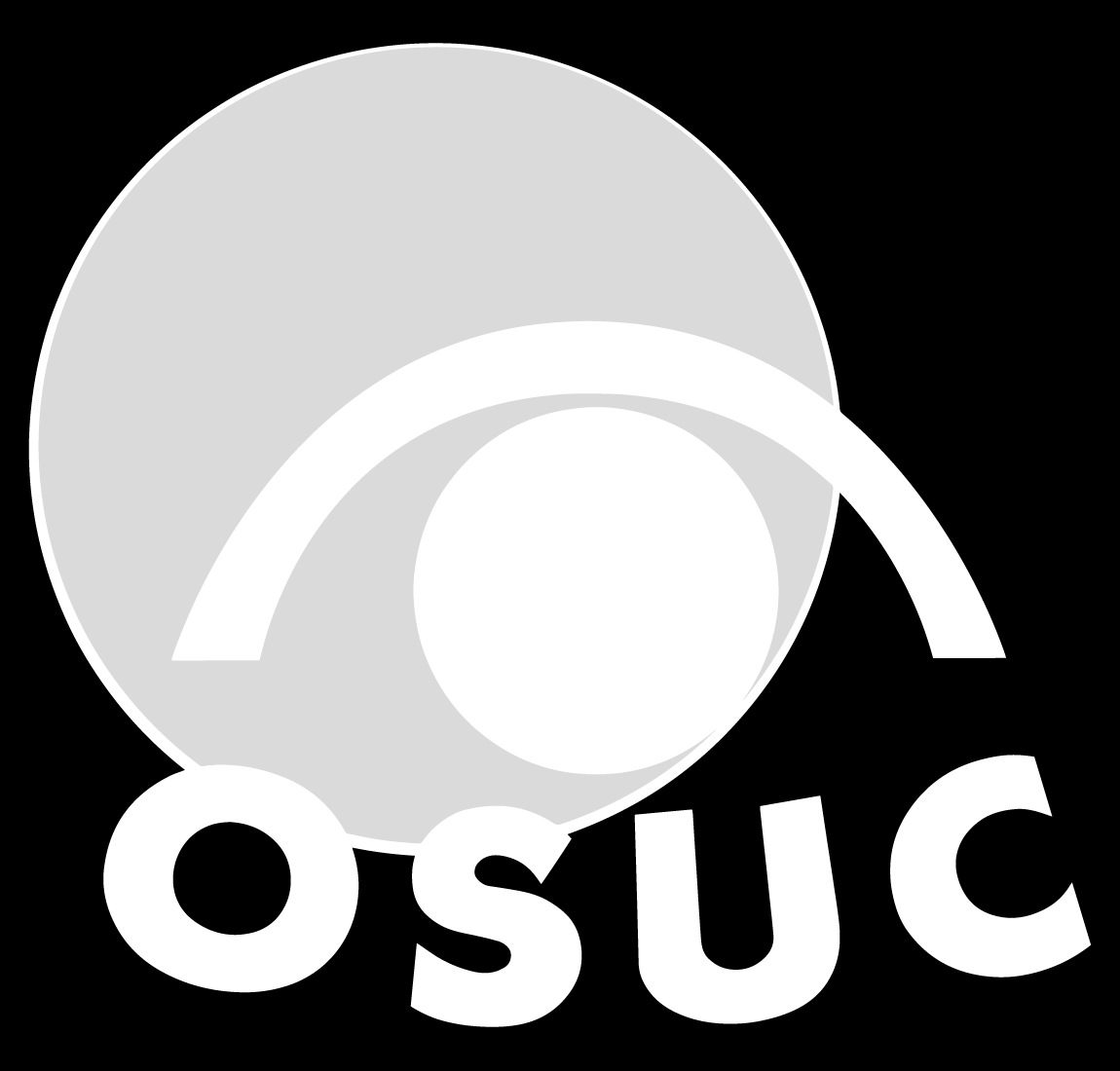 Système
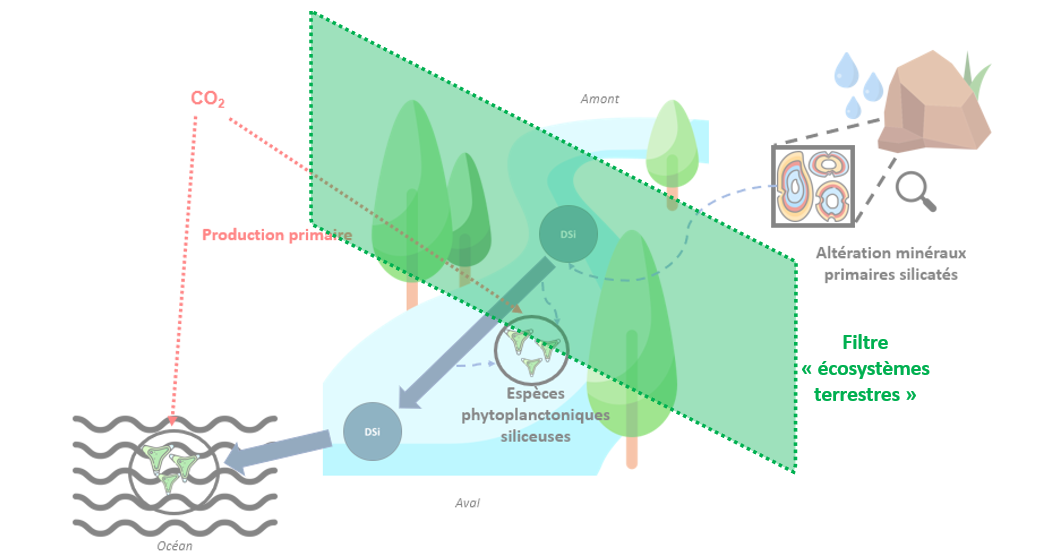 BSi 
sol
BSi
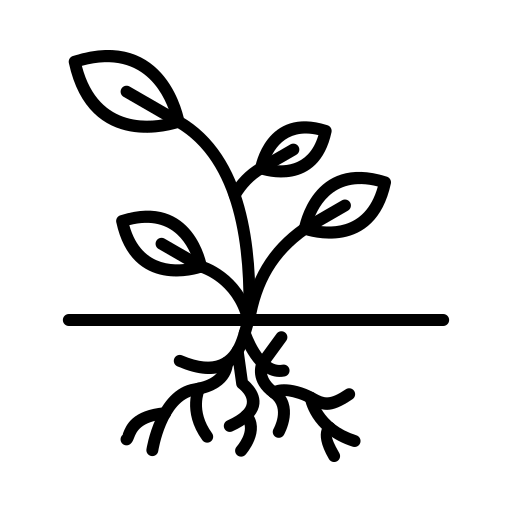 Sol
Bio absorption
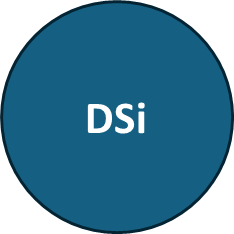 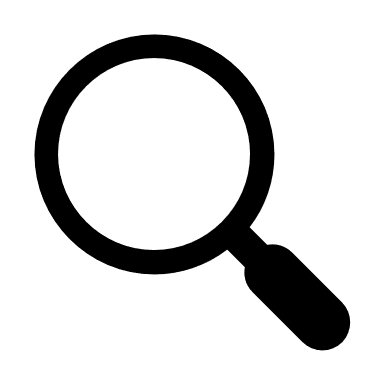 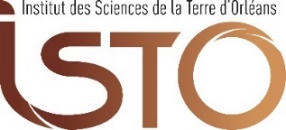 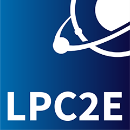 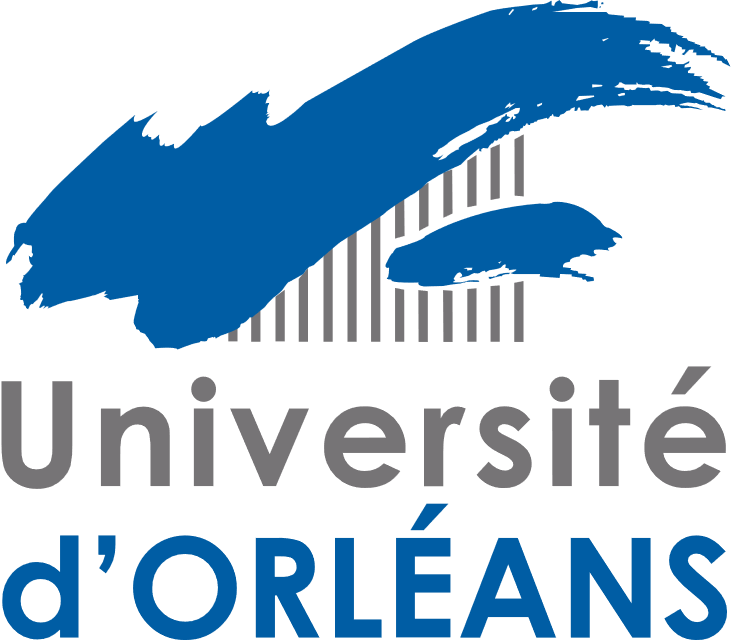 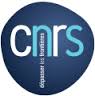 5èmes Journées Scientifiques du SNO Observil – Strasbourg 12/06/2025-13/06/2025
L’intérêt de quantifier les exports dissouts de Si
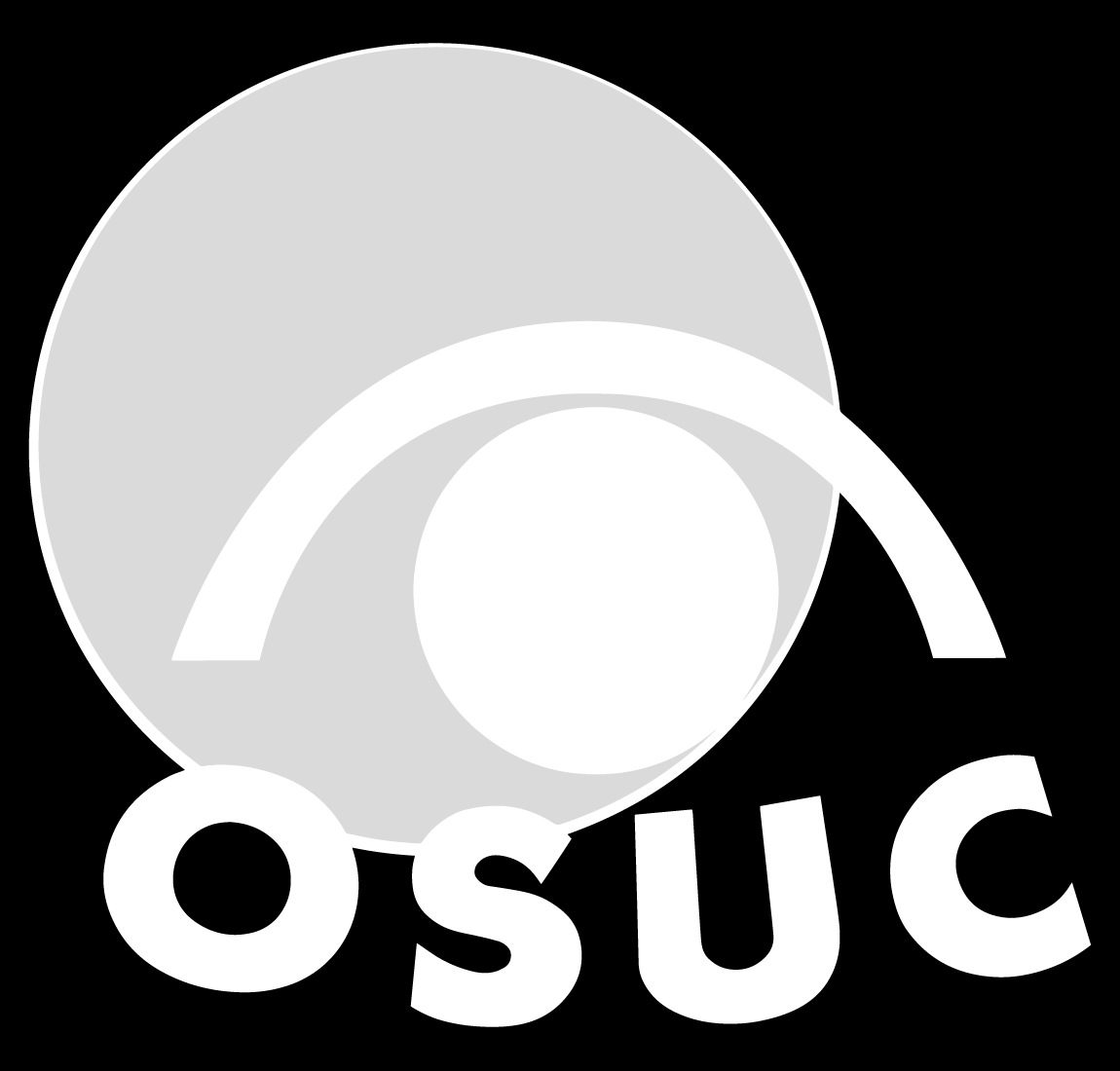 Système
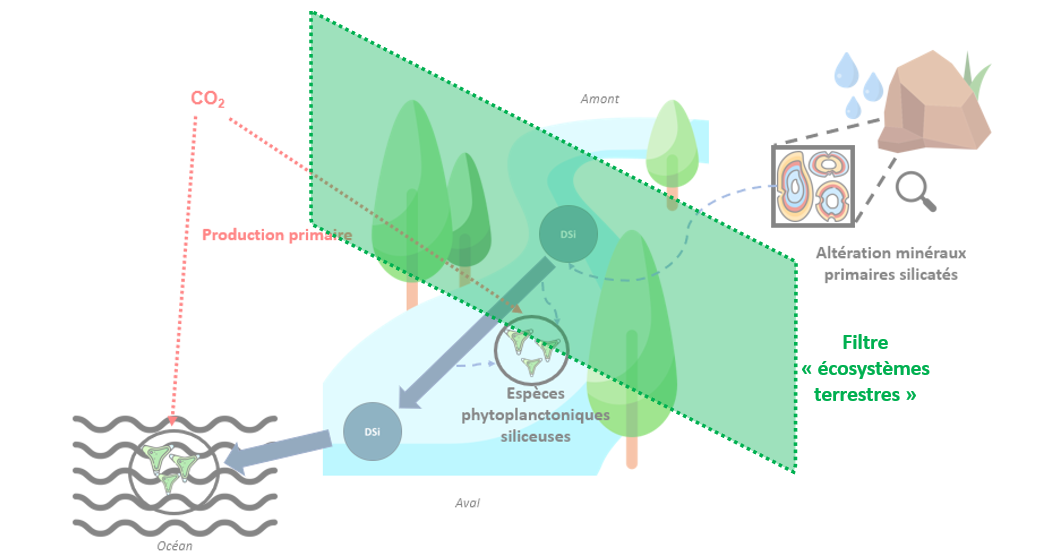 BSi 
sol
BSi
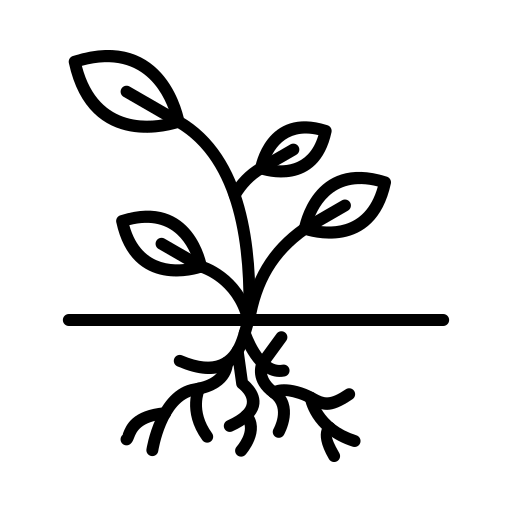 Sol
Bio absorption
Dissolution
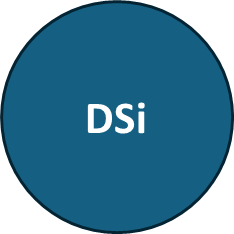 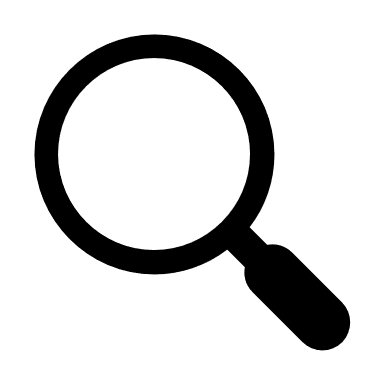 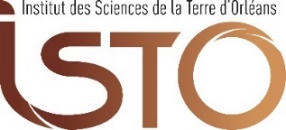 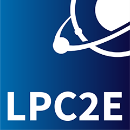 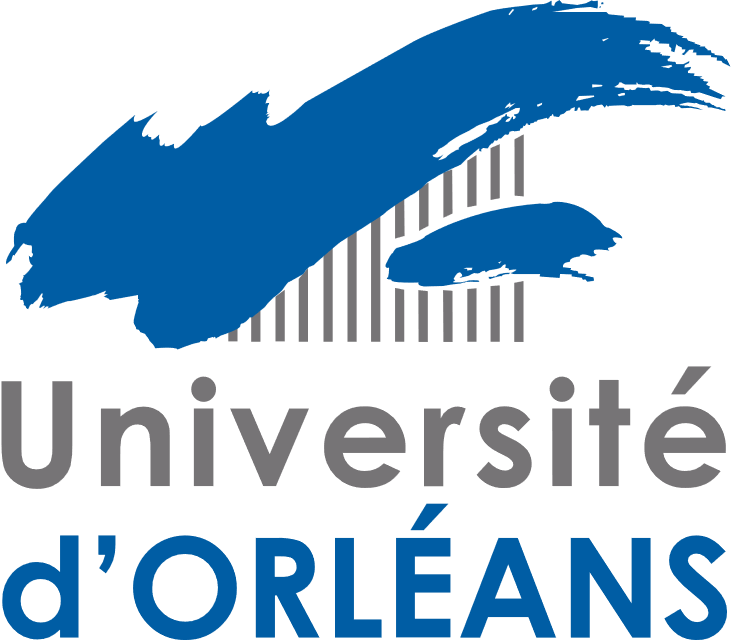 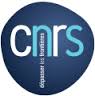 5èmes Journées Scientifiques du SNO Observil – Strasbourg 12/06/2025-13/06/2025
L’intérêt de quantifier les exports dissouts de Si
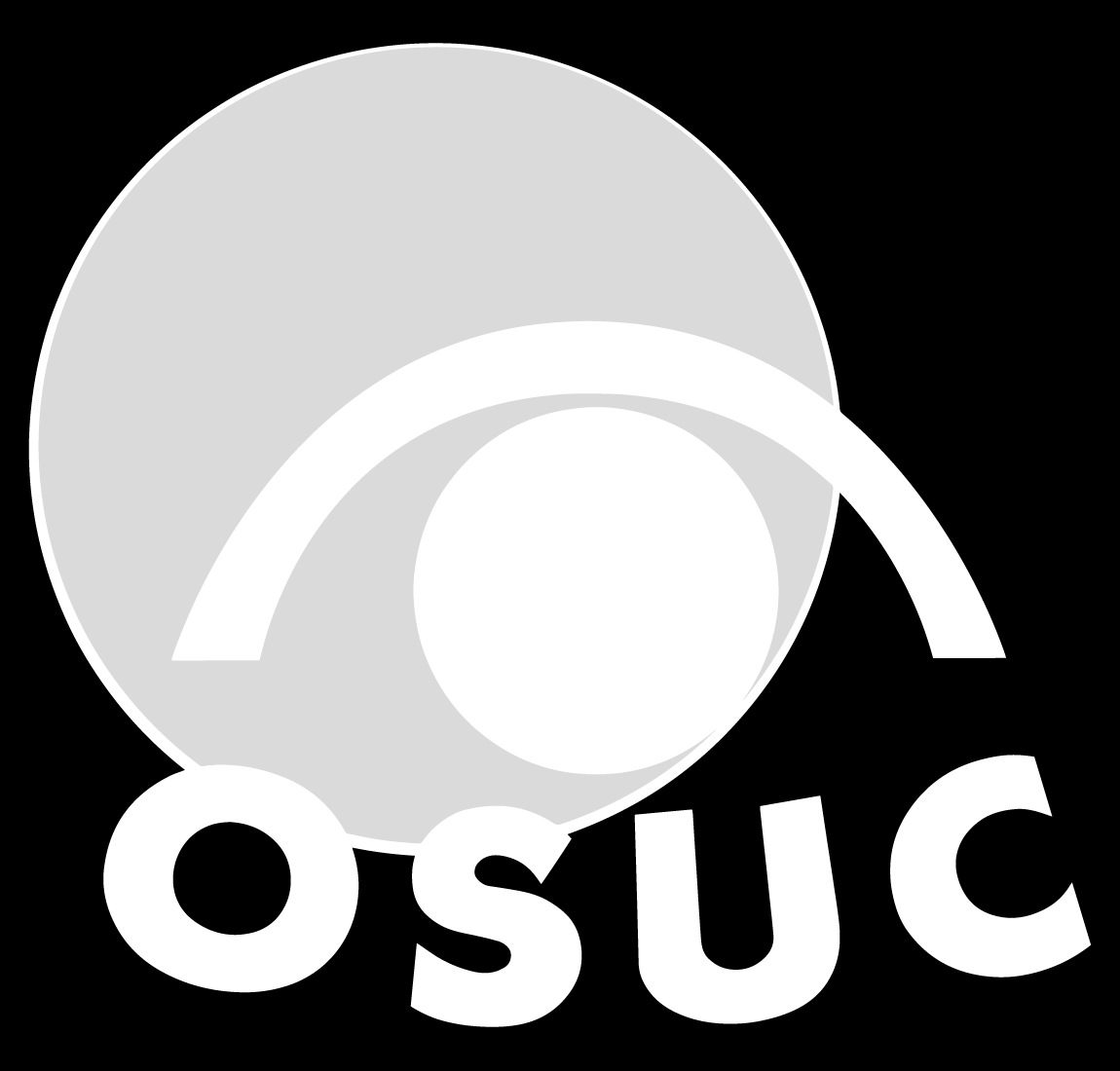 Système
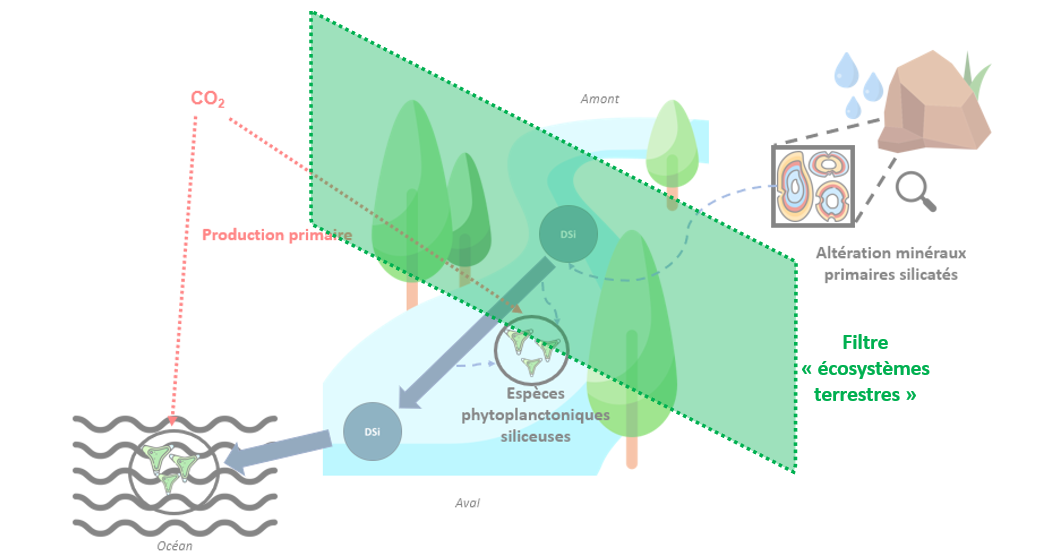 BSi 
sol
BSi
BSi
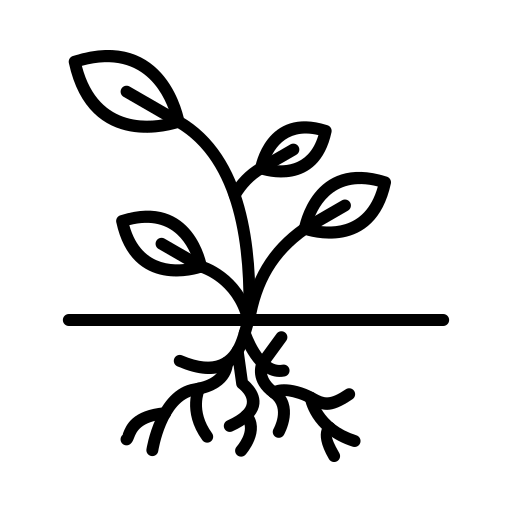 Sol
Bio absorption
Dissolution
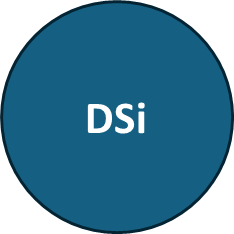 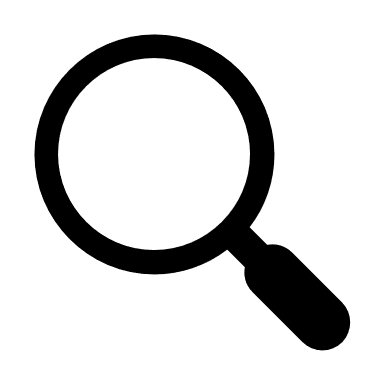 Production
Rétention 
Dissolution
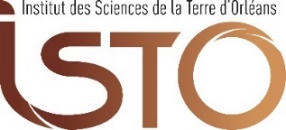 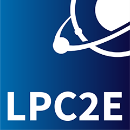 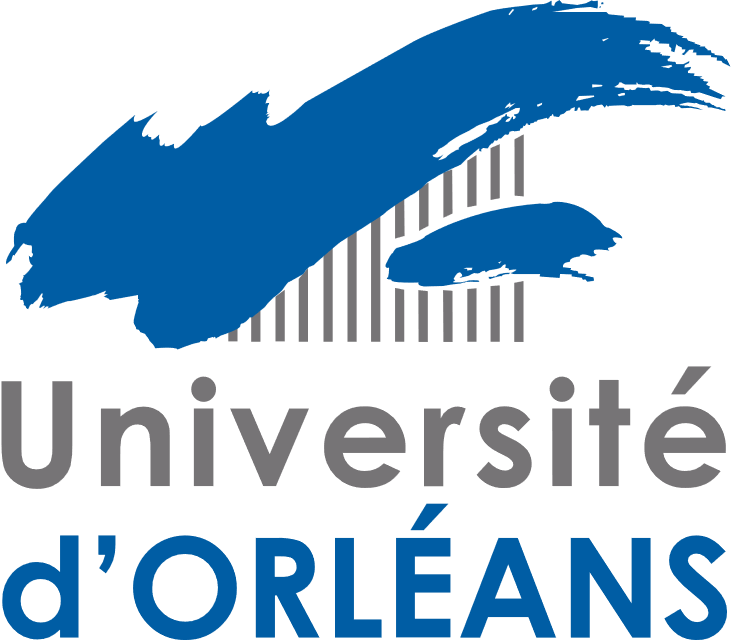 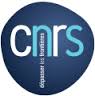 5èmes Journées Scientifiques du SNO Observil – Strasbourg 12/06/2025-13/06/2025
L’intérêt de quantifier les exports dissouts de Si
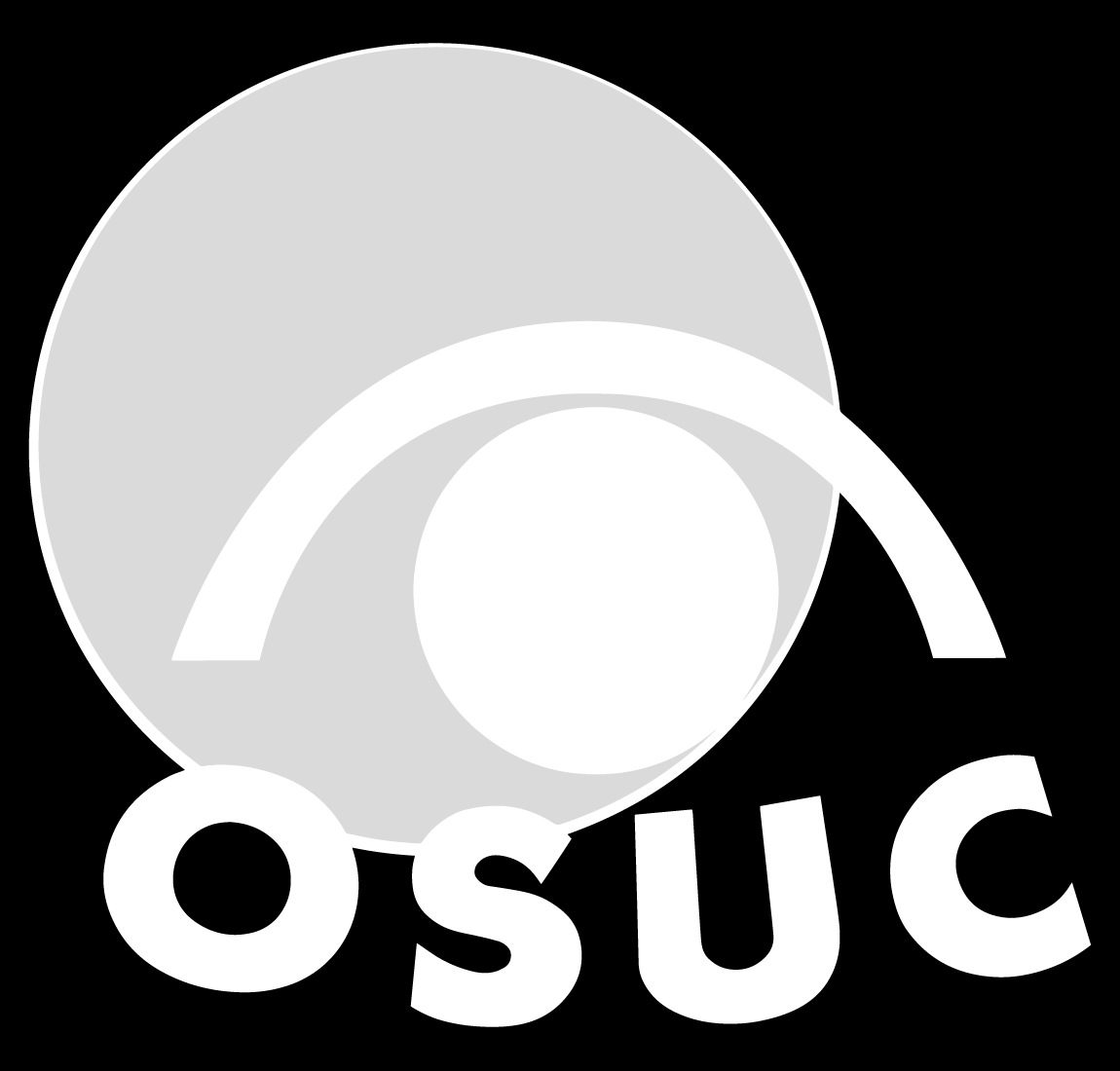 Système
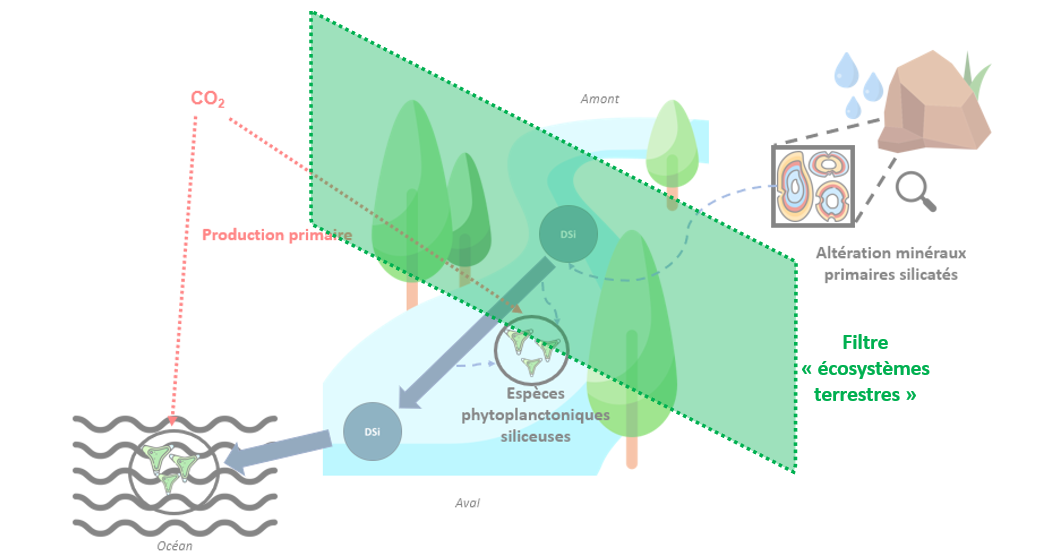 BSi 
sol
BSi
BSi
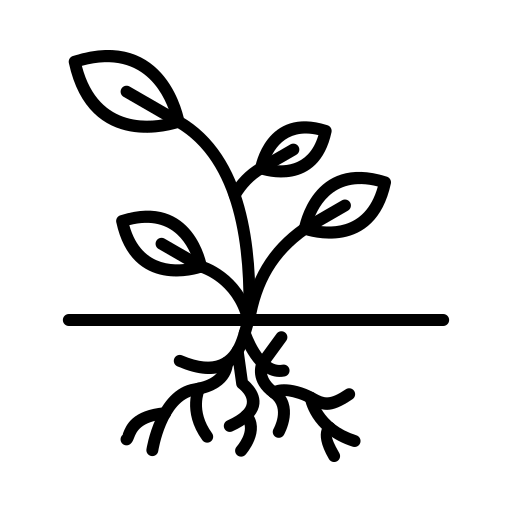 Sol
Bio absorption
Dissolution
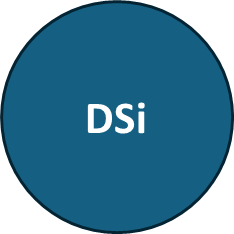 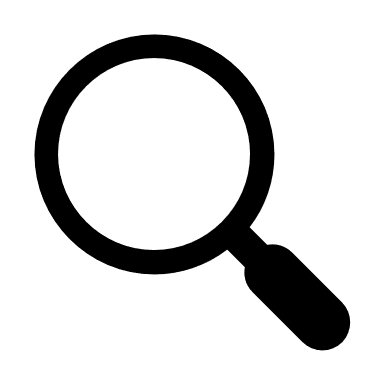 Contrôle des flux terrestres de DSi vers les océans
Production
Rétention 
Dissolution
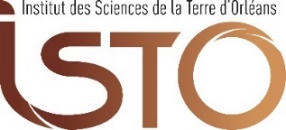 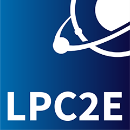 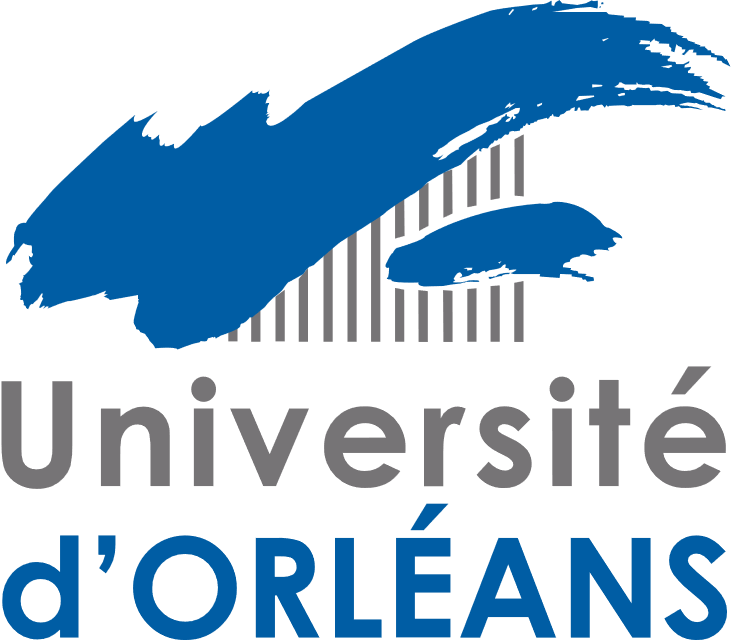 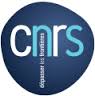 5èmes Journées Scientifiques du SNO Observil – Strasbourg 12/06/2025-13/06/2025
L’intérêt de quantifier les exports dissouts de Si
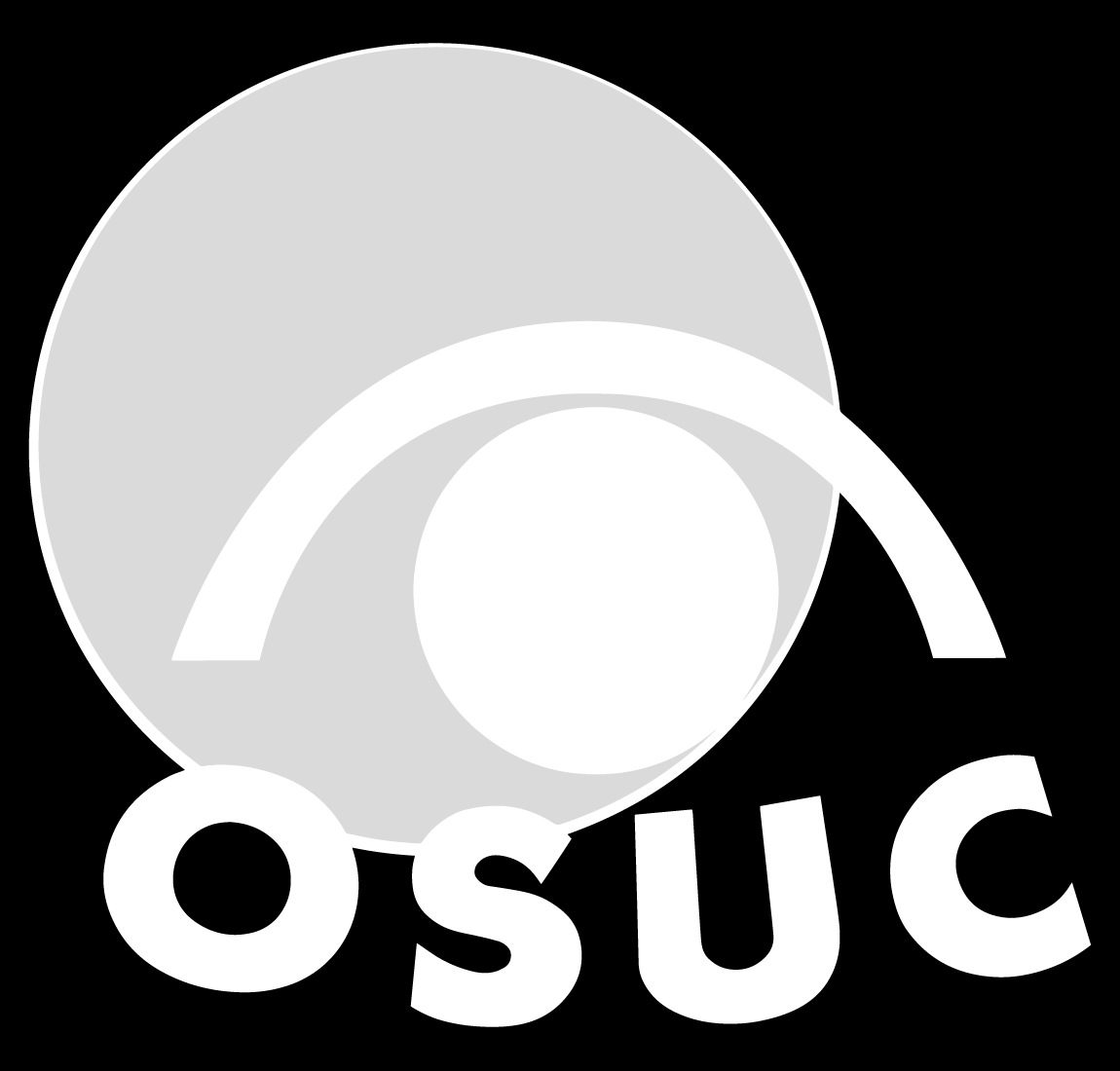 Système
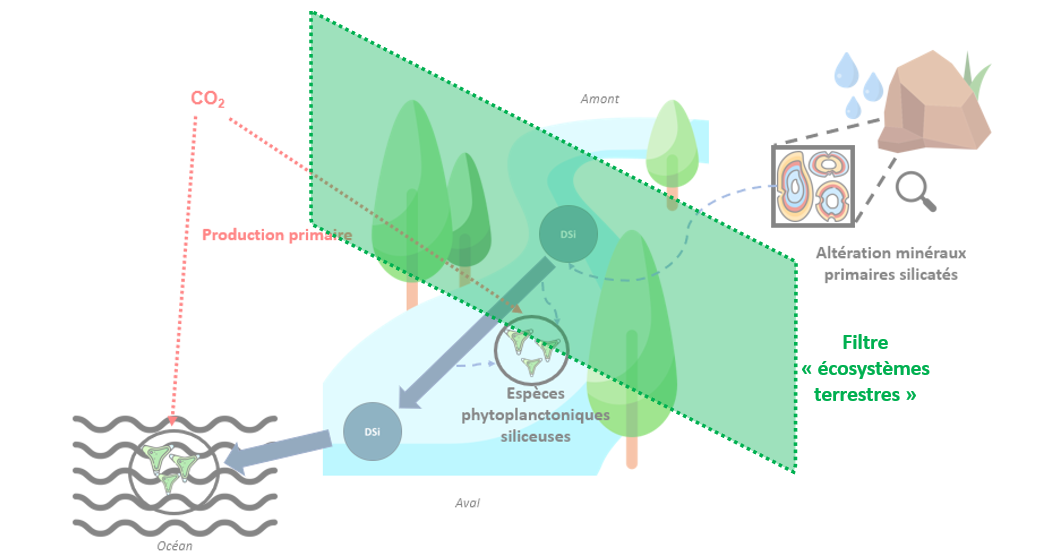 BSi 
sol
BSi
BSi
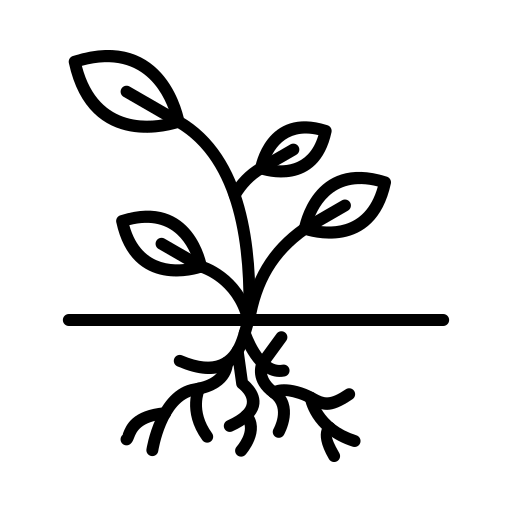 Sol
Bio absorption
Dissolution
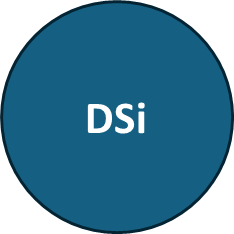 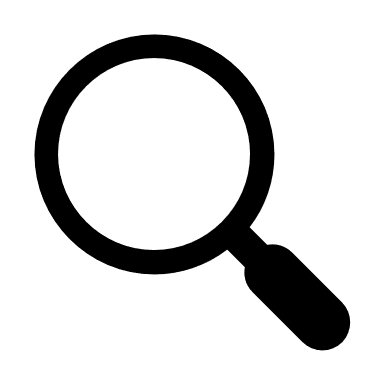 Contrôle des flux terrestres de DSi vers les océans
Production
Rétention 
Dissolution
Régulation du cycle du C à échelle locale et globale
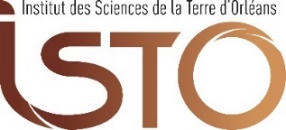 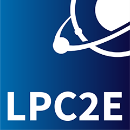 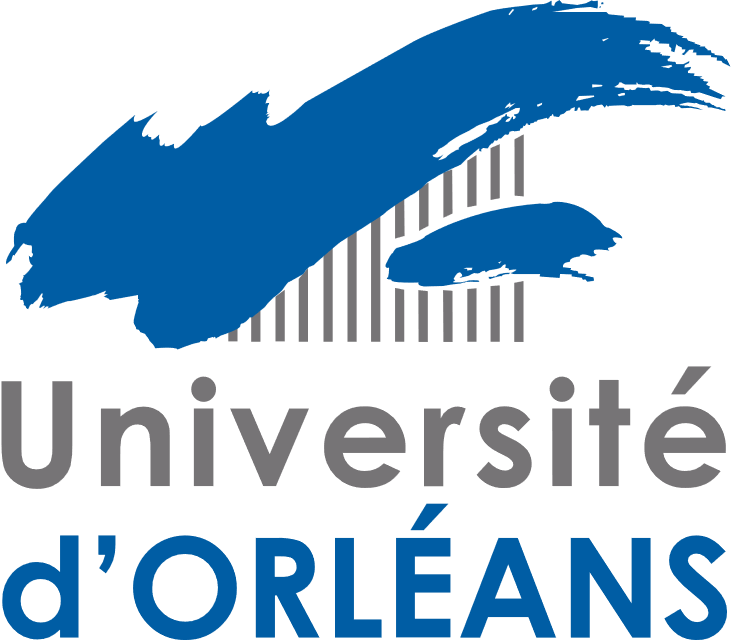 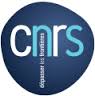 5èmes Journées Scientifiques du SNO Observil – Strasbourg 12/06/2025-13/06/2025
L’intérêt de quantifier les exports dissouts de Si
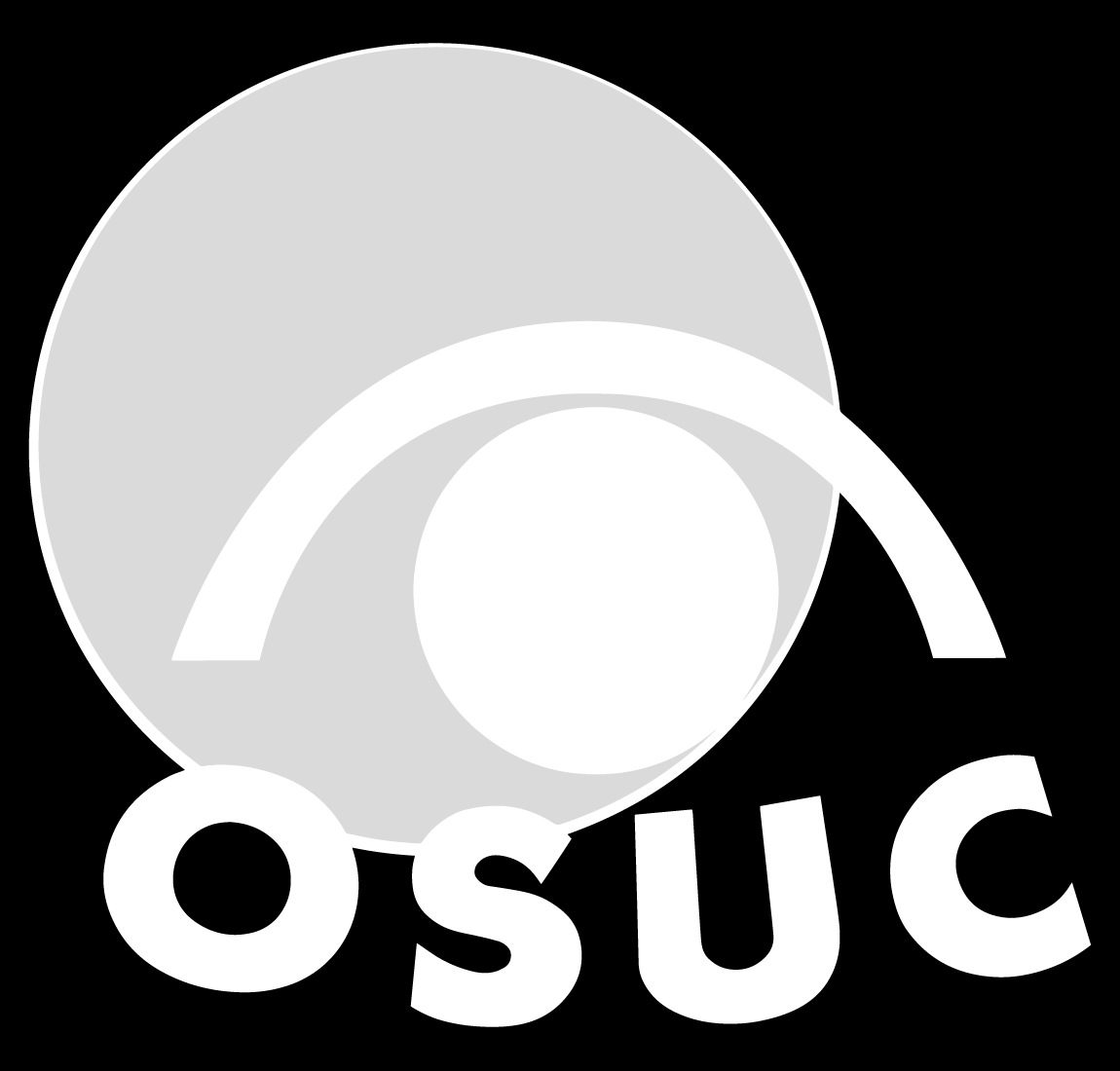 Système
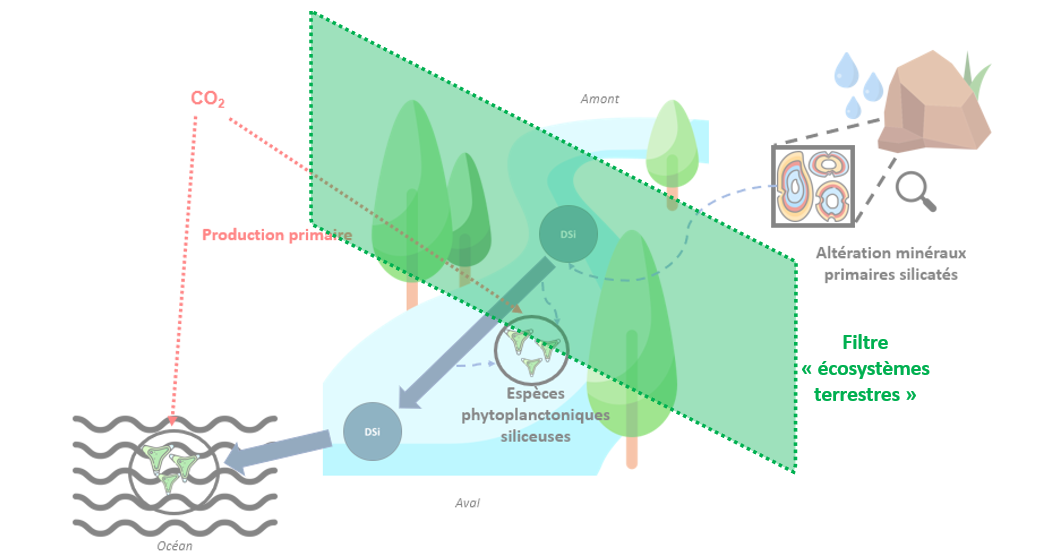 BSi 
sol
BSi
BSi
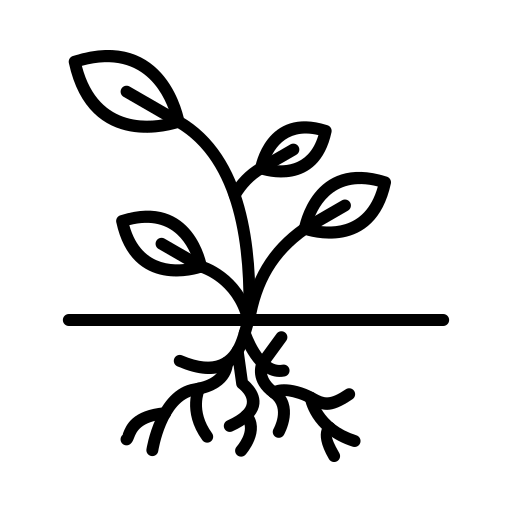 Sol
Bio absorption
Dissolution
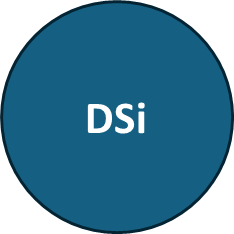 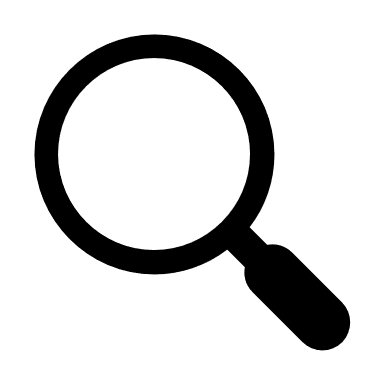 Contrôle des flux terrestres de DSi vers les océans
Production
Rétention 
Dissolution
Forêt tempérée
Forêt équatoriale
Régulation du cycle du C à échelle locale et globale
Prairie
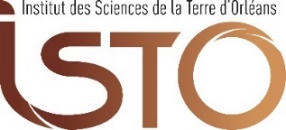 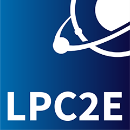 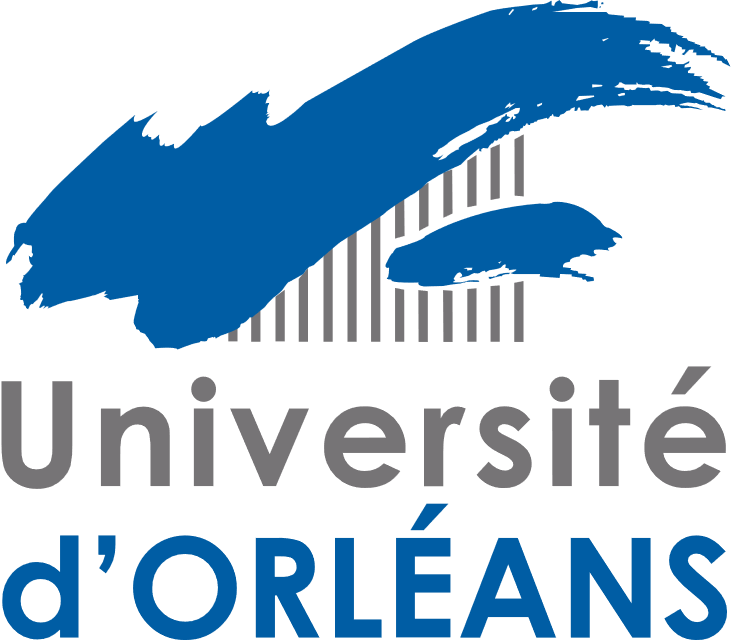 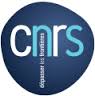 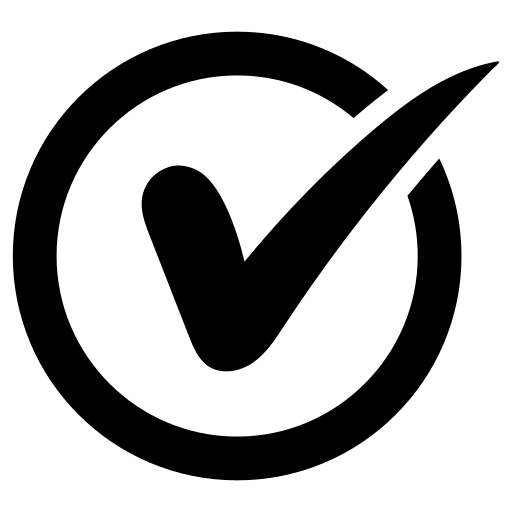 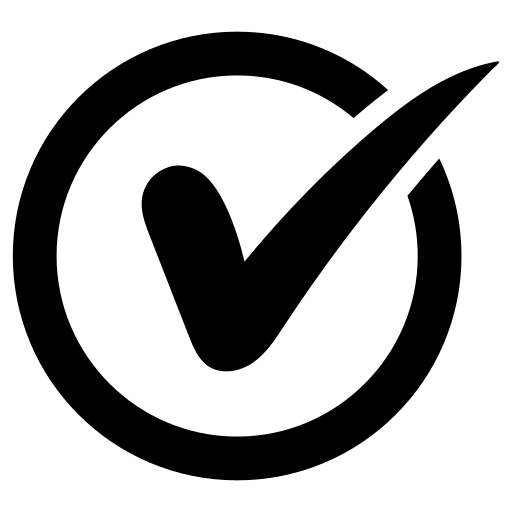 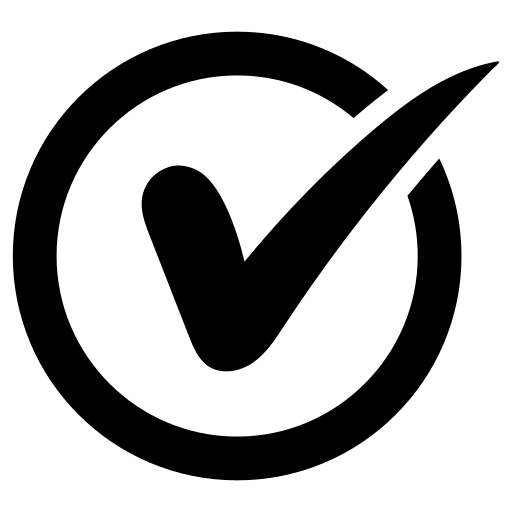 5èmes Journées Scientifiques du SNO Observil – Strasbourg 12/06/2025-13/06/2025
L’intérêt de quantifier les exports dissouts de Si
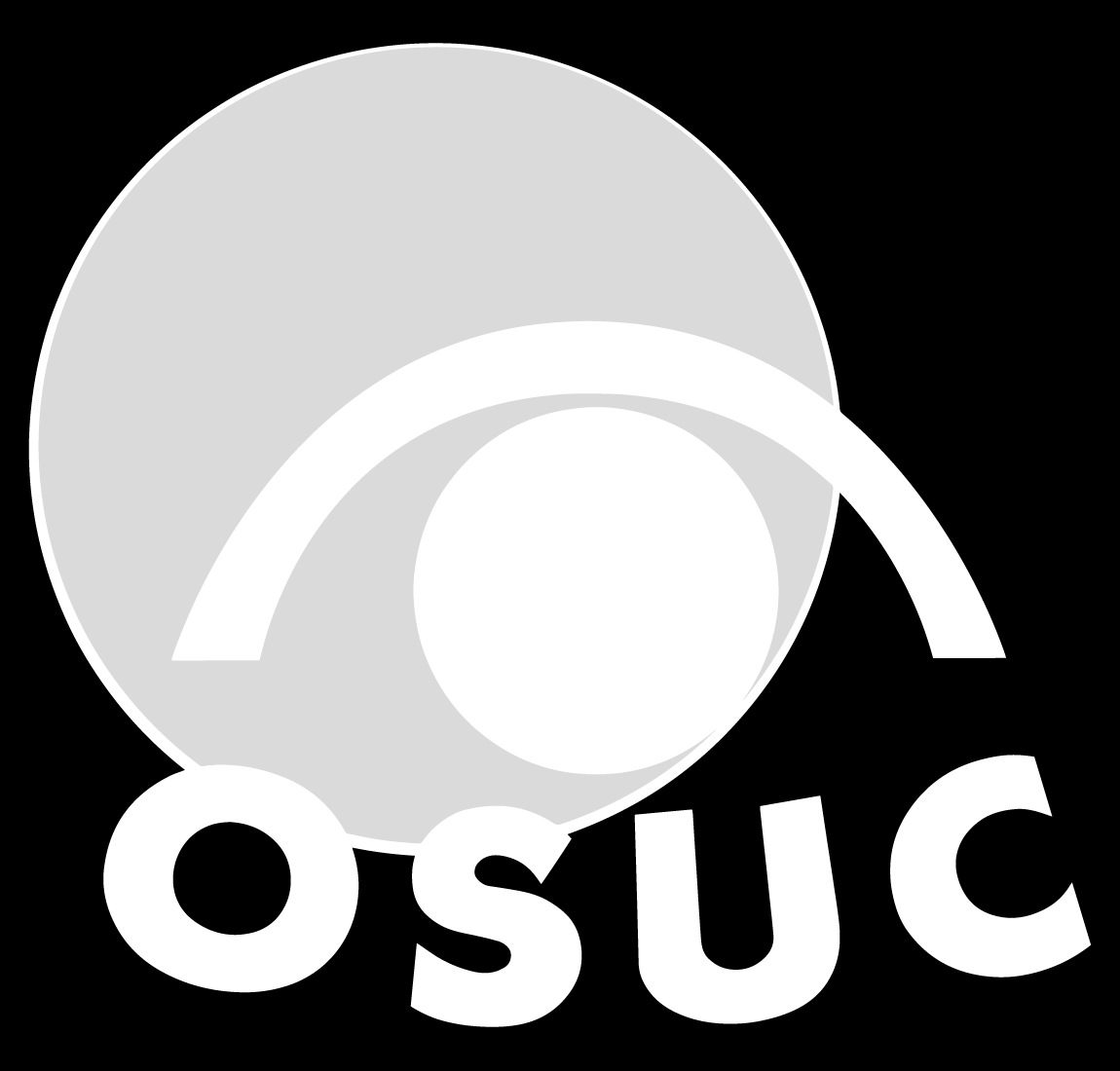 Système
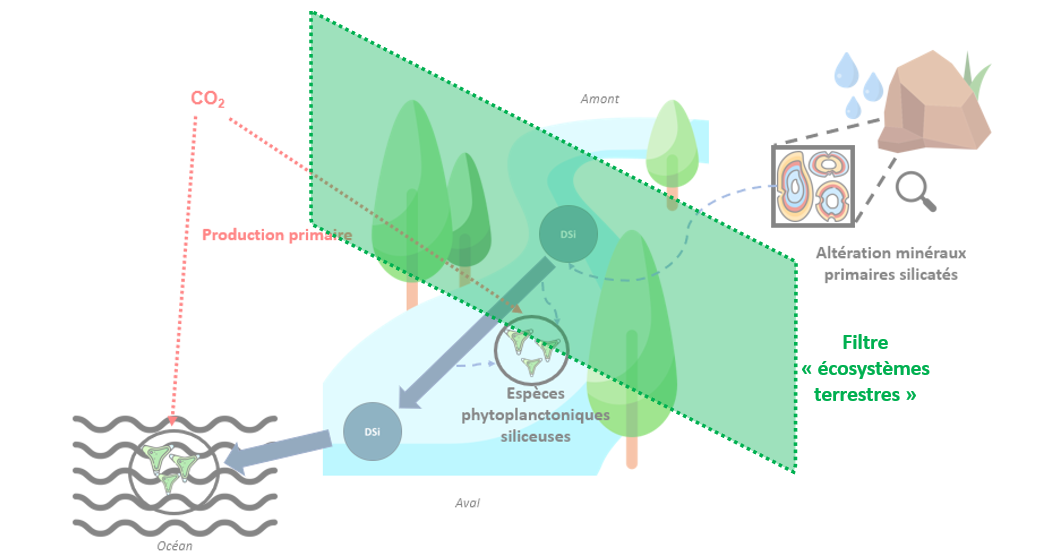 BSi 
sol
BSi
BSi
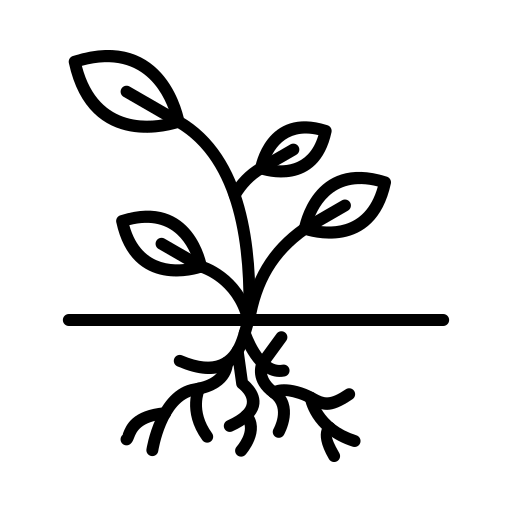 Sol
Bio absorption
Dissolution
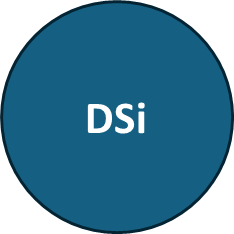 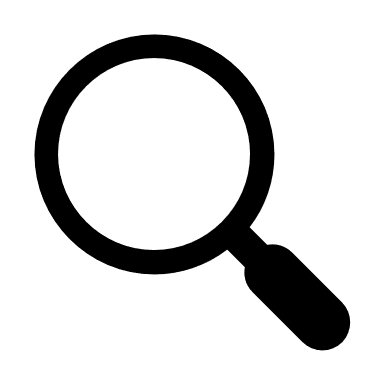 Contrôle des flux terrestres de DSi vers les océans
Production
Rétention 
Dissolution
Forêt tempérée
Forêt équatoriale
Zone humide
Régulation du cycle du C à échelle locale et globale
Prairie
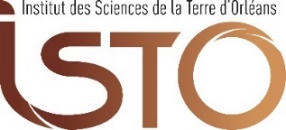 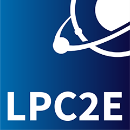 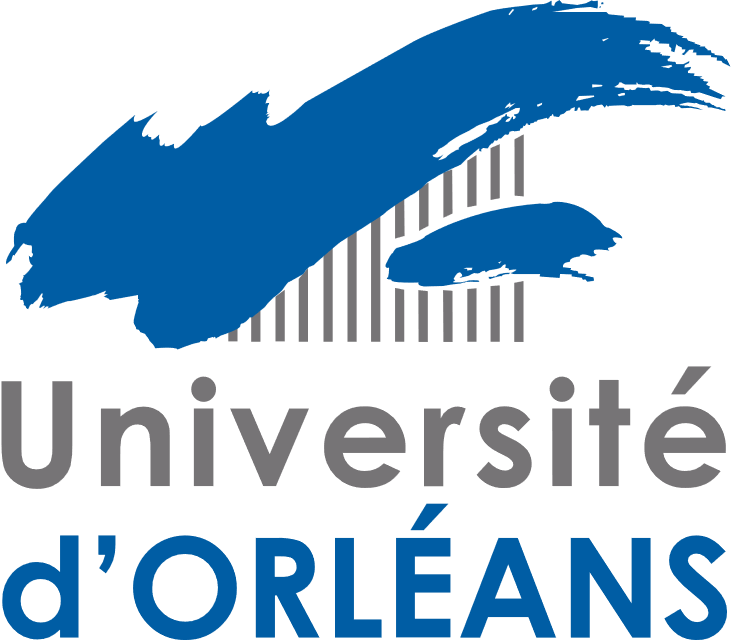 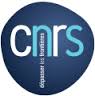 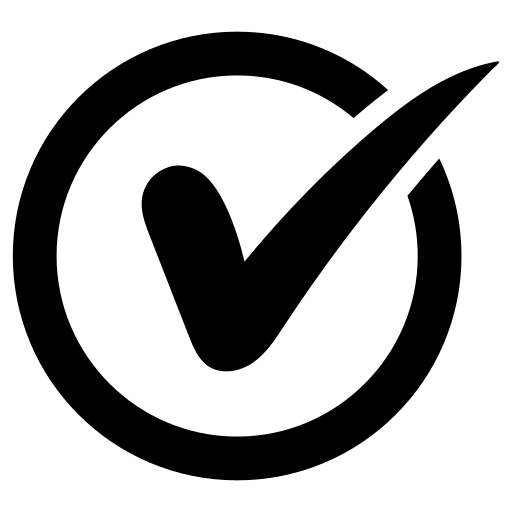 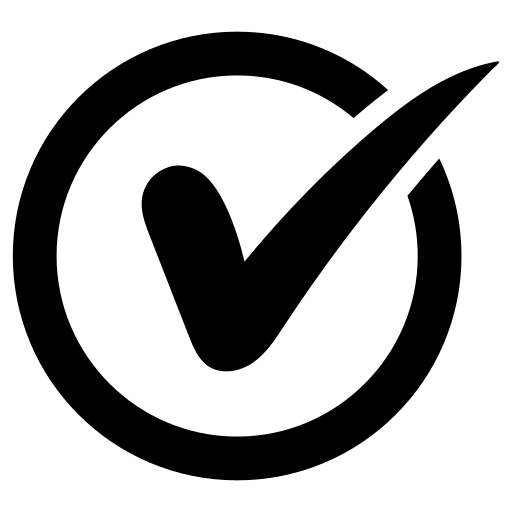 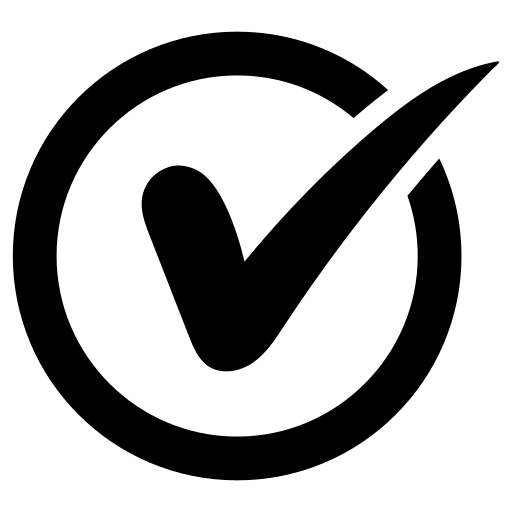 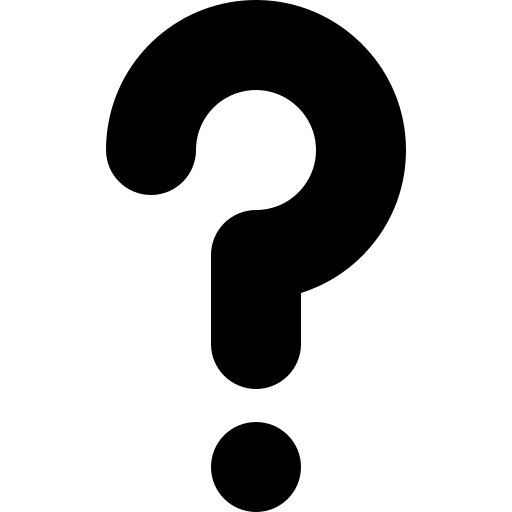 5èmes Journées Scientifiques du SNO Observil – Strasbourg 12/06/2025-13/06/2025
Les zones humides: acteurs clés dans les exports de Si
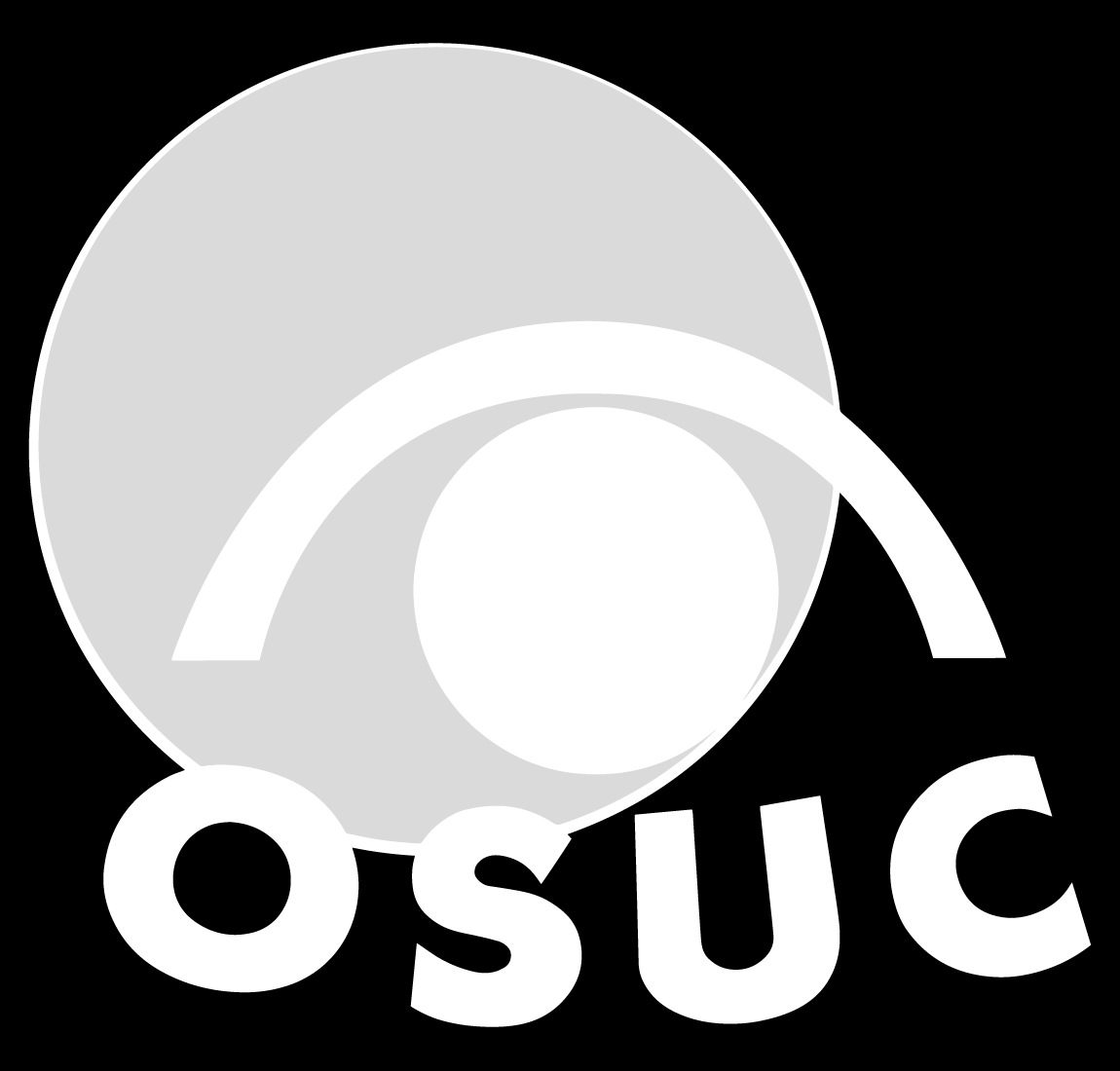 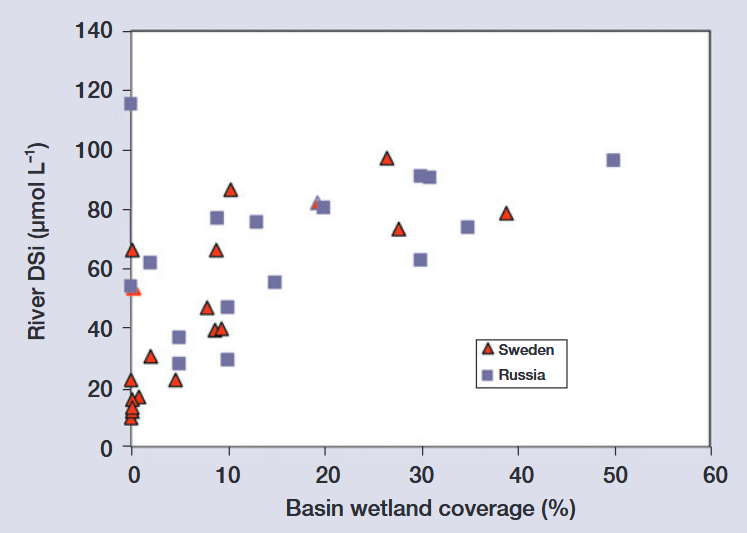 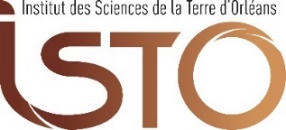 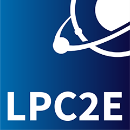 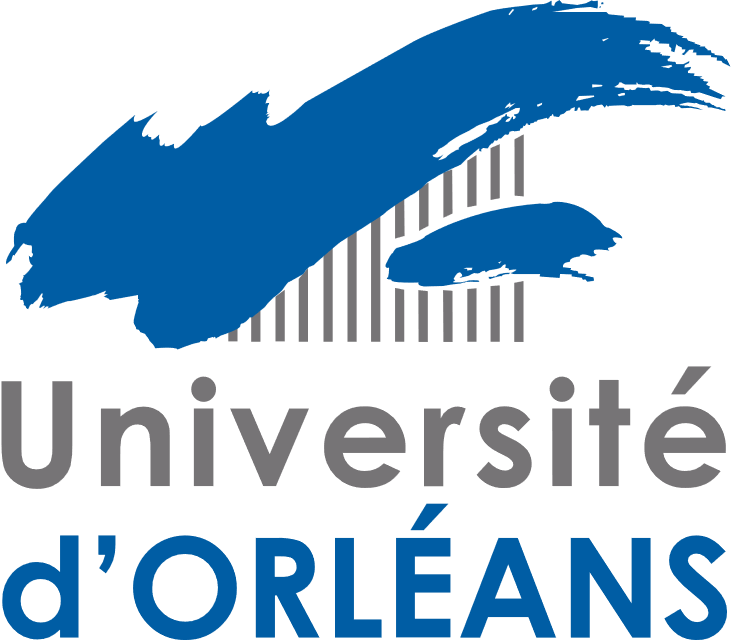 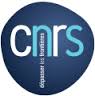 D’après Struyf & Conley, 2009
5èmes Journées Scientifiques du SNO Observil – Strasbourg 12/06/2025-13/06/2025
Les zones humides: acteurs clés dans les exports de Si
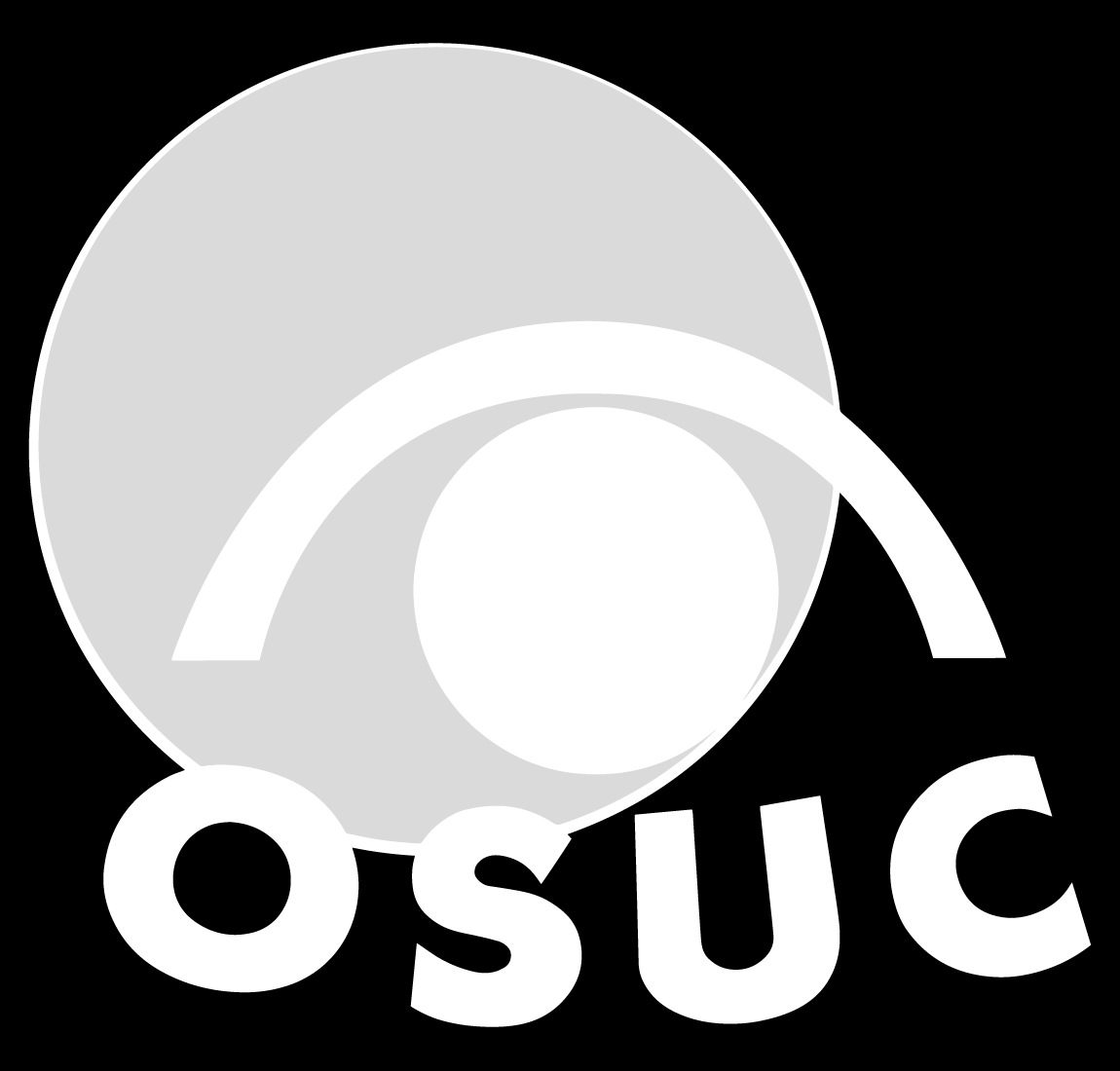 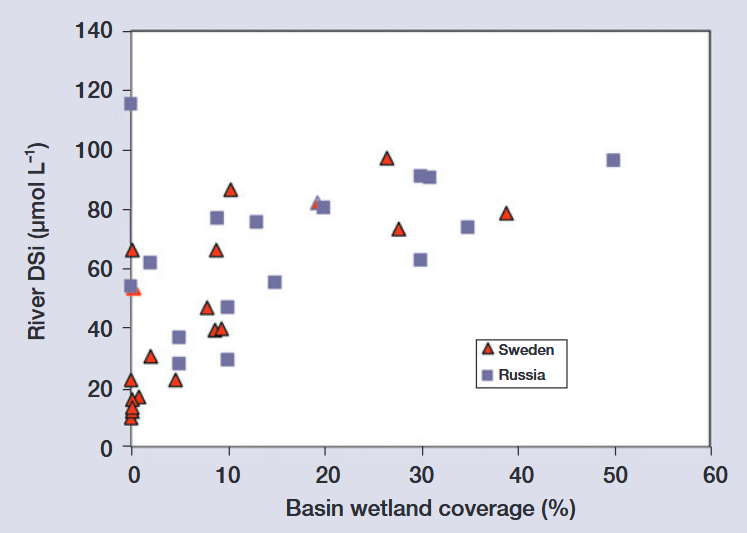 L’export de DSi dans le bassin versant augmente avec la proportion de zones humides qui y sont présentes.
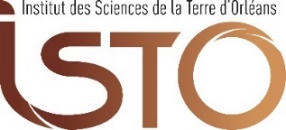 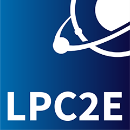 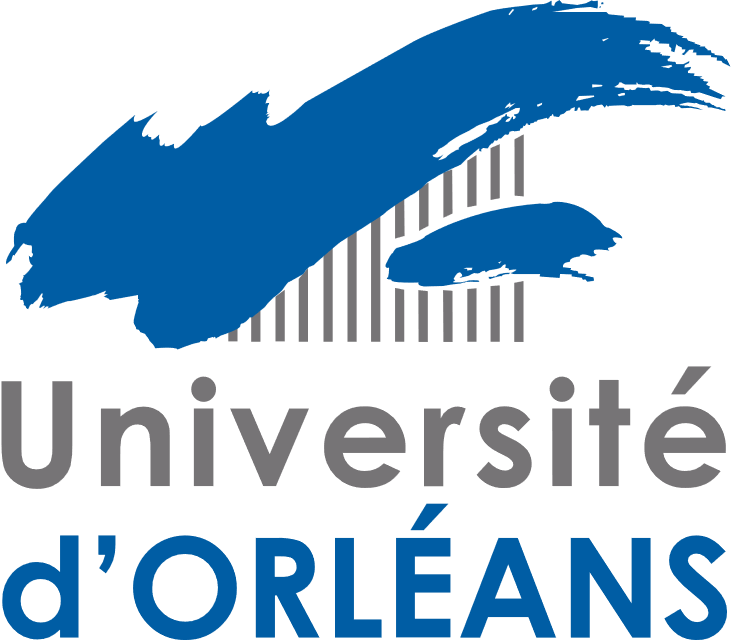 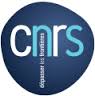 D’après Struyf & Conley, 2009
5èmes Journées Scientifiques du SNO Observil – Strasbourg 12/06/2025-13/06/2025
Une approche instrumentation pour quantifier les exports dissouts de Si et C
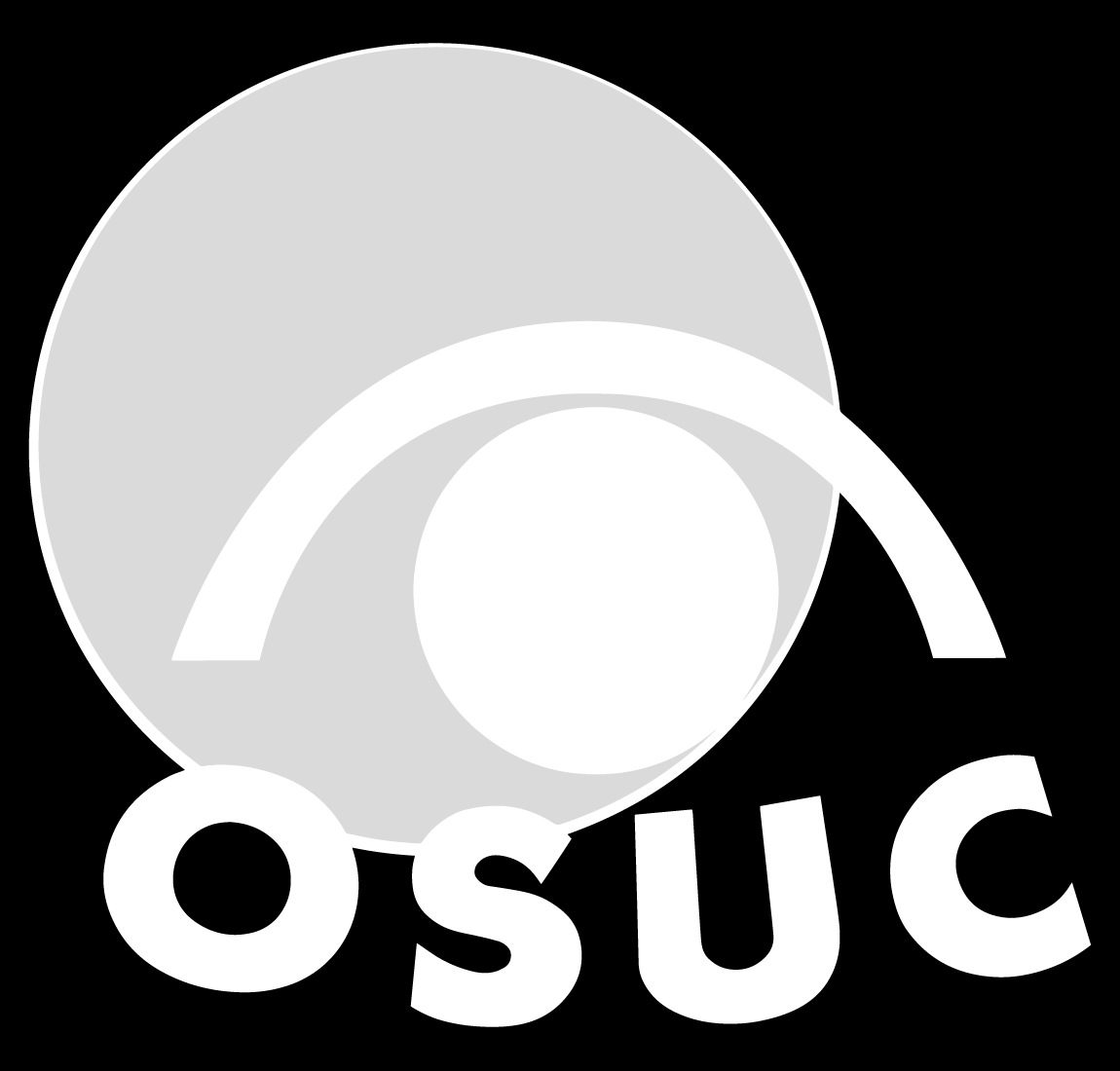 M-L
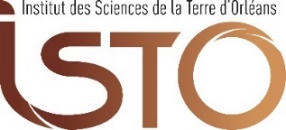 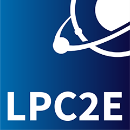 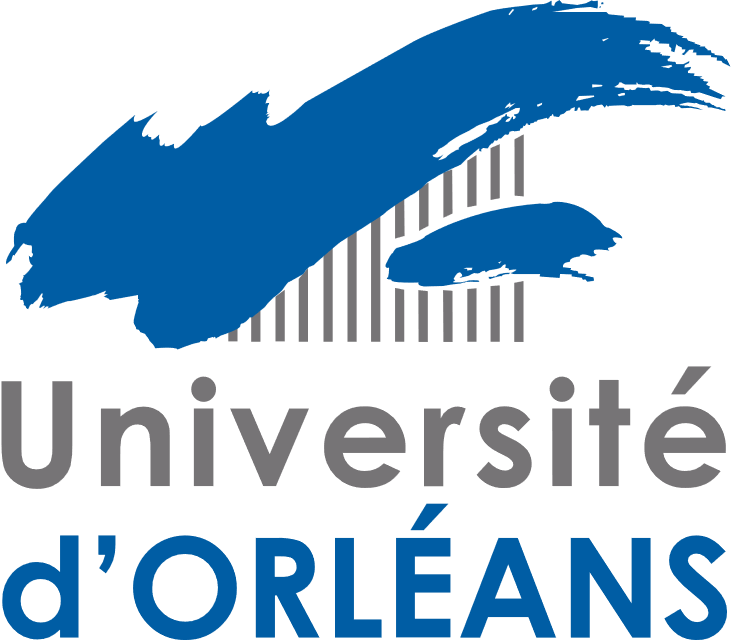 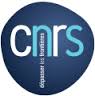 5èmes Journées Scientifiques du SNO Observil – Strasbourg 12/06/2025-13/06/2025
Une approche instrumentation pour quantifier les exports dissouts de Si et C
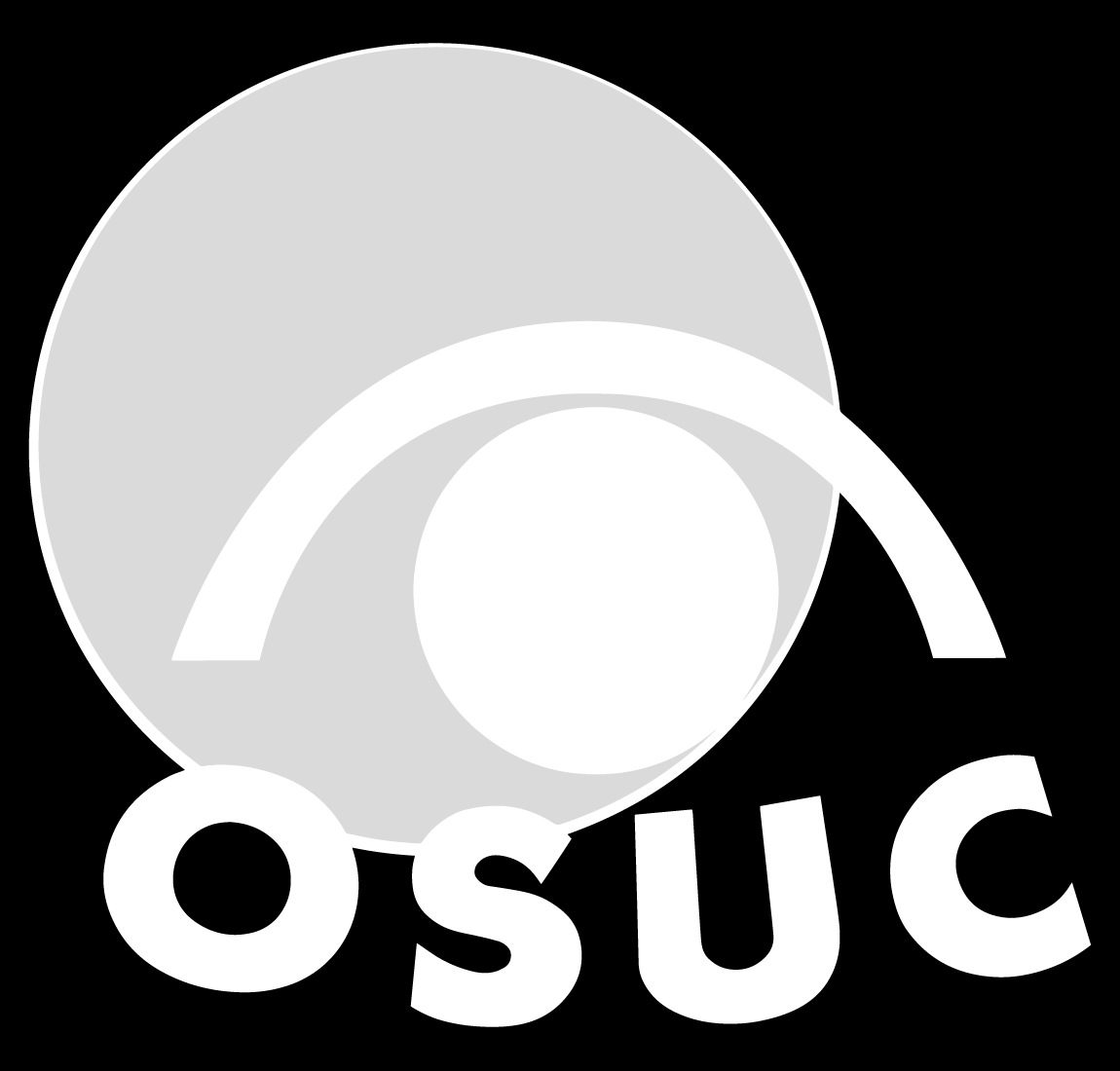 Tourbière de La Guette – depuis 2021
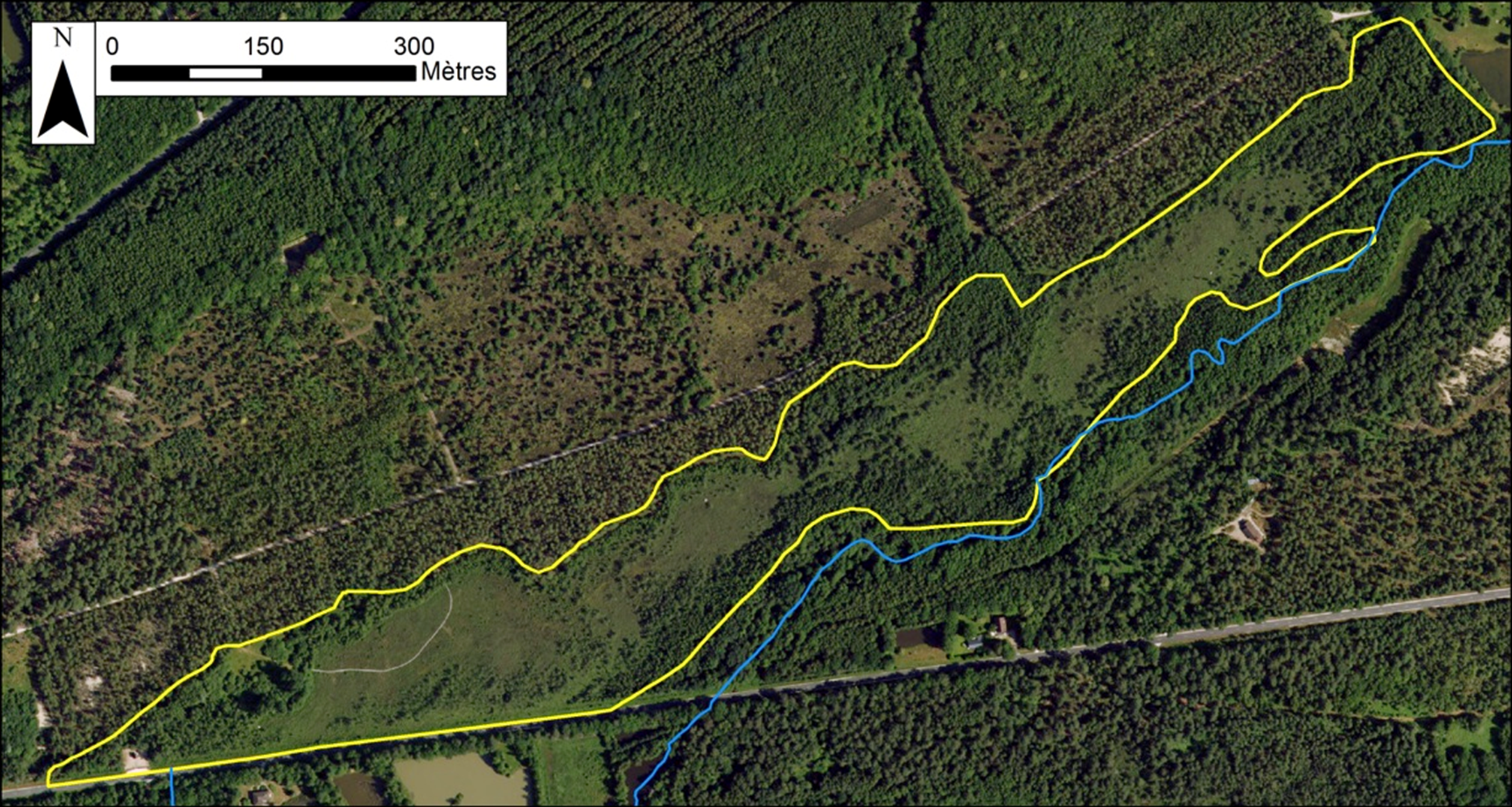 M-L
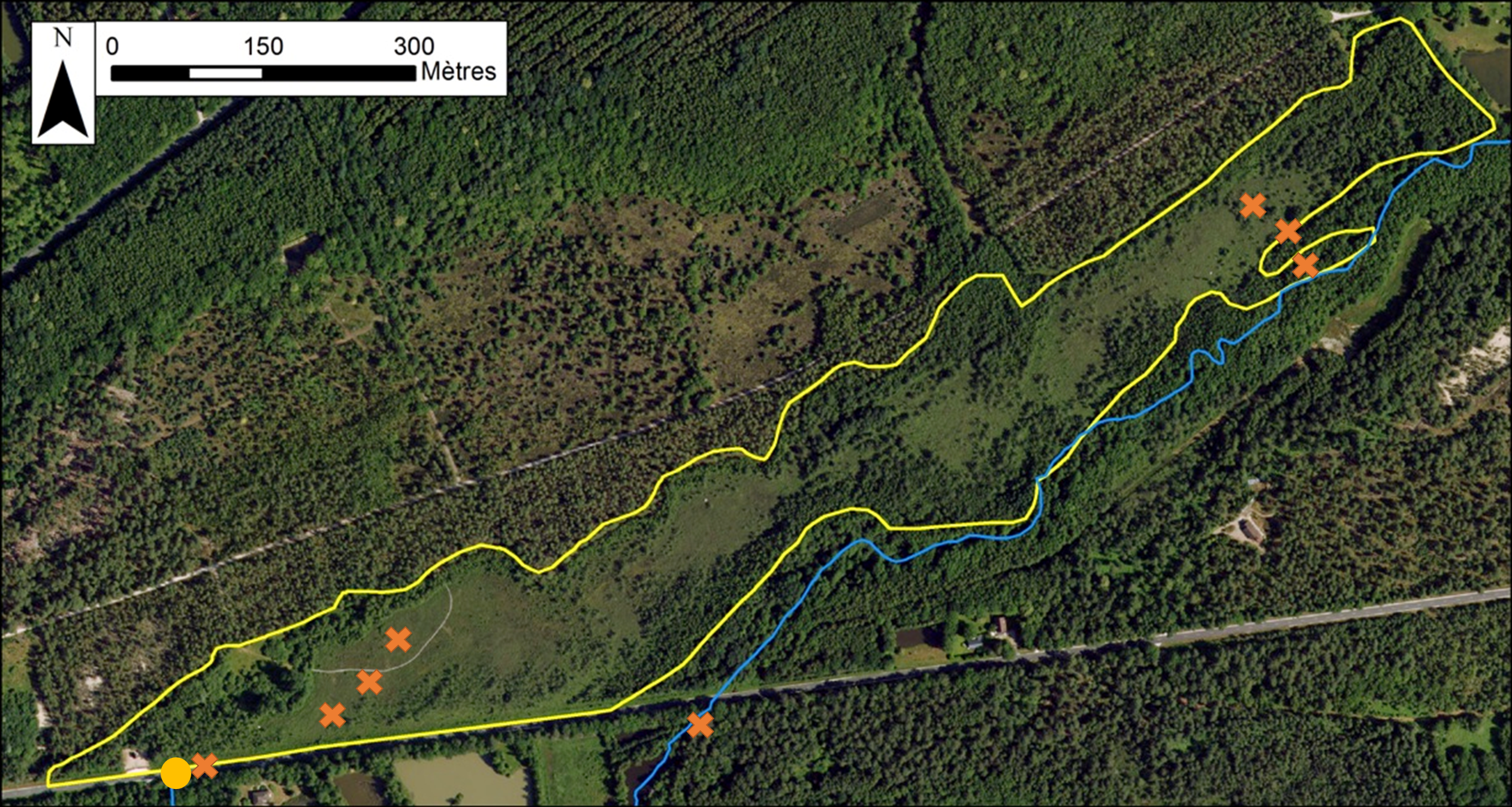 CU2
PZ2U
PZ5U
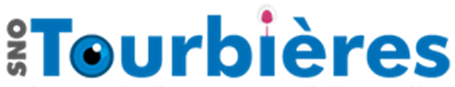 PZ2D
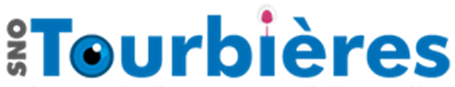 River
CD1
Outlet
PZ4D
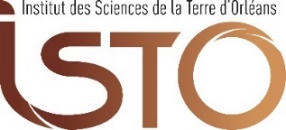 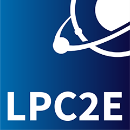 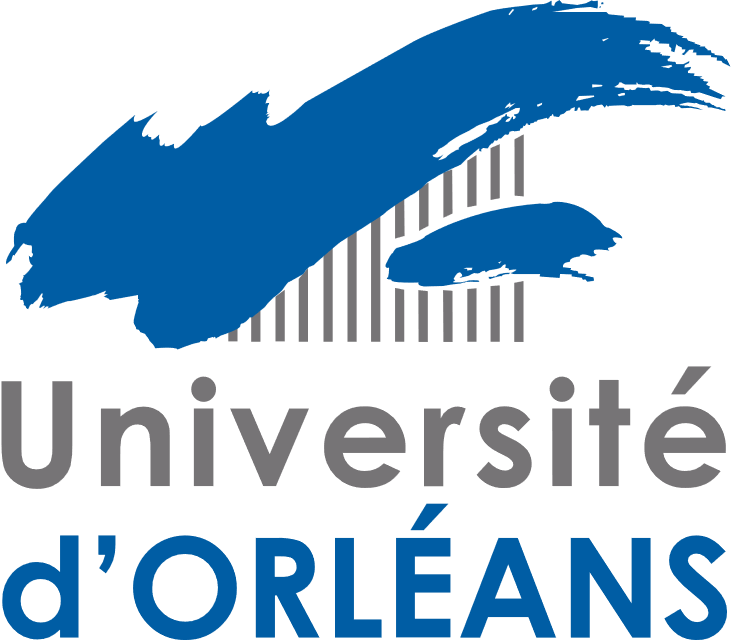 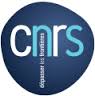 5èmes Journées Scientifiques du SNO Observil – Strasbourg 12/06/2025-13/06/2025
Une approche instrumentation pour quantifier les exports dissouts de Si et C
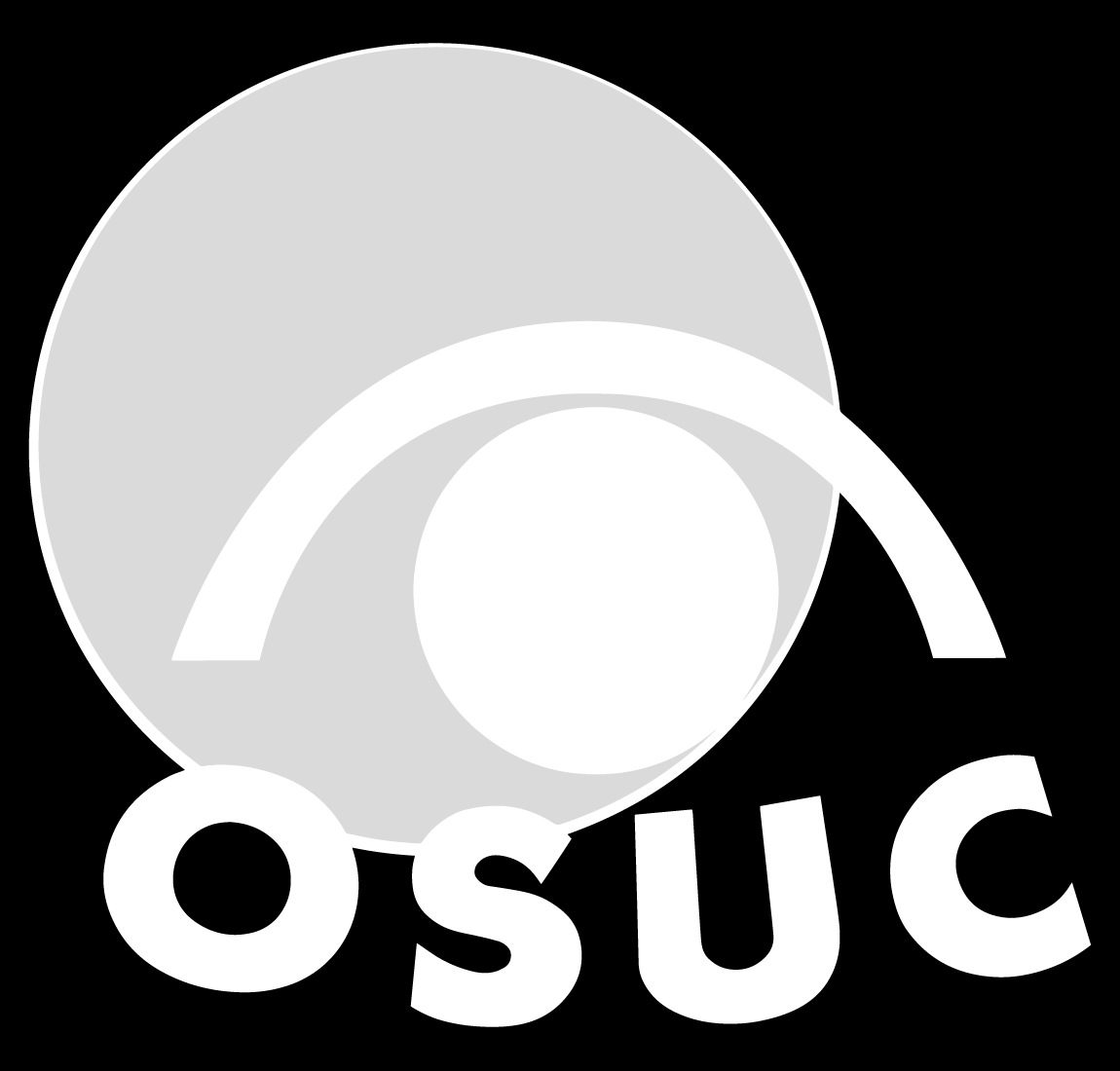 Etang de la Beulie (BV Egoutier) – depuis fév. 2025
Tourbière de La Guette – depuis 2021
Etang de la Beulie (BV Egoutier) – suivi depuis fev 2025
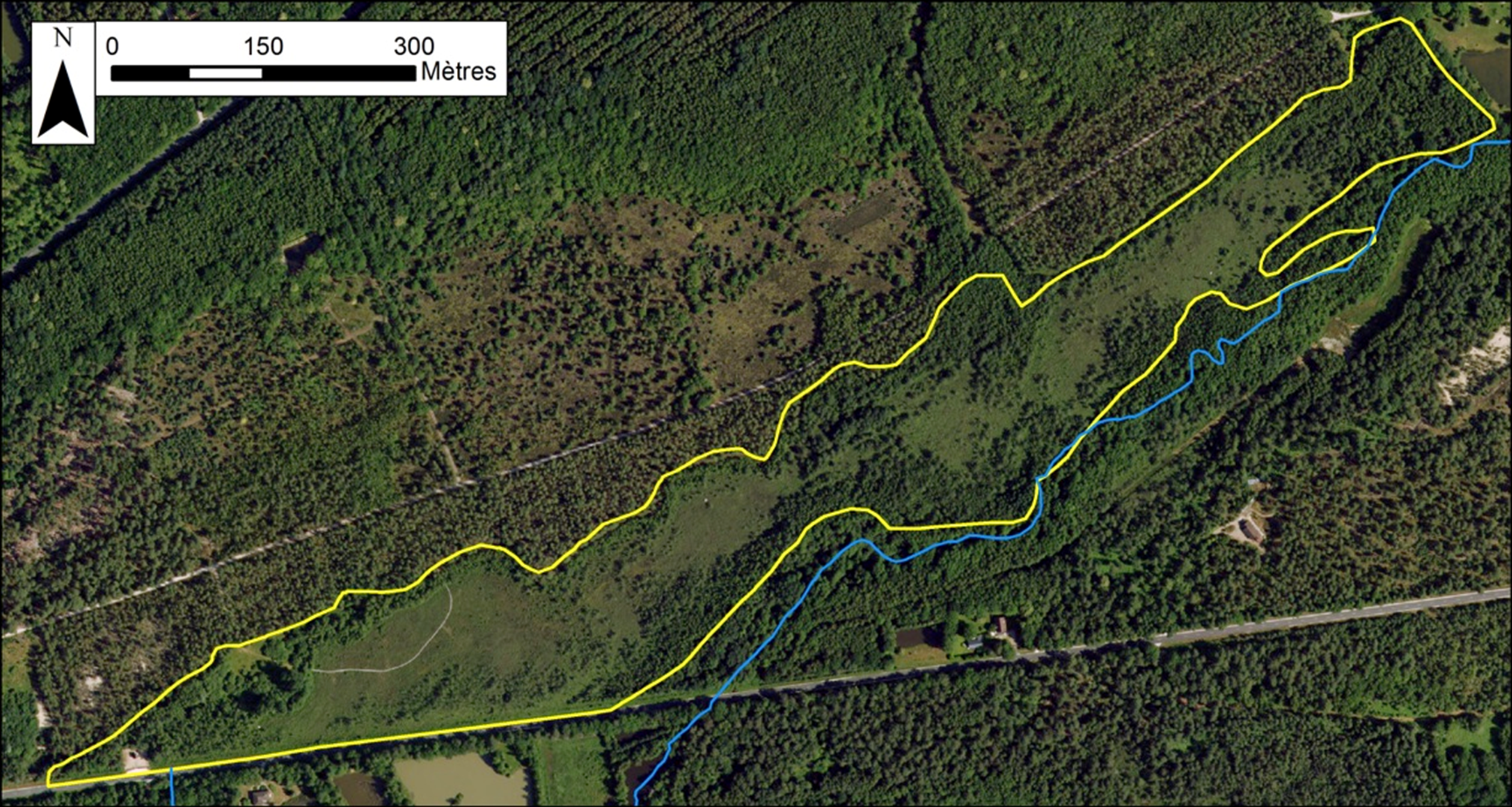 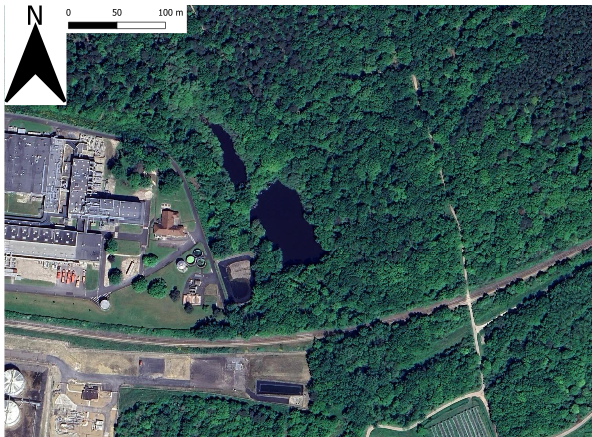 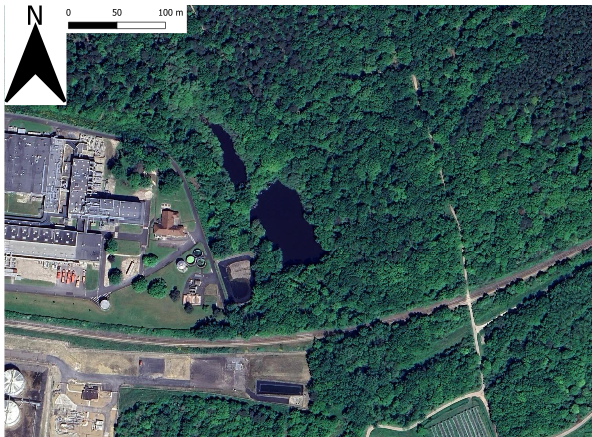 M-L
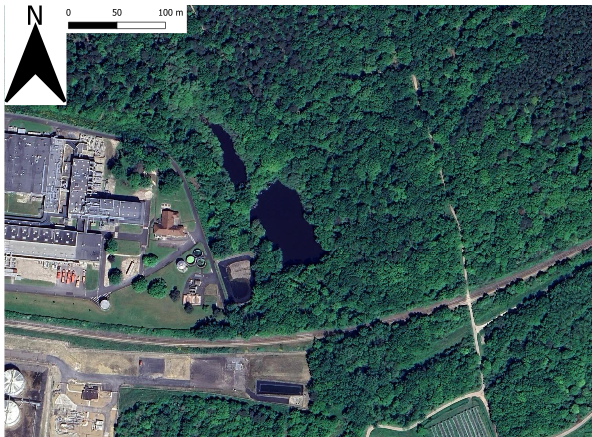 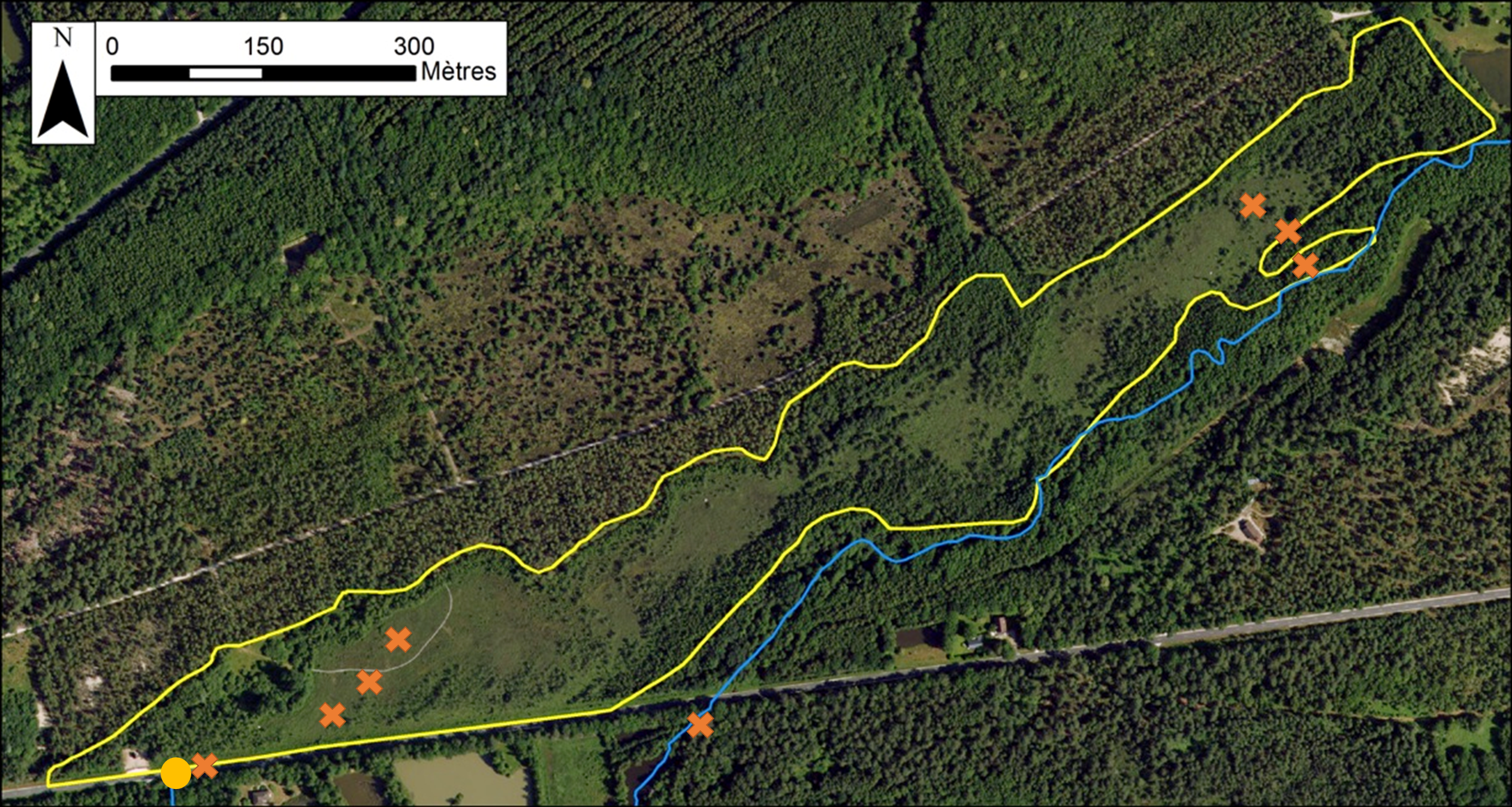 CU2
PZ2U
PZ5U
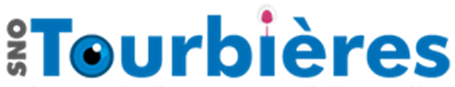 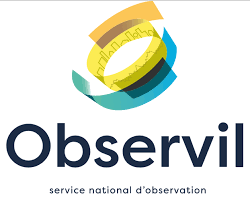 PZ2D
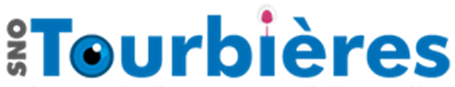 River
CD1
Outlet
PZ4D
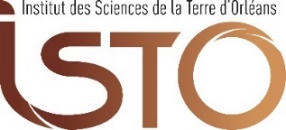 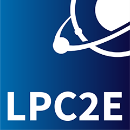 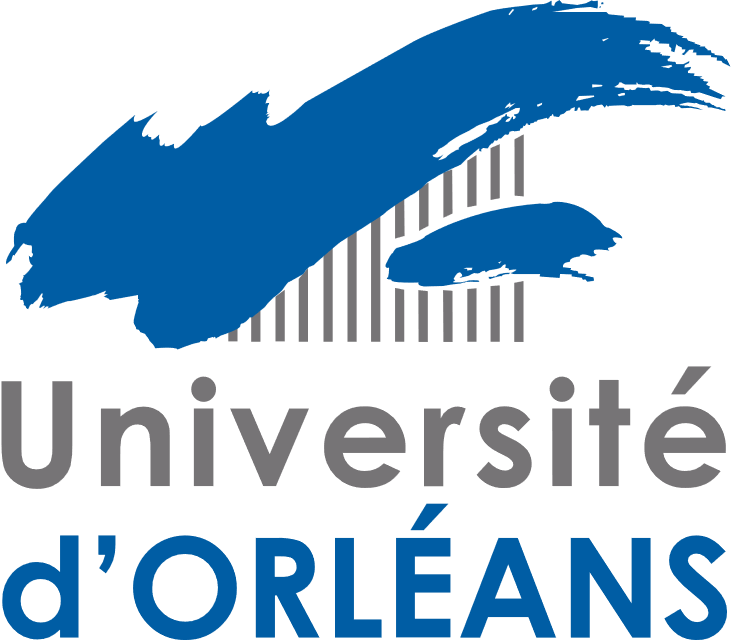 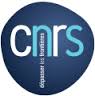 5èmes Journées Scientifiques du SNO Observil – Strasbourg 12/06/2025-13/06/2025
Une approche instrumentation pour quantifier les exports dissouts de Si et C
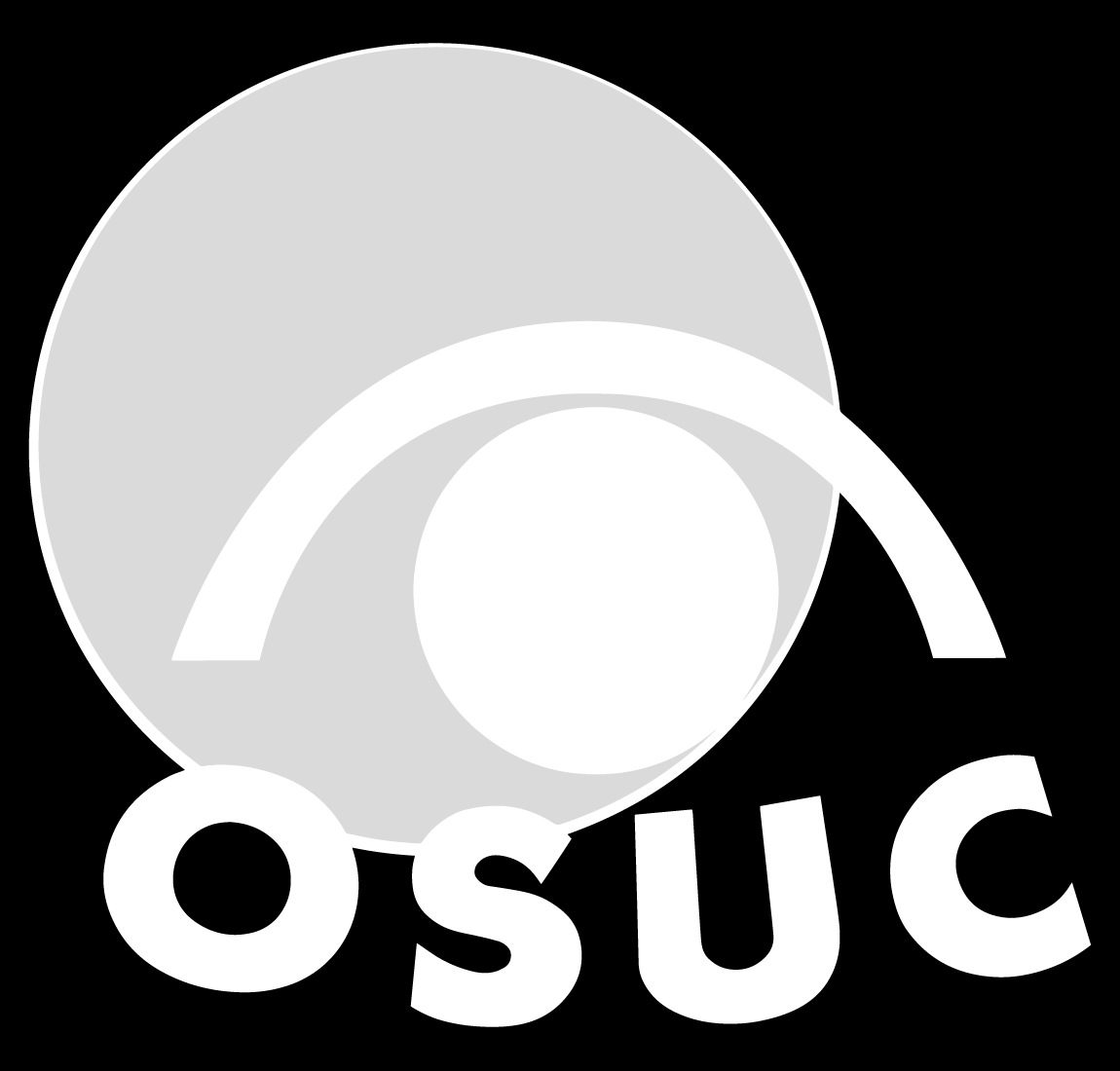 Etang de la Beulie (BV Egoutier) – depuis fév. 2025
Tourbière de La Guette – depuis 2021
Etang de la Beulie (BV Egoutier) – suivi depuis fev 2025
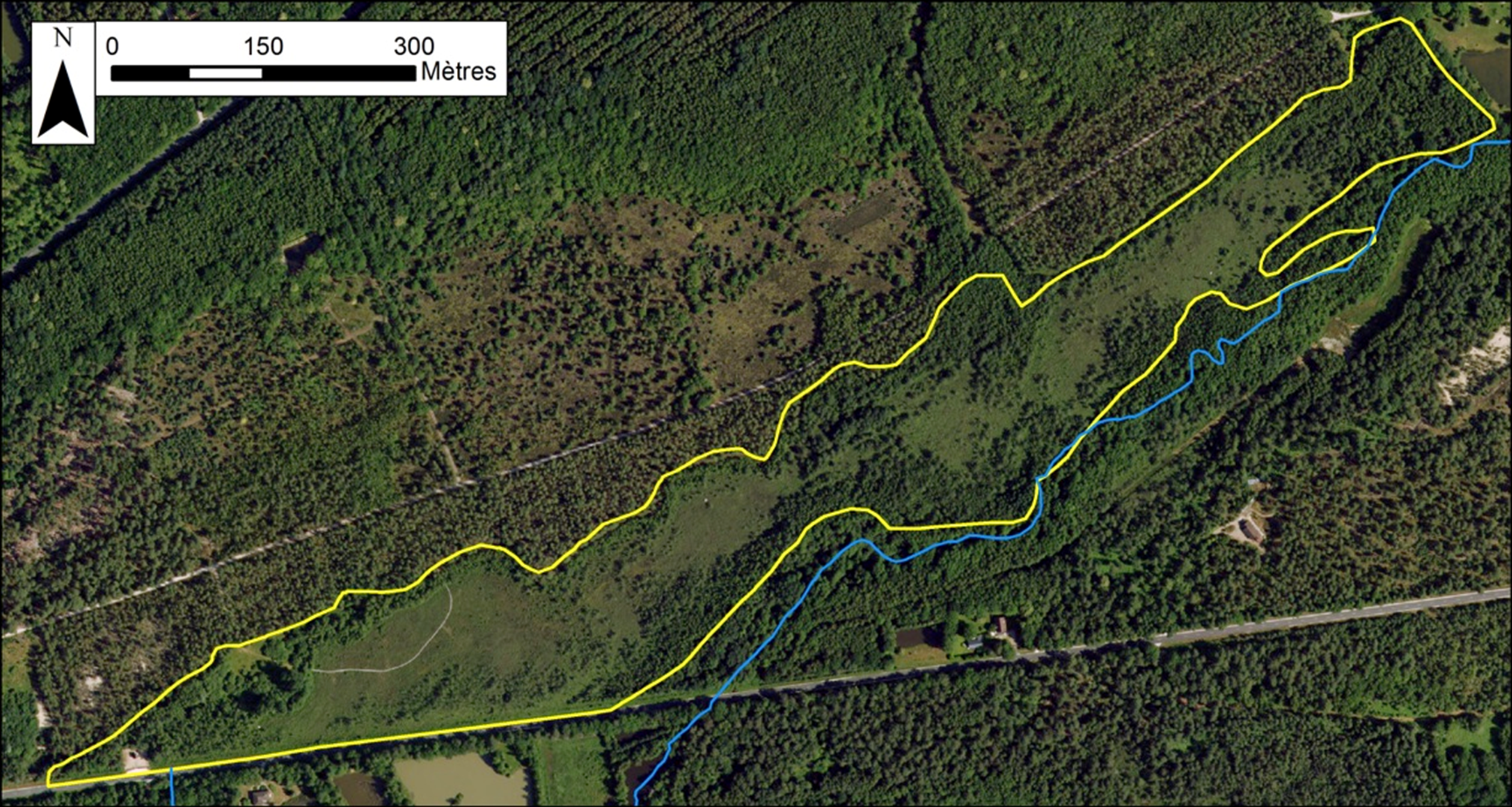 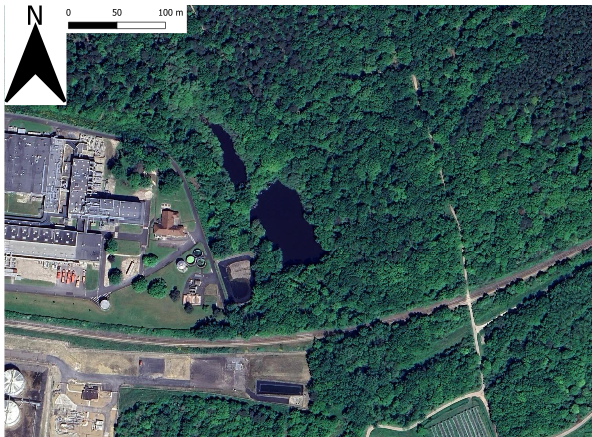 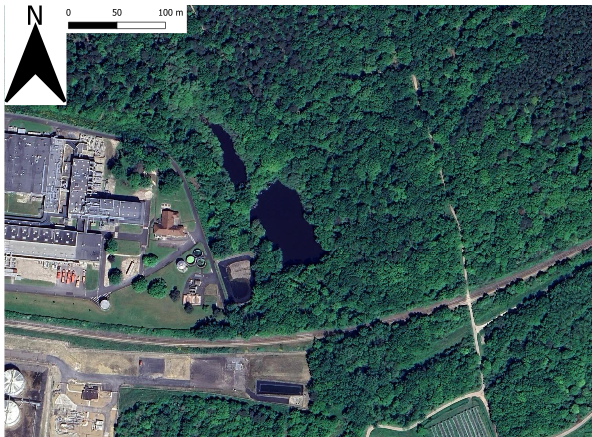 M-L
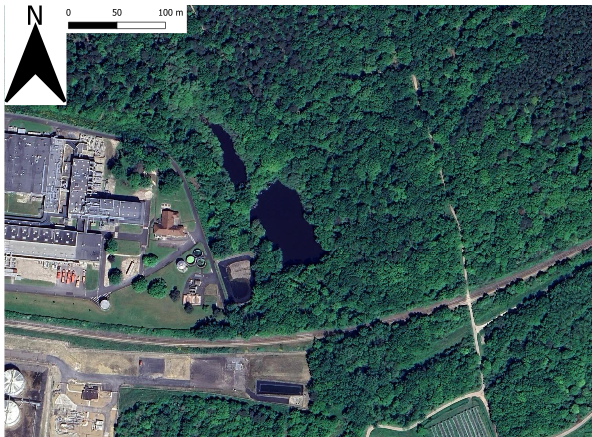 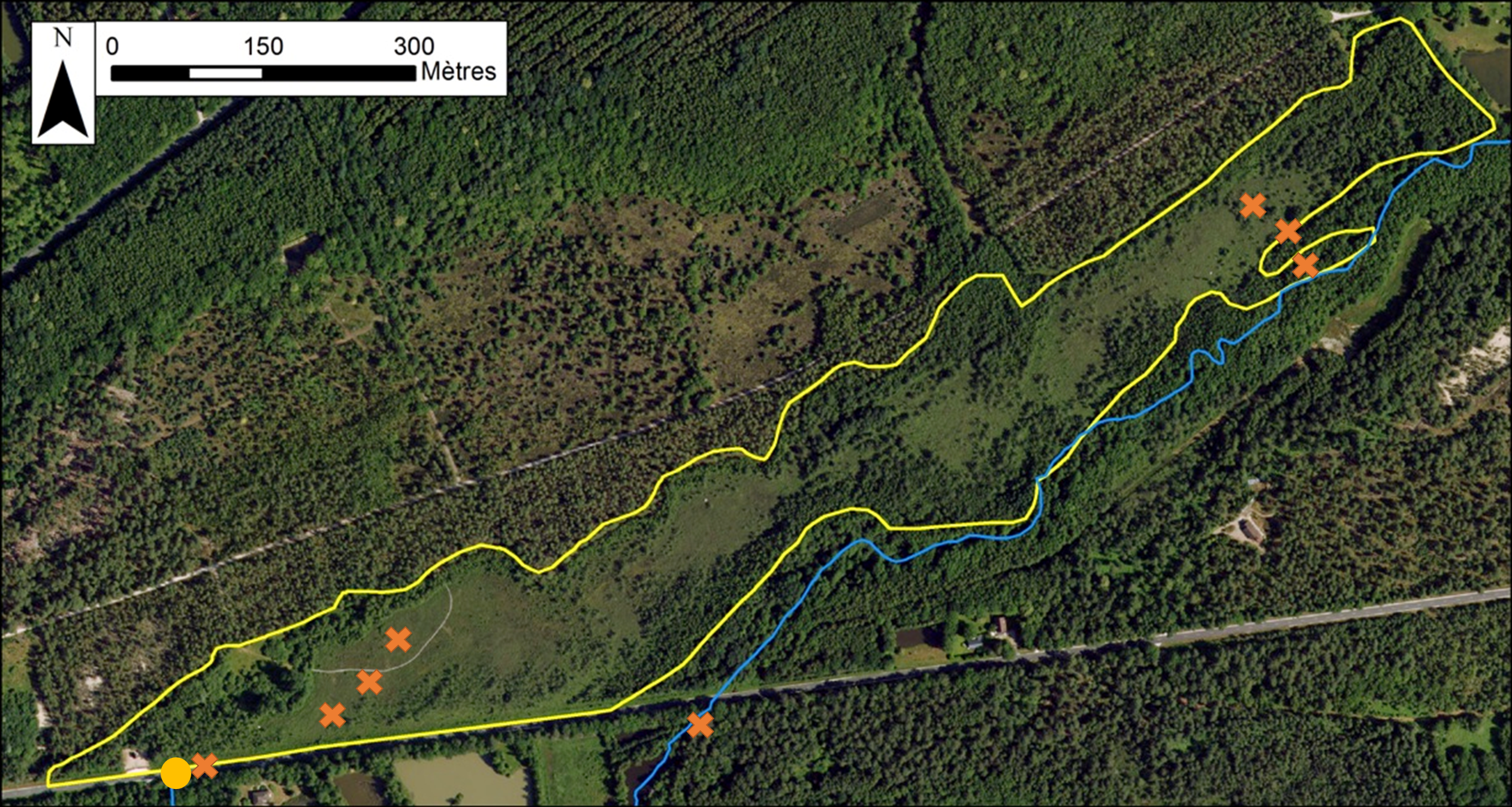 CU2
PZ2U
PZ5U
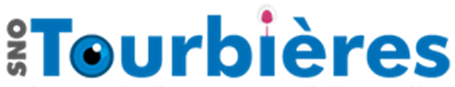 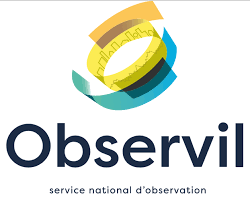 PZ2D
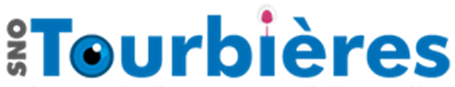 River
CD1
Outlet
PZ4D
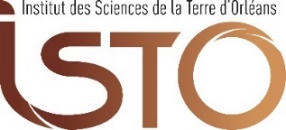 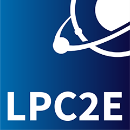 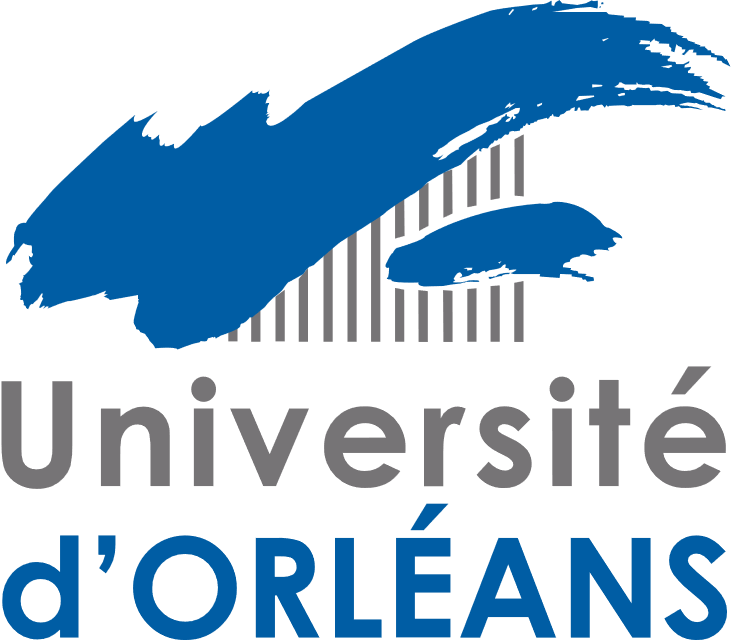 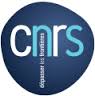 F=Q*C
5èmes Journées Scientifiques du SNO Observil – Strasbourg 12/06/2025-13/06/2025
Une approche instrumentation pour quantifier les exports dissouts de Si et C
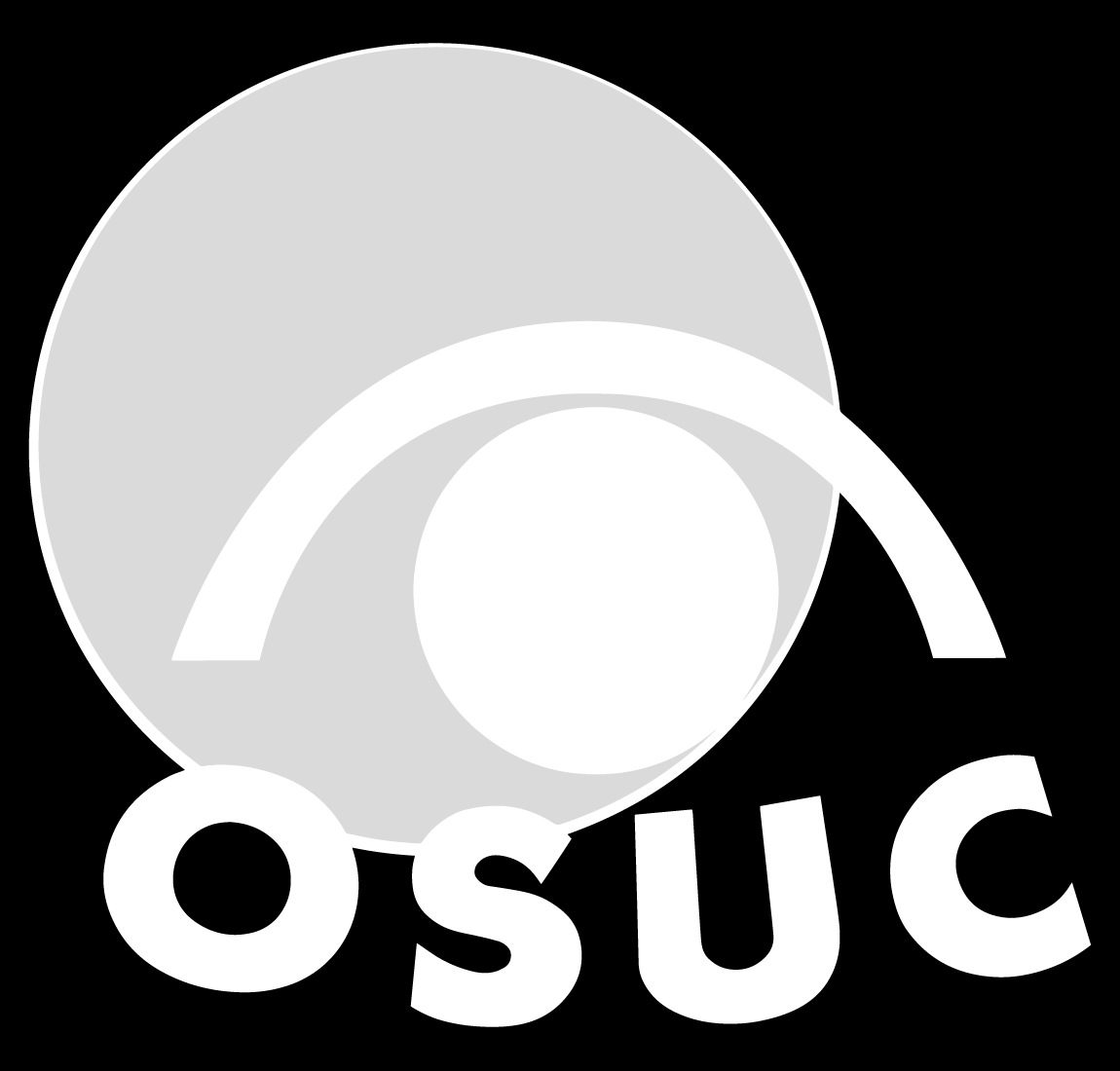 Etang de la Beulie (BV Egoutier) – depuis fév. 2025
Tourbière de La Guette – depuis 2021
Etang de la Beulie (BV Egoutier) – suivi depuis fev 2025
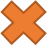 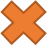 M-IN
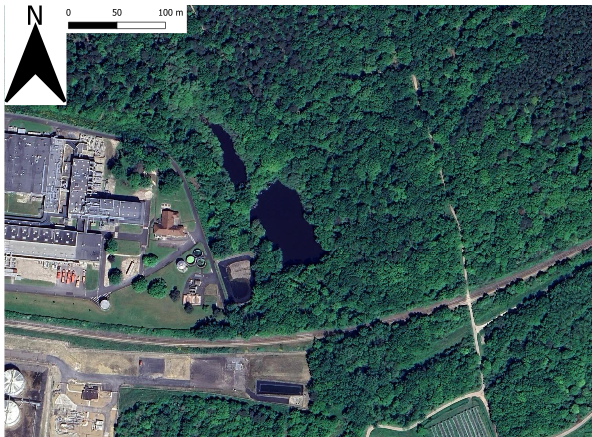 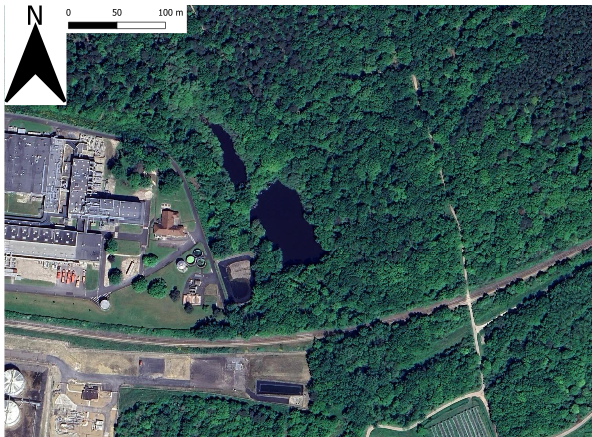 M-L
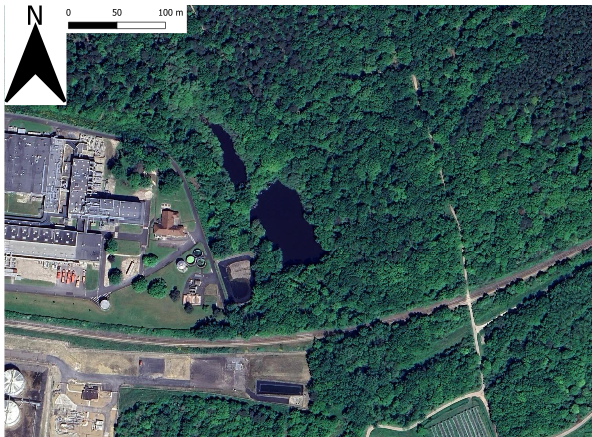 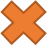 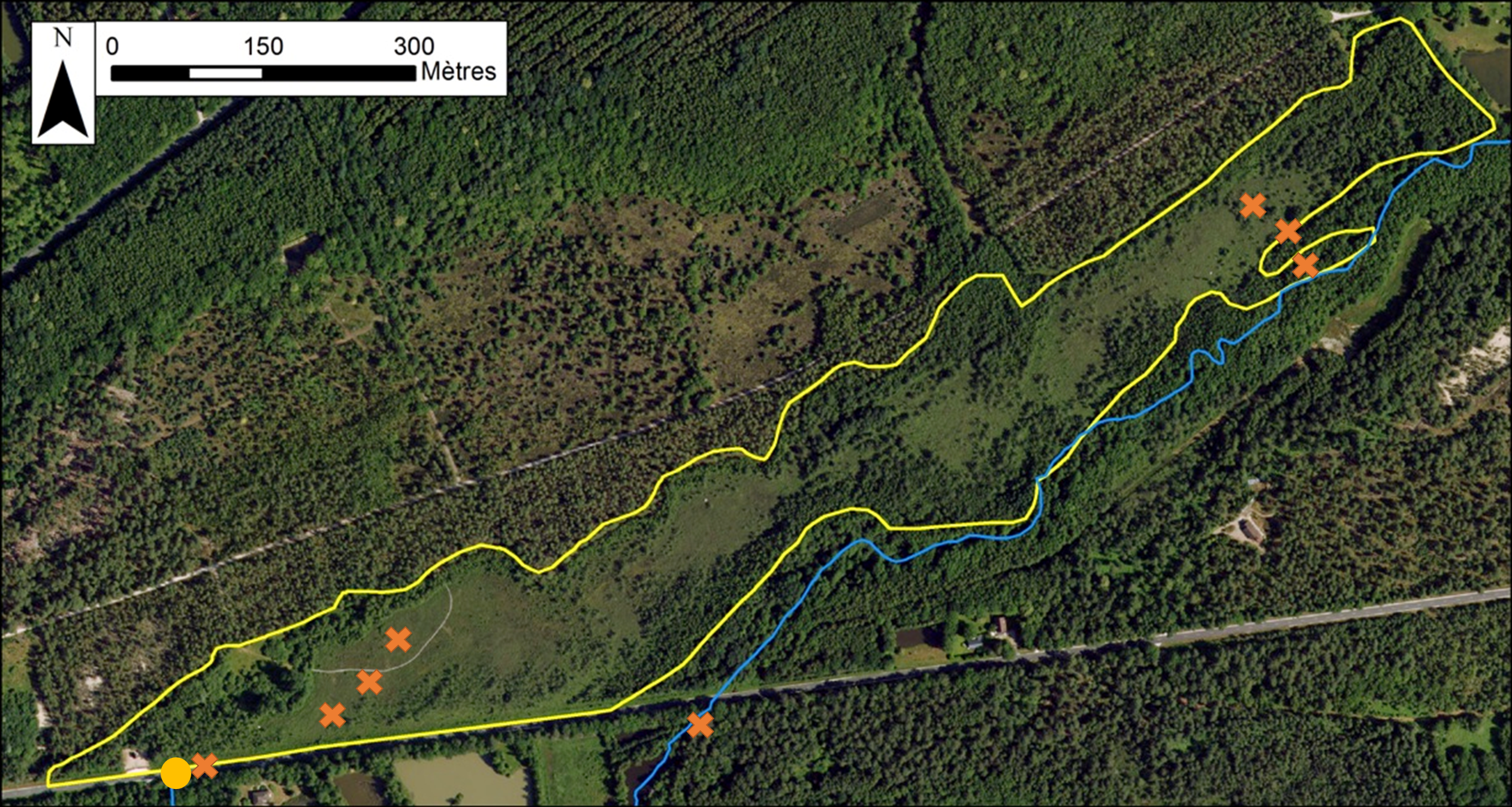 Drier upstream zone
M-C2
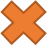 CU2
M-OUT
PZ2U
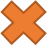 B-C
PZ5U
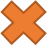 B-OUT
Wetter downstream zone
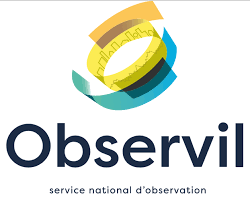 PZ2D
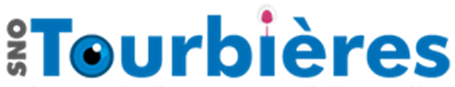 River
CD1
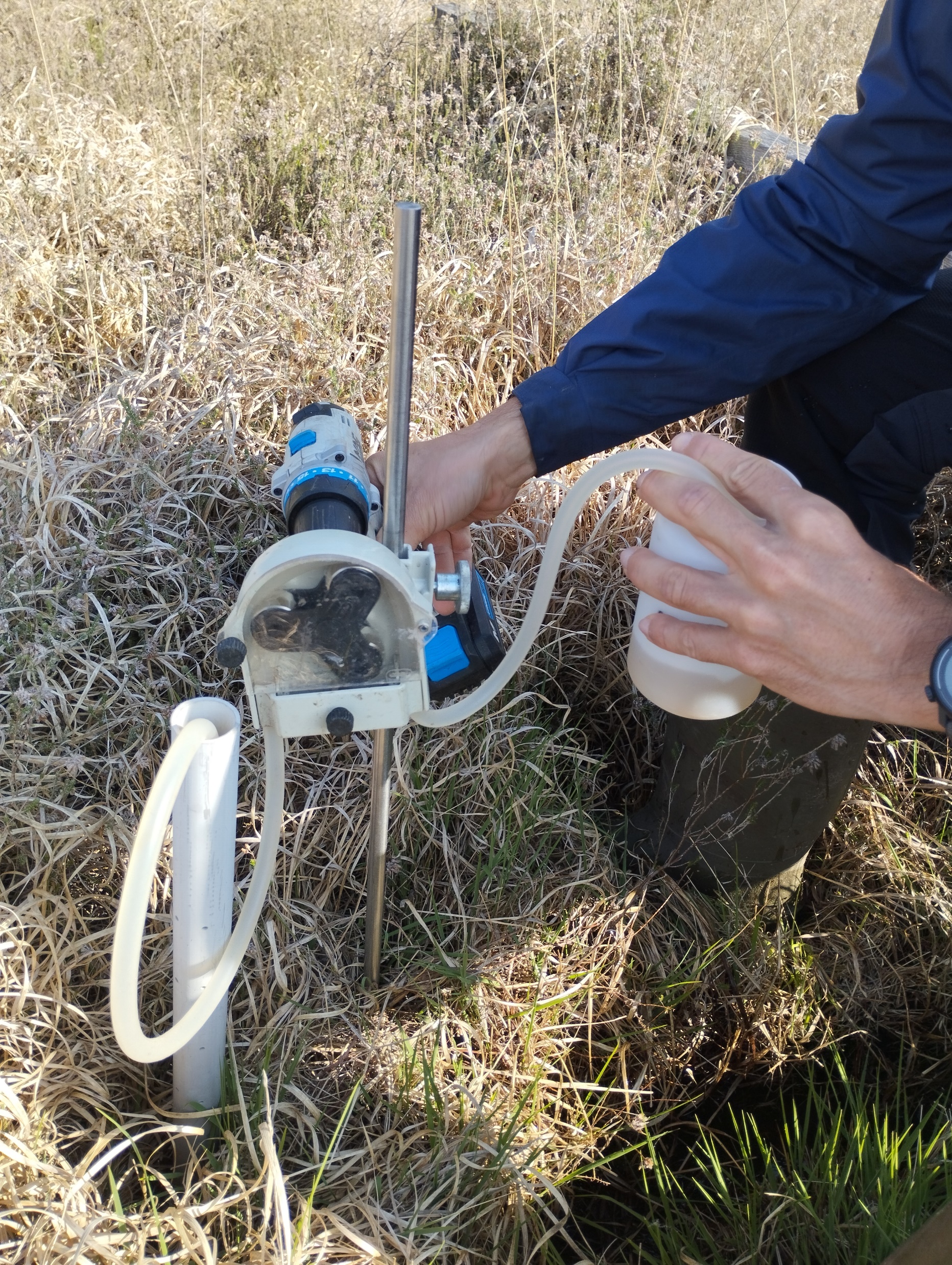 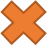 Outlet
PZ4D
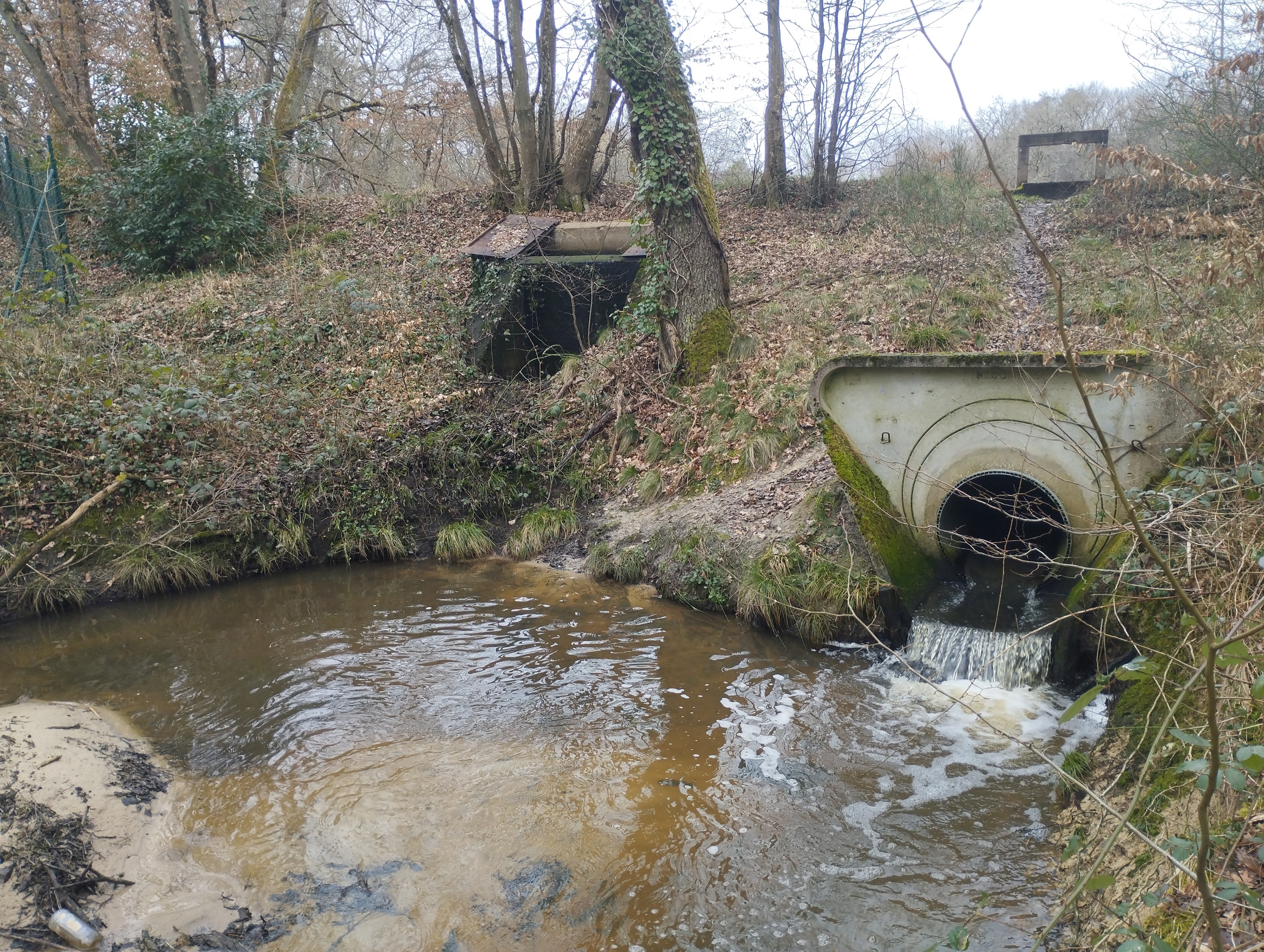 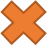 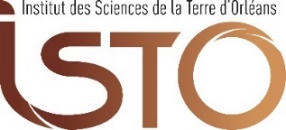 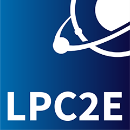 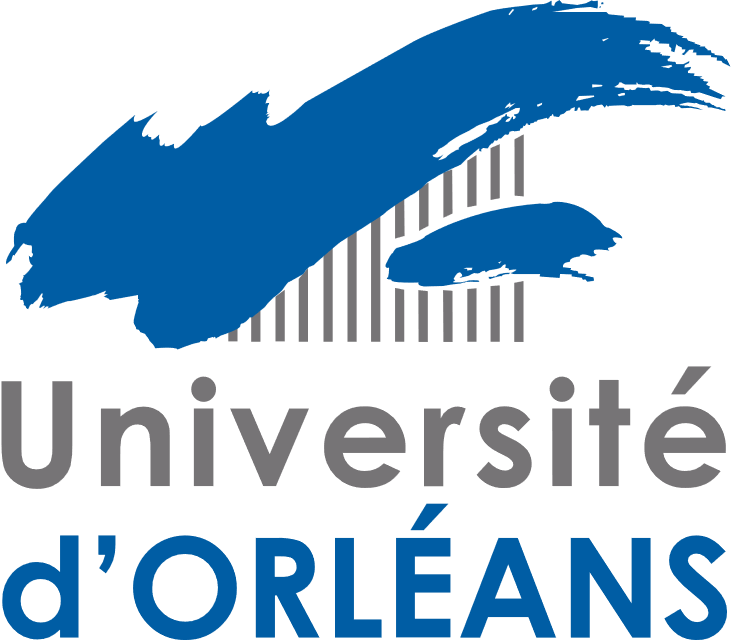 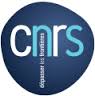 Stations de suivi hydro chimique (C)
F=Q*C
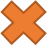 5èmes Journées Scientifiques du SNO Observil – Strasbourg 12/06/2025-13/06/2025
Une approche instrumentation pour quantifier les exports dissouts de Si et C
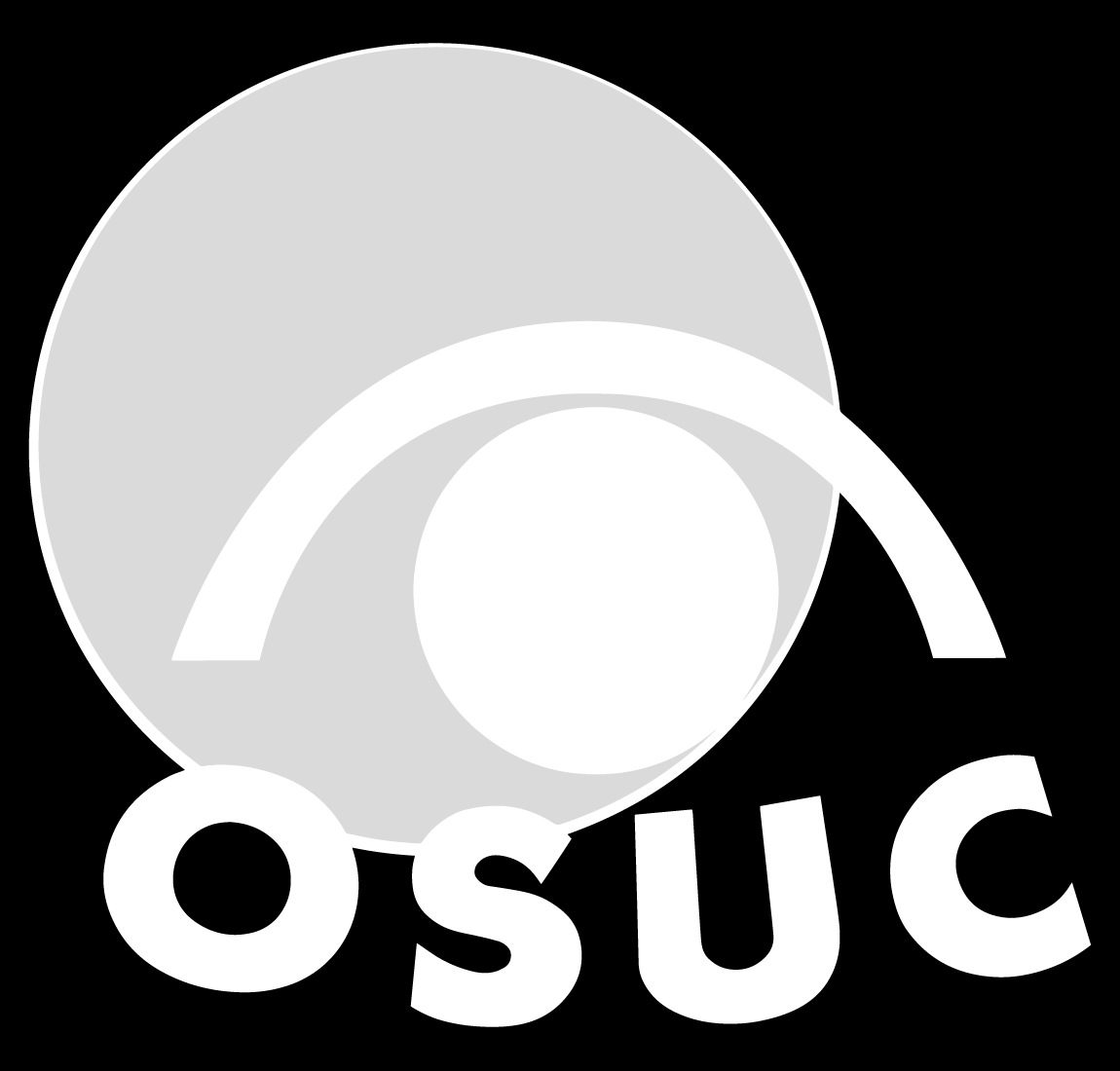 Etang de la Beulie (BV Egoutier) – depuis fév. 2025
Tourbière de La Guette – depuis 2021
Etang de la Beulie (BV Egoutier) – suivi depuis fev 2025
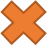 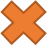 M-IN
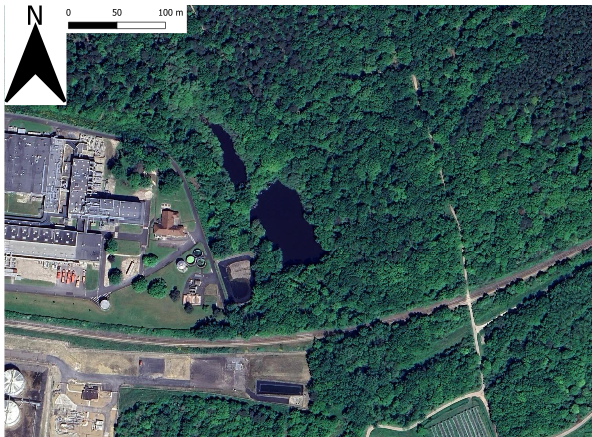 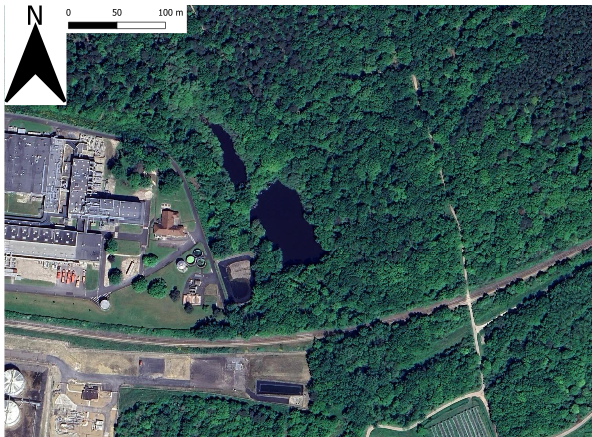 M-L
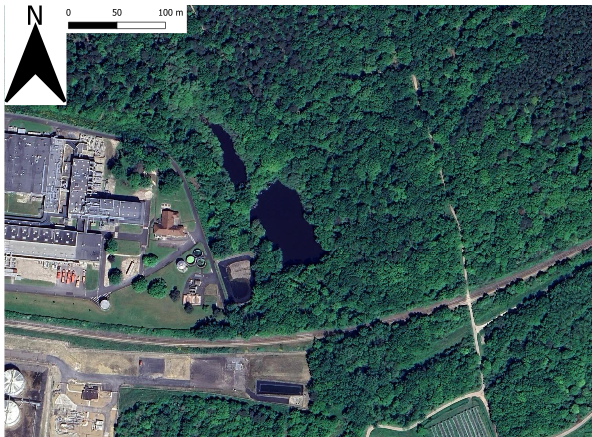 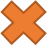 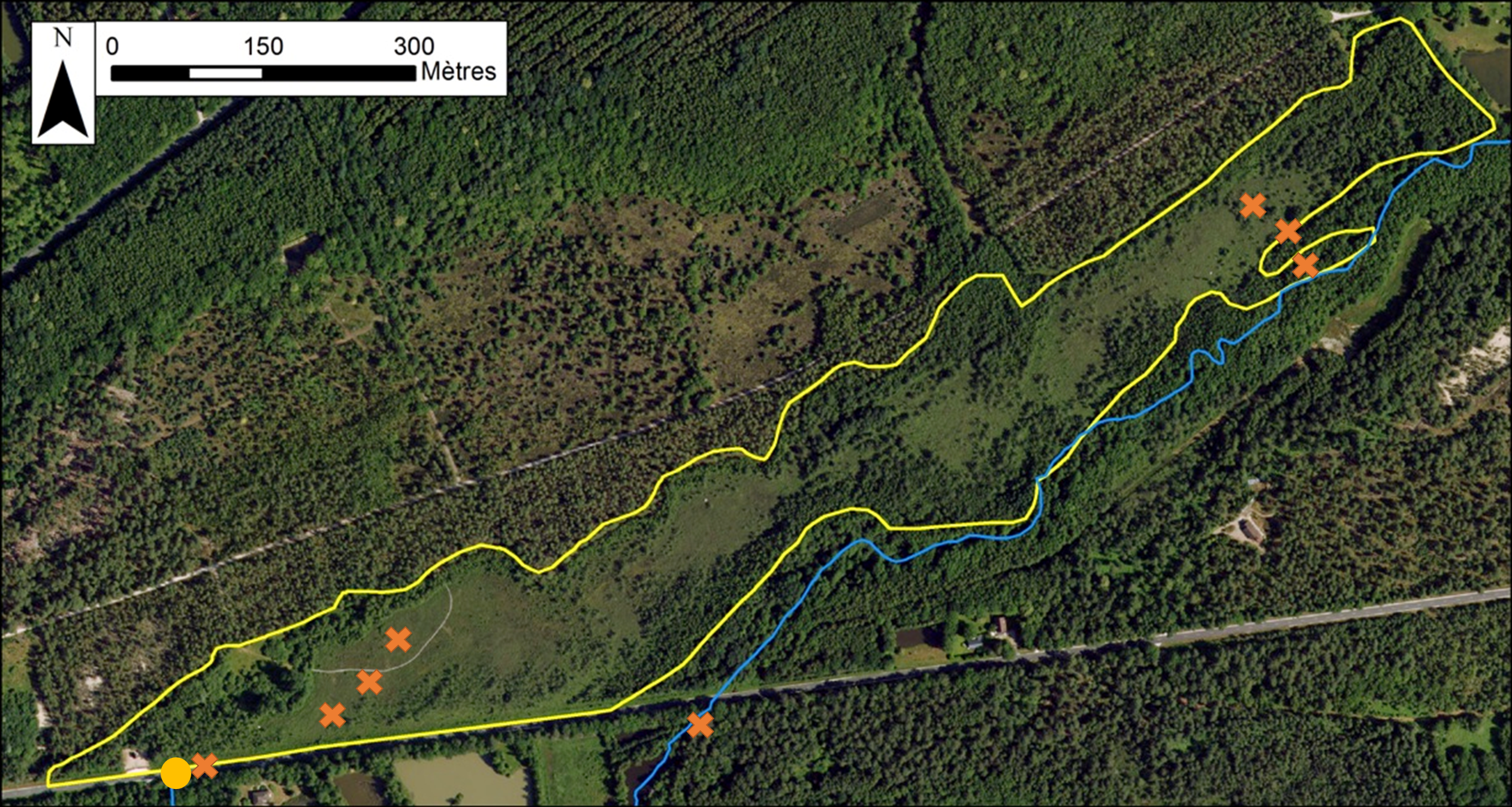 Drier upstream zone
M-C2
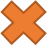 CU2
M-OUT
PZ2U
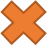 B-C
PZ5U
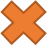 B-OUT
Wetter downstream zone
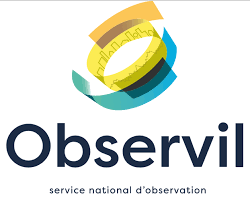 PZ2D
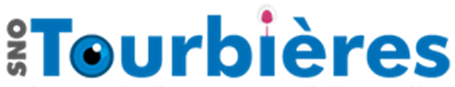 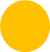 River
CD1
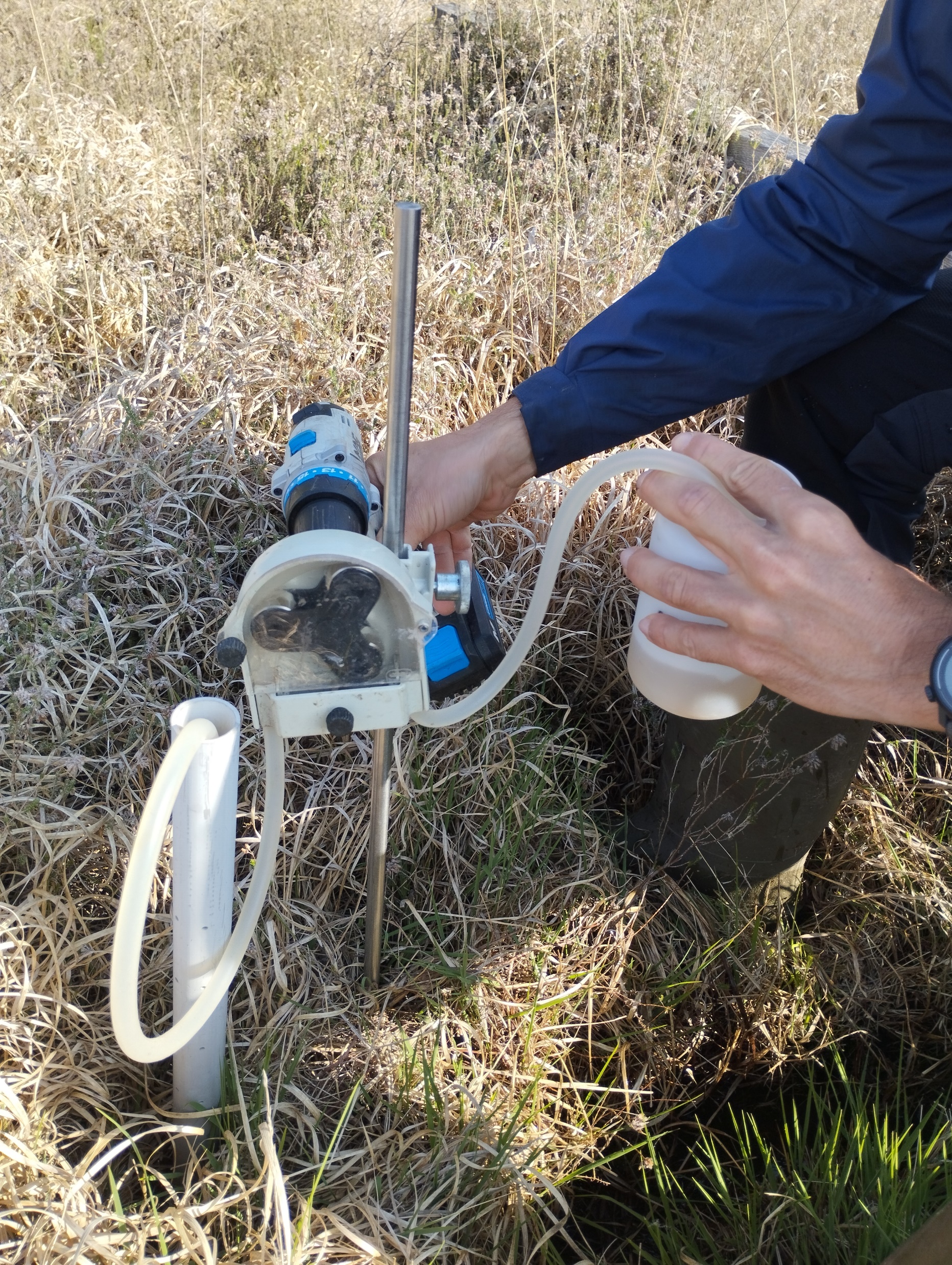 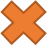 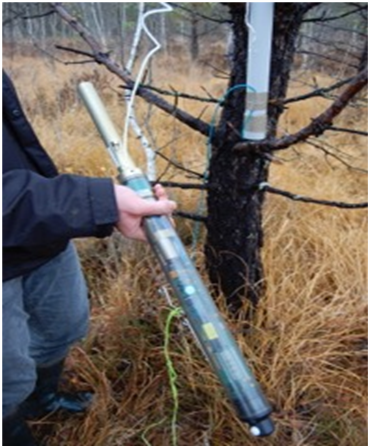 Outlet
PZ4D
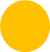 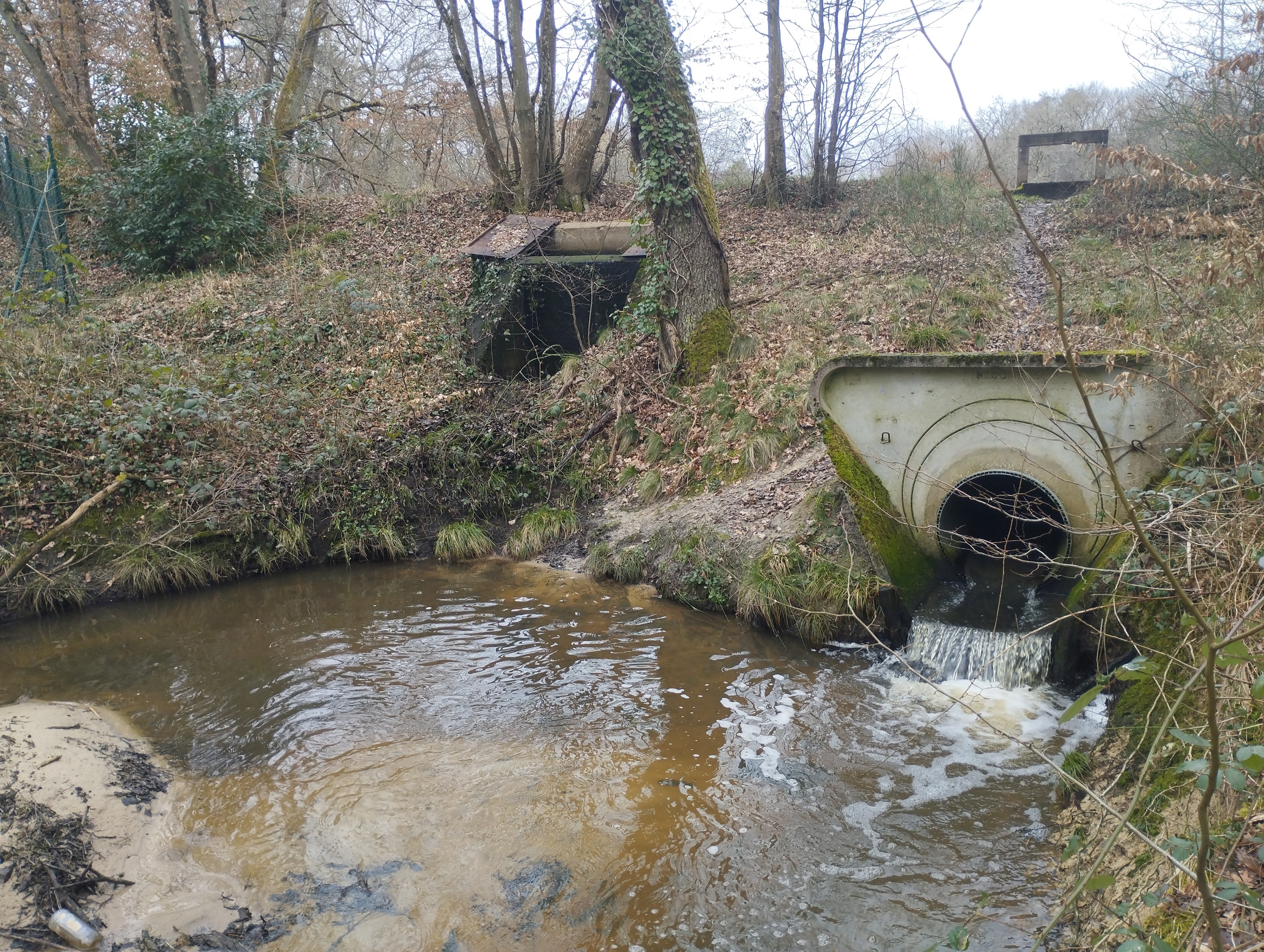 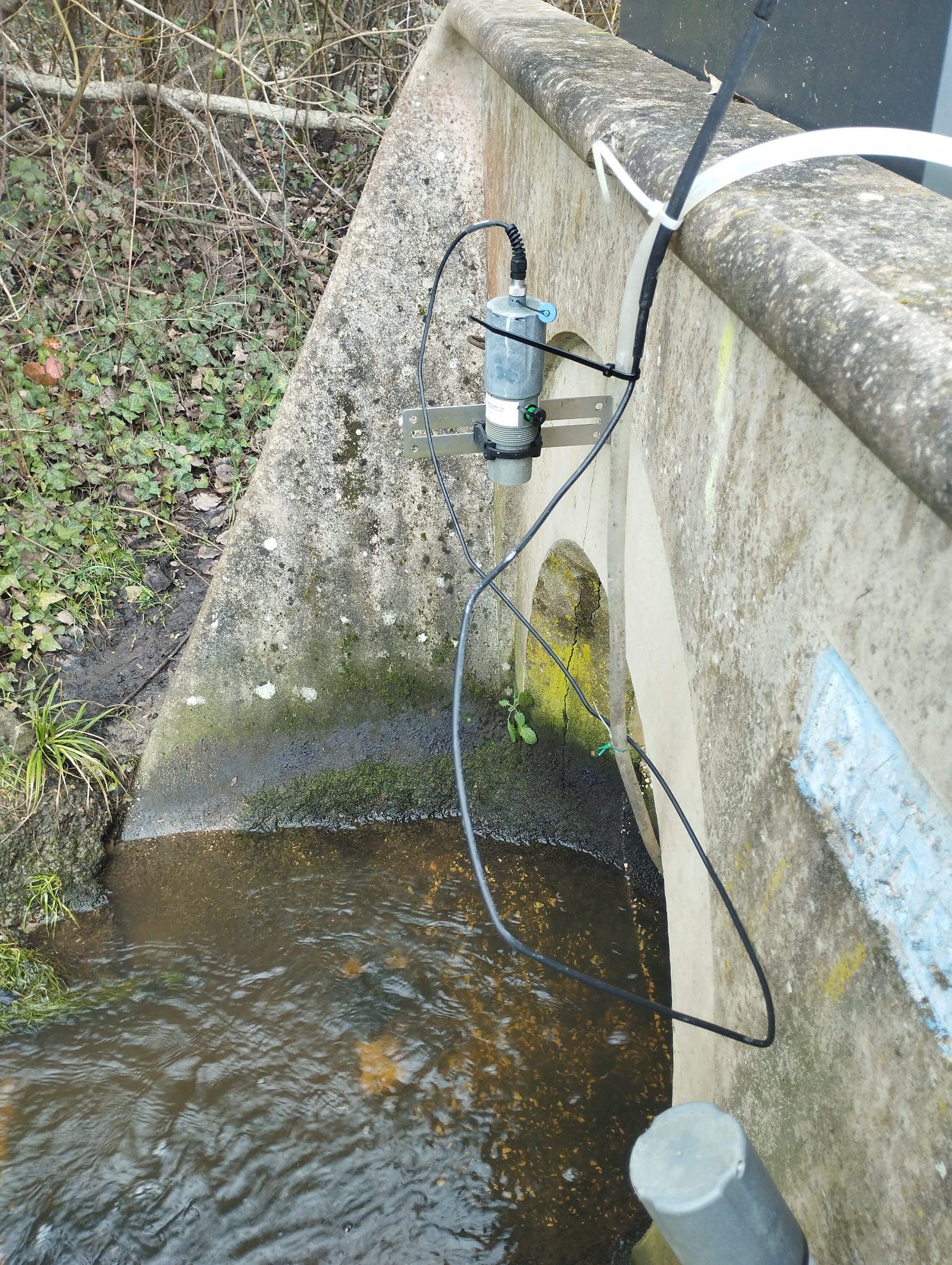 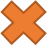 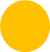 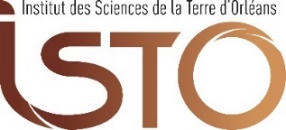 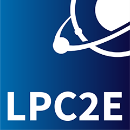 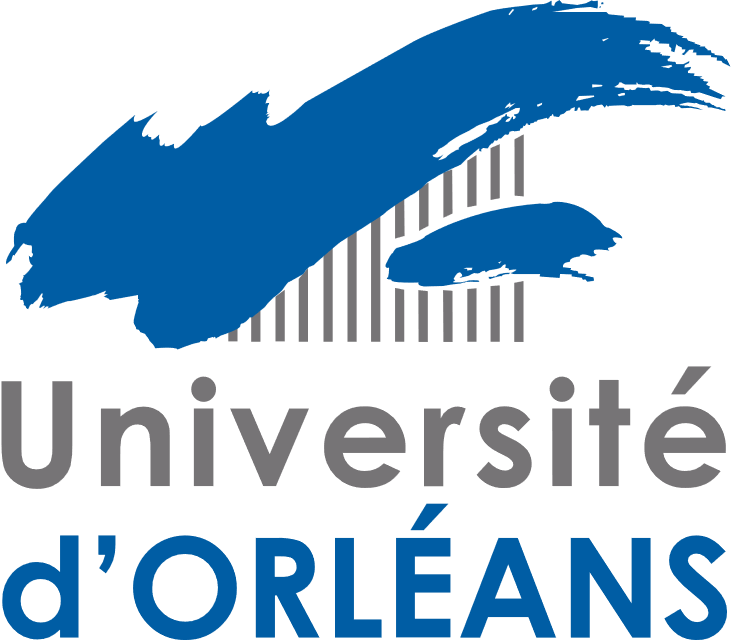 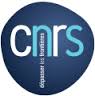 Station hydrométrique (Q)
Stations de suivi hydro chimique (C)
F=Q*C
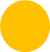 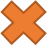 5èmes Journées Scientifiques du SNO Observil – Strasbourg 12/06/2025-13/06/2025
Résultats préliminaires – La GuetteQuantification des exports de DSi et DOC
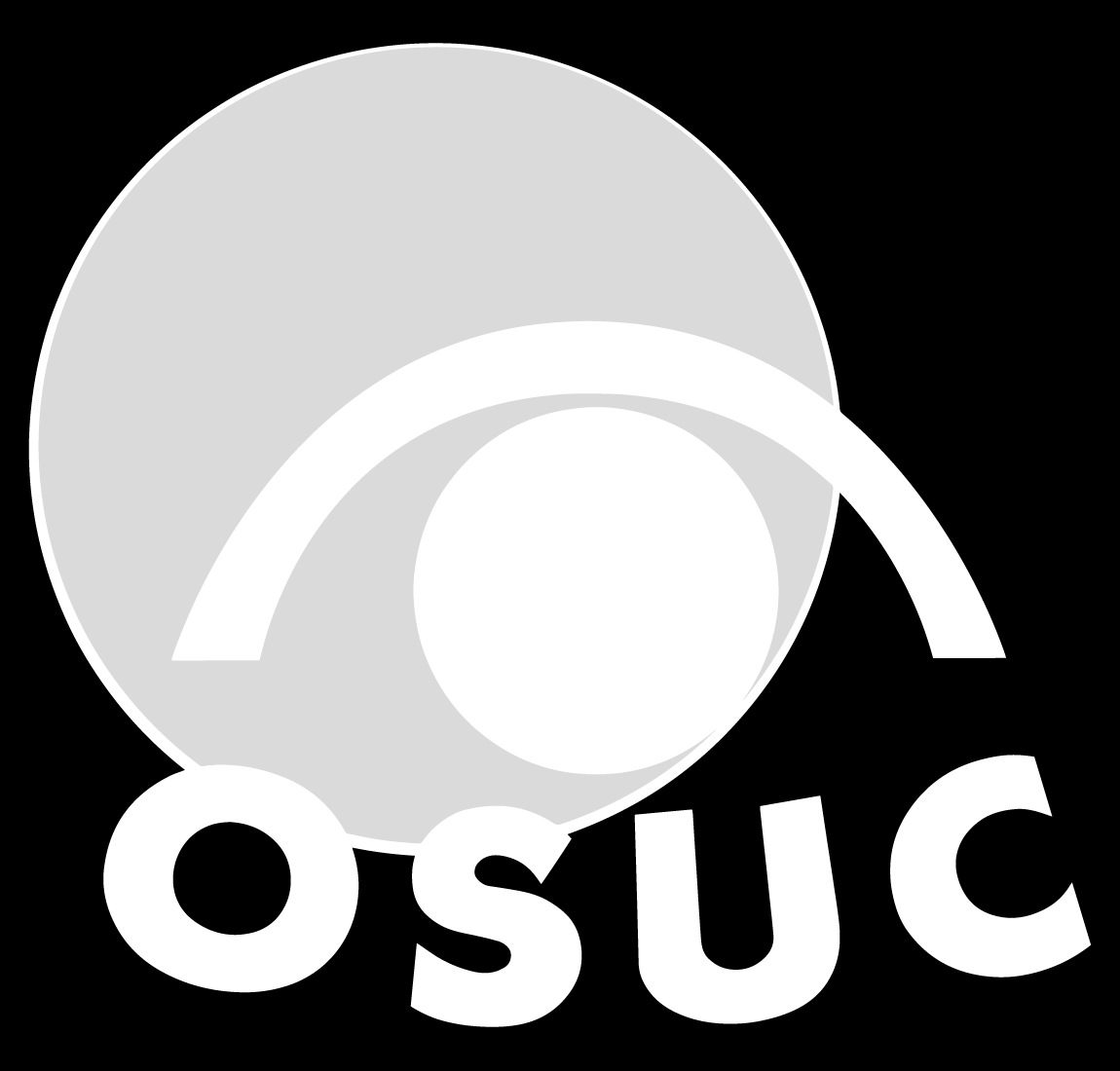 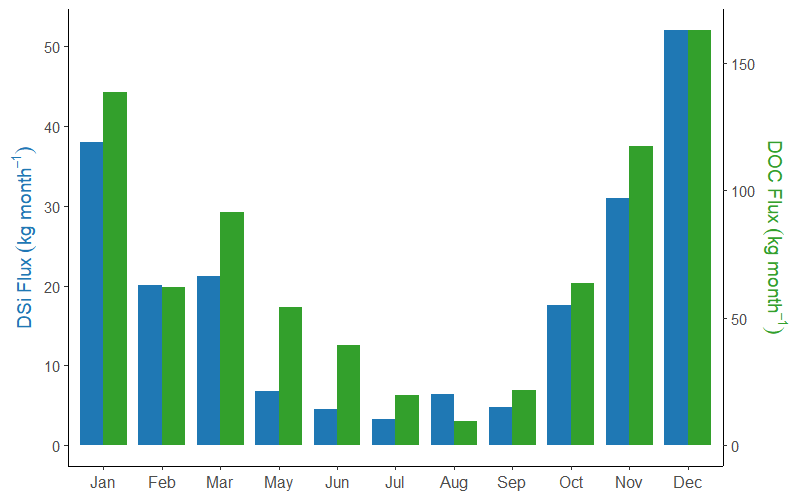 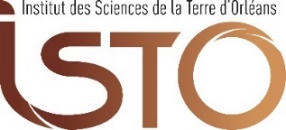 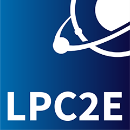 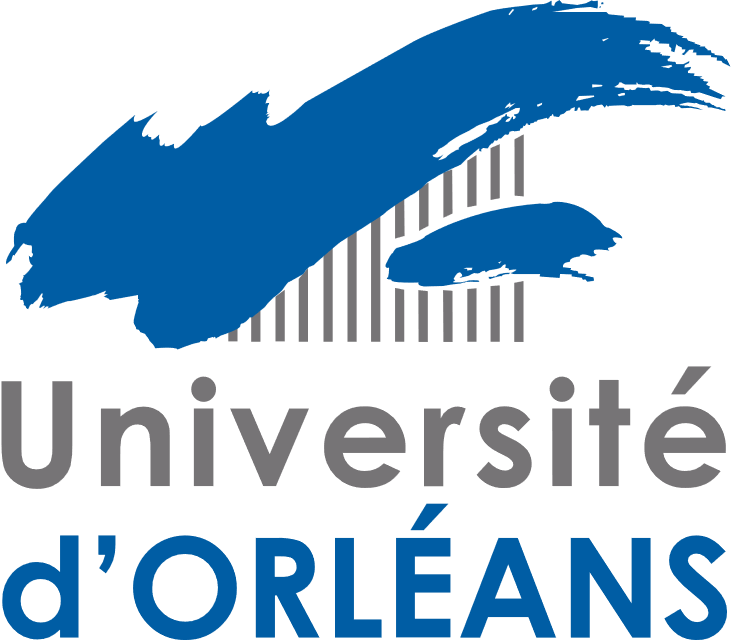 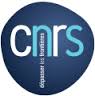 5èmes Journées Scientifiques du SNO Observil – Strasbourg 12/06/2025-13/06/2025
Résultats préliminaires – La GuetteQuantification des exports de DSi et DOC
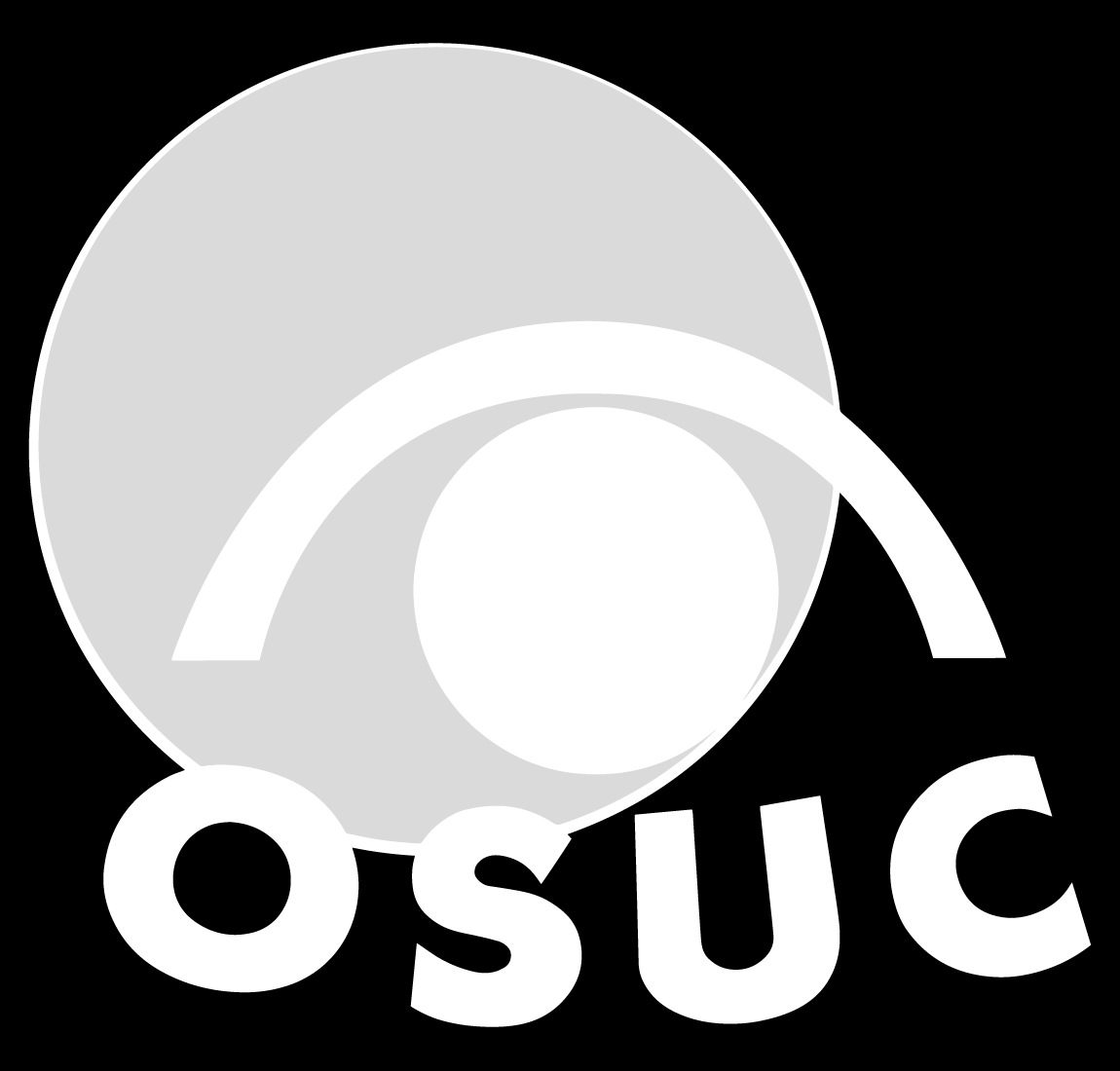 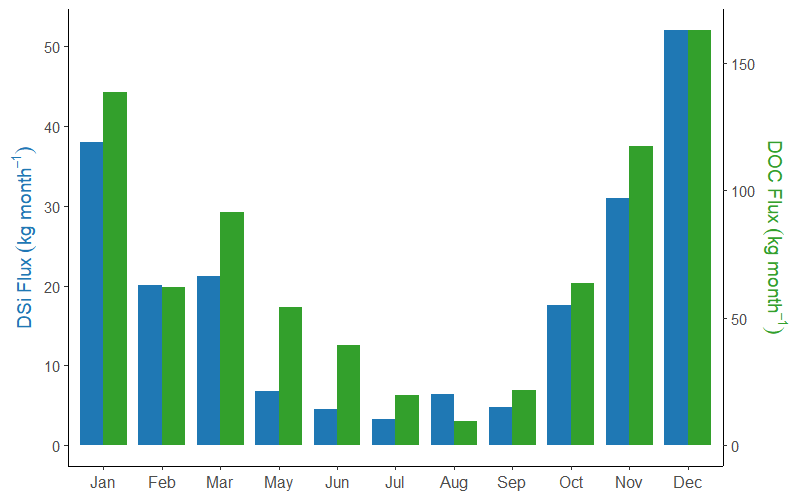 Fmin en été
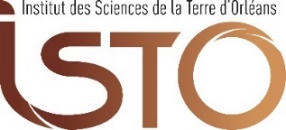 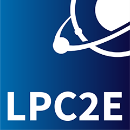 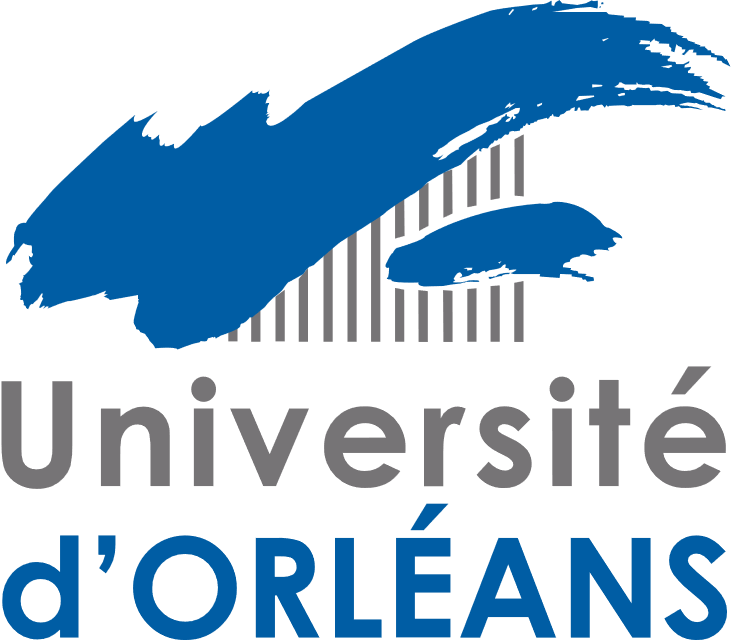 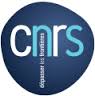 5èmes Journées Scientifiques du SNO Observil – Strasbourg 12/06/2025-13/06/2025
Résultats préliminaires – La GuetteQuantification des exports de DSi et DOC
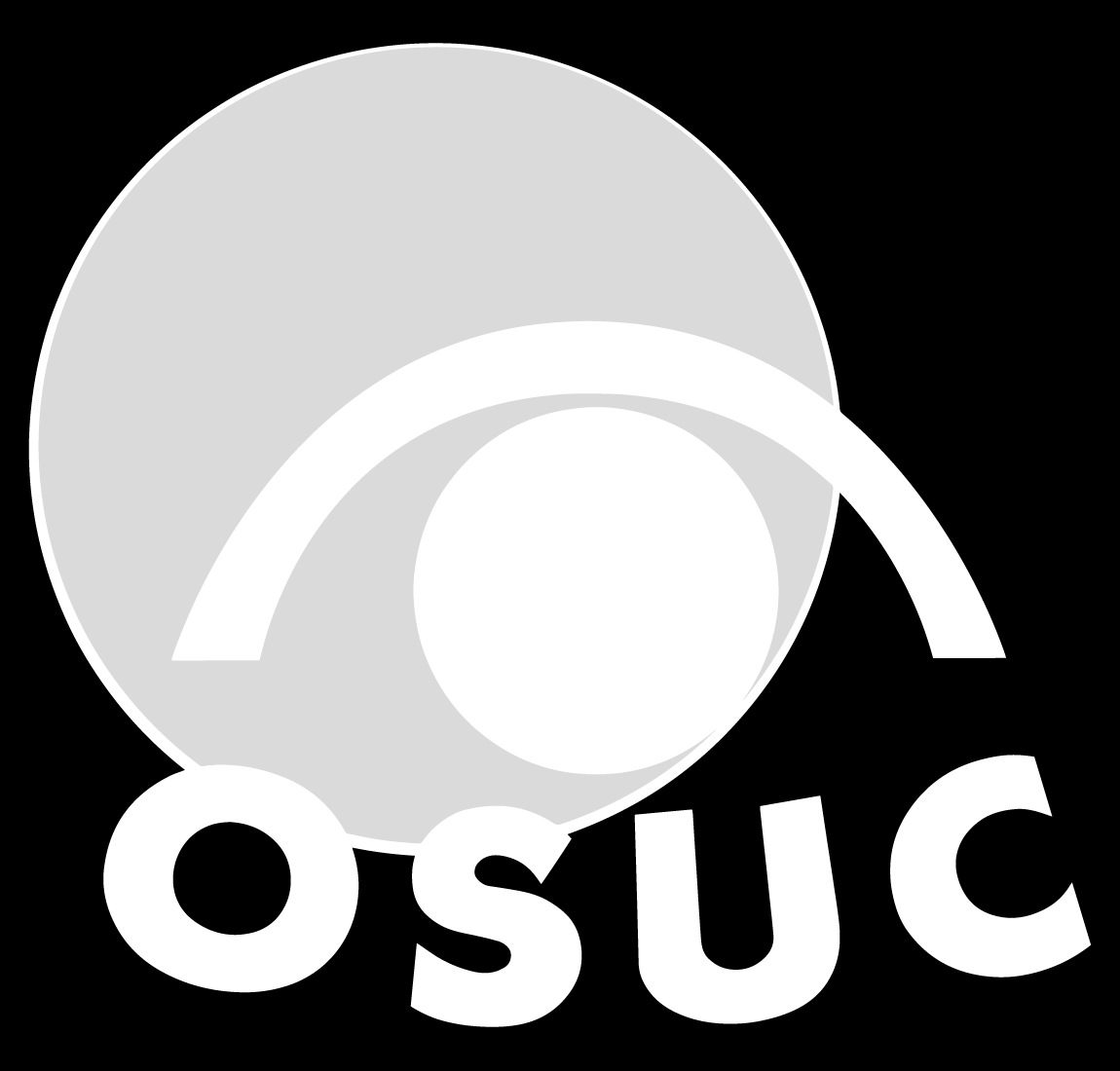 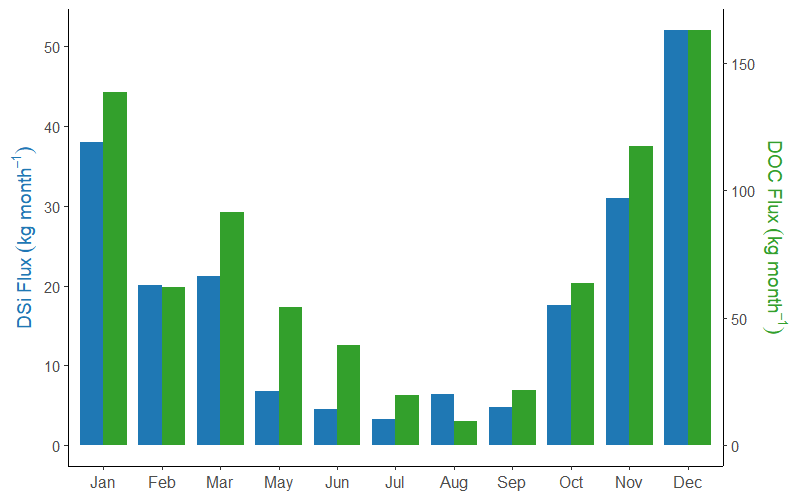 Fmax en hiver
Fmin en été
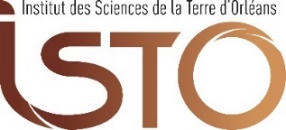 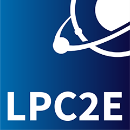 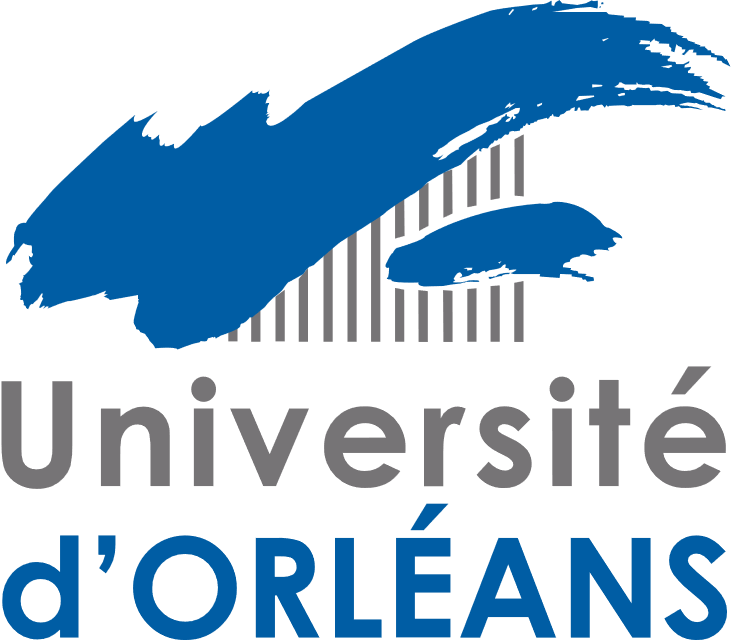 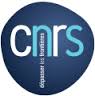 5èmes Journées Scientifiques du SNO Observil – Strasbourg 12/06/2025-13/06/2025
Résultats préliminaires – La GuetteQuantification des exports de DSi et DOC
Flux contrôlés par le débit
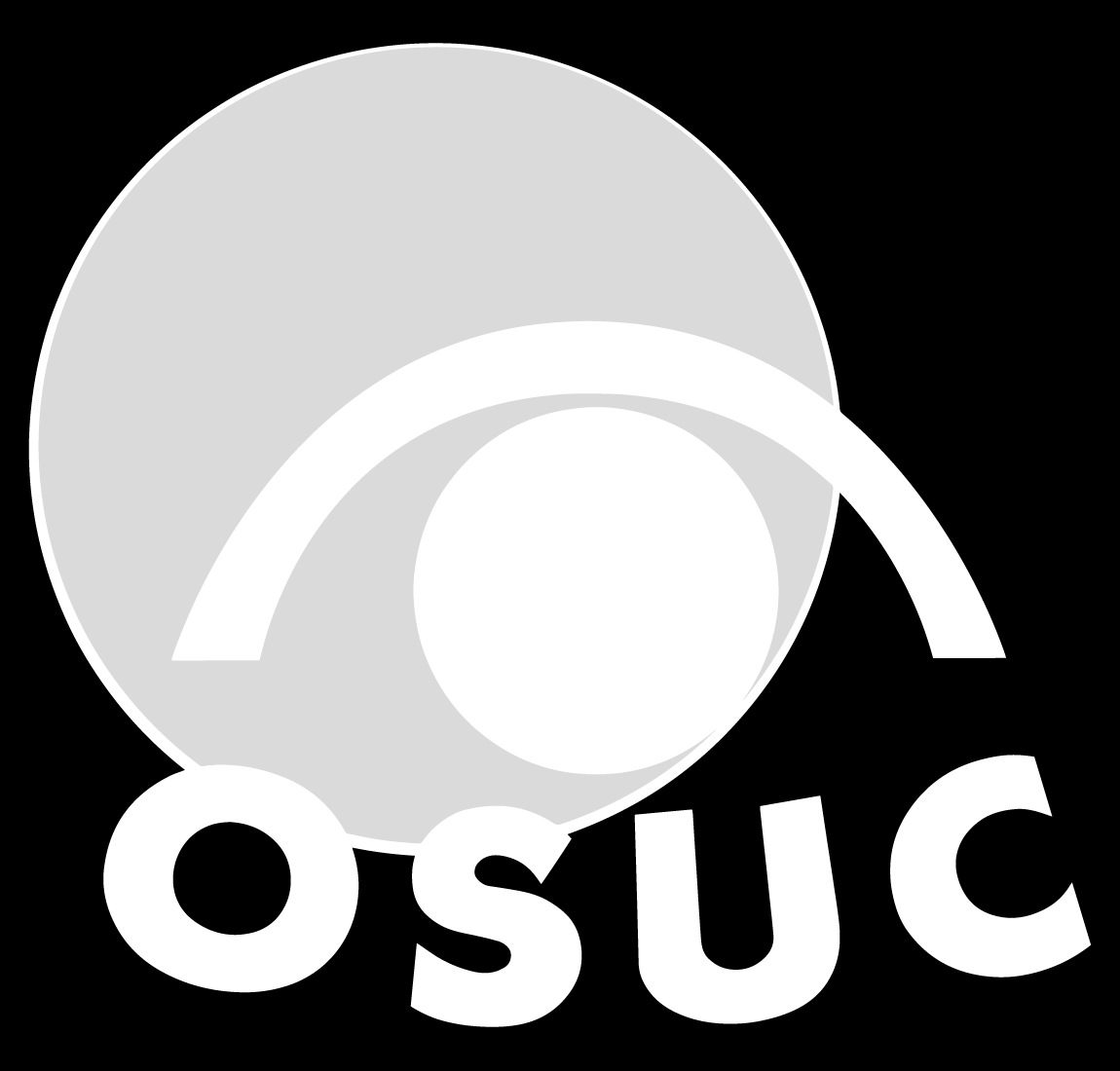 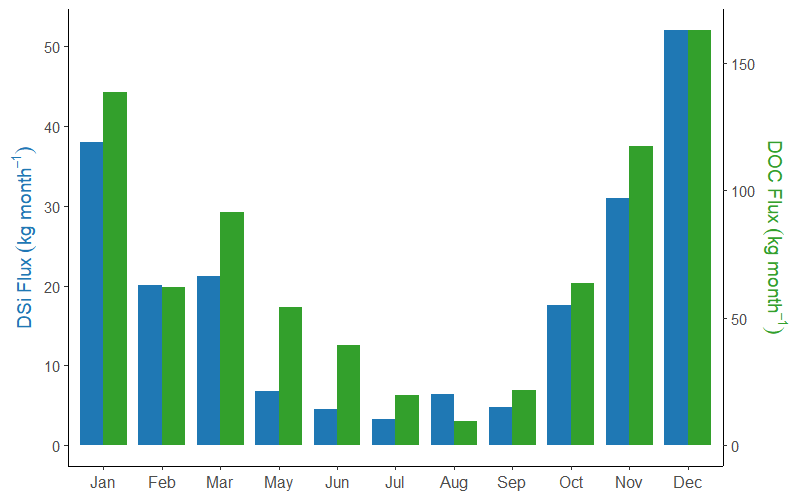 Fmax en hiver
Fmin en été
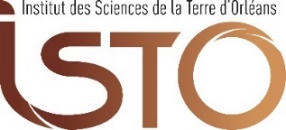 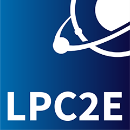 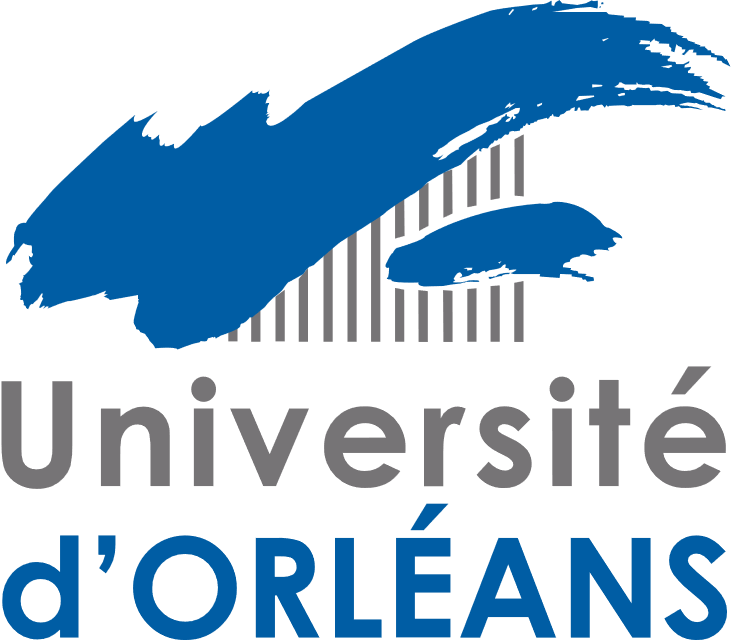 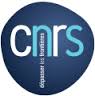 5èmes Journées Scientifiques du SNO Observil – Strasbourg 12/06/2025-13/06/2025
Résultats préliminaires – La GuetteVariations saisonnières des concentrations de DSi et de DOC
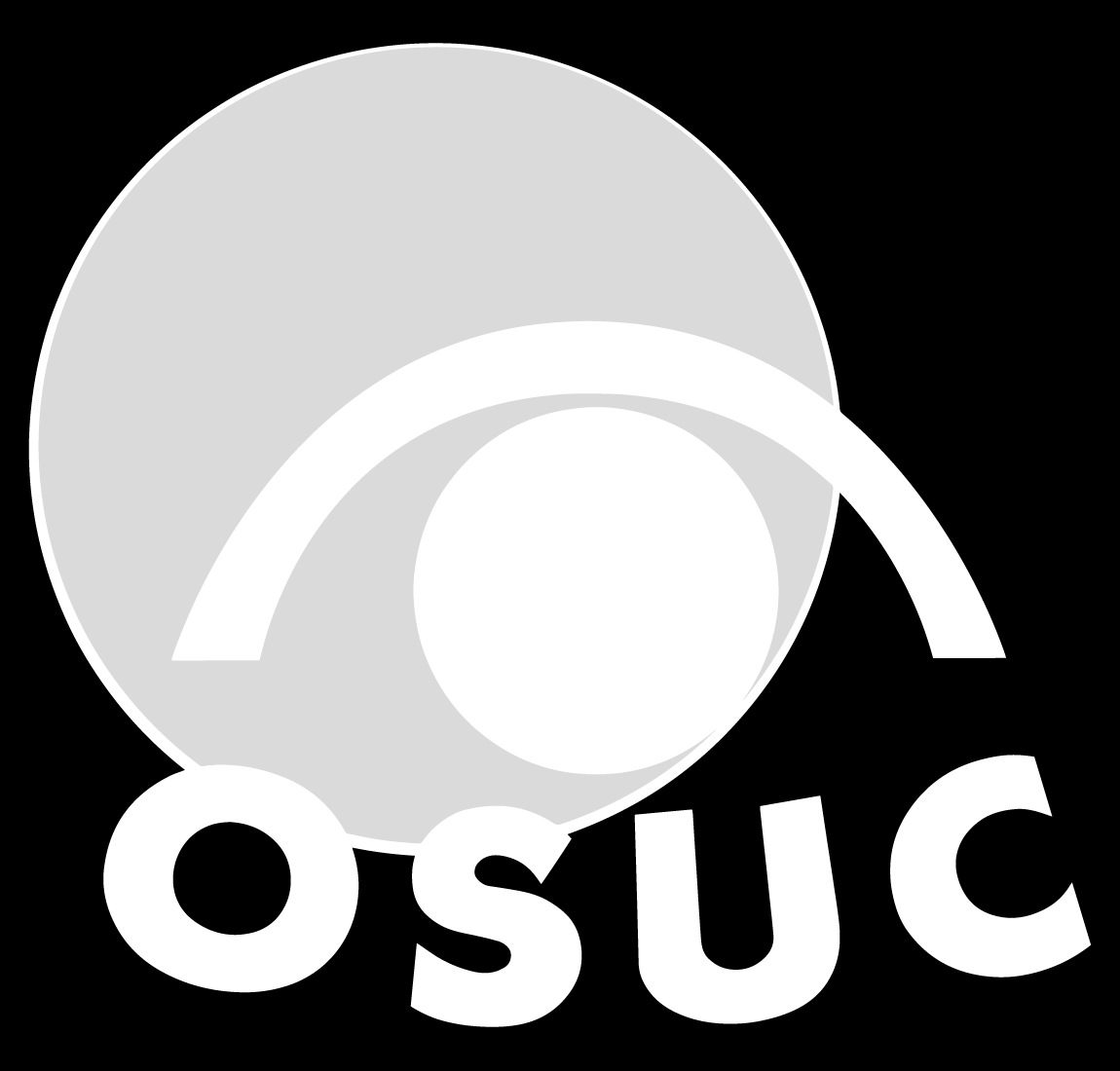 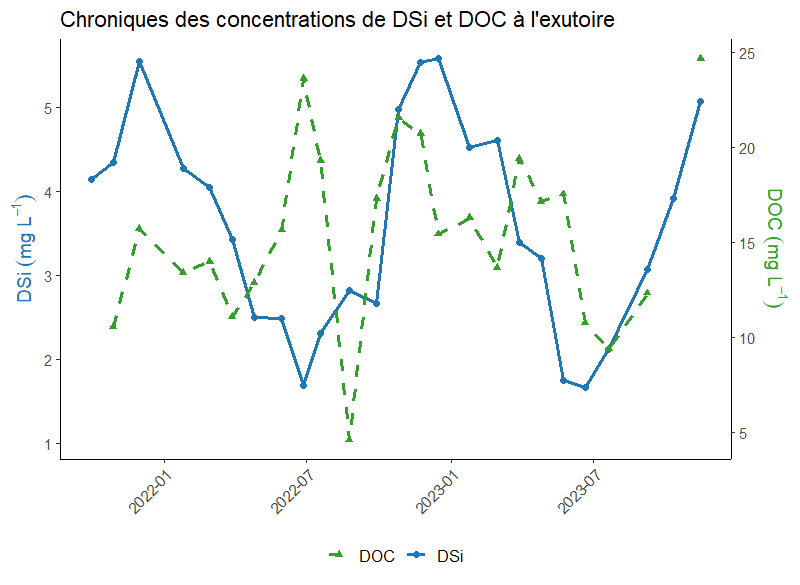 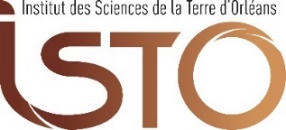 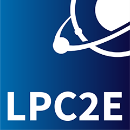 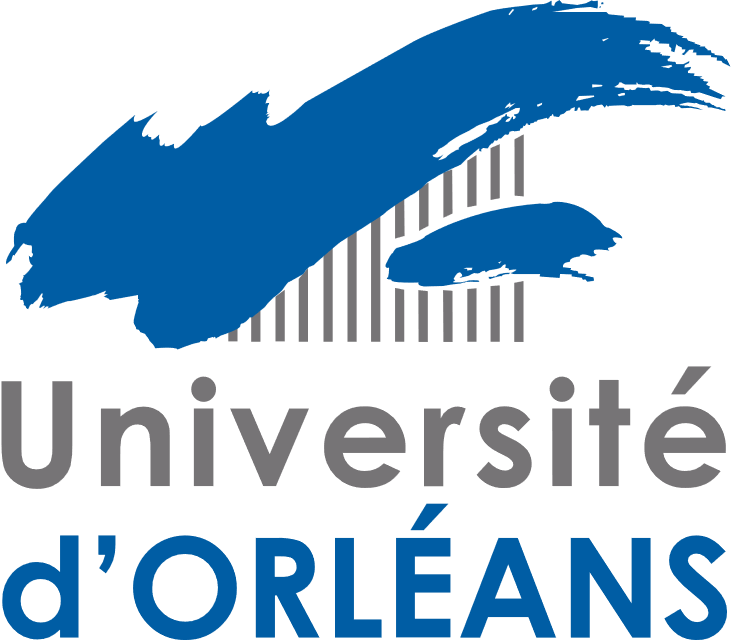 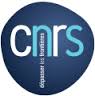 5èmes Journées Scientifiques du SNO Observil – Strasbourg 12/06/2025-13/06/2025
Résultats préliminaires – La GuetteVariations saisonnières des concentrations de DSi et de DOC
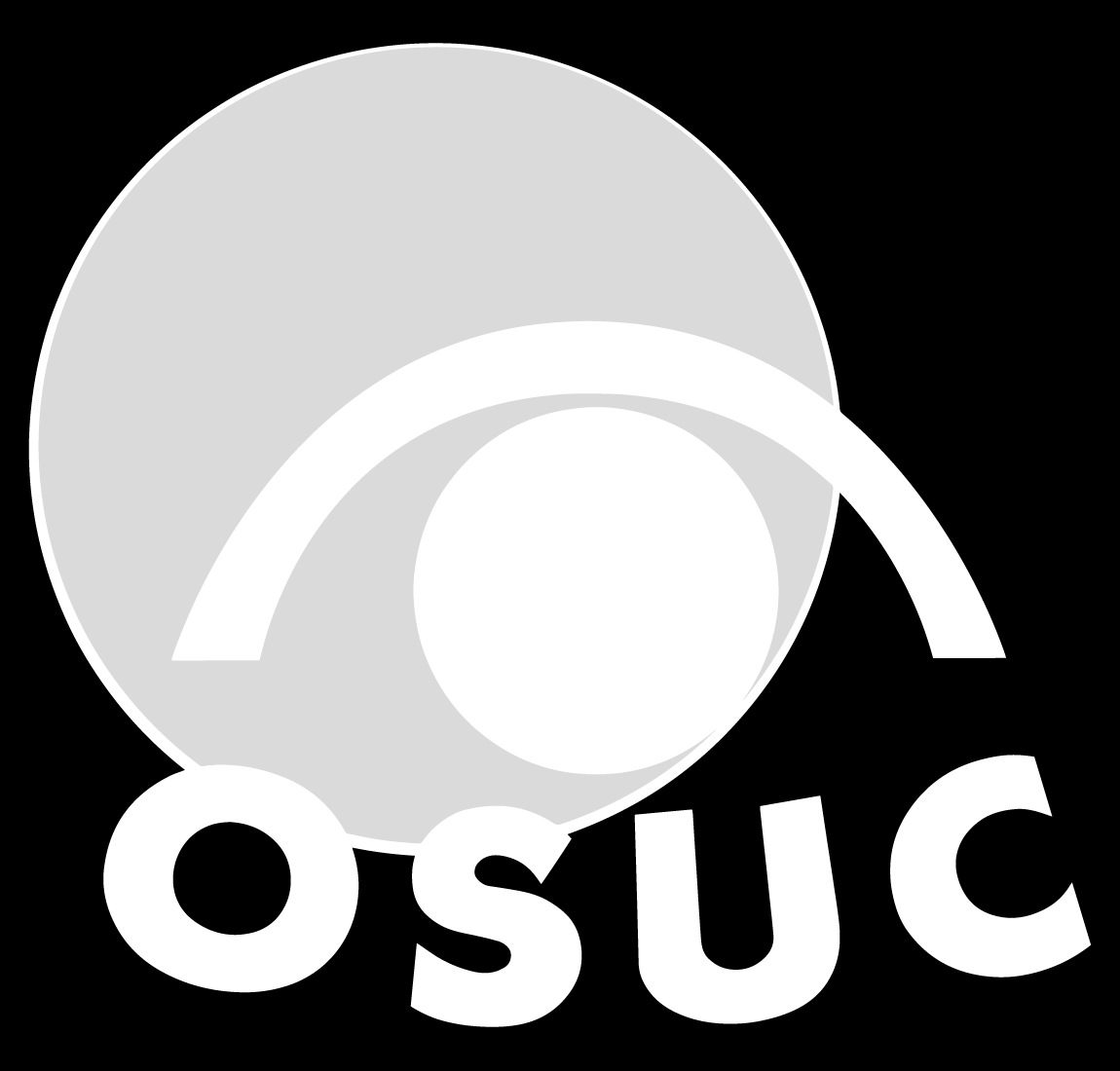 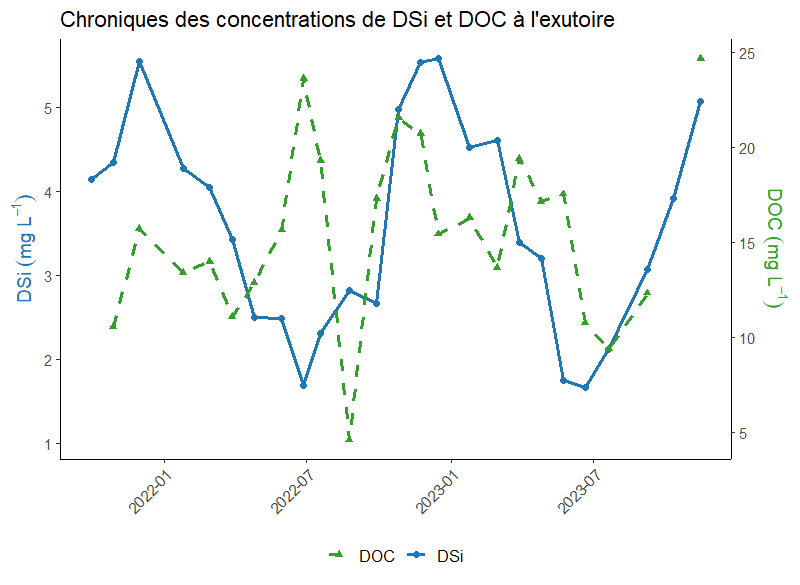 Min [DSi] en été
 Hypothèse: bio absorption plus importante (végétation, diatomées)
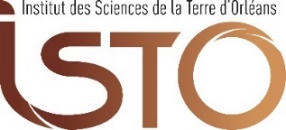 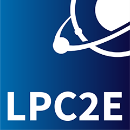 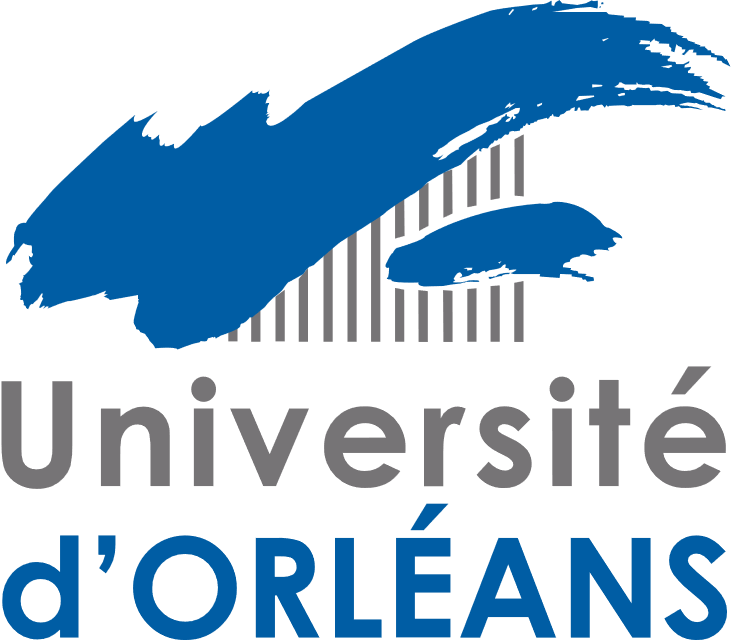 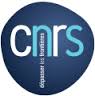 5èmes Journées Scientifiques du SNO Observil – Strasbourg 12/06/2025-13/06/2025
Résultats préliminaires – La GuetteVariations saisonnières des concentrations de DSi et de DOC
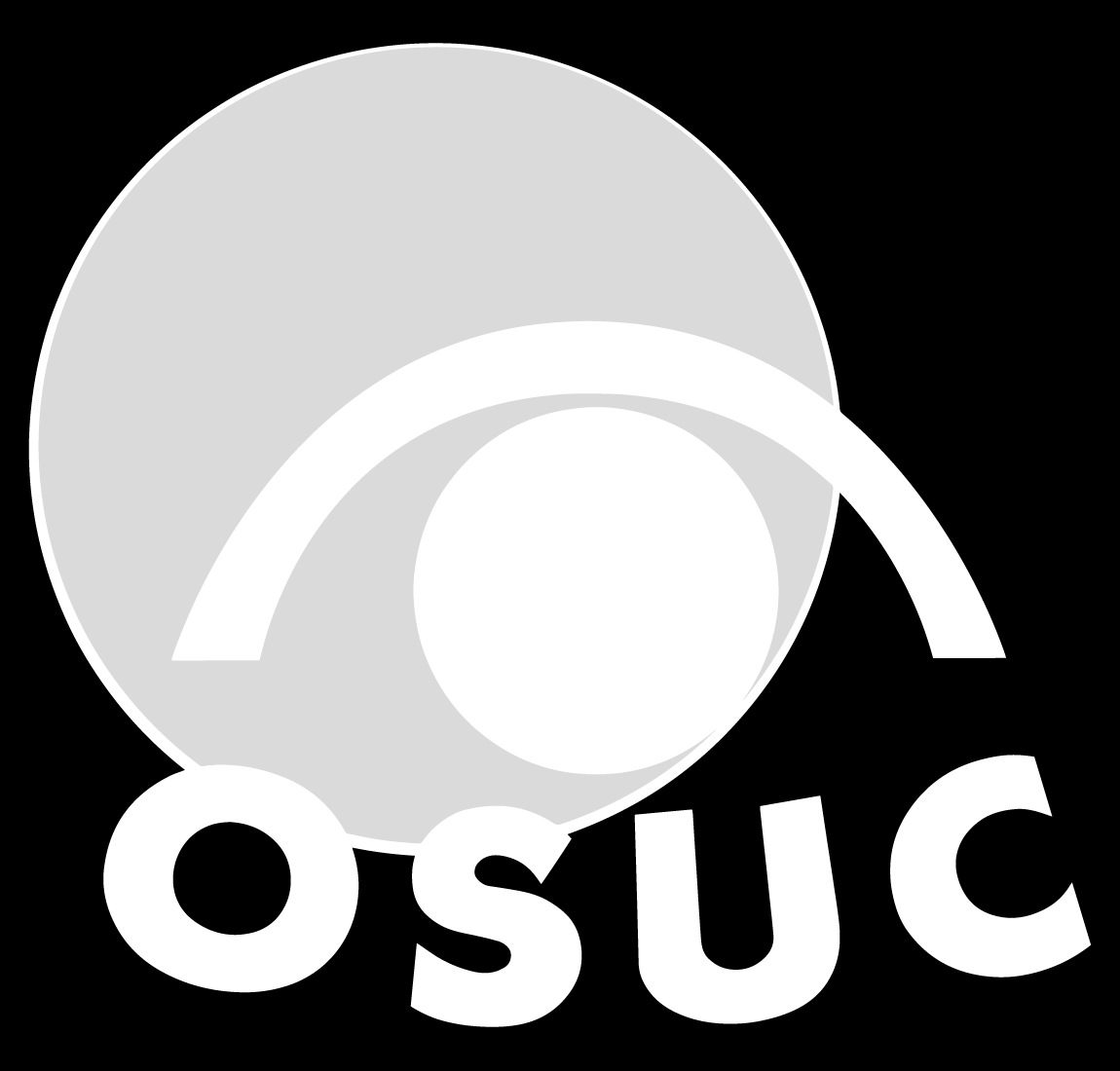 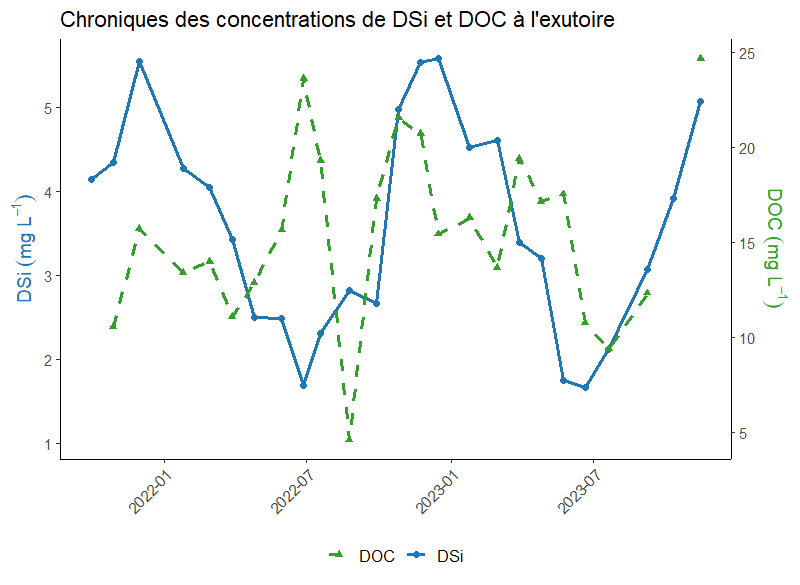 Max [DSi] en hiver
Min [DSi] en été
 Hypothèse: bio absorption plus importante (végétation, diatomées)
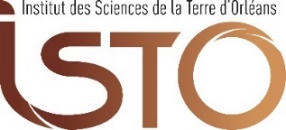 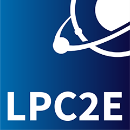 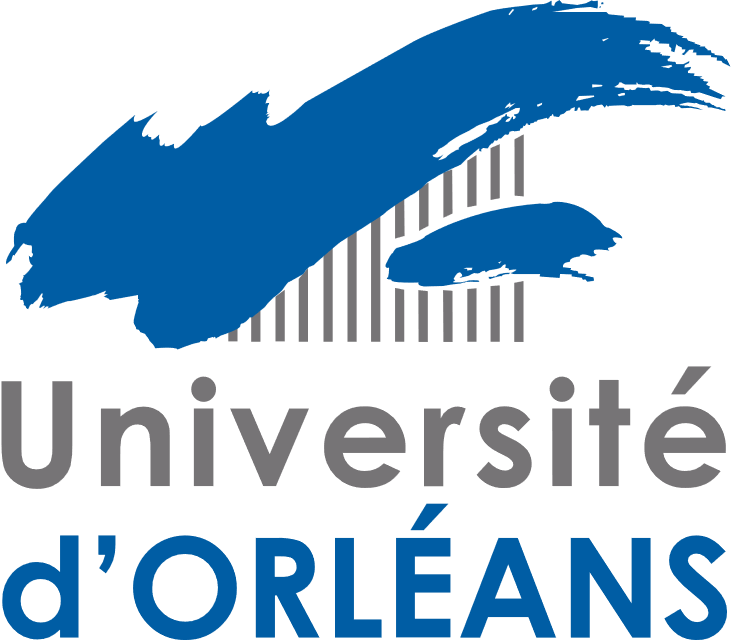 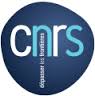 5èmes Journées Scientifiques du SNO Observil – Strasbourg 12/06/2025-13/06/2025
Résultats préliminaires – La GuetteVariabilité spatiale (horizontale) des concentrations en DSi
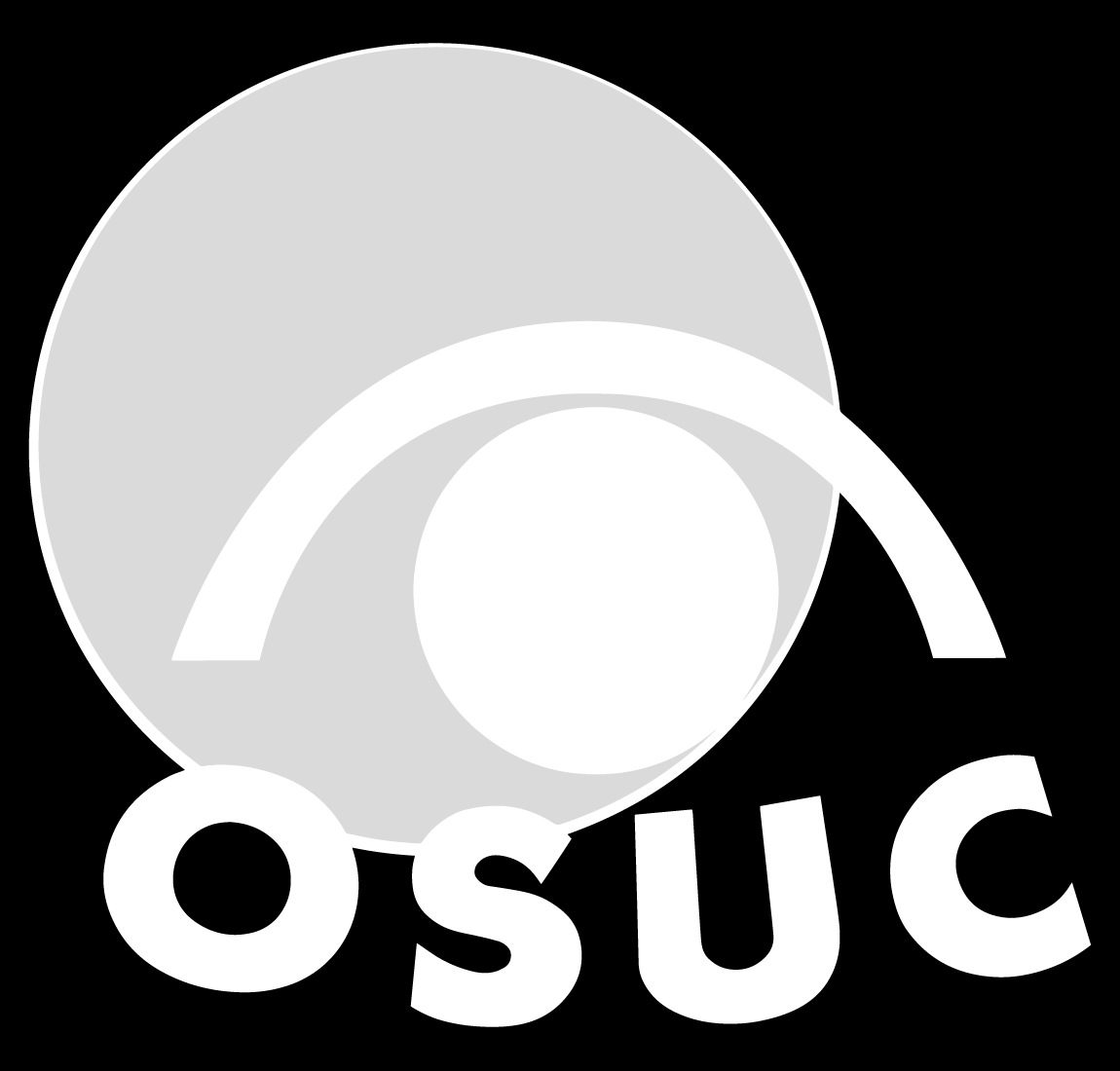 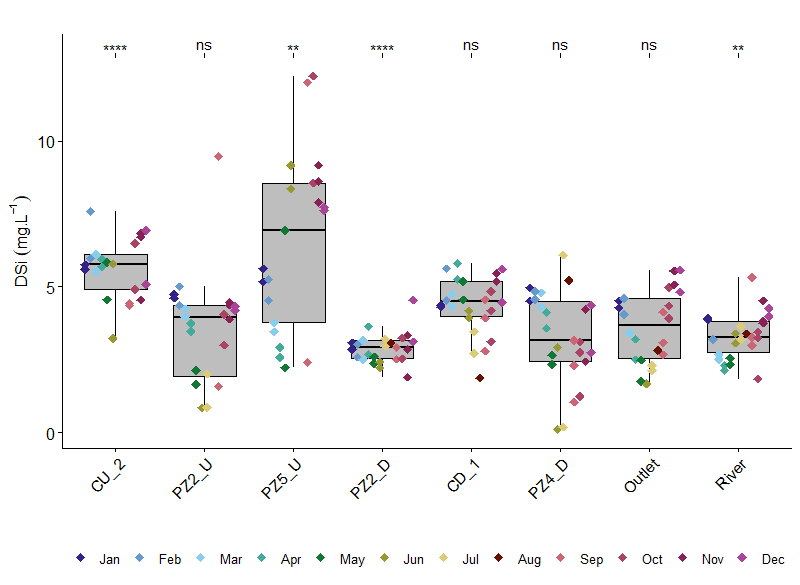 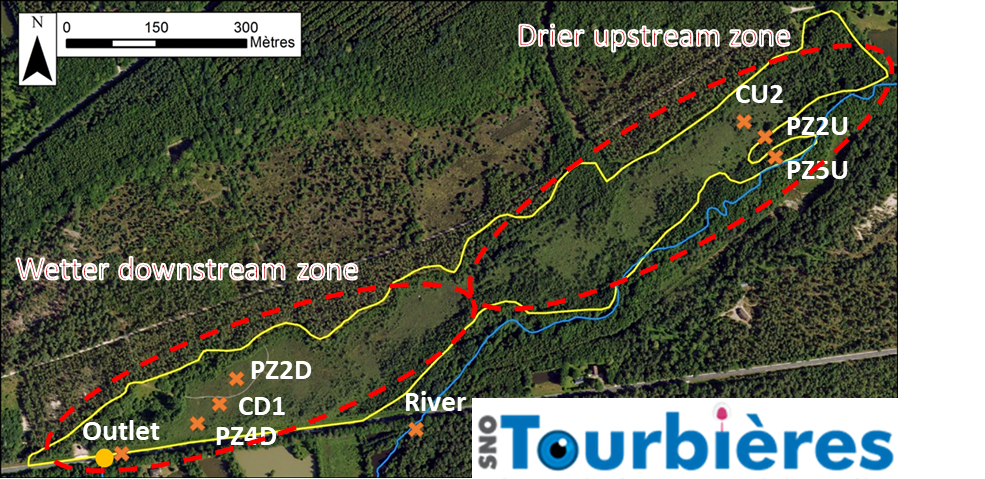 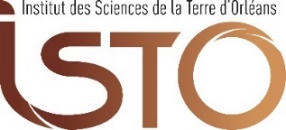 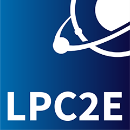 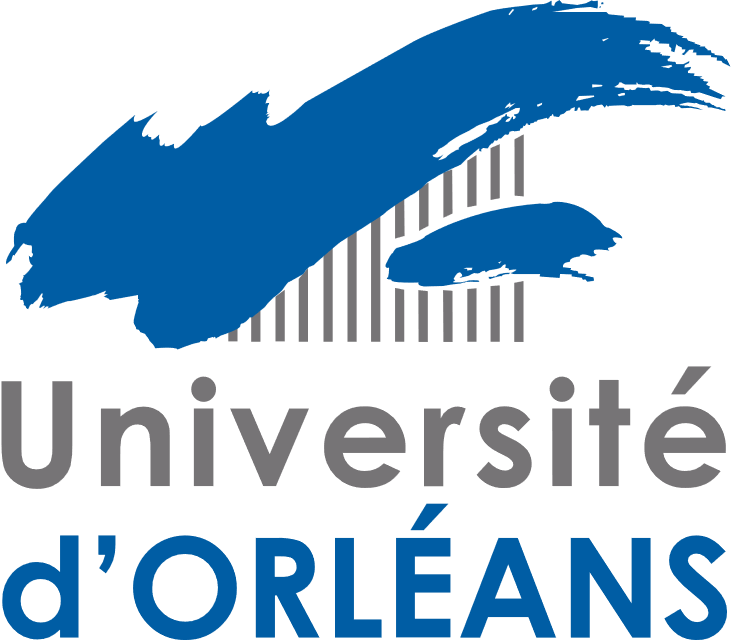 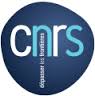 Aval
Amont
5èmes Journées Scientifiques du SNO Observil – Strasbourg 12/06/2025-13/06/2025
Résultats préliminaires – La GuetteVariabilité spatiale (horizontale) des concentrations en DOC
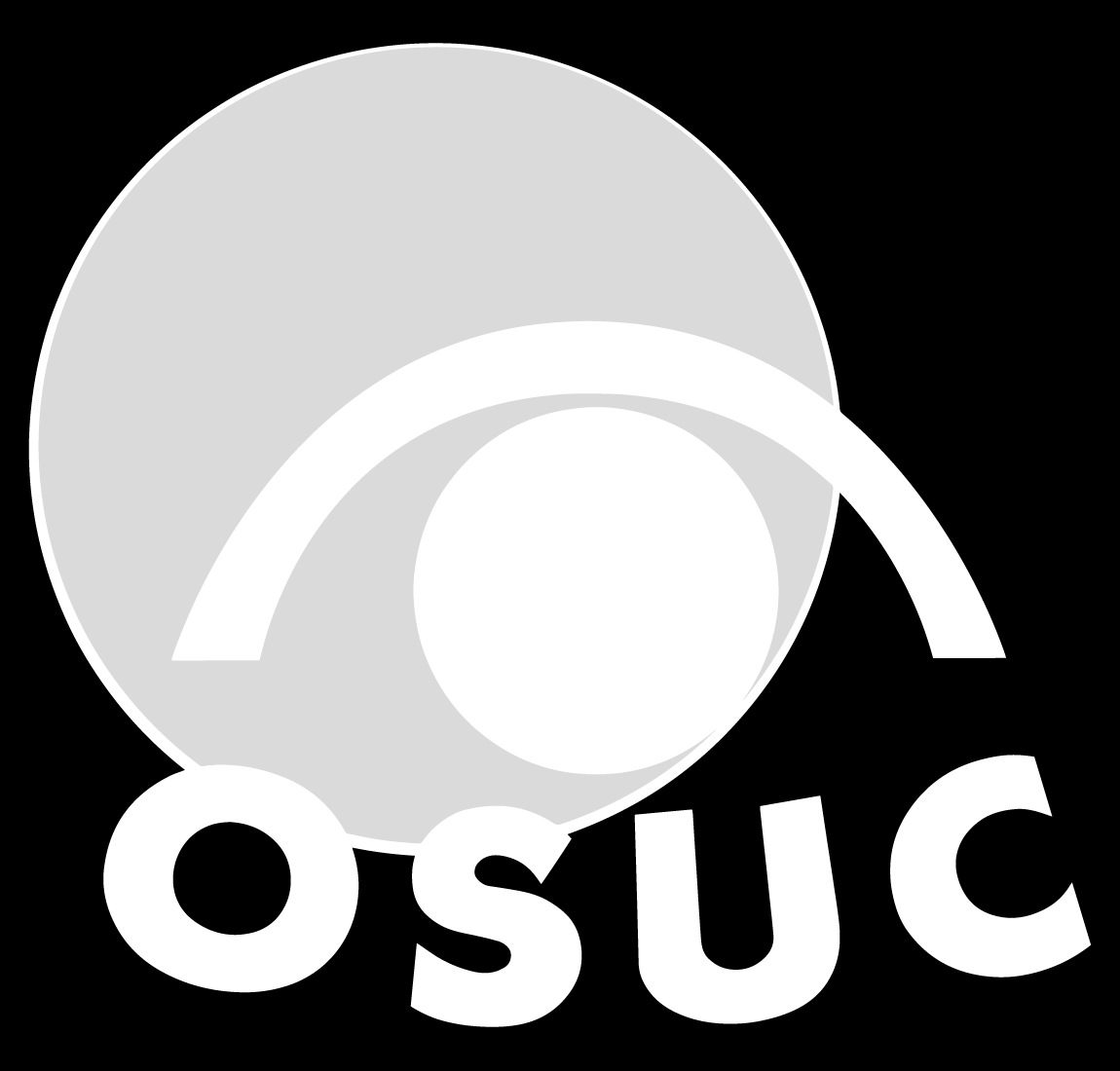 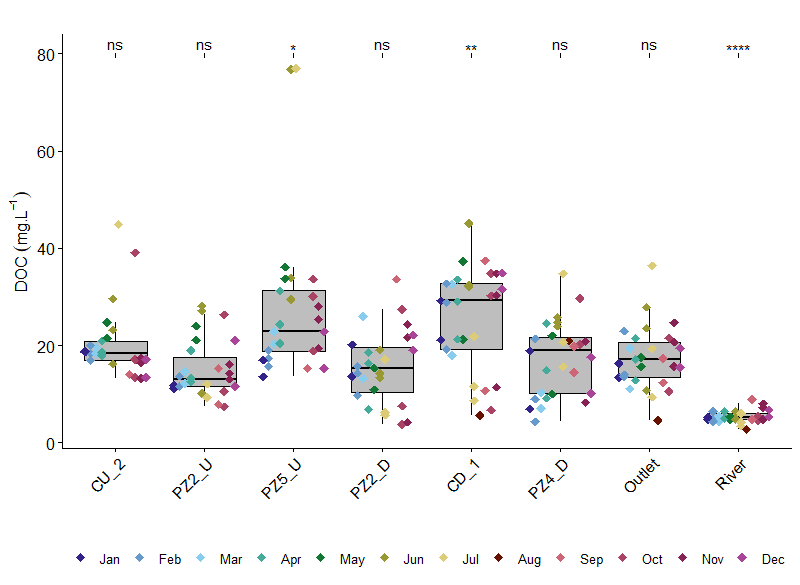 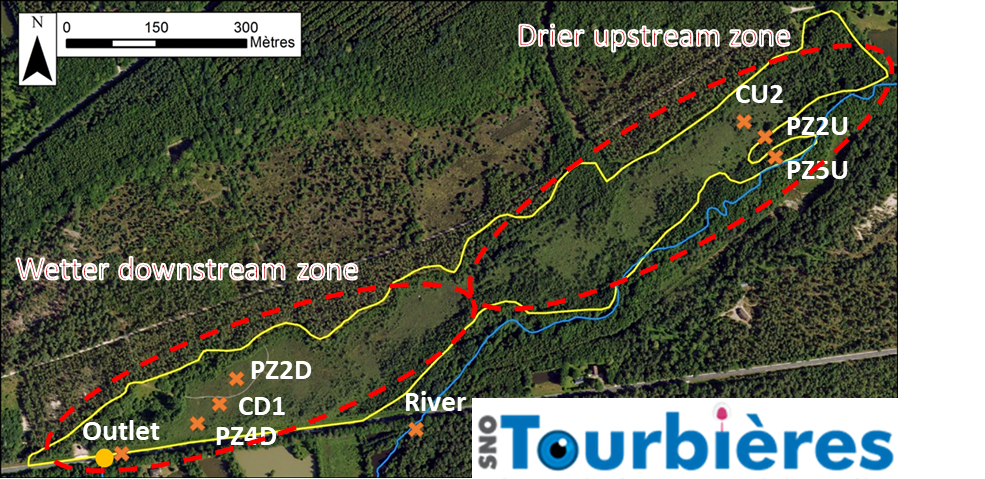 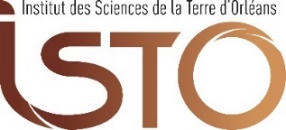 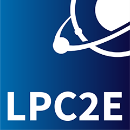 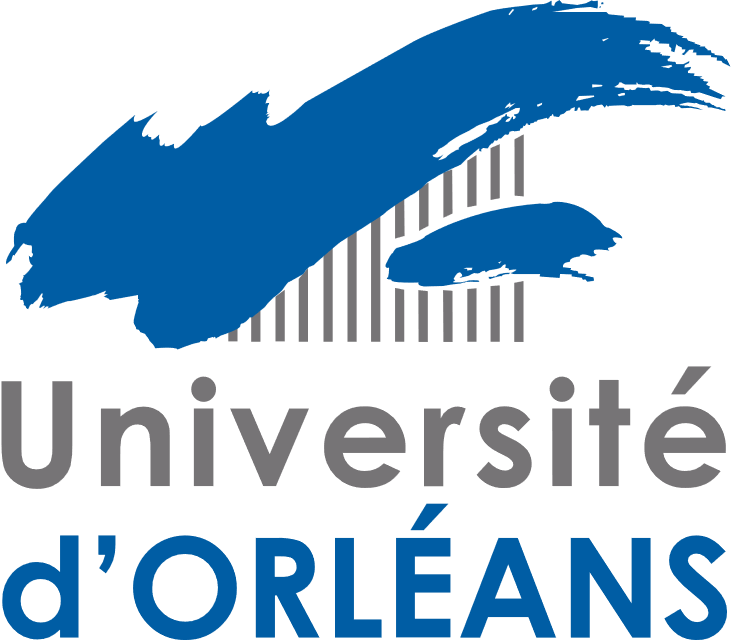 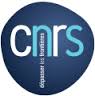 Aval
Amont
5èmes Journées Scientifiques du SNO Observil – Strasbourg 12/06/2025-13/06/2025
Résultats préliminaires – La BeulieVariabilité spatiale et temporelle des concentrations en DSi
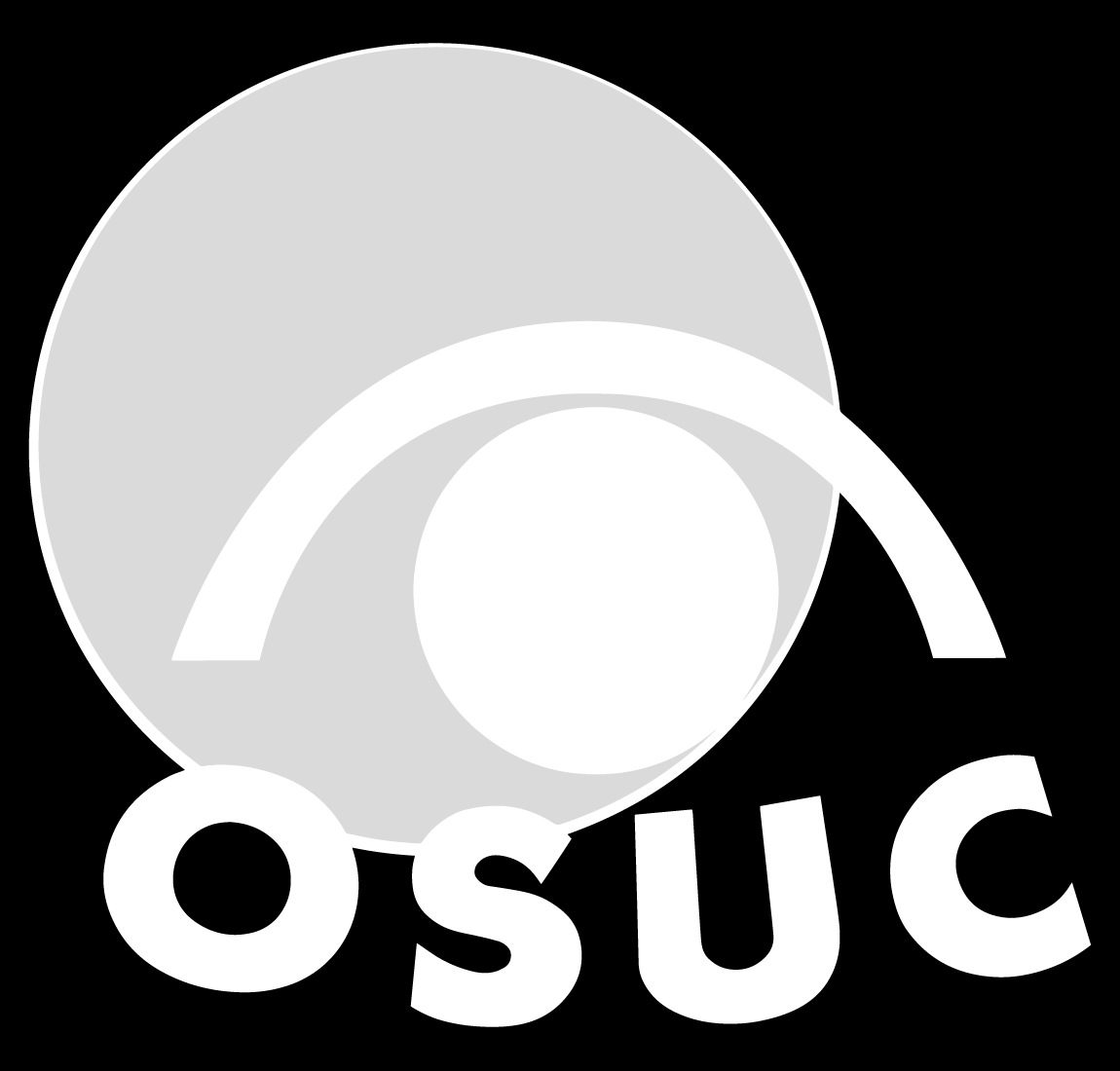 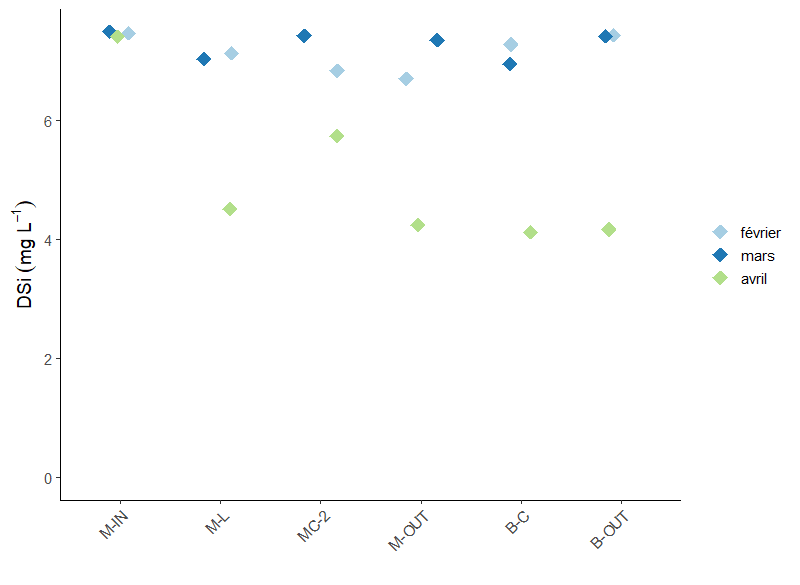 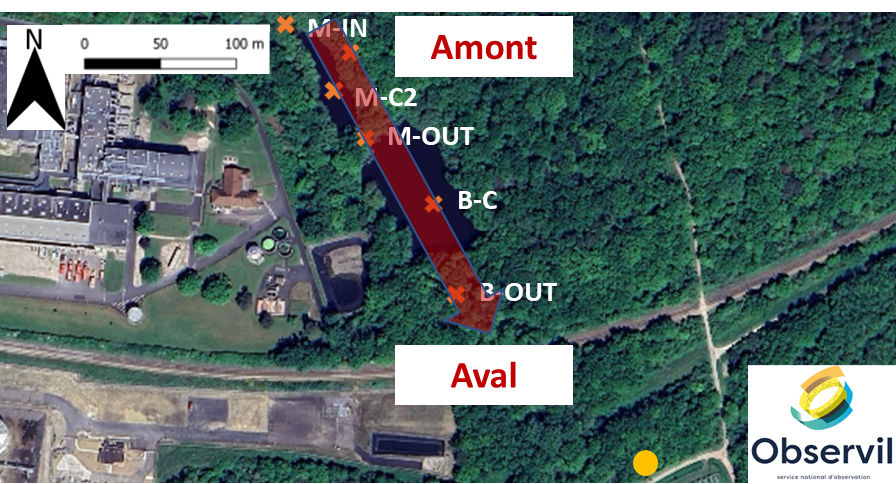 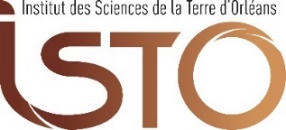 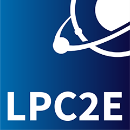 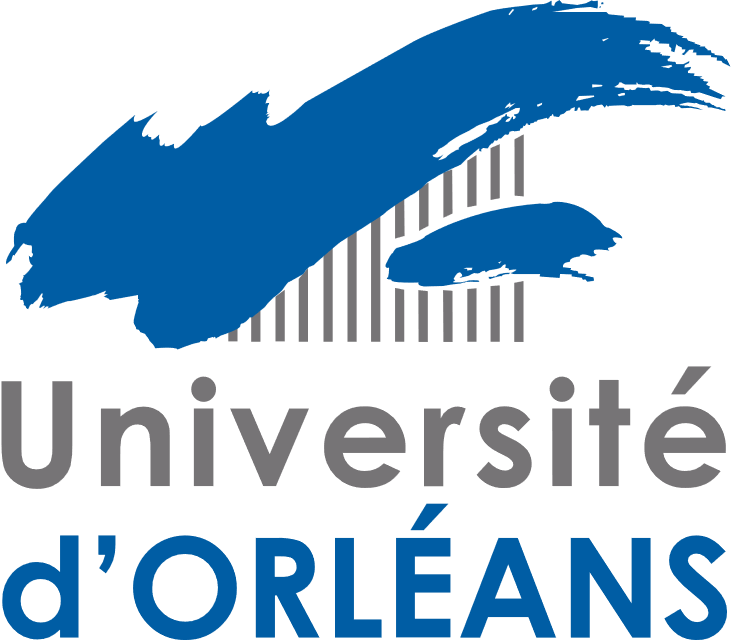 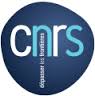 Aval
Amont
5èmes Journées Scientifiques du SNO Observil – Strasbourg 12/06/2025-13/06/2025
Résultats préliminaires – La BeulieVariabilité spatiale et temporelle des concentrations en DSi
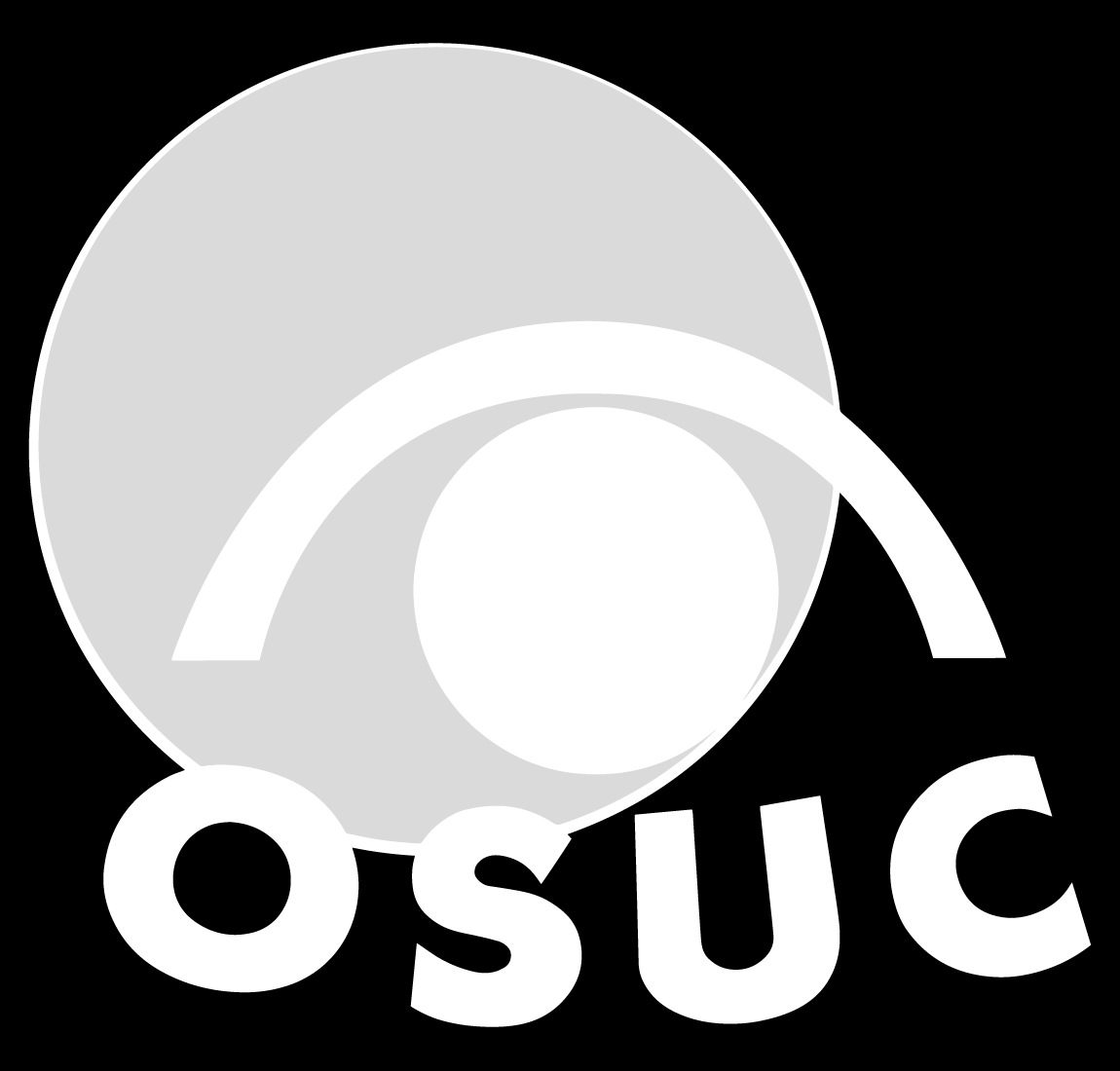 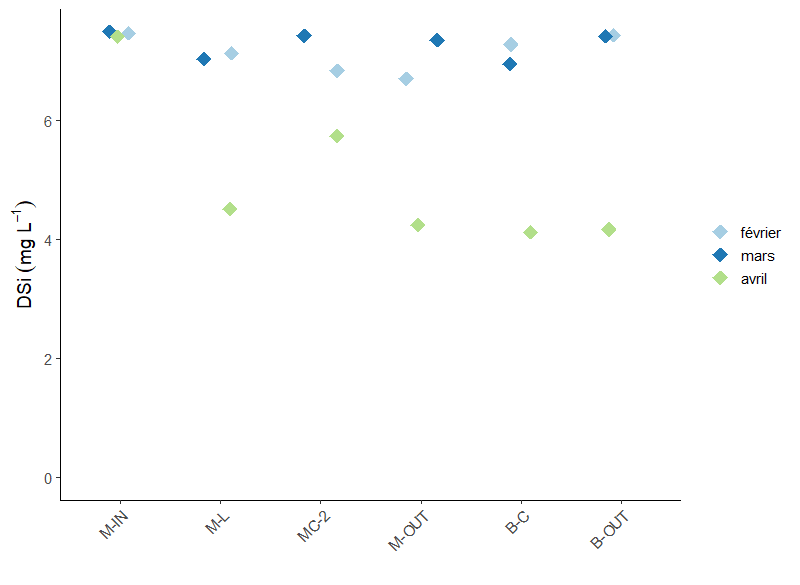 Pas de variation spatiale/temporelle
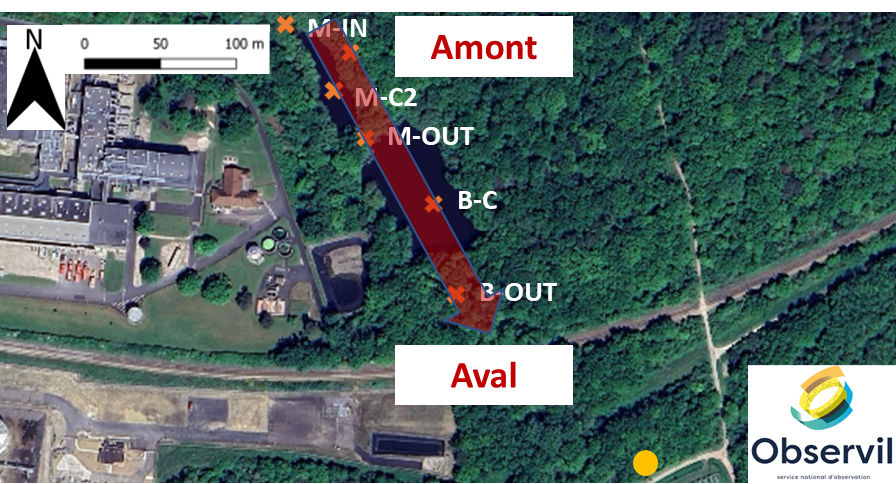 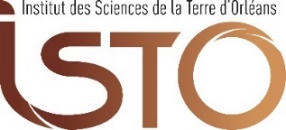 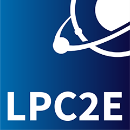 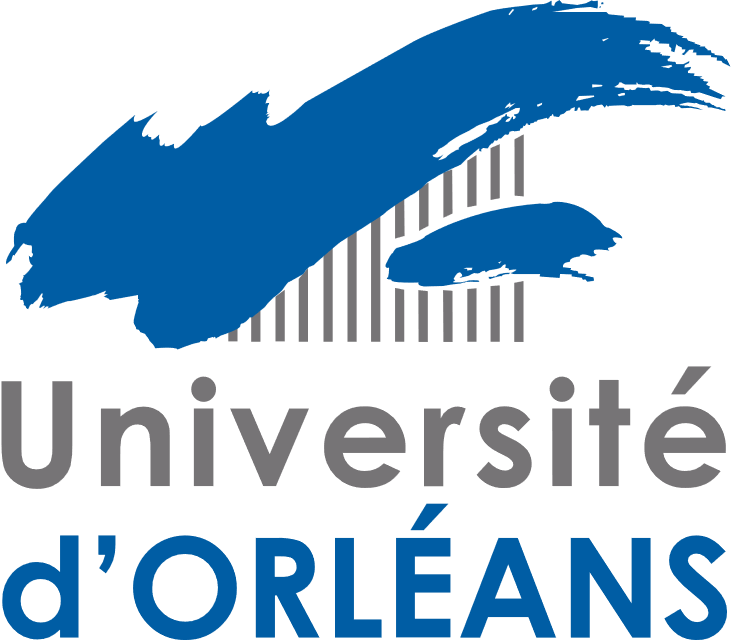 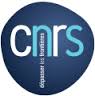 Aval
Amont
5èmes Journées Scientifiques du SNO Observil – Strasbourg 12/06/2025-13/06/2025
Résultats préliminaires – La BeulieVariabilité spatiale et temporelle des concentrations en DSi
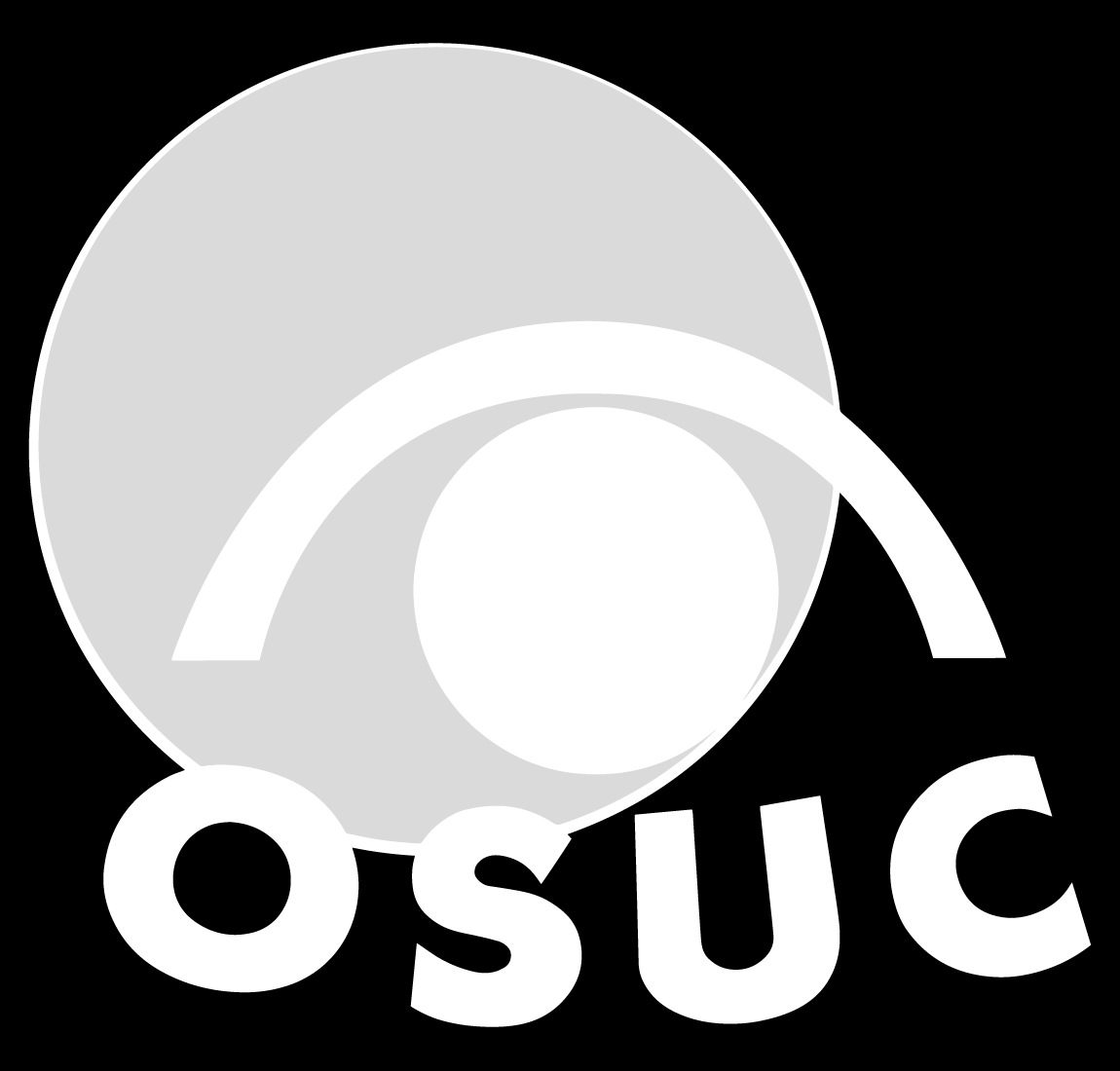 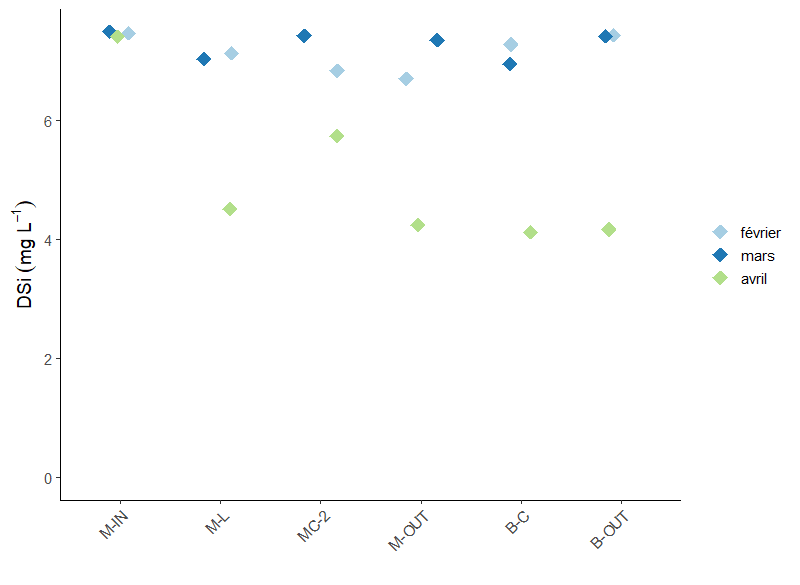 Pas de variation spatiale/temporelle
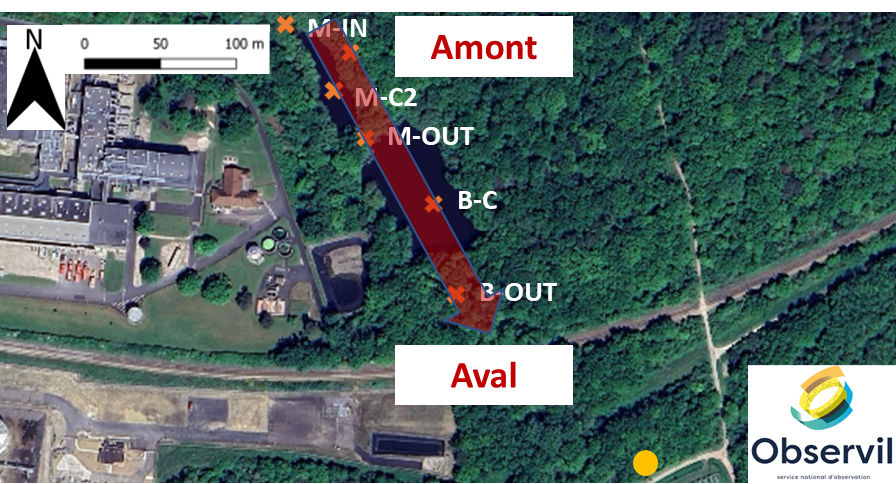 Variation spatiale et temporelle observée
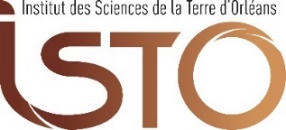 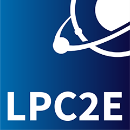 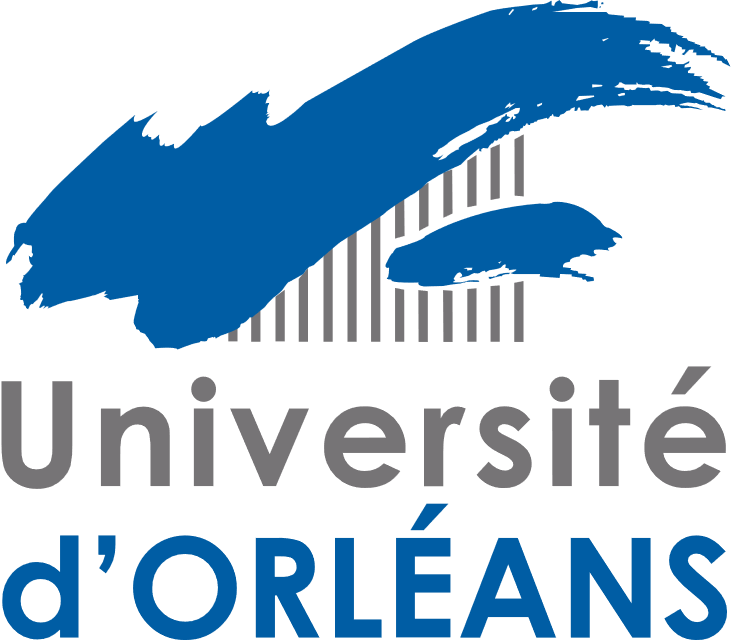 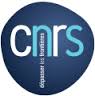 Aval
Amont
5èmes Journées Scientifiques du SNO Observil – Strasbourg 12/06/2025-13/06/2025
Résultats préliminaires – La BeulieVariabilité spatiale et temporelle des concentrations en DSi
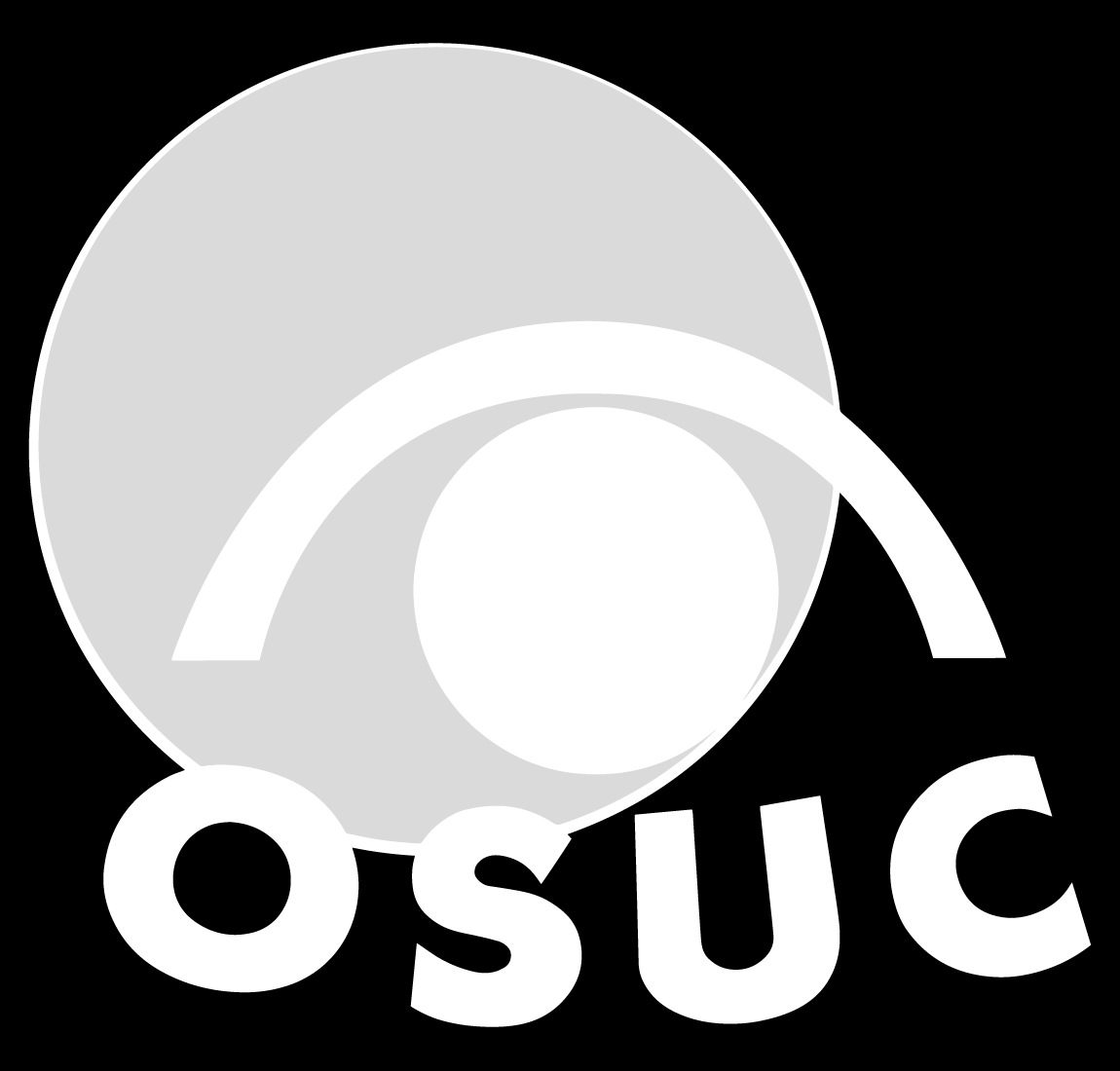 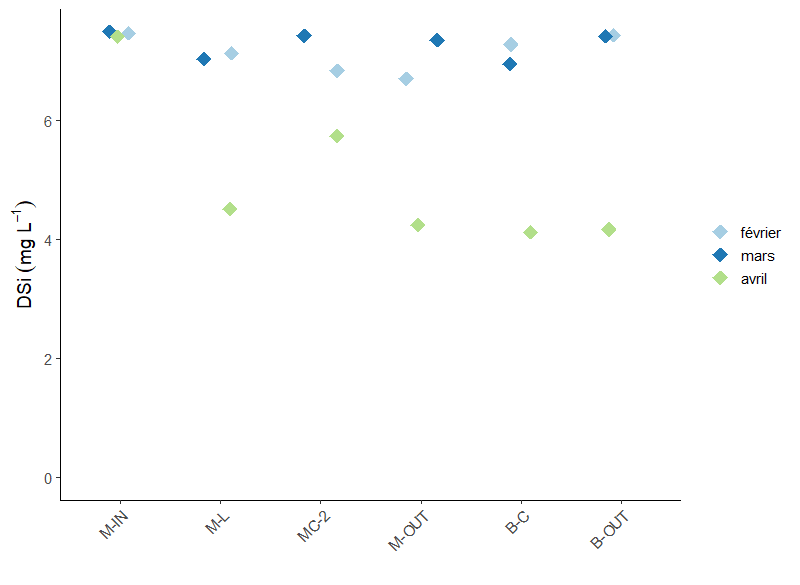 Pas de variation spatiale/temporelle
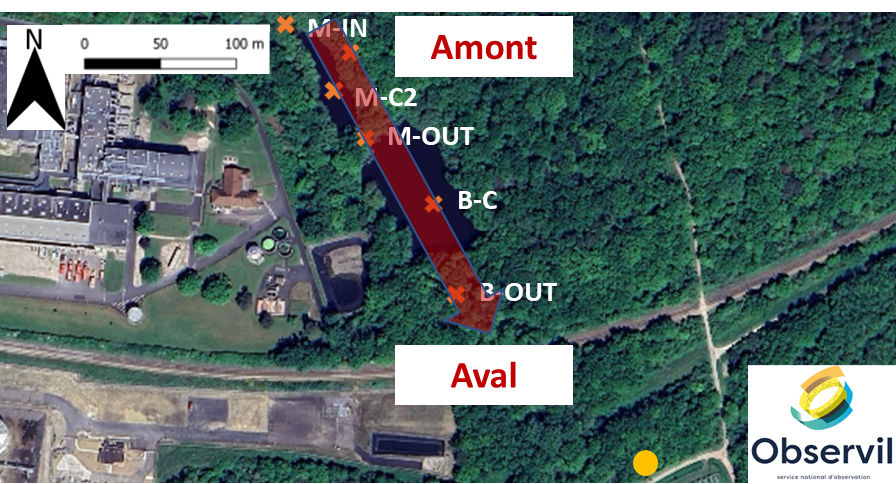 Signal régional
Variation spatiale et temporelle observée
Entrée en zone humide
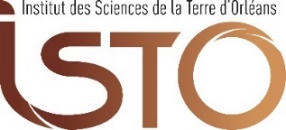 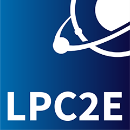 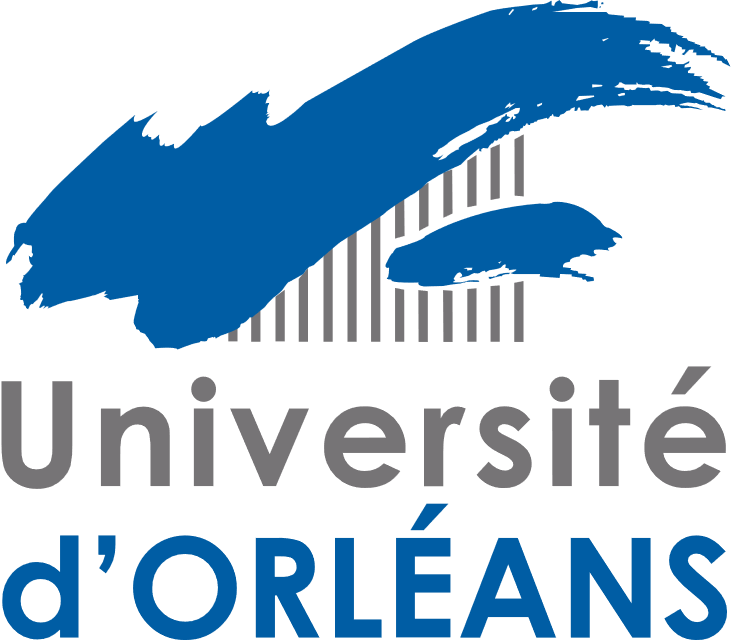 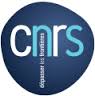 Aval
Amont
5èmes Journées Scientifiques du SNO Observil – Strasbourg 12/06/2025-13/06/2025
Résultats préliminaires – La BeulieVariabilité spatiale et temporelle des concentrations en DSi
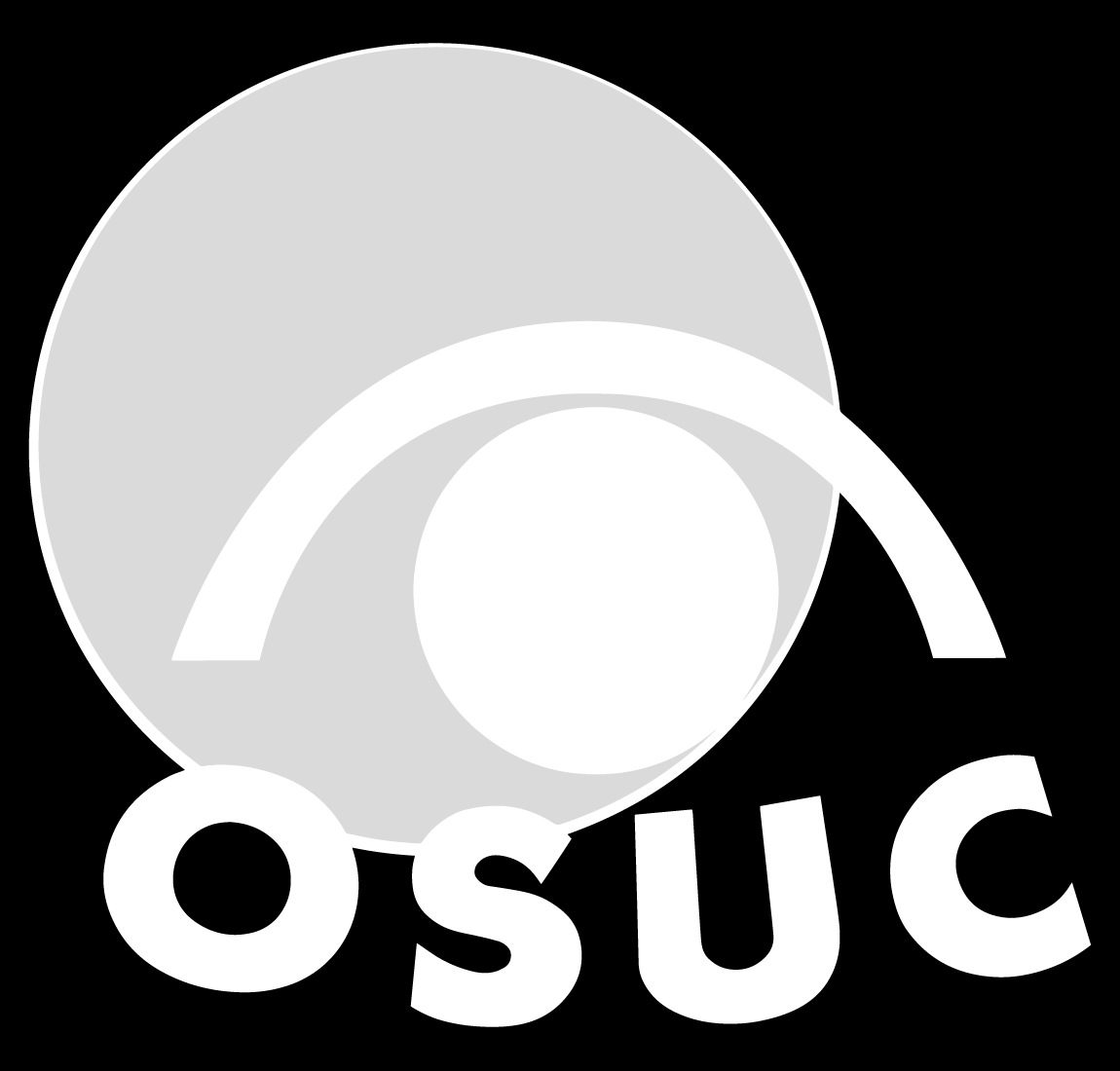 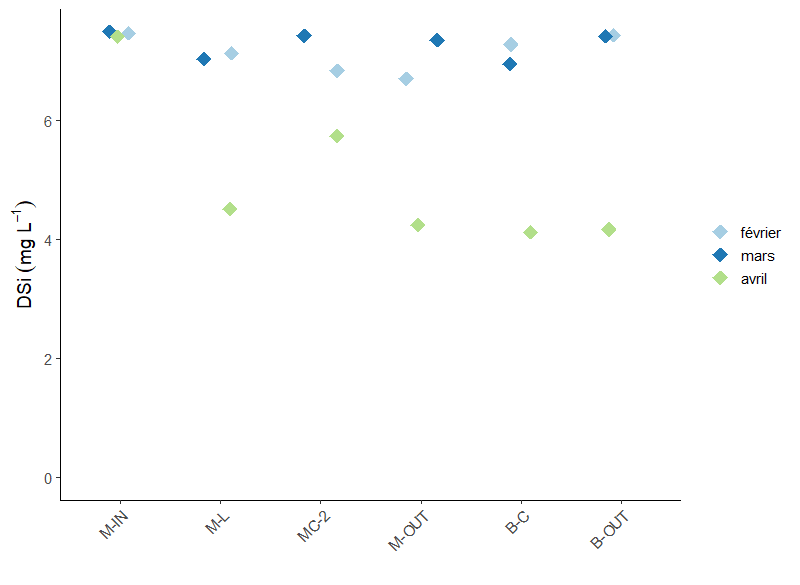 Pas de variation spatiale/temporelle
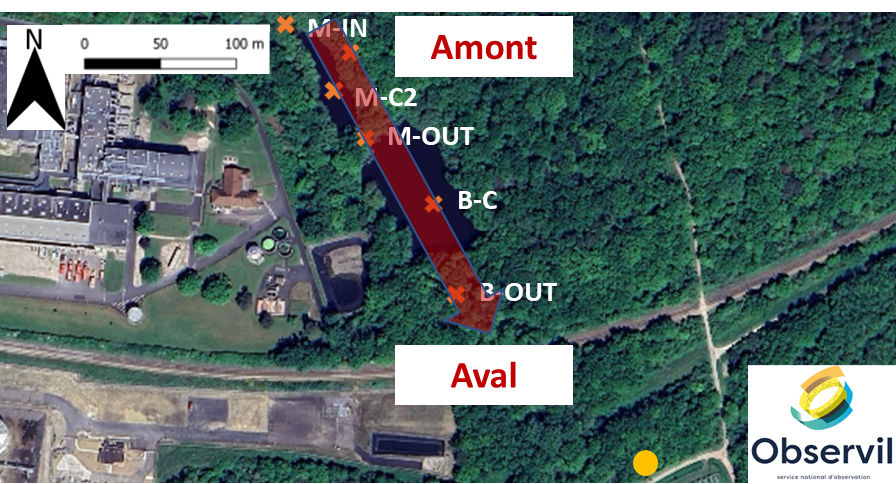 Signal régional
Variation spatiale et temporelle observée
Entrée en zone humide
Hypothèse: Diminution des concentrations en DSi due à développement phytoplanctonique (« pompe diatomées »)
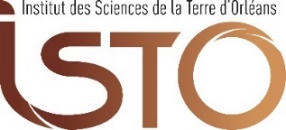 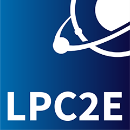 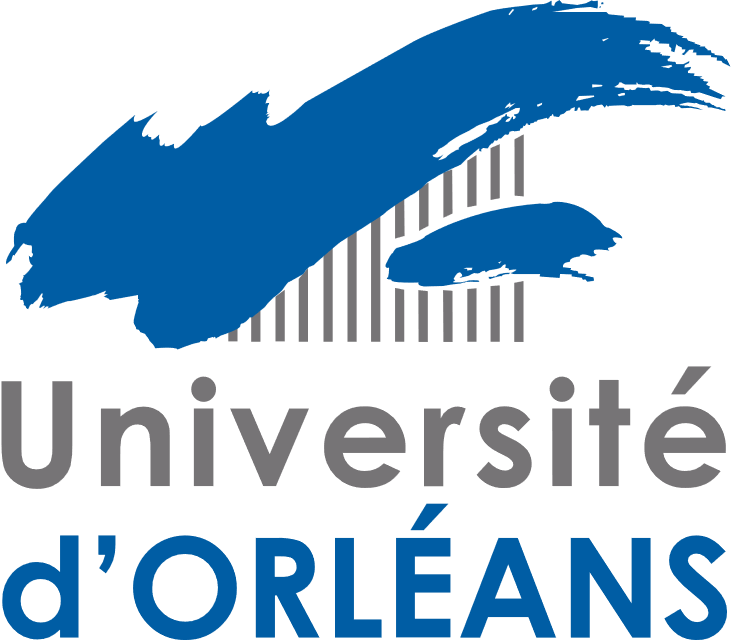 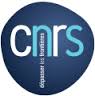 Aval
Amont
5èmes Journées Scientifiques du SNO Observil – Strasbourg 12/06/2025-13/06/2025
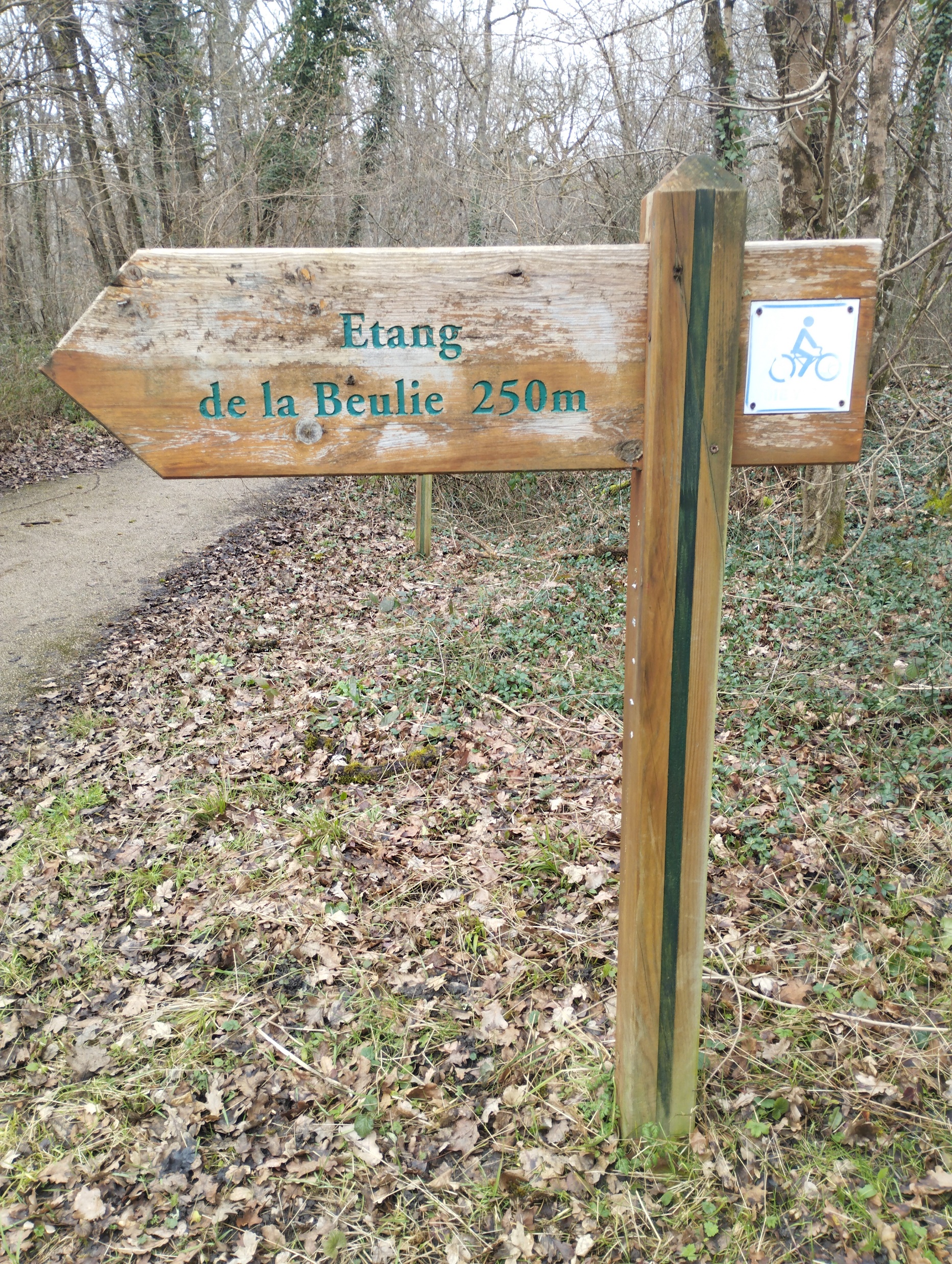 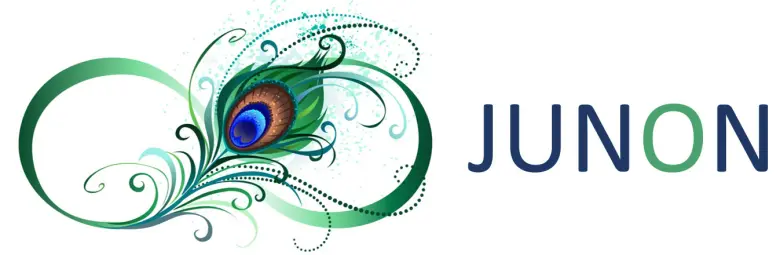 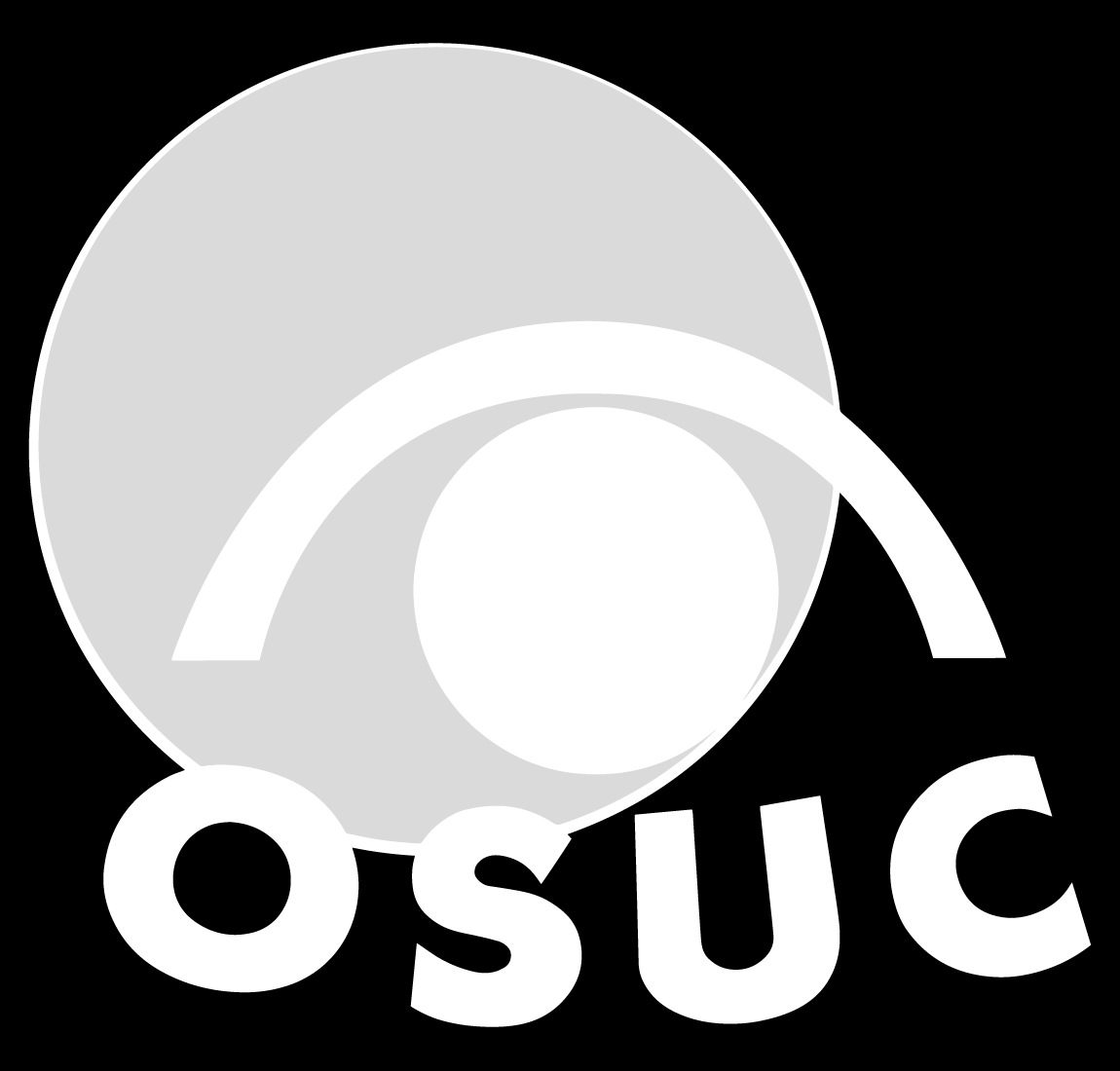 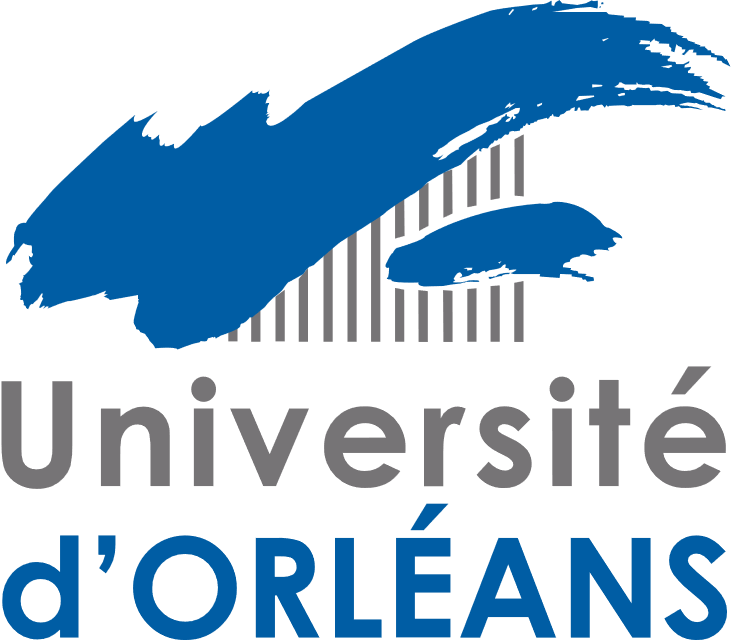 Merci pour votre attention !
Louis-Marie Le Fer 
louis-marie.le-fer@univ-orleans.fr
Doctorant, Université d’Orléans - OSUC / ISTO
5èmes Journées Scientifiques du SNO Observil, Strasbourg, 12/06/2025-13/06/2025
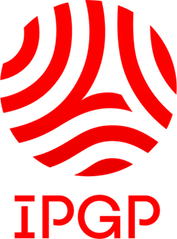 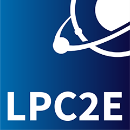 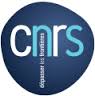 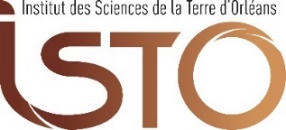 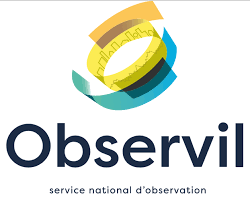 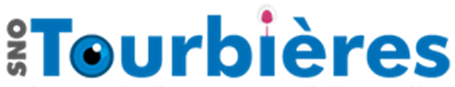 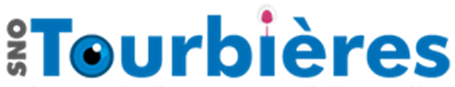